Locally Verifiable Distributed SNARGs
Eden Aldema TshuvaTel Aviv University
Elette BoyleReichman UniversityNTT Research
Ran CohenReichman University
Tal MoranReichman University
Rotem OshmanTel Aviv University
[Speaker Notes: Hi, I’m Eden Aldema Tshuva and I’m going to tell you about Locally Verifiable Distributed SNARGs. This is a joint work with Elette Boyle, Ran Cohen, Tal Moran and Rotem Oshman.]
SNARG: Succinct Noninteractive Argument
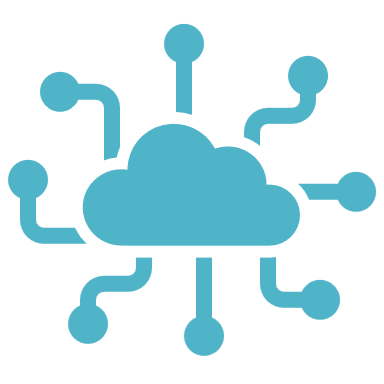 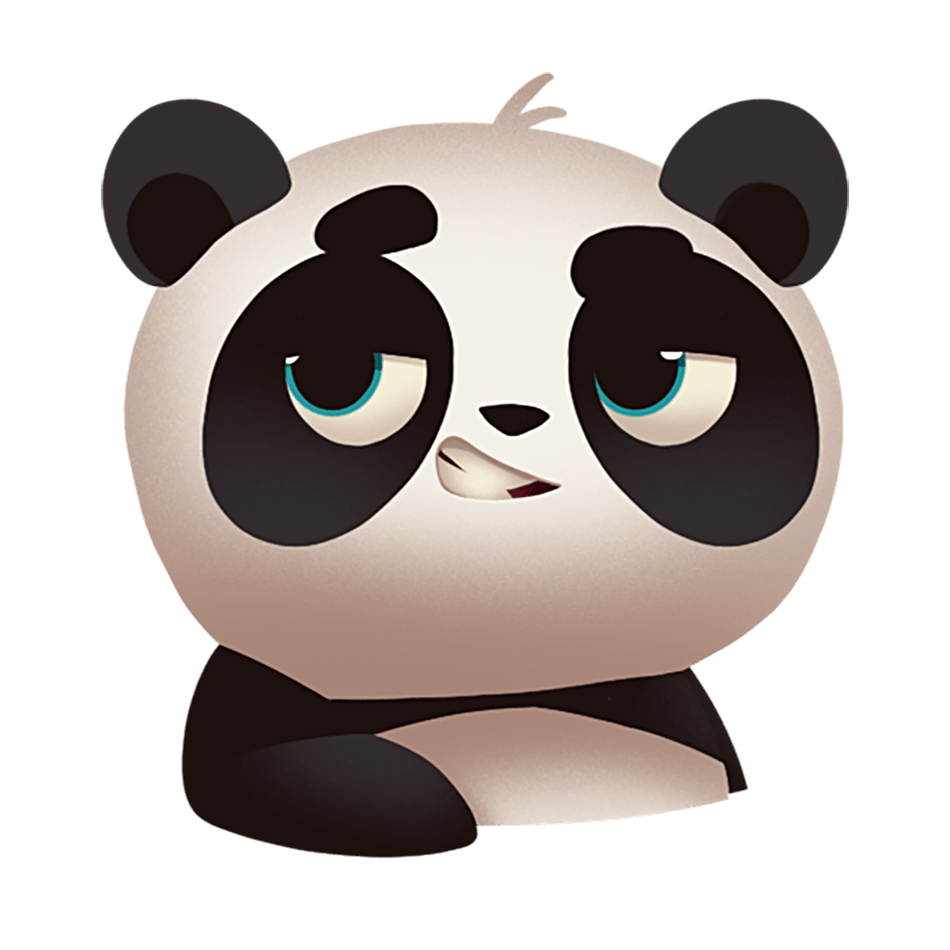 Prover
Verifier
Distributed Algorithms
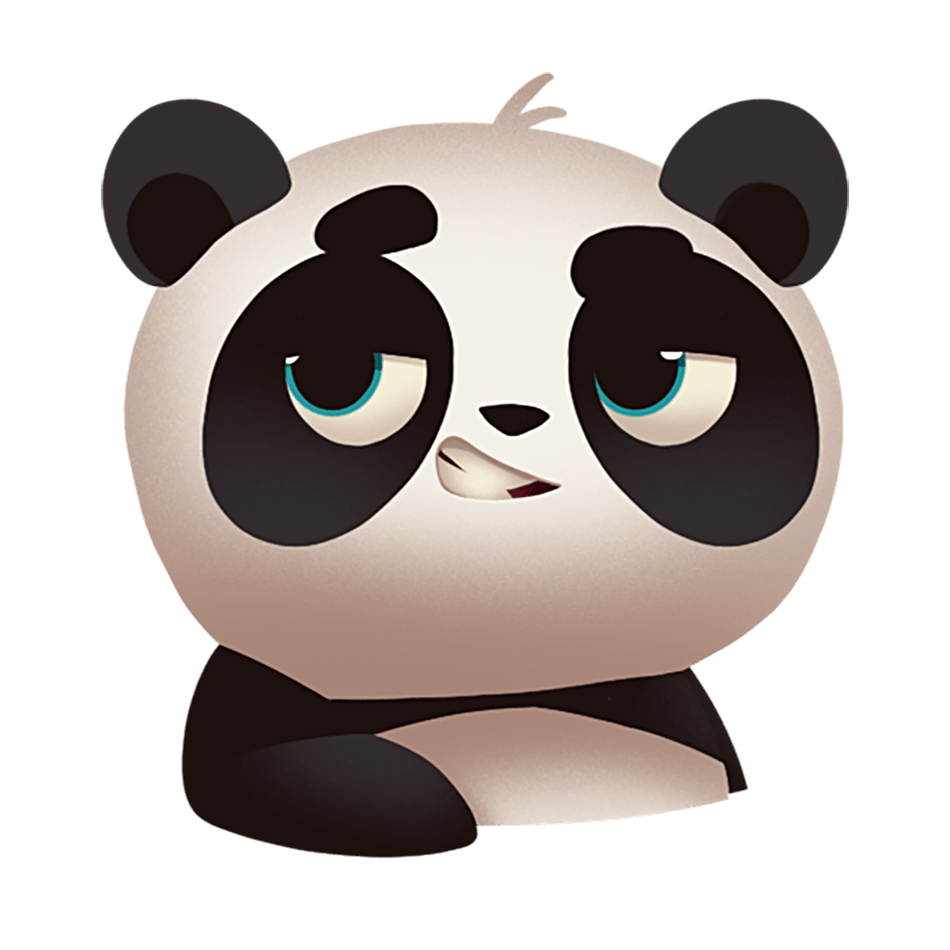 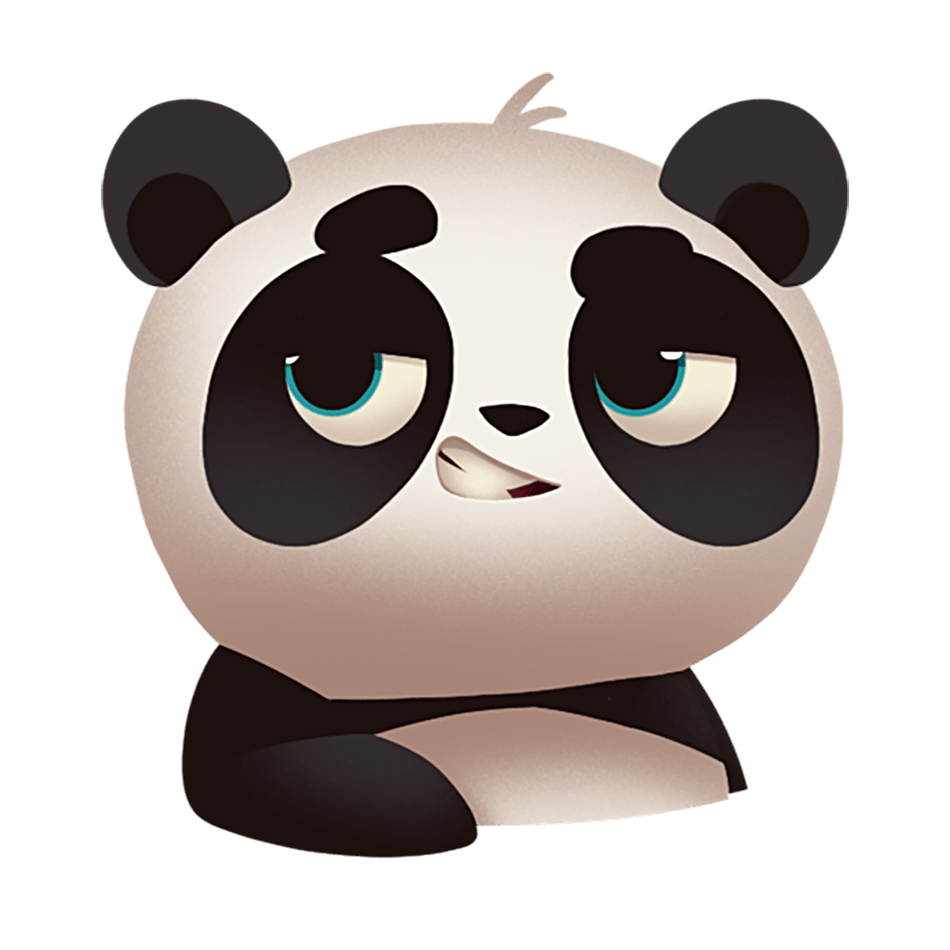 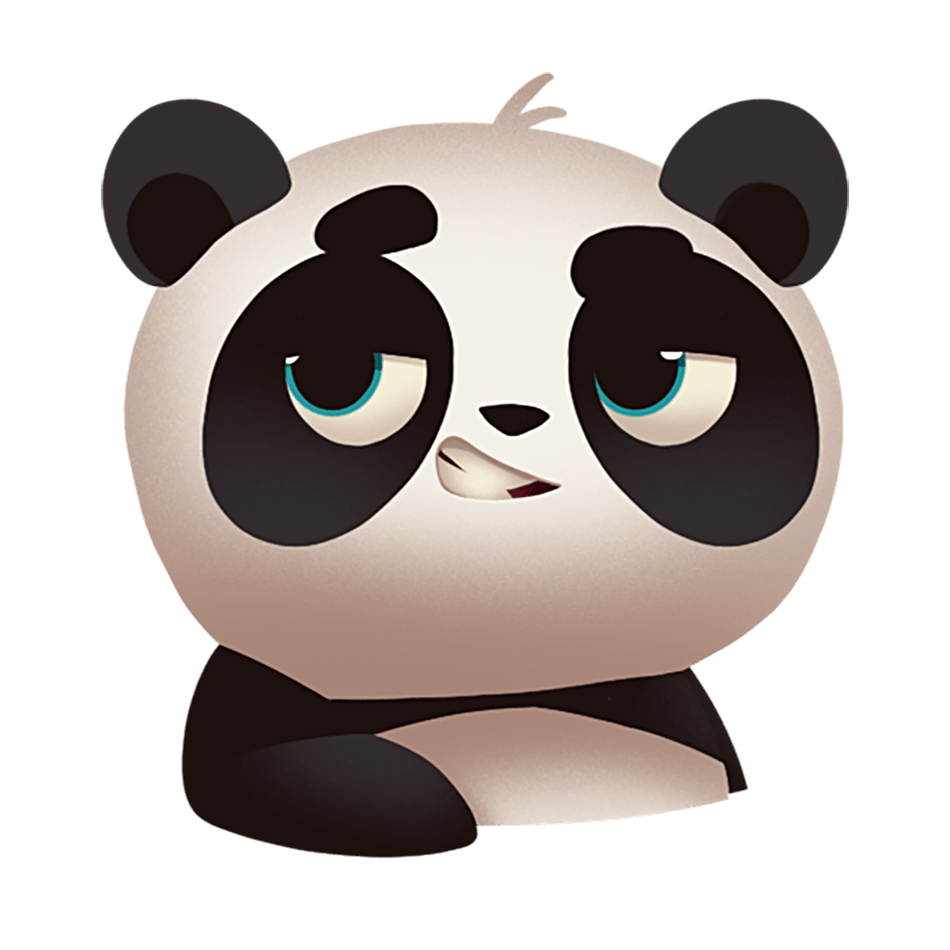 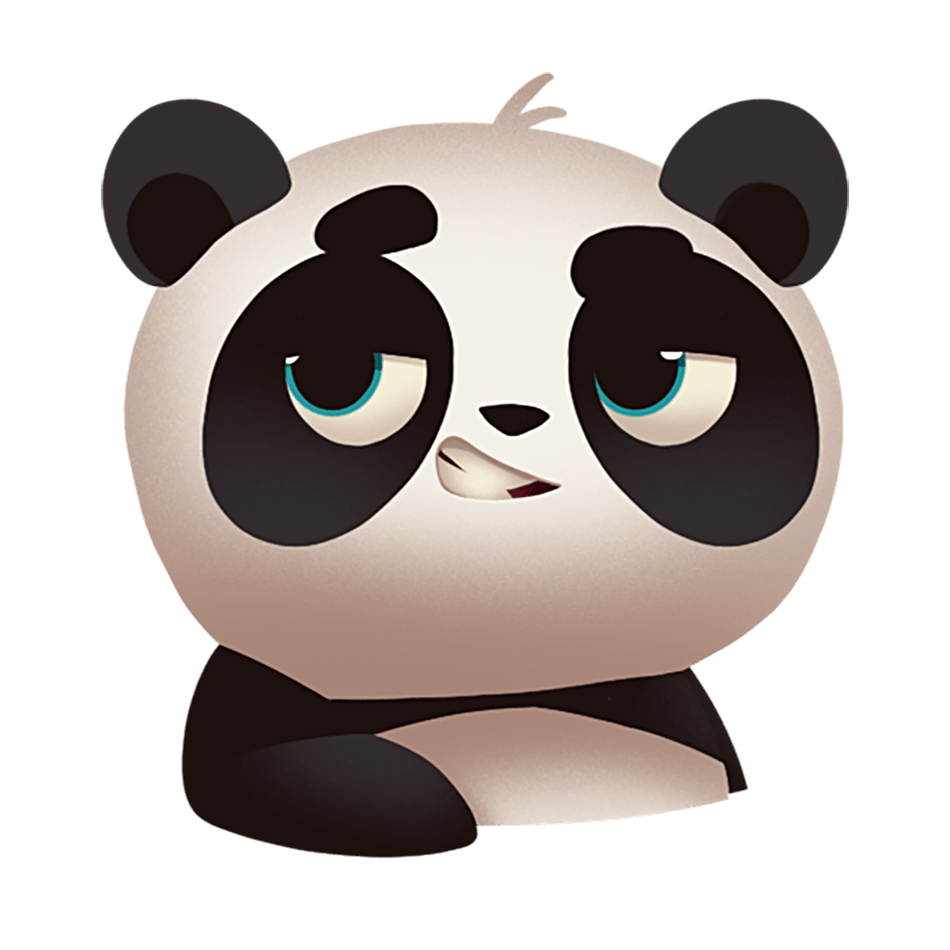 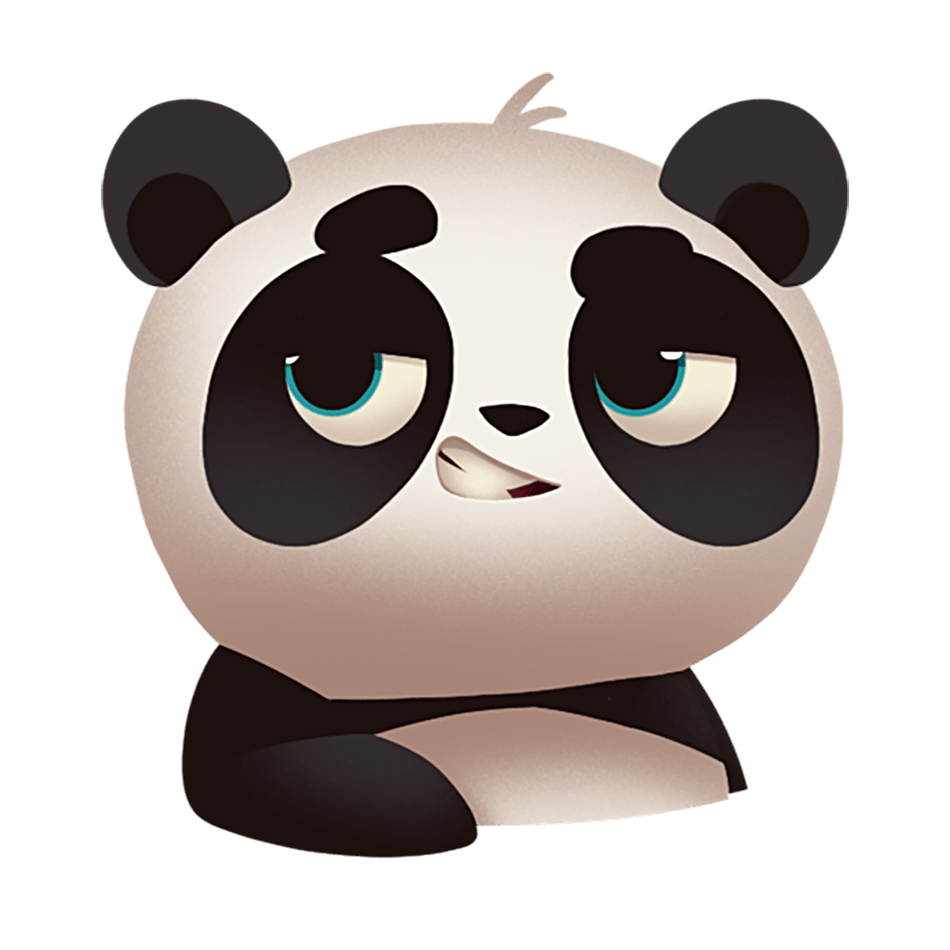 [Speaker Notes: In this work, we’re constructing SNARGs for distributed computations.
Consider a communication network where each node has its own input.]
Distributed Algorithms
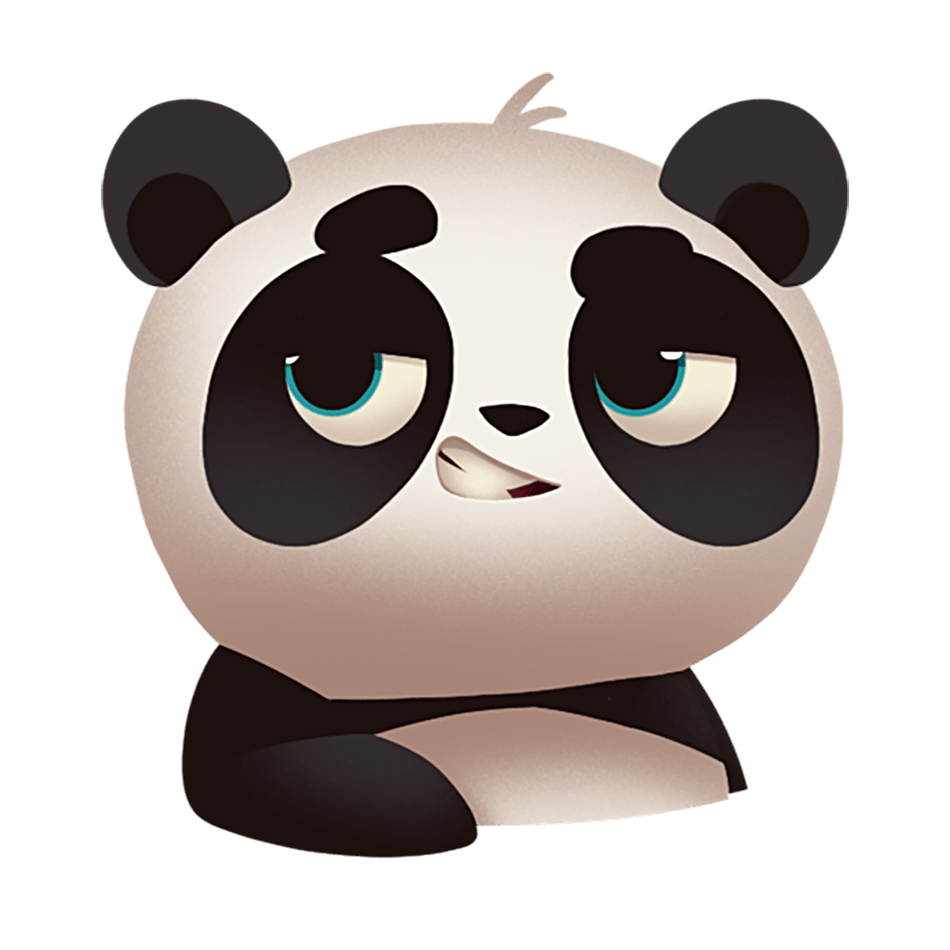 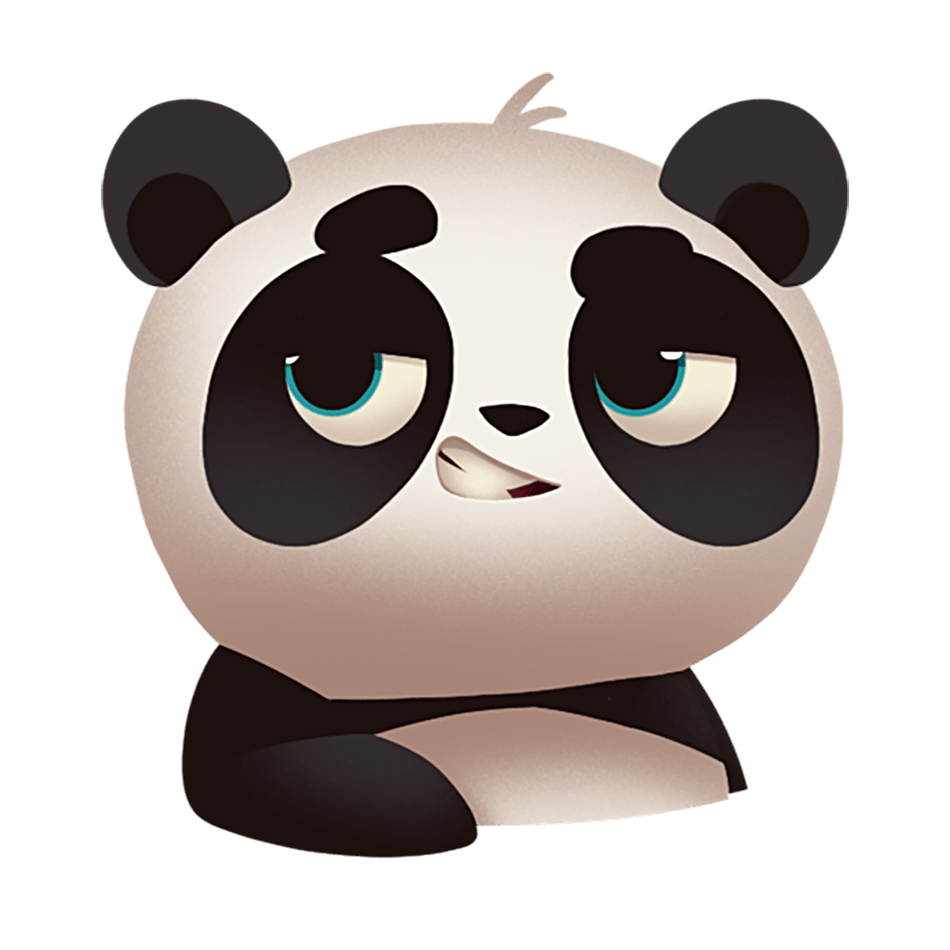 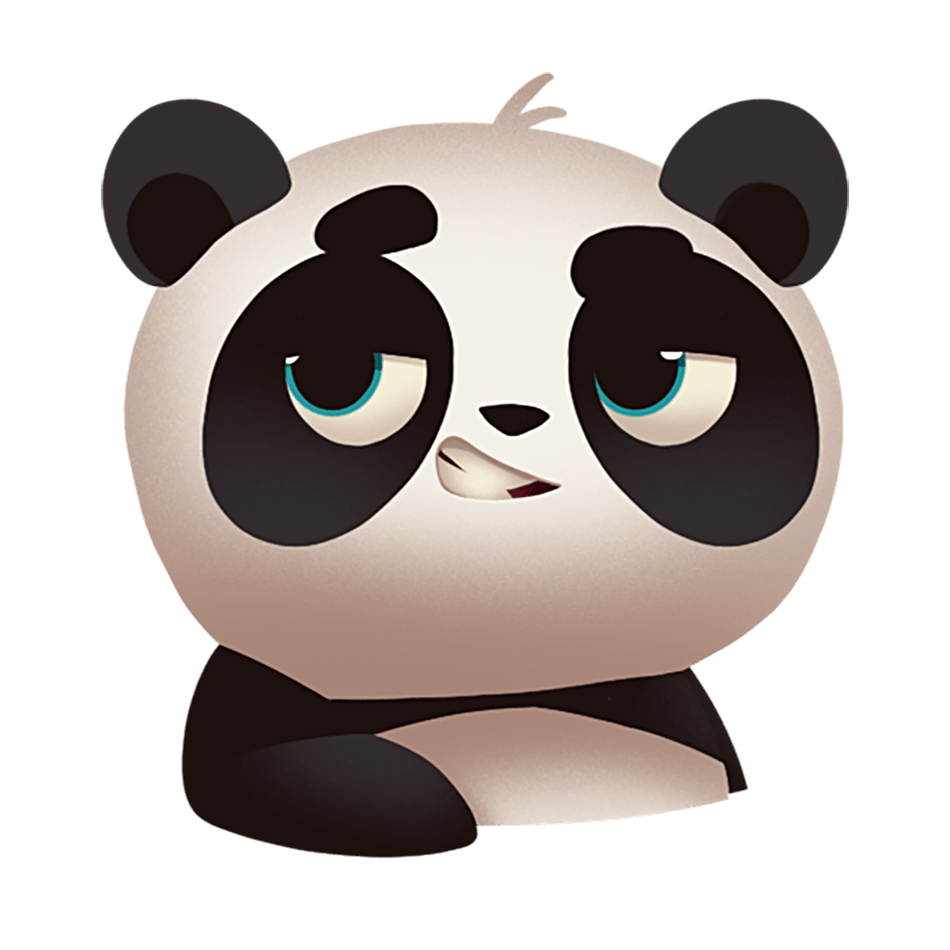 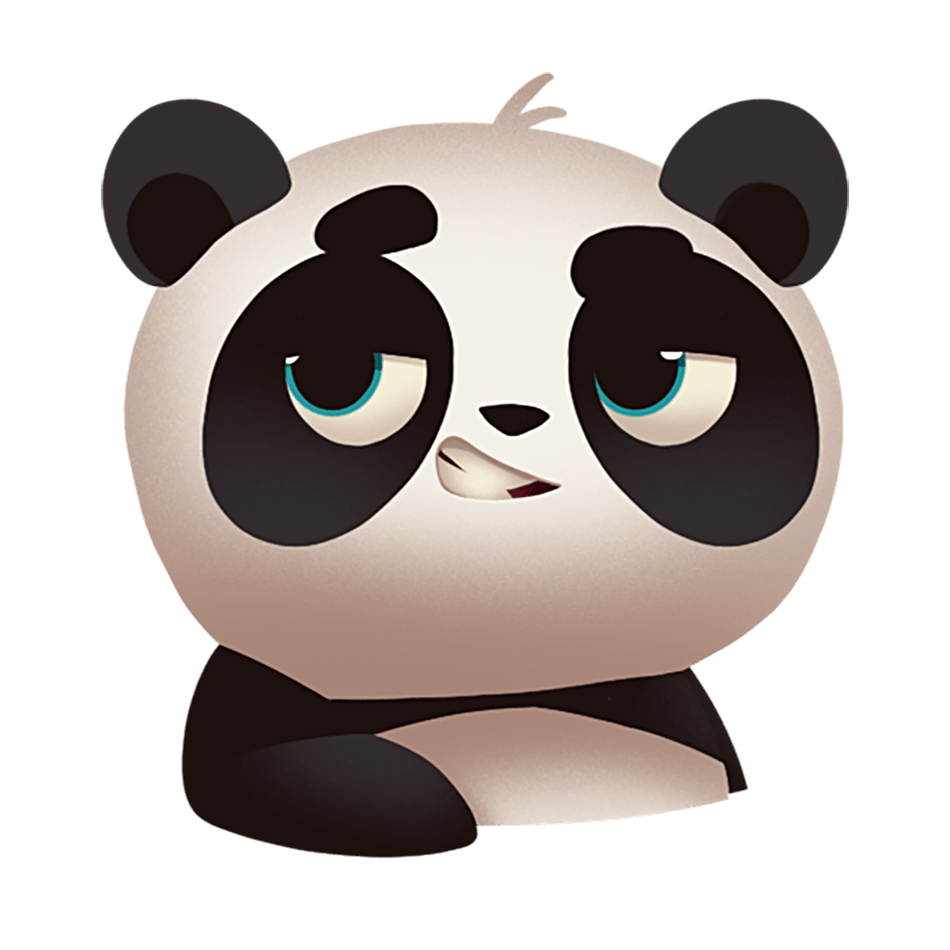 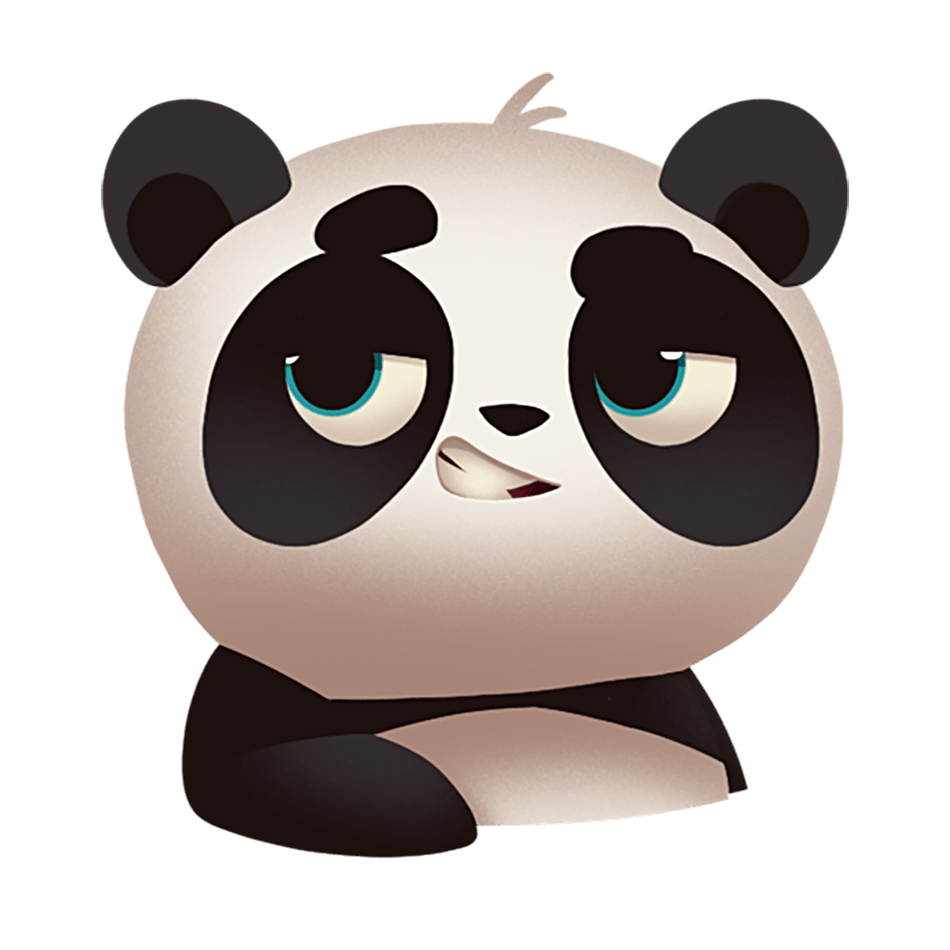 [Speaker Notes: In a distributed algorithm, nodes exchange messages over the network’s edges for some number of communication rounds, where we usually think of polynomial number of rounds in the input size. 
Eventually, each node obtains its output.

We define the language of the distributed algorithm A to be all triplets of
graph G, input assignment x and output y such that when A is executed on (G,x). it outputs is y.

Our SNARG will prove membership in this kind of languages to the network nodes themselves
Where even if the original algorithm takes many rounds,
We would like the verification to be local and take only a few rounds.]
Distributed SNARGs - Prover
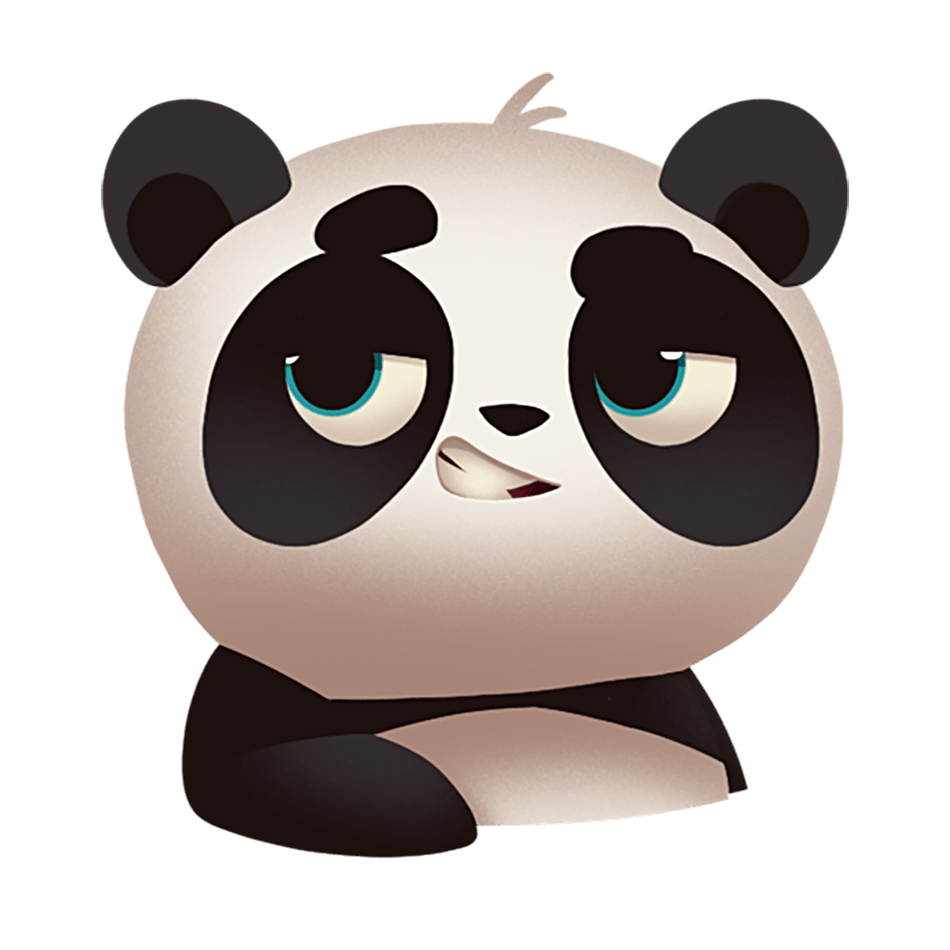 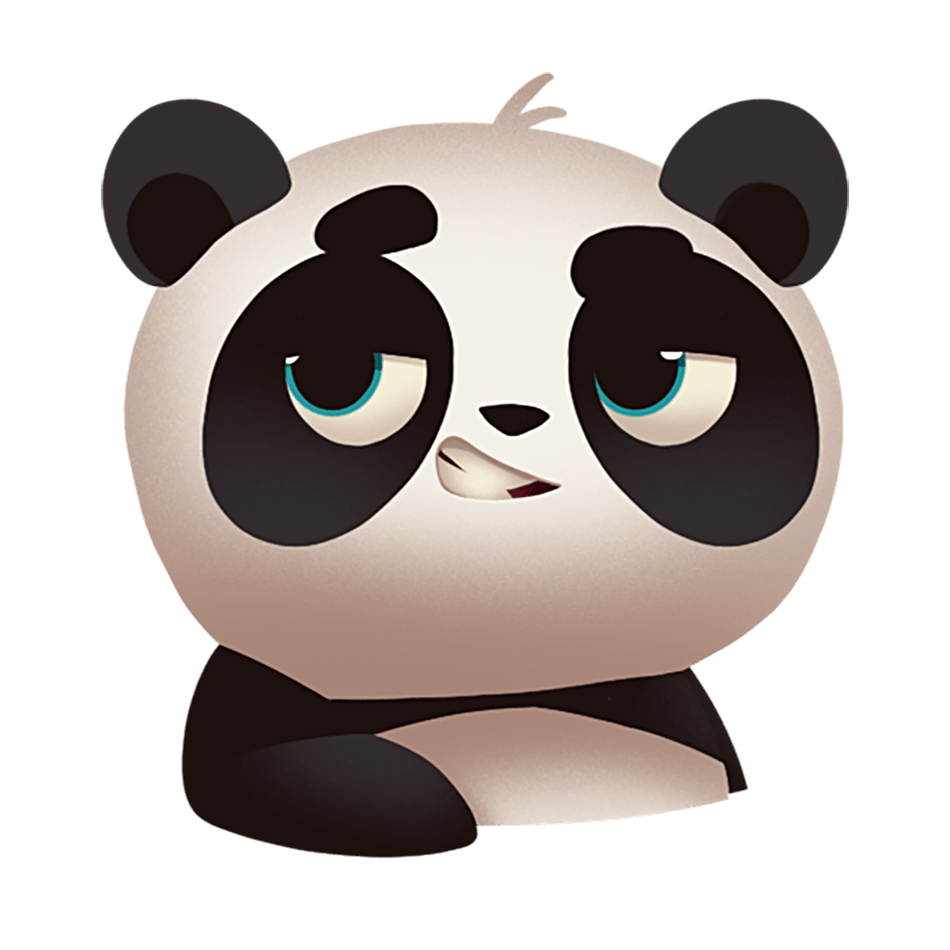 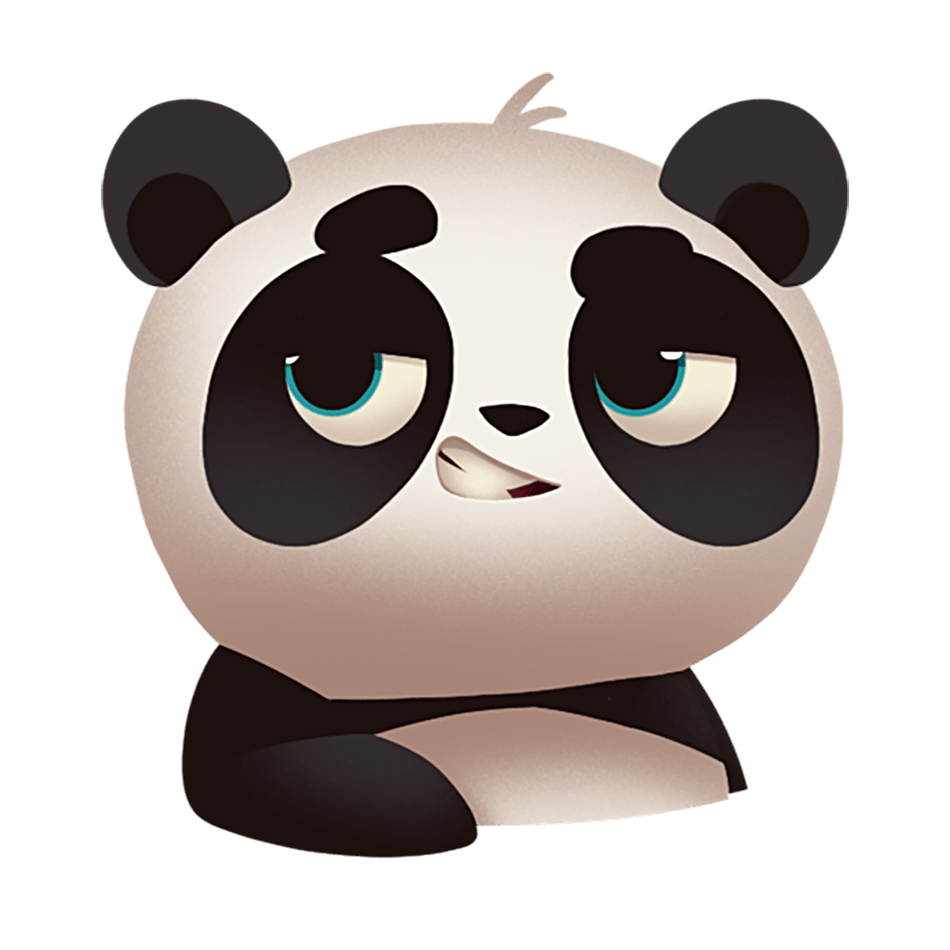 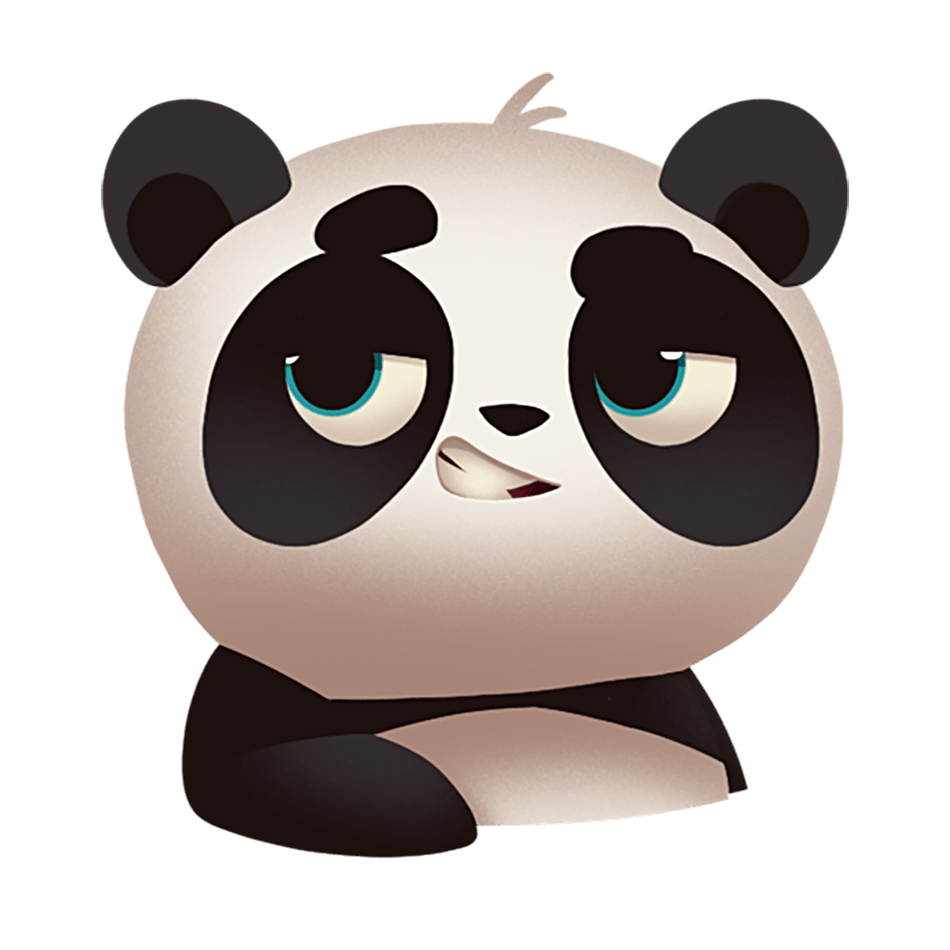 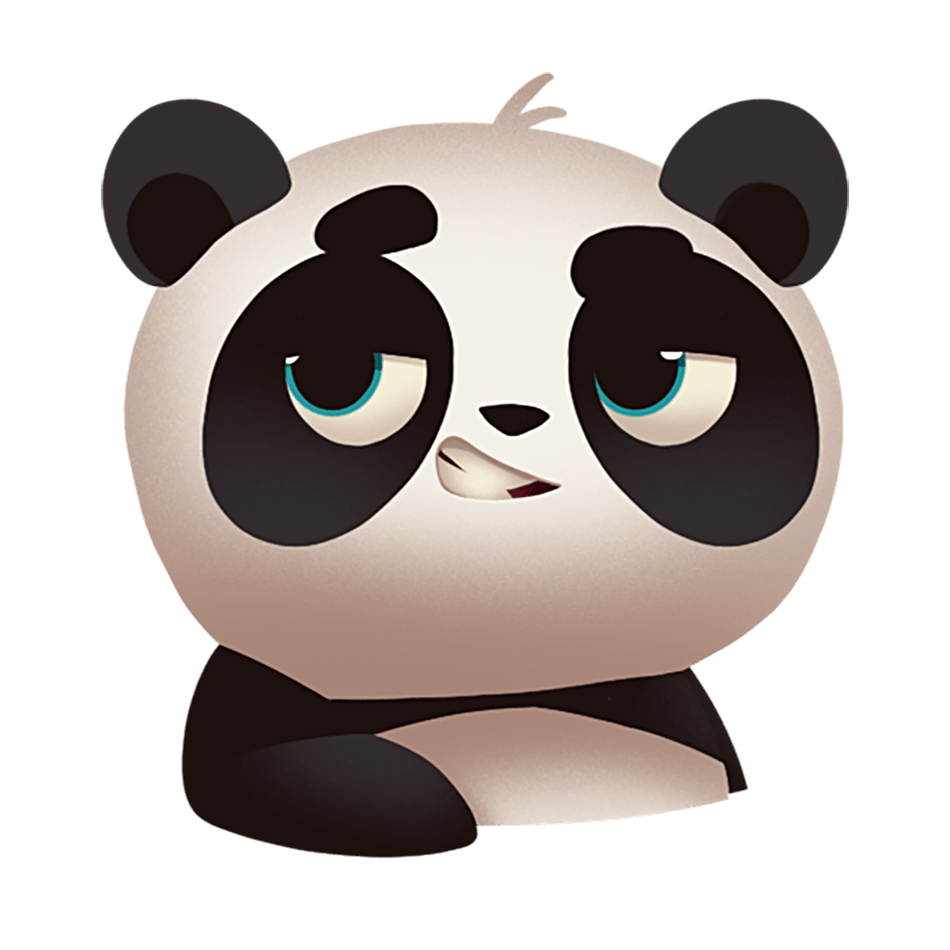 [Speaker Notes: So, our SNARG prover runs alongside the original distributed algorithm,
And outputs a certificate in each node in addition to the algorithm’s output
Where the certificates are succinct: we consider polylogarithmic certificates in the input size.]
Locally Verifiable Distributed SNARG
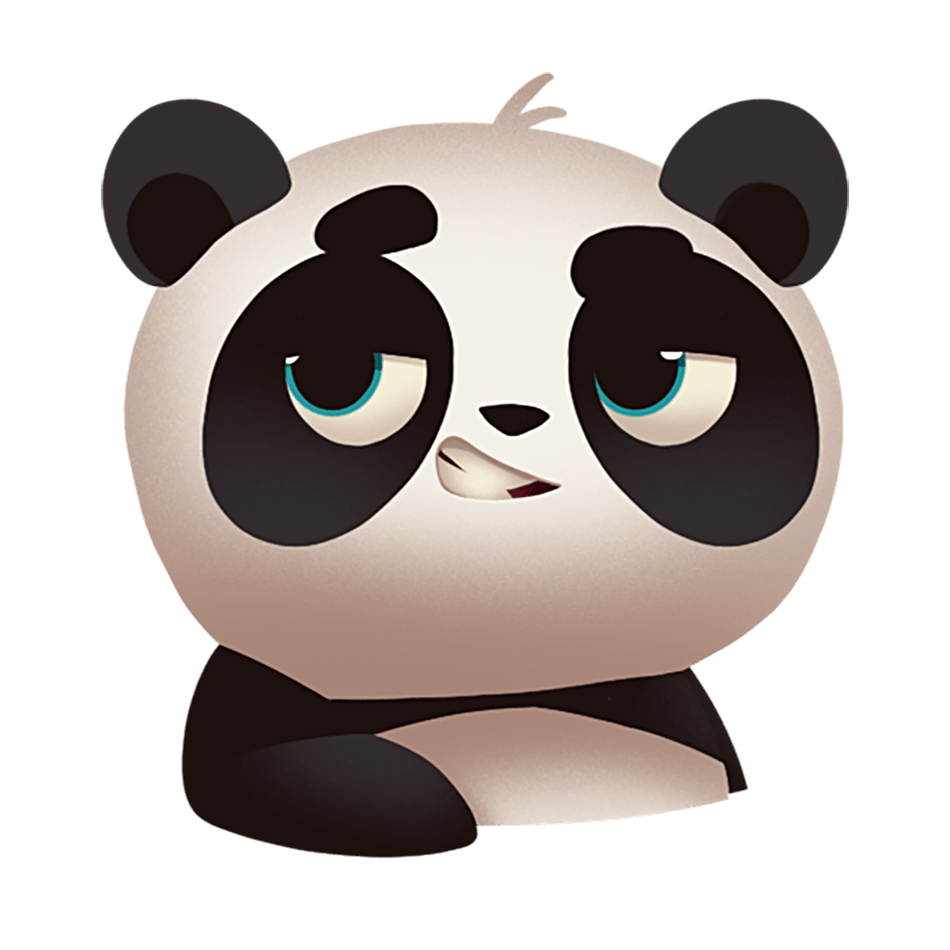 SNARGs from standard assumptions
Distributed Proofs
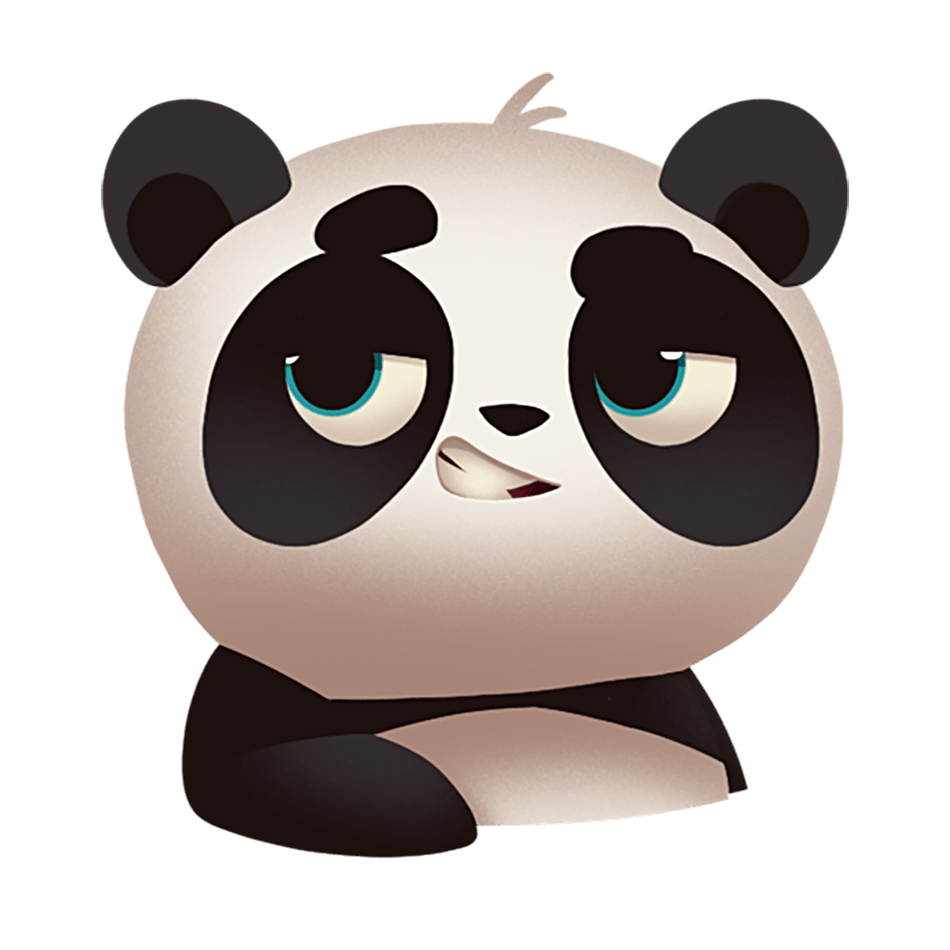 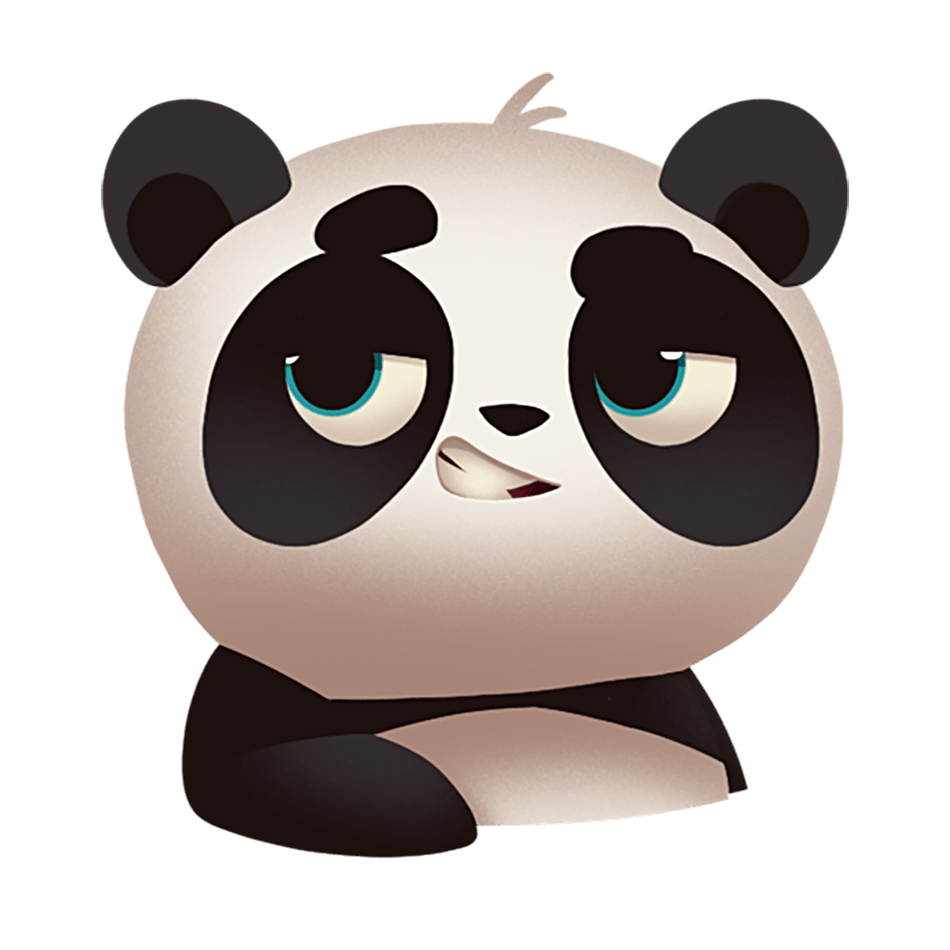 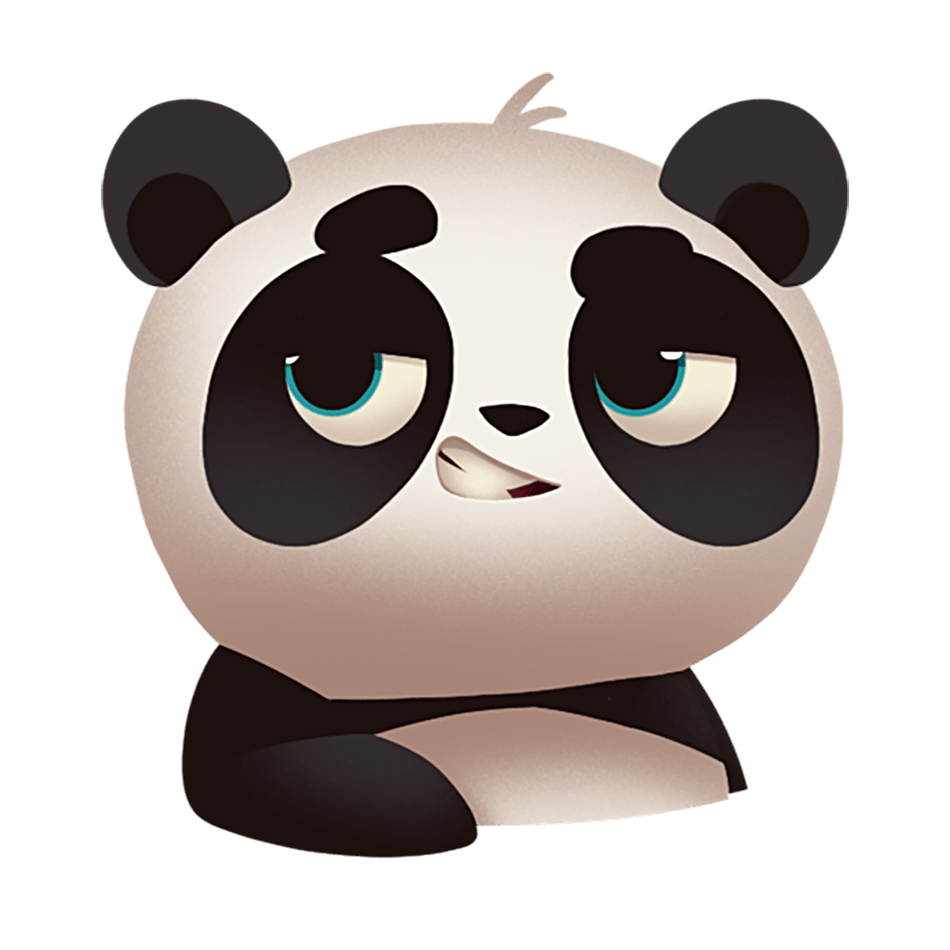 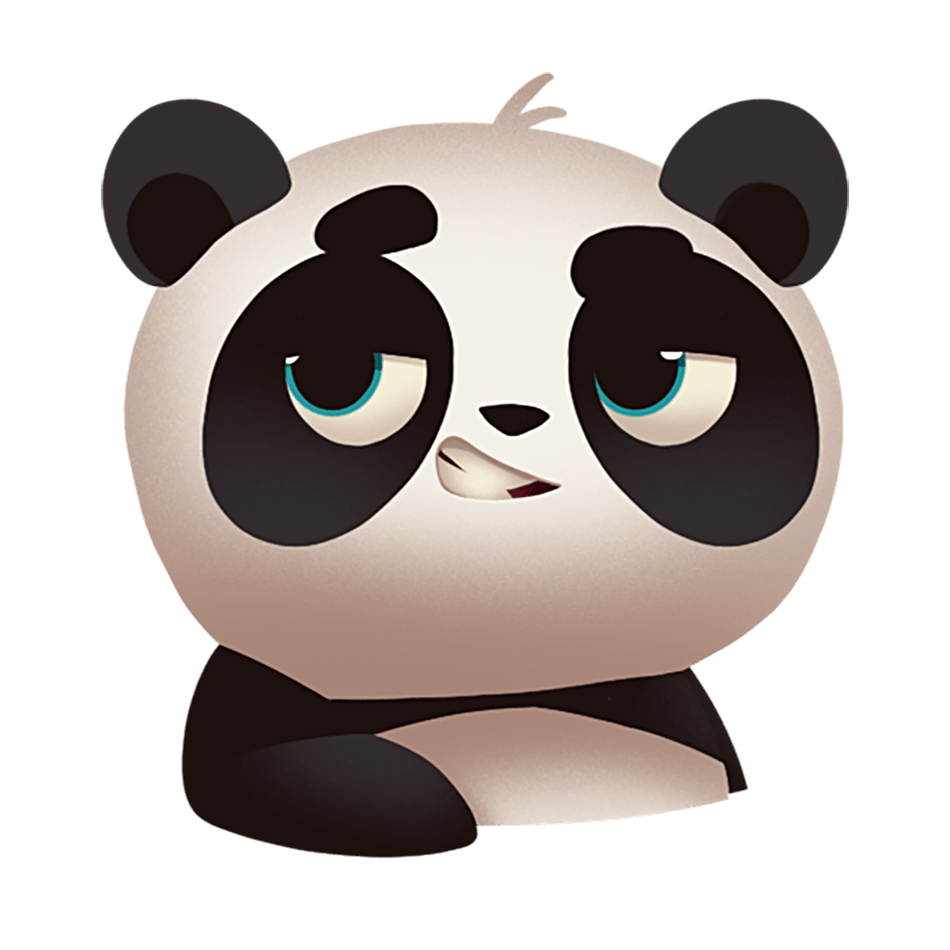 [Speaker Notes: In verification, nodes receive certificates in addition to their inputs
and then perform only few rounds of communication and decide whether to accept or reject.
We consider the network and the inputs accepted if and only if all nodes accept.

We call this a Locally Verifiable Distributed SNARG, or LVD-SNARG for short.
It’s a computationally sound proof system for distributed computations
Where the certificates to the nodes are required to be succinct: polylogarithmic in the network size
The verification process is required to be communication-efficient: only a few rounds of communication, using short messages.
And of course, the usual completeness requirement holds as well.]
Two Approaches for LVD-SNARGs
[Speaker Notes: When it comes to proving a statement to a network, there are two main approaches:
The first is to construct a prover that is a centralized algorithm that has a global view of the entire network, and assigns certificates to the nodes.
This approach, as we’re about to see, gets us a pretty simple construction.
But, since the ones that need to do the proving are the nodes of the network themselves,
The true meaning of a global prover is that the nodes would have to first gather the entire network information in one place in order to use it,
which is very expensive in communication.

The second approach is to construct a truly distributed prover algorithm that outputs certificates in each node,
without any global authority that sees the entire network.
This approach yields a more efficient solution as nodes in no point collect the entire network information,
But in order to get this we put more effort to the construction and to it’s proof of soundness.]
Our Results: Two LVD-SNARG Constructions
Both constructions:
In the CRS model
From standard assumptions
Adaptive soundness
Local verifier: one round
[Speaker Notes: We construct two different LVD-SNARGs,
One with a global prover, in which the main tools we use are Hash Trees (or – locally openable hash functions)
and RAM SNARGs,

And the other is an LVD-SNARG with a distributed prover, for which we first develop an object we call distributed Merkle tree,
and then use also batch arguments for NP.

It is important to mention that both constructions are in the CRS model,
Both constructions are from standard assumptions;
The soundness of both of them is adaptive;
And in both constructions – the verification is a local process – aka one short message exchange.

I will now shortly go over the main ideas in both construction, while leaving most of it out due to lack of time.]
Construction #1: Global Prover
Construction #2: Distributed Prover
Distributed Prover: A Challenge
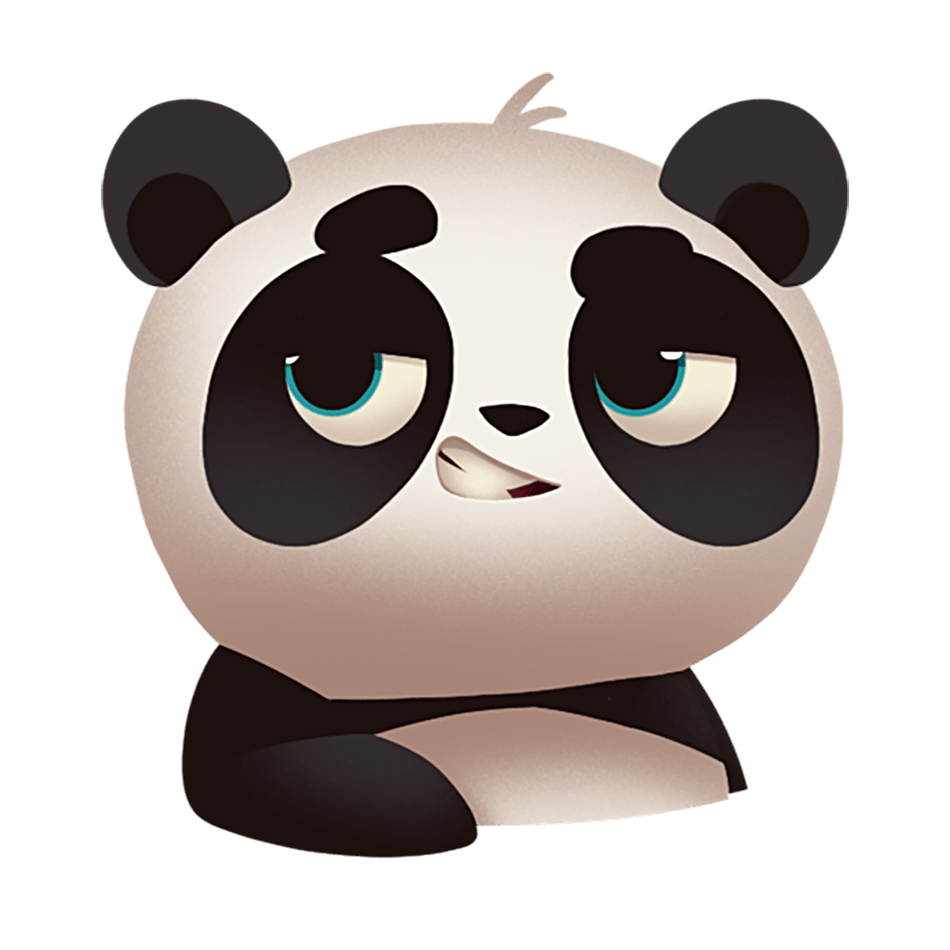 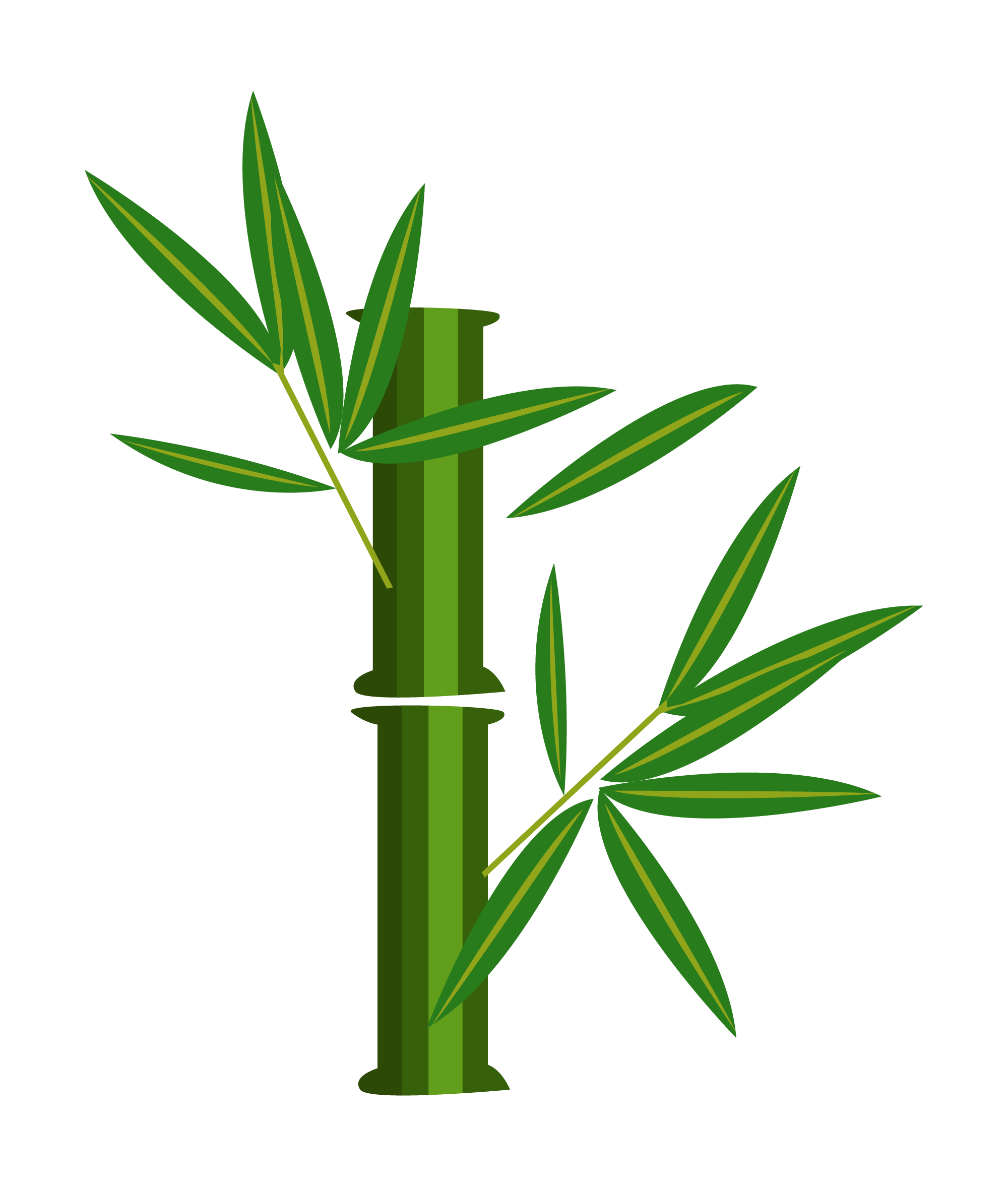 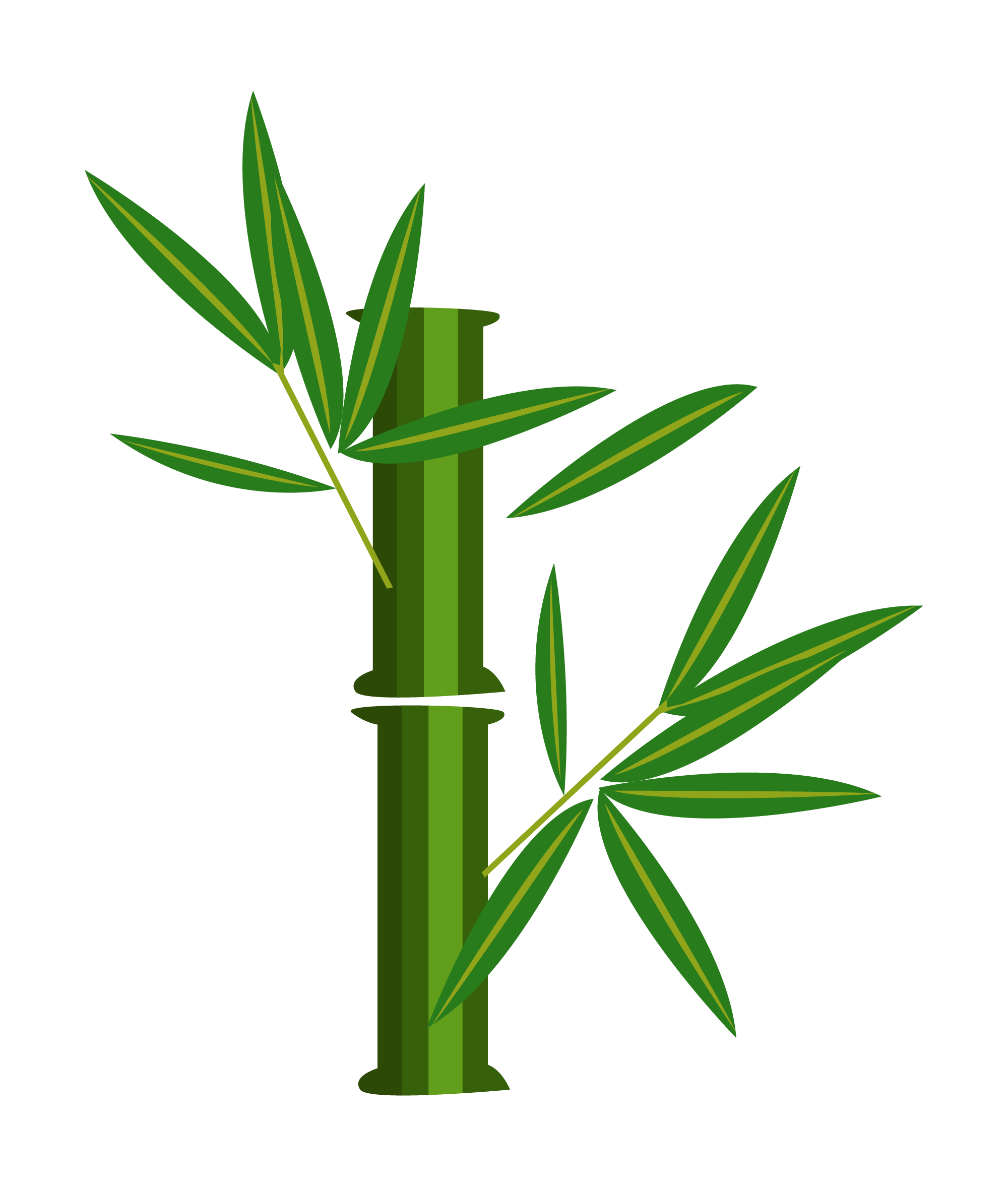 Host
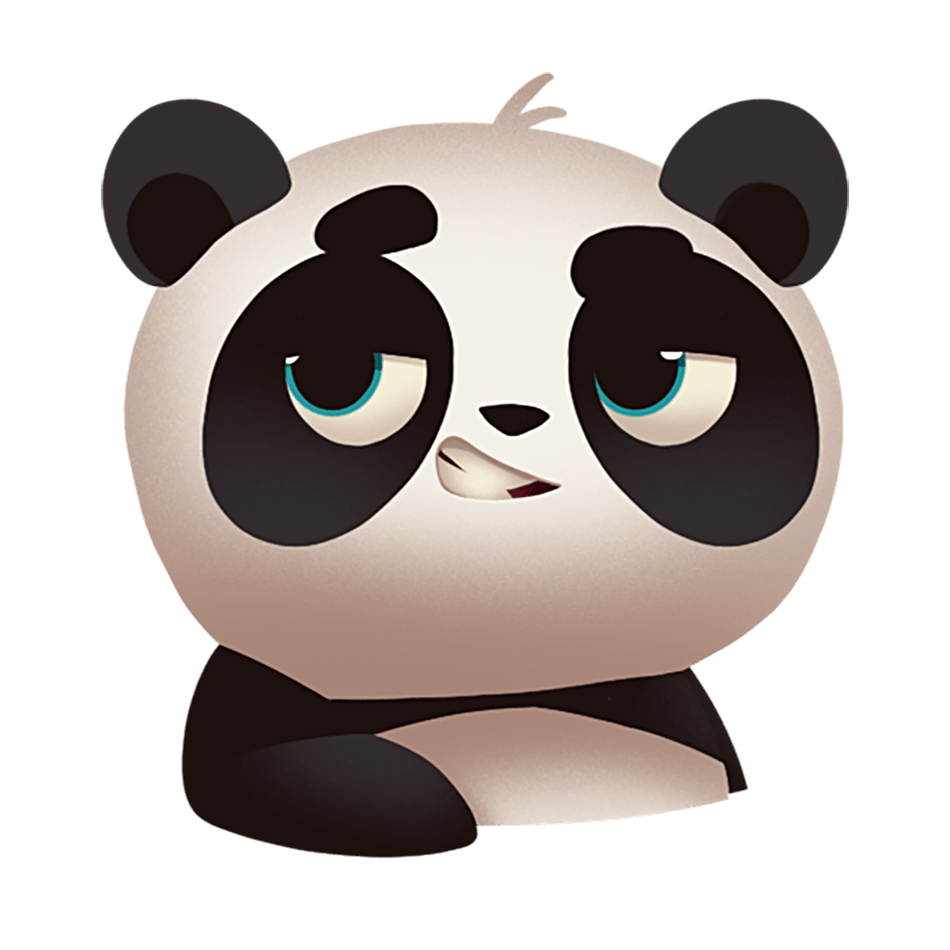 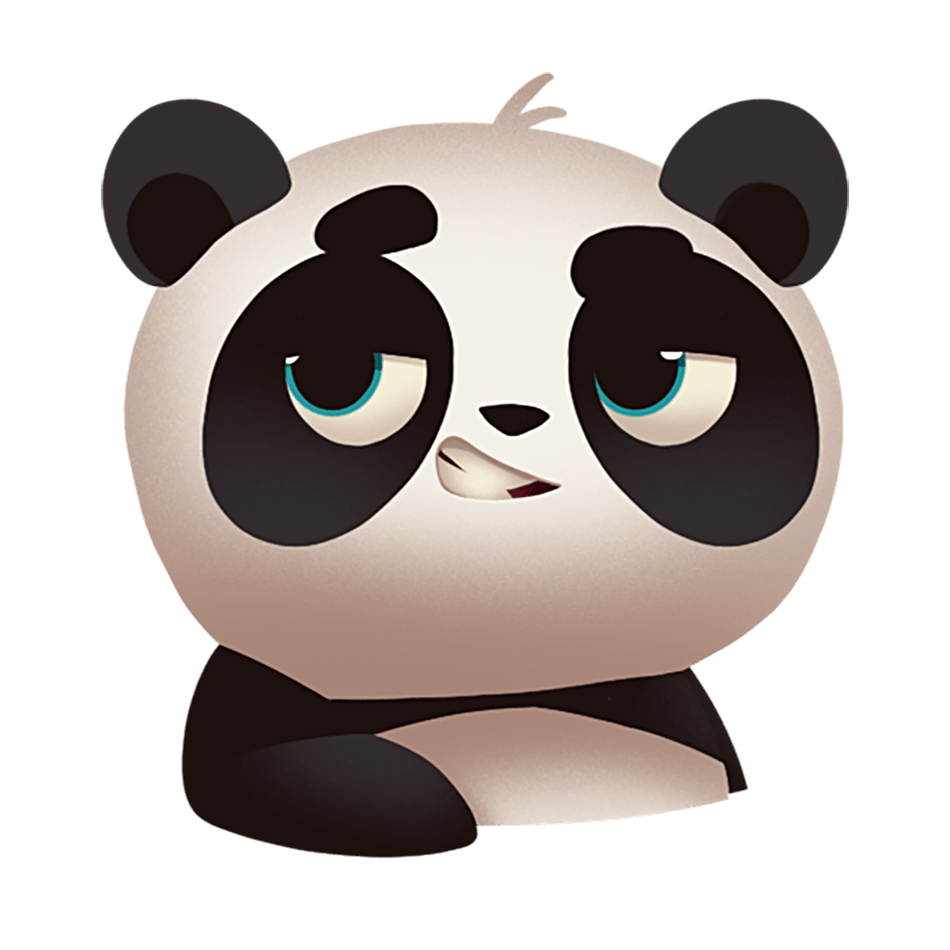 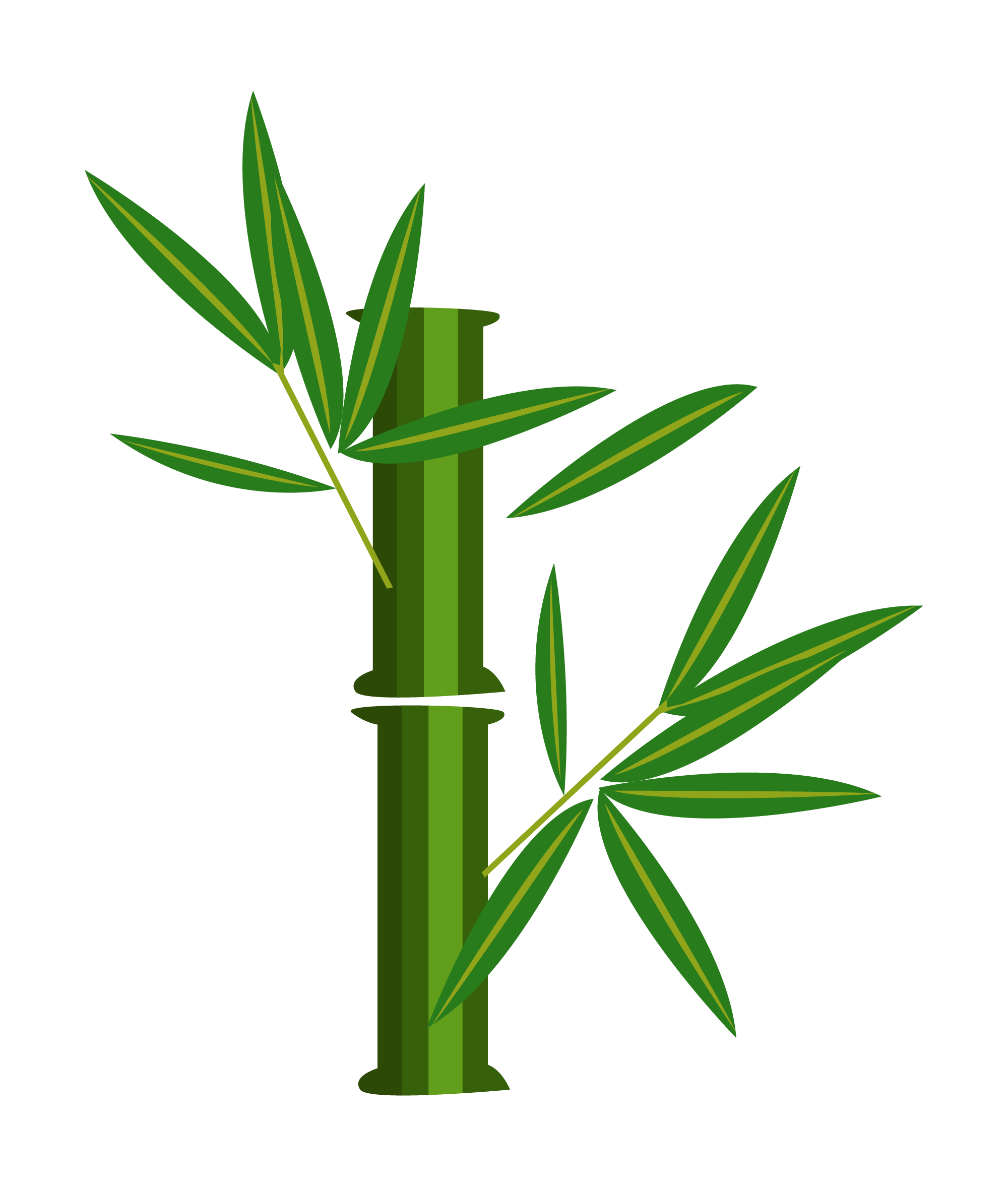 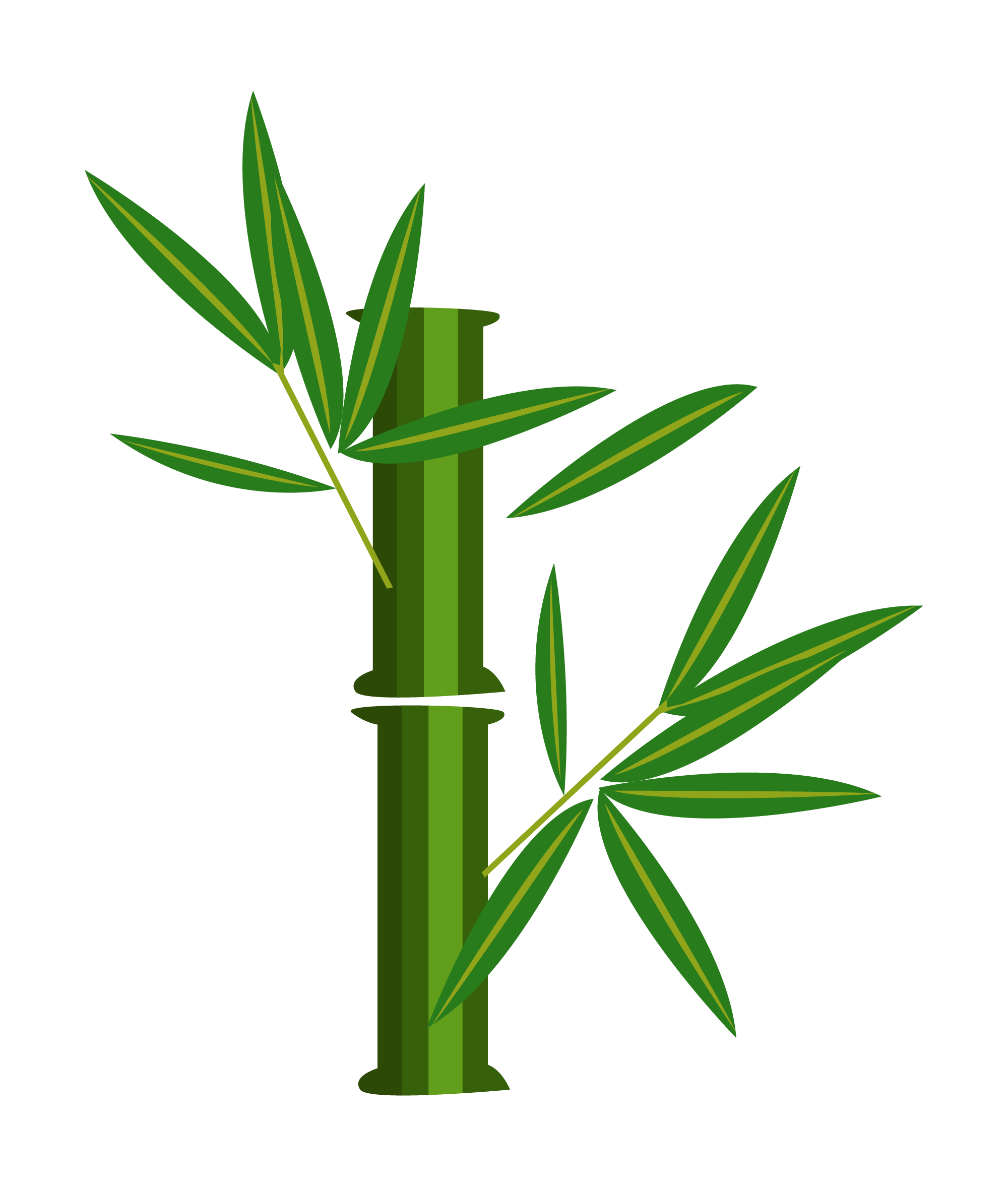 [Speaker Notes: So, for example,
 let’s consider an algorithm that helps a group plan a party:
Each participant has input of what it prefers to bring to the party – in this case, both participants would like to bring bamboo shoots.
The participants send their inputs to the host, and the host, decides what each participant brings, according to the following process:
It goes over the requests, and if the request is new, it approves it and inserts it to a list
And if the request is already in the list, it replaces it with beer.]
Distributed Prover: A Challenge
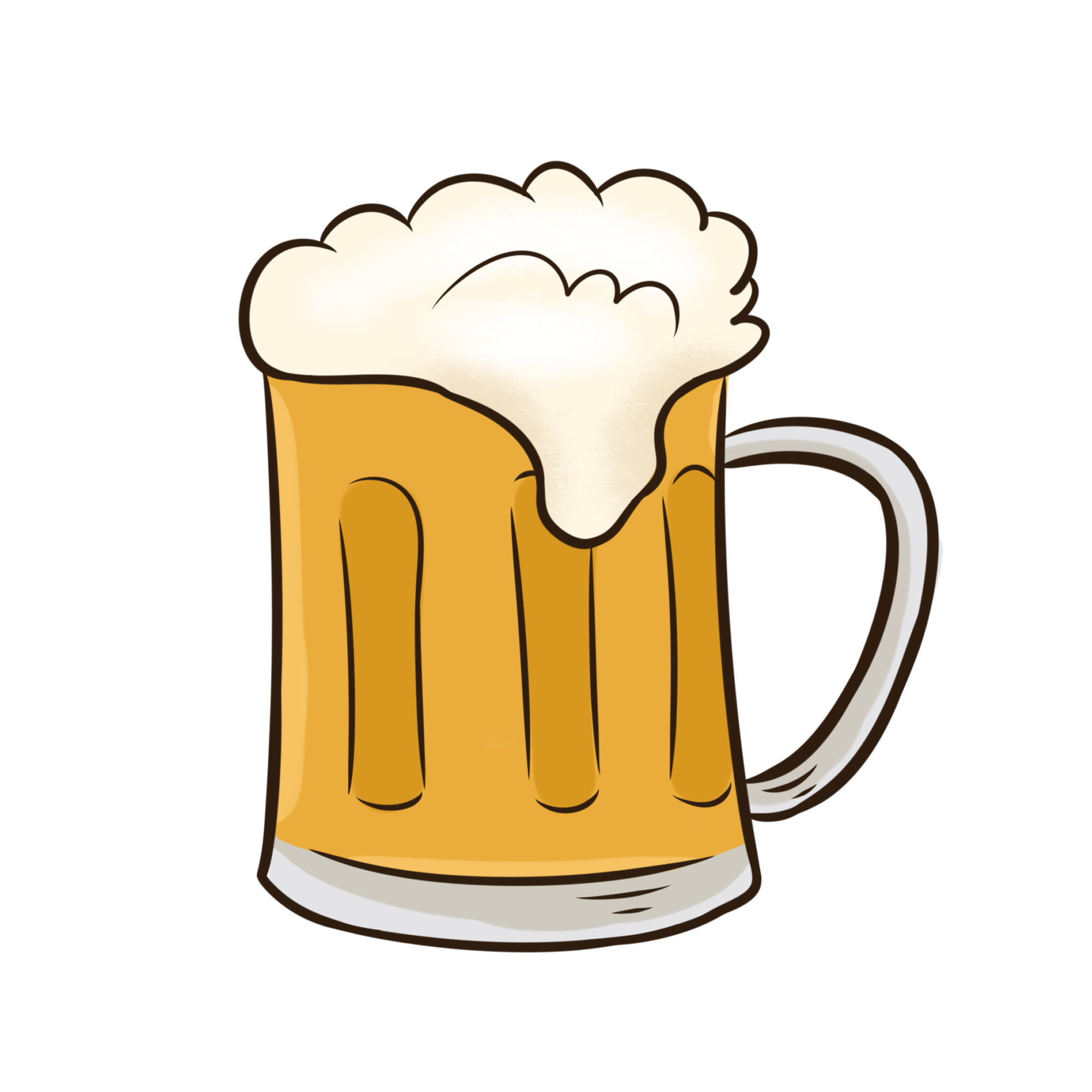 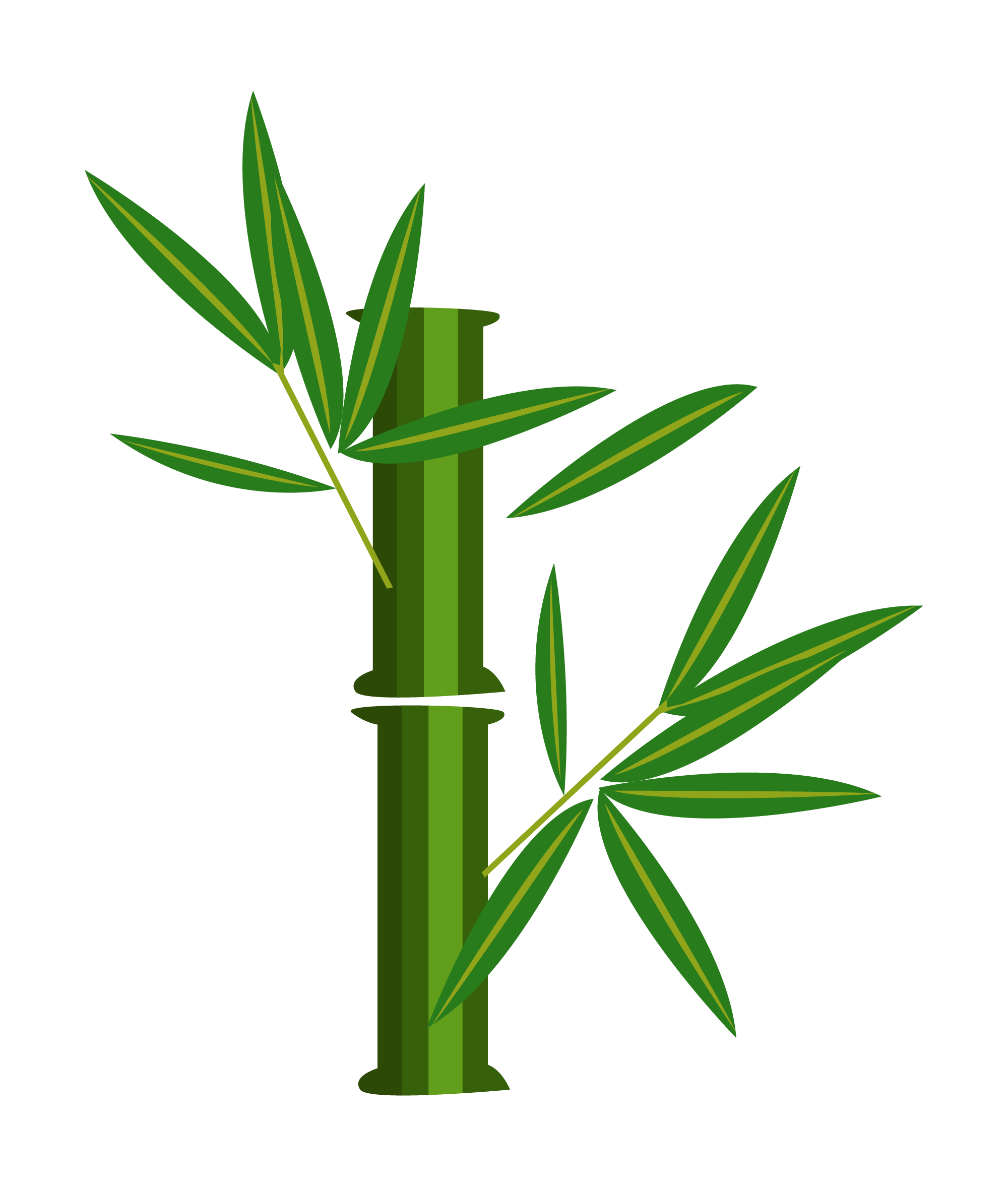 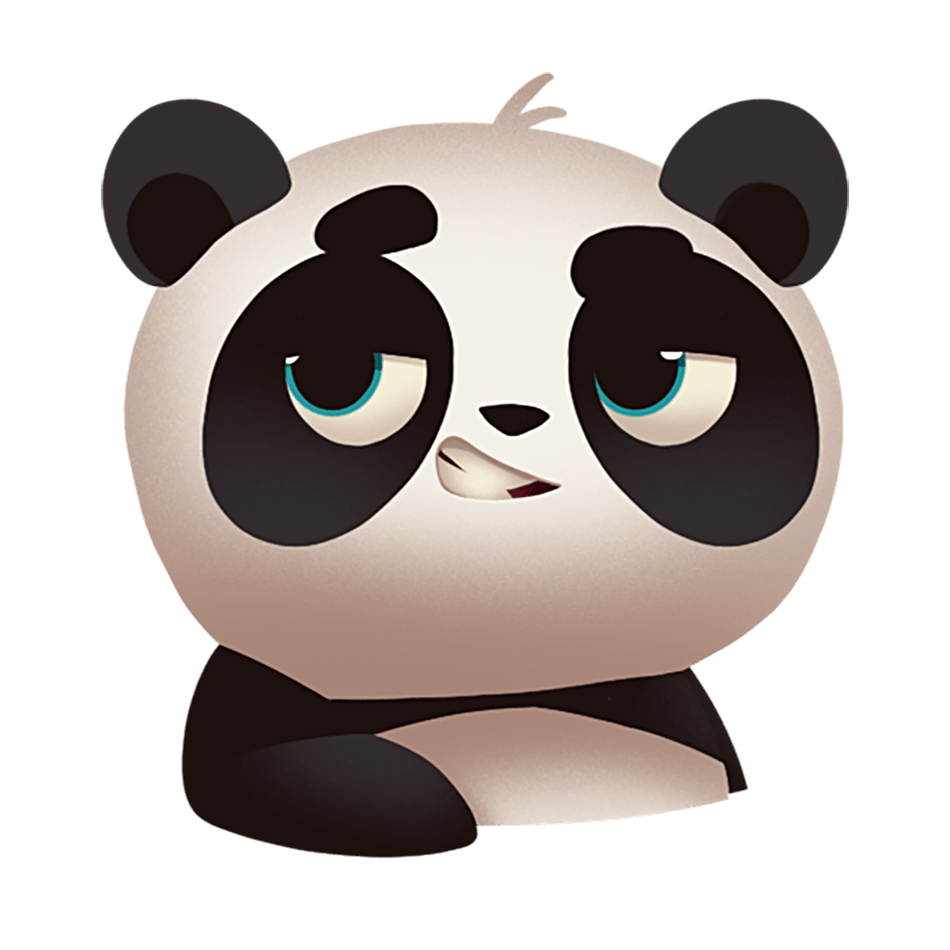 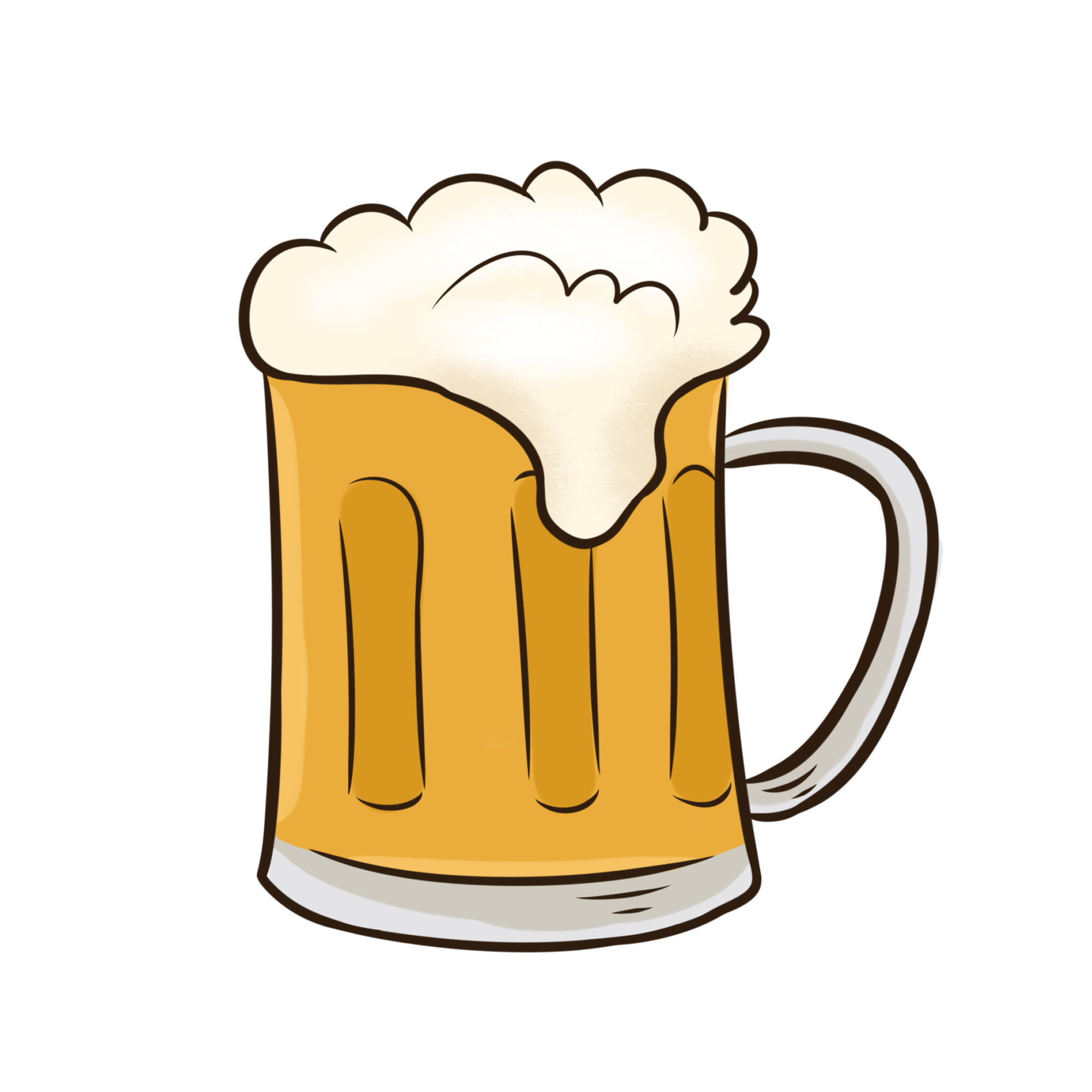 OK!
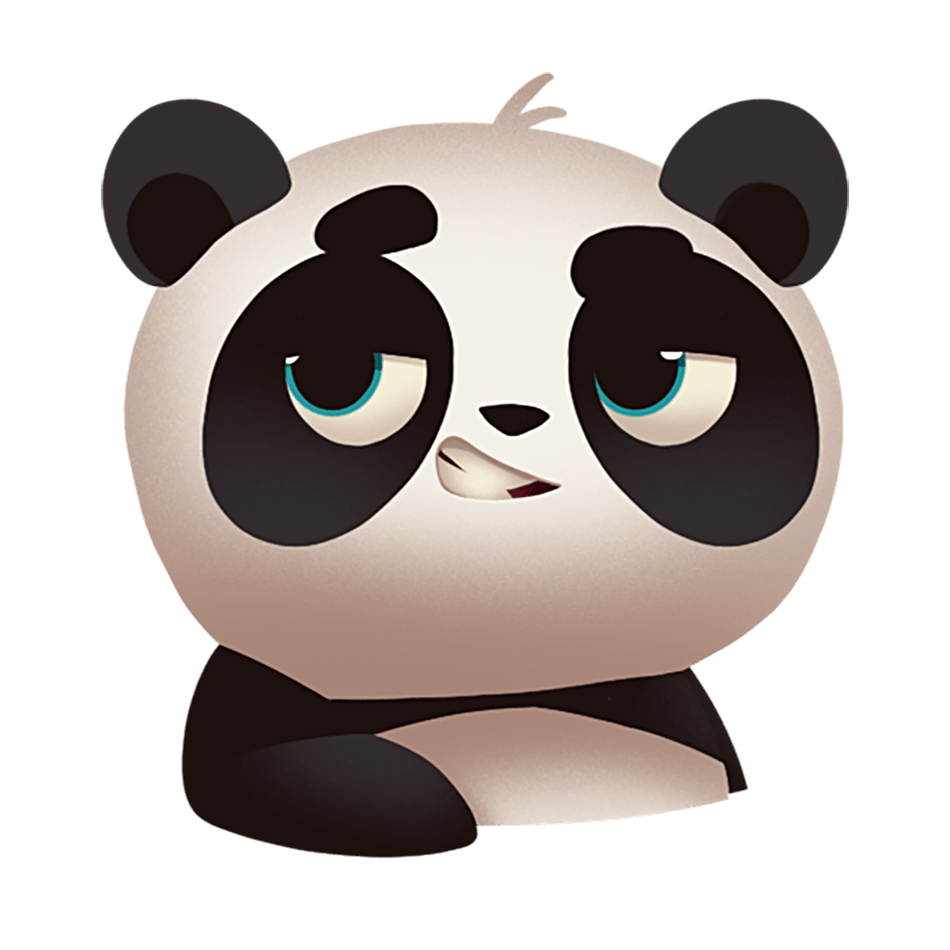 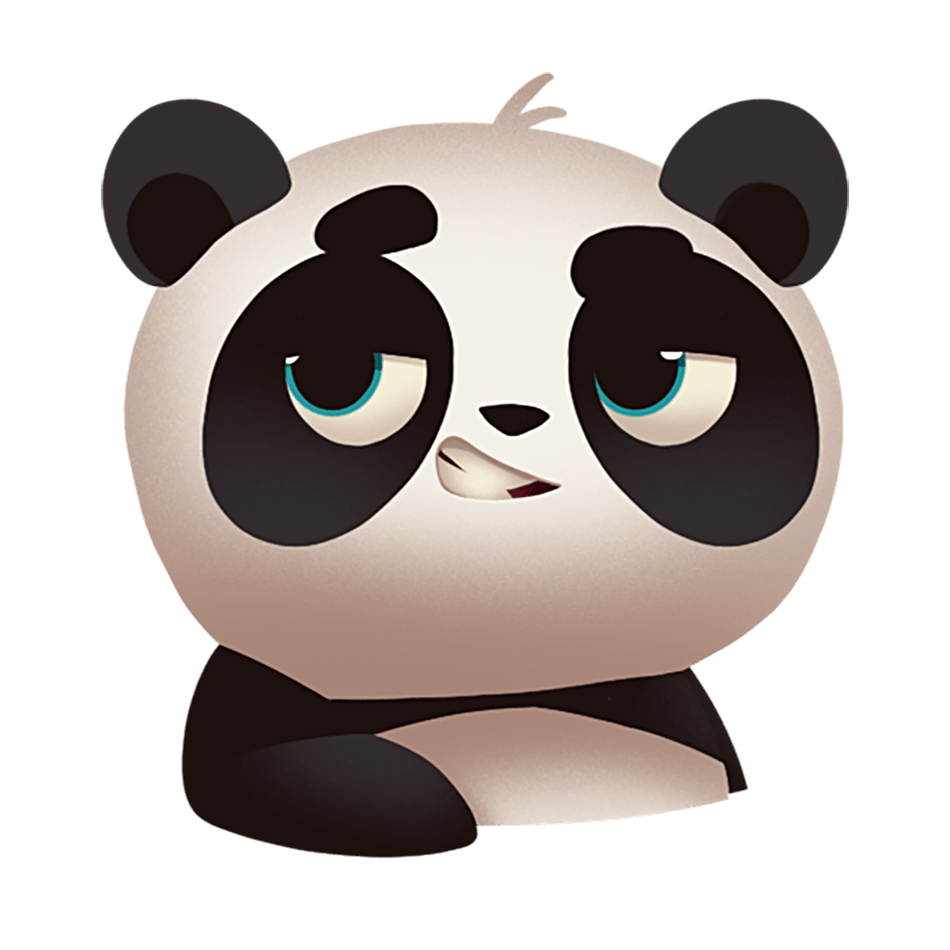 [Speaker Notes: So, in this case, it approves the bamboo shoots for one participant, but tells the other to bring beer instead.

Finally, each participant outputs what they’re going to bring to the party, according to what the host told them.]
Attempt #1: Transcript
Verify:
Transcript & output match algorithm
Consistency over edges
Naïve Ideas:
Use the transcript [KKP05]
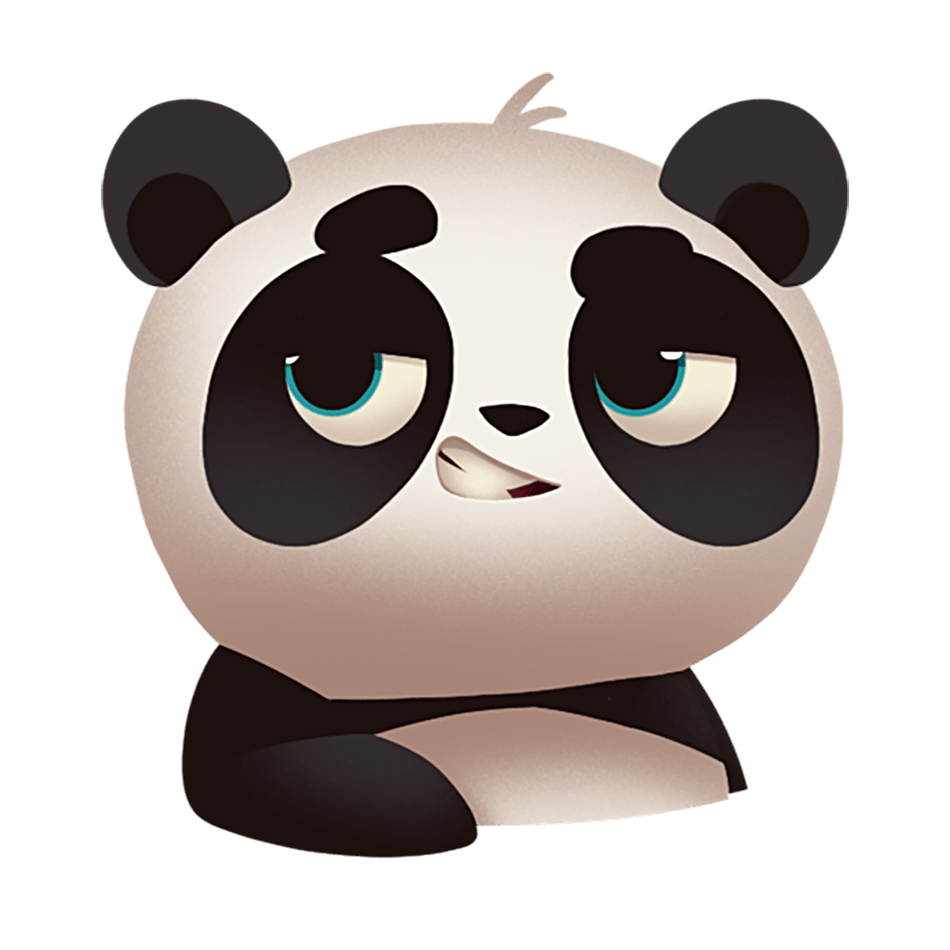 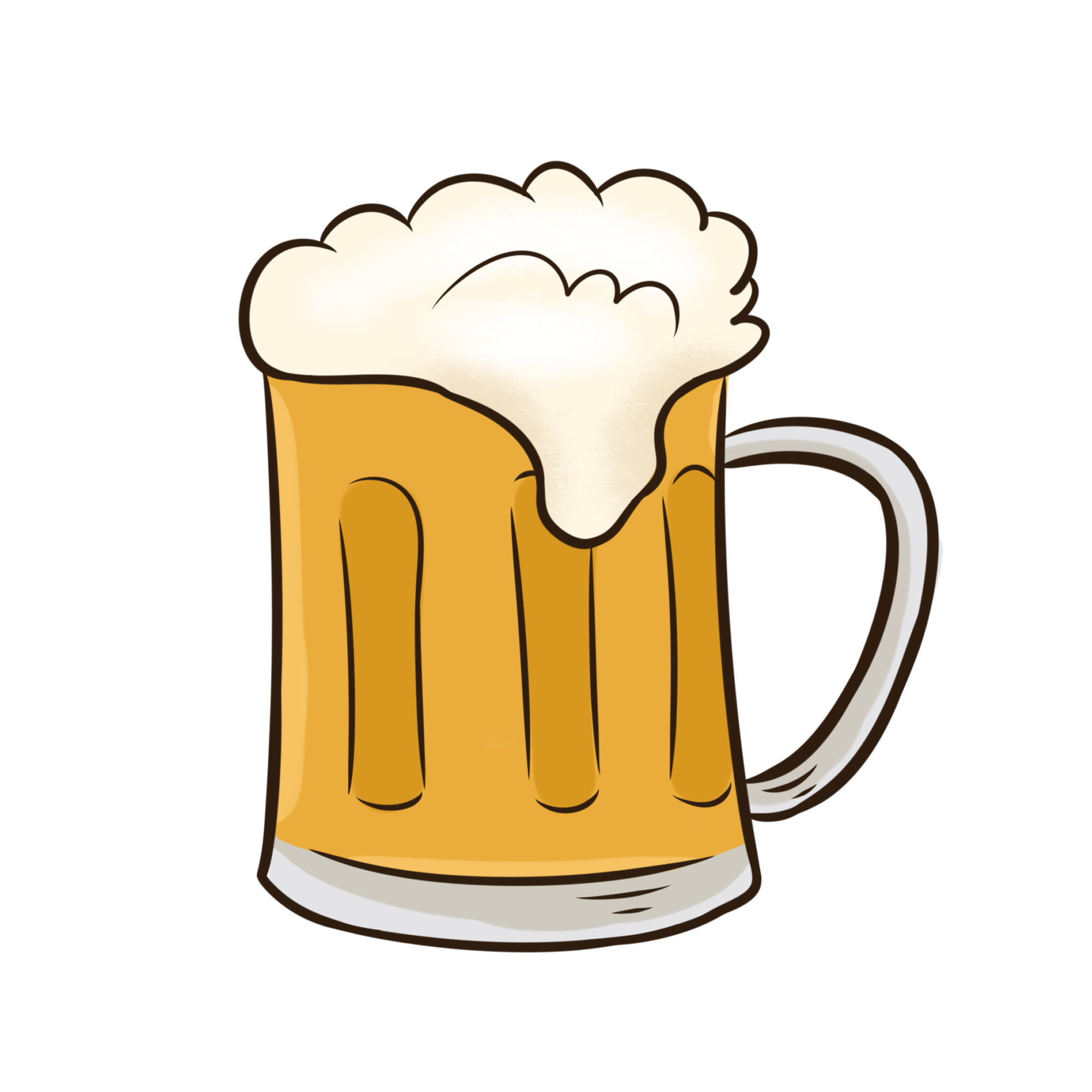 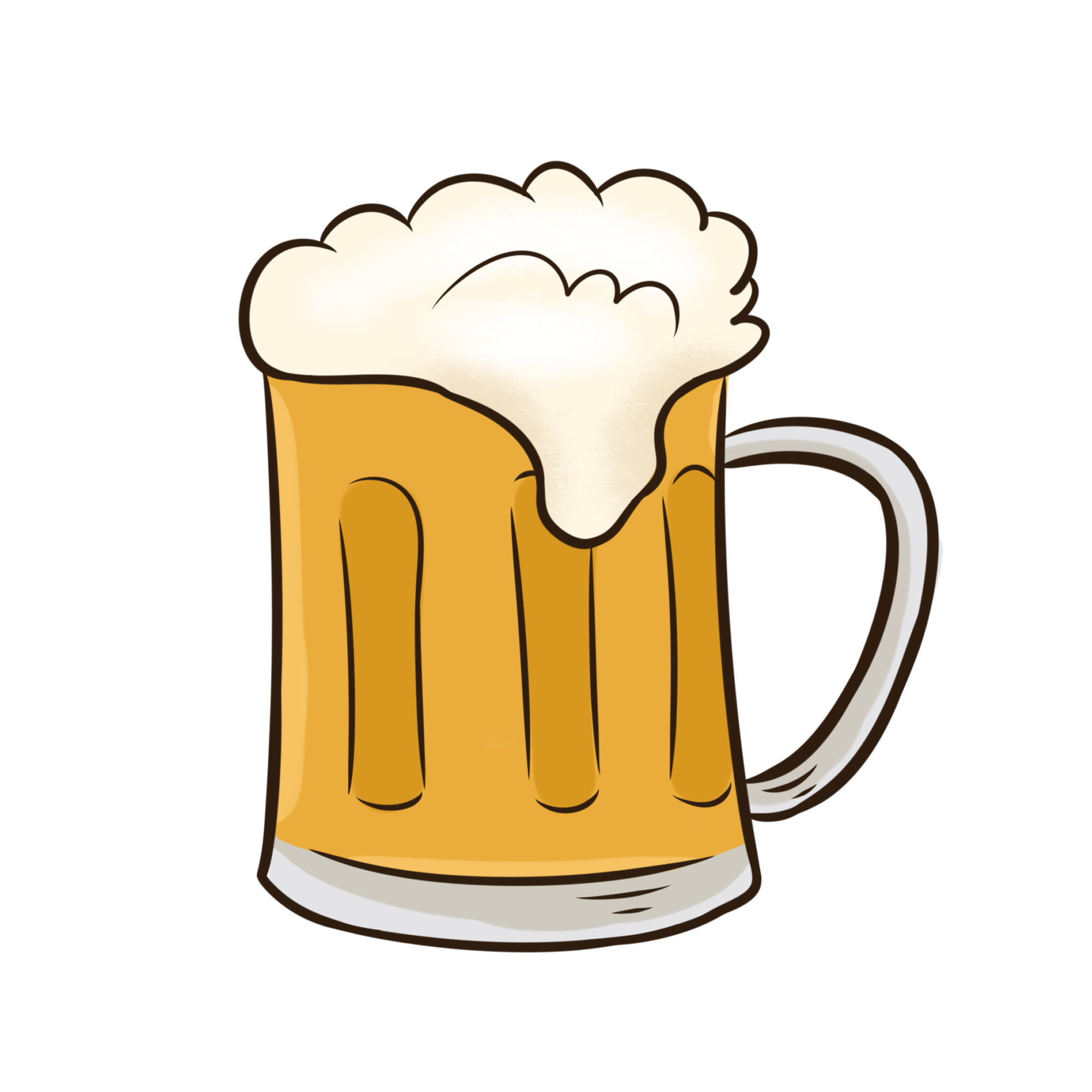 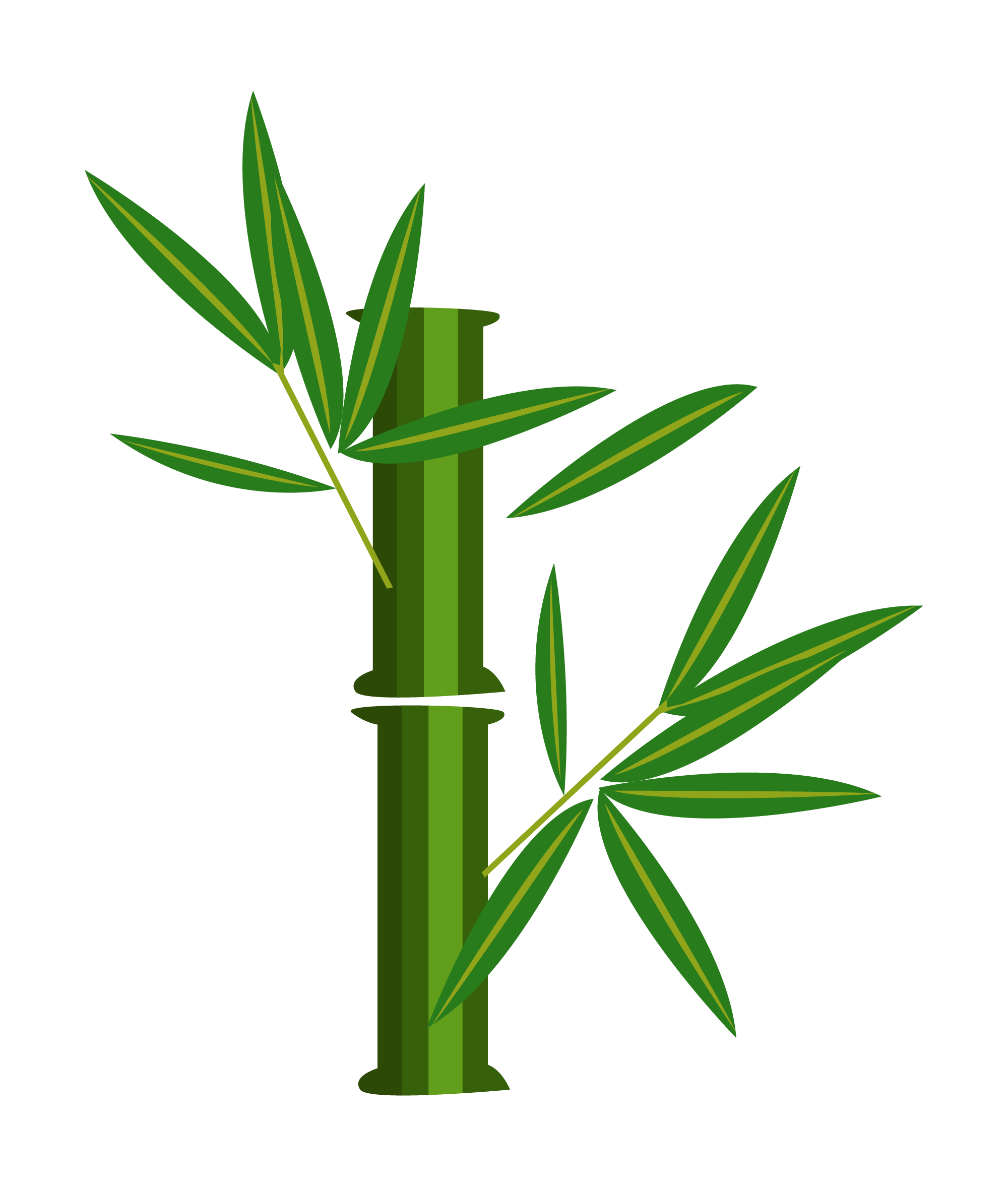 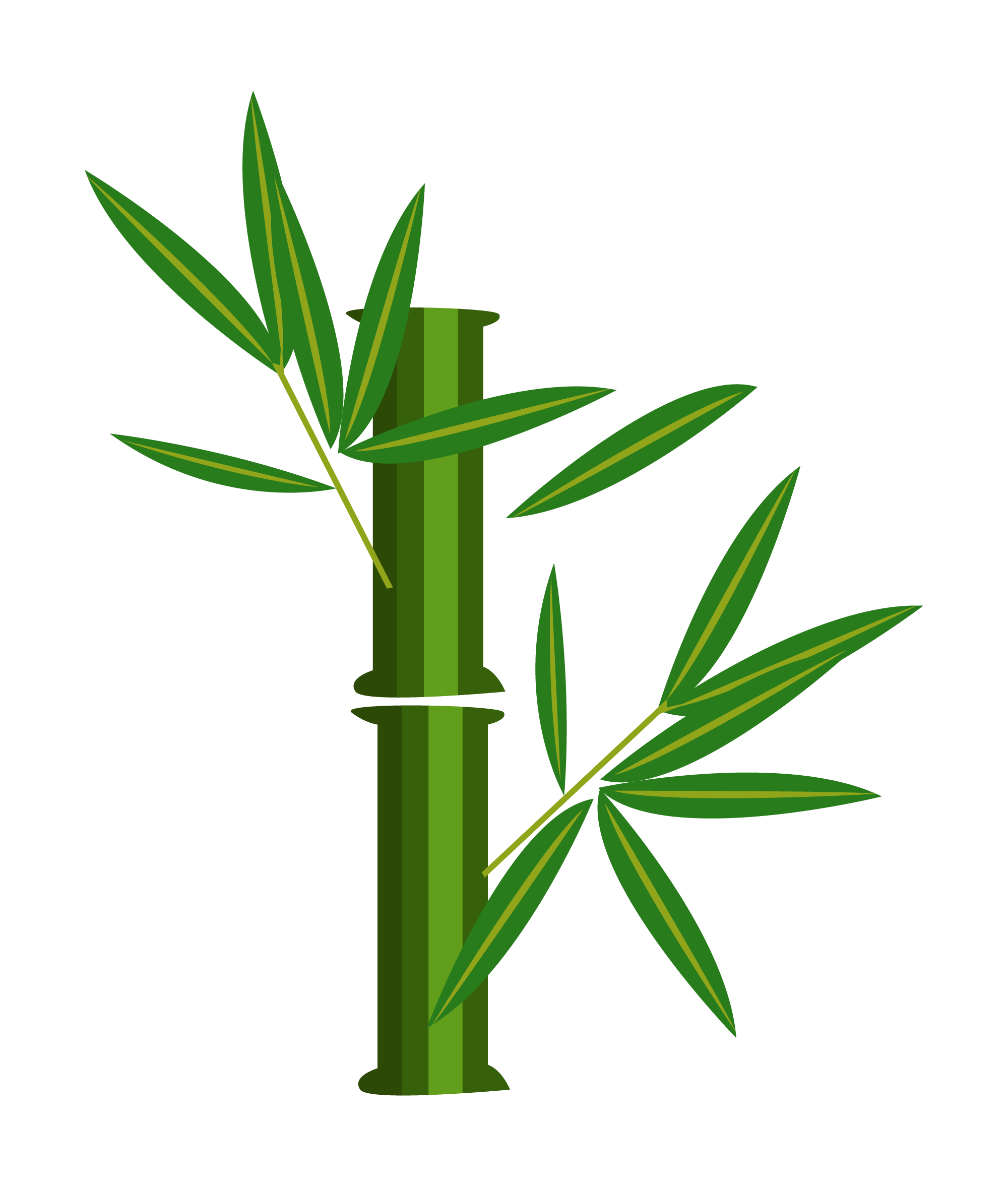 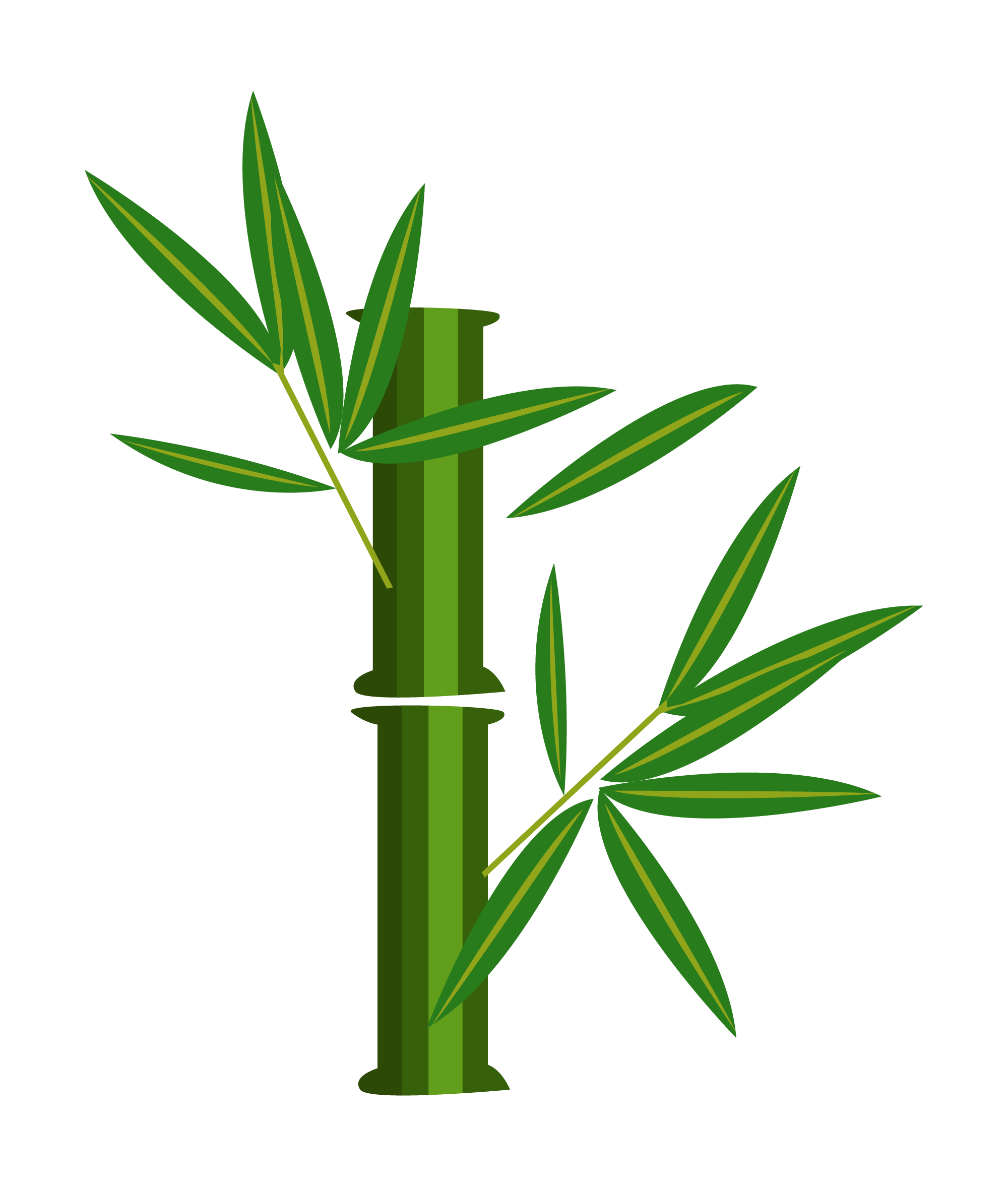 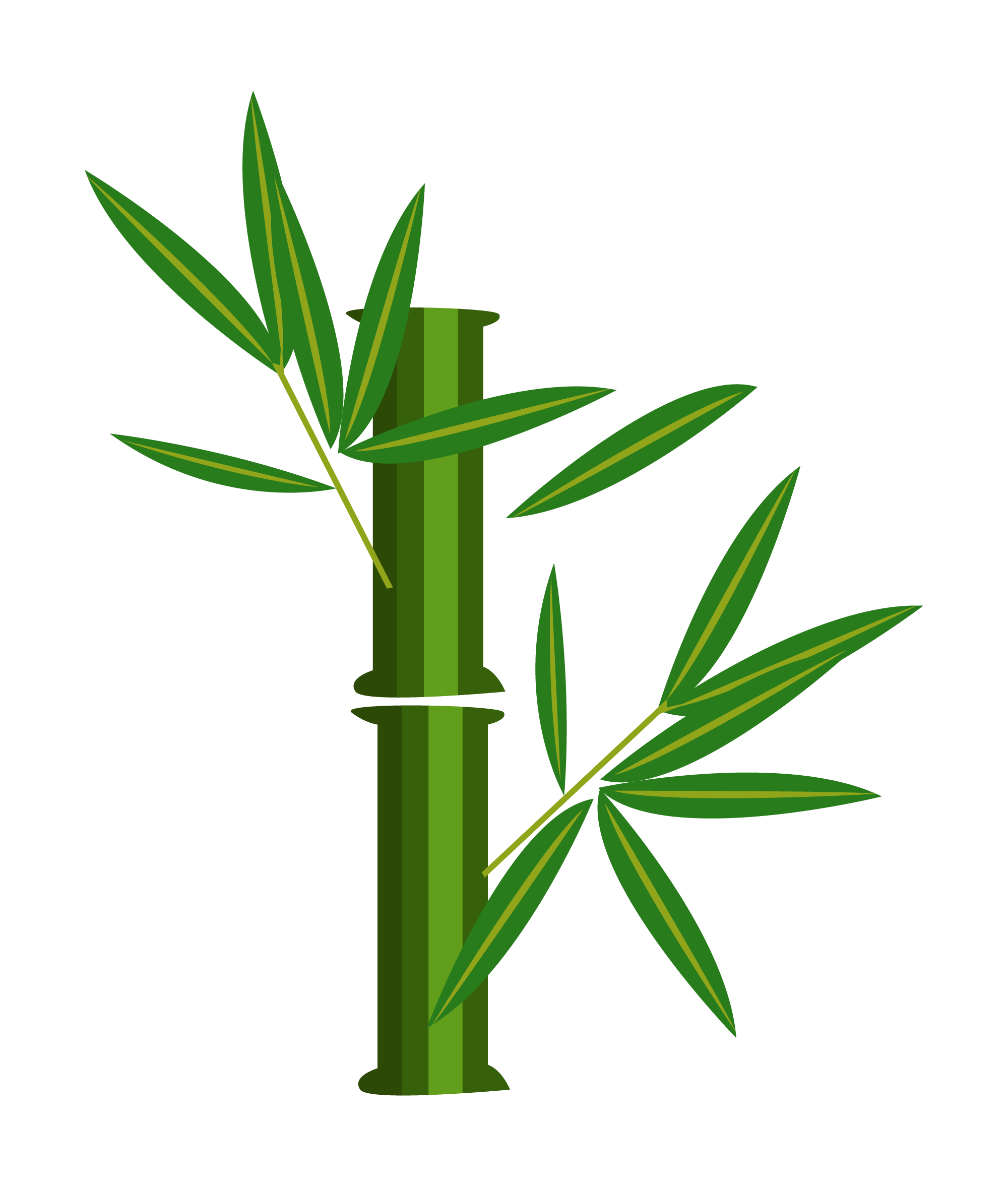 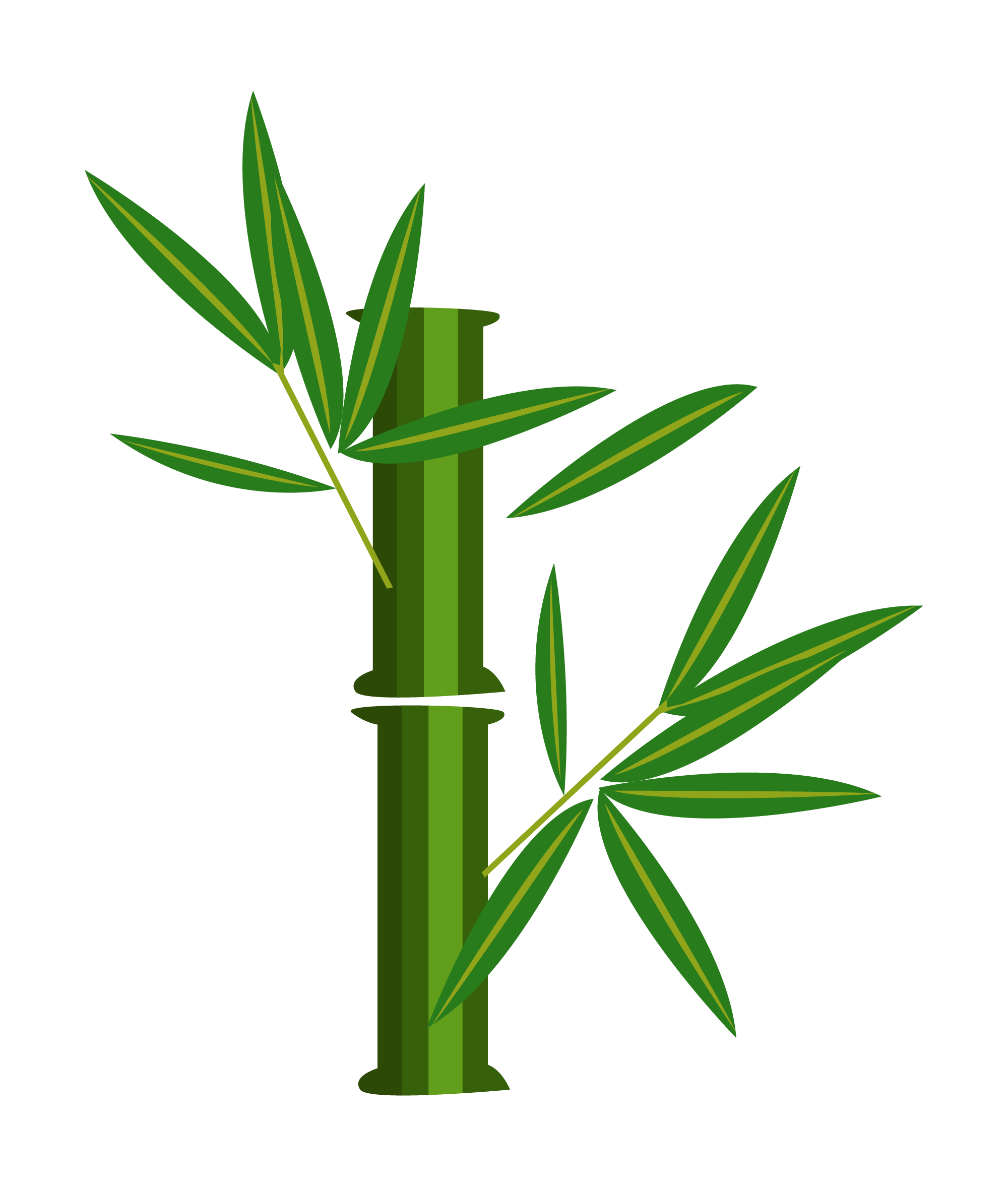 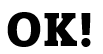 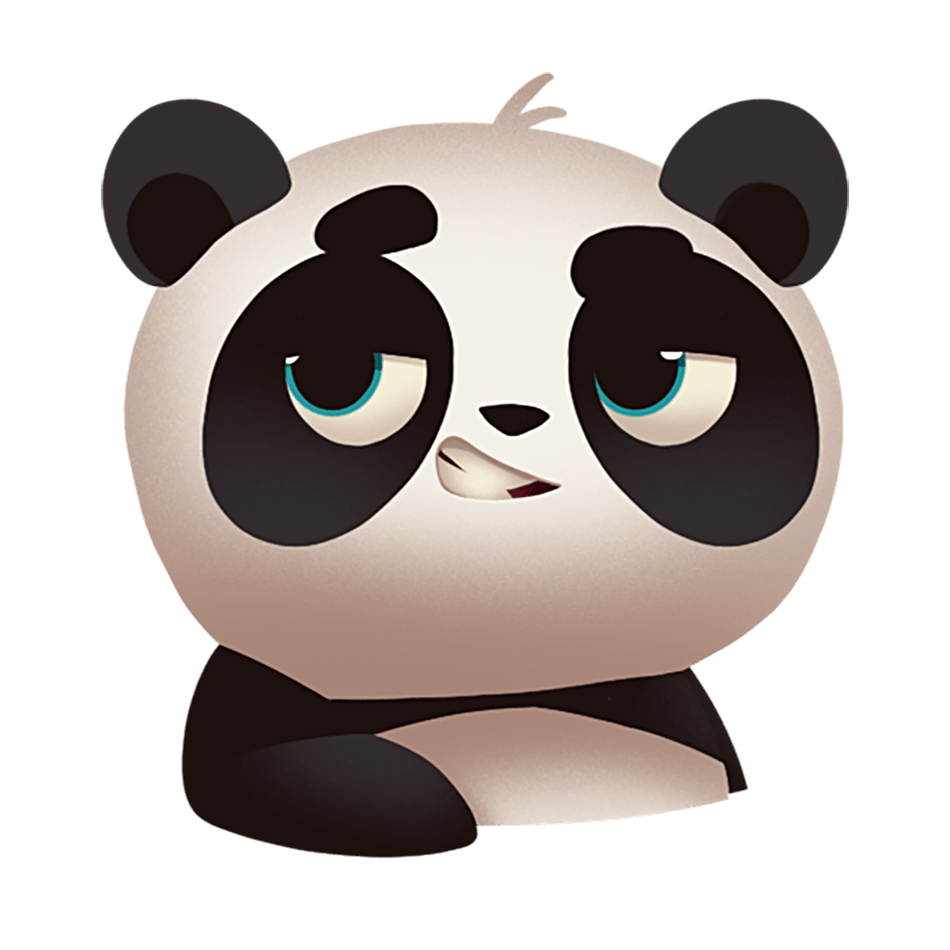 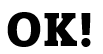 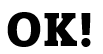 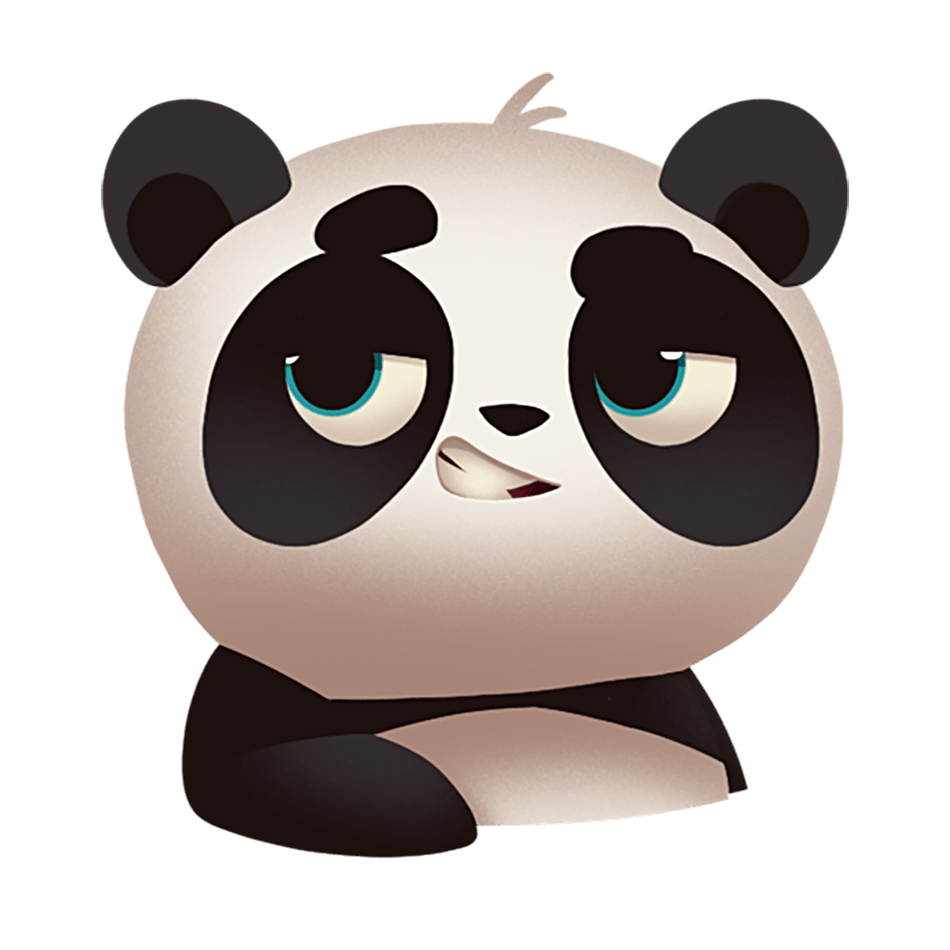 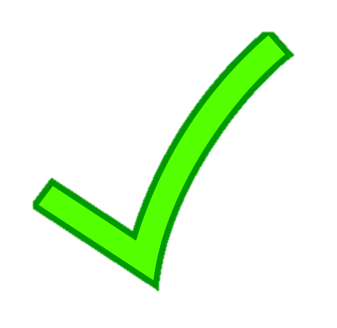 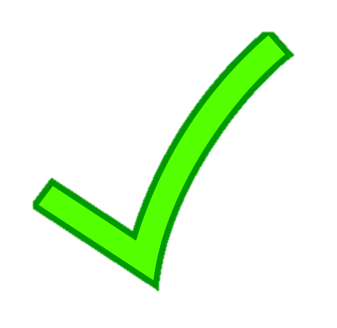 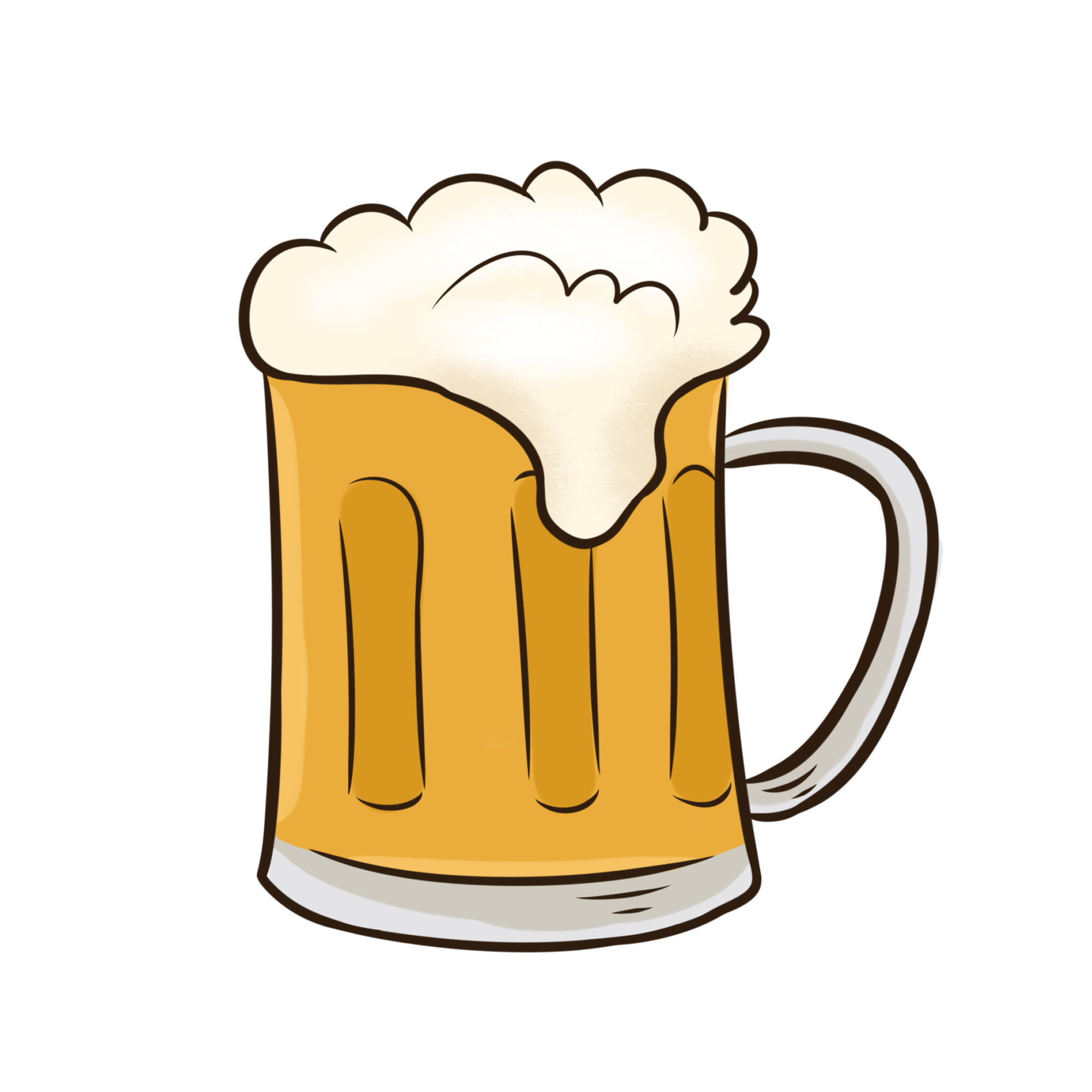 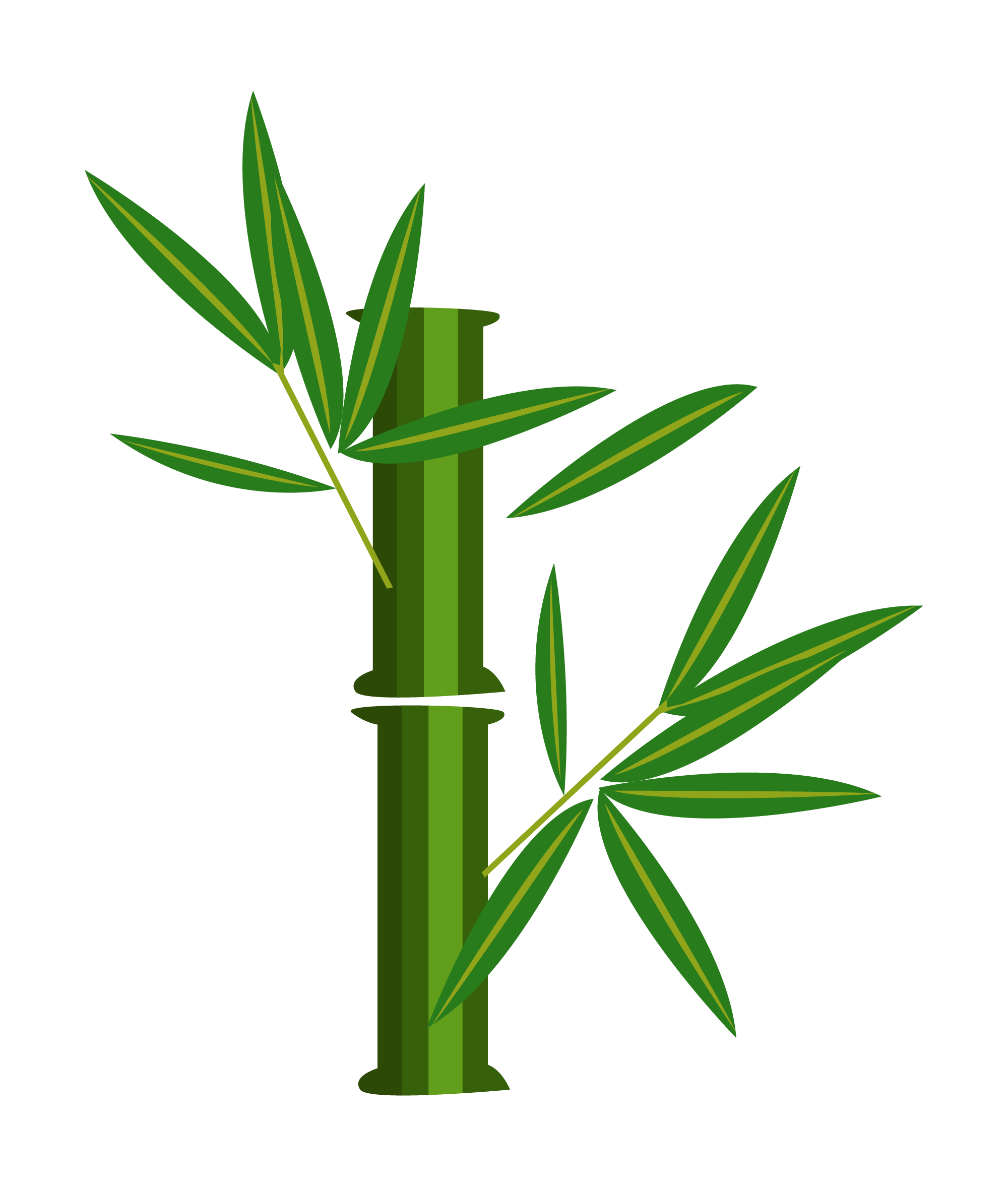 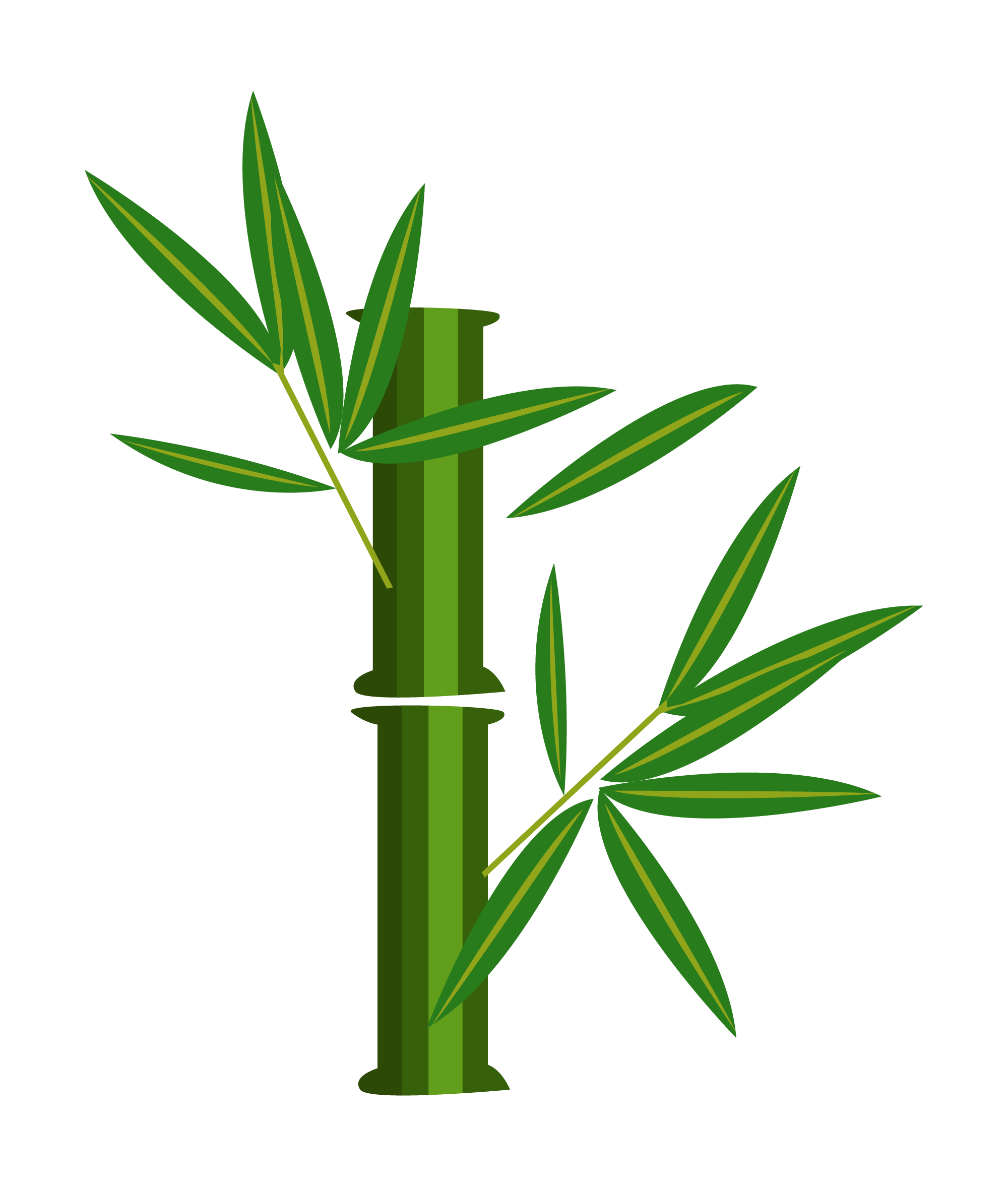 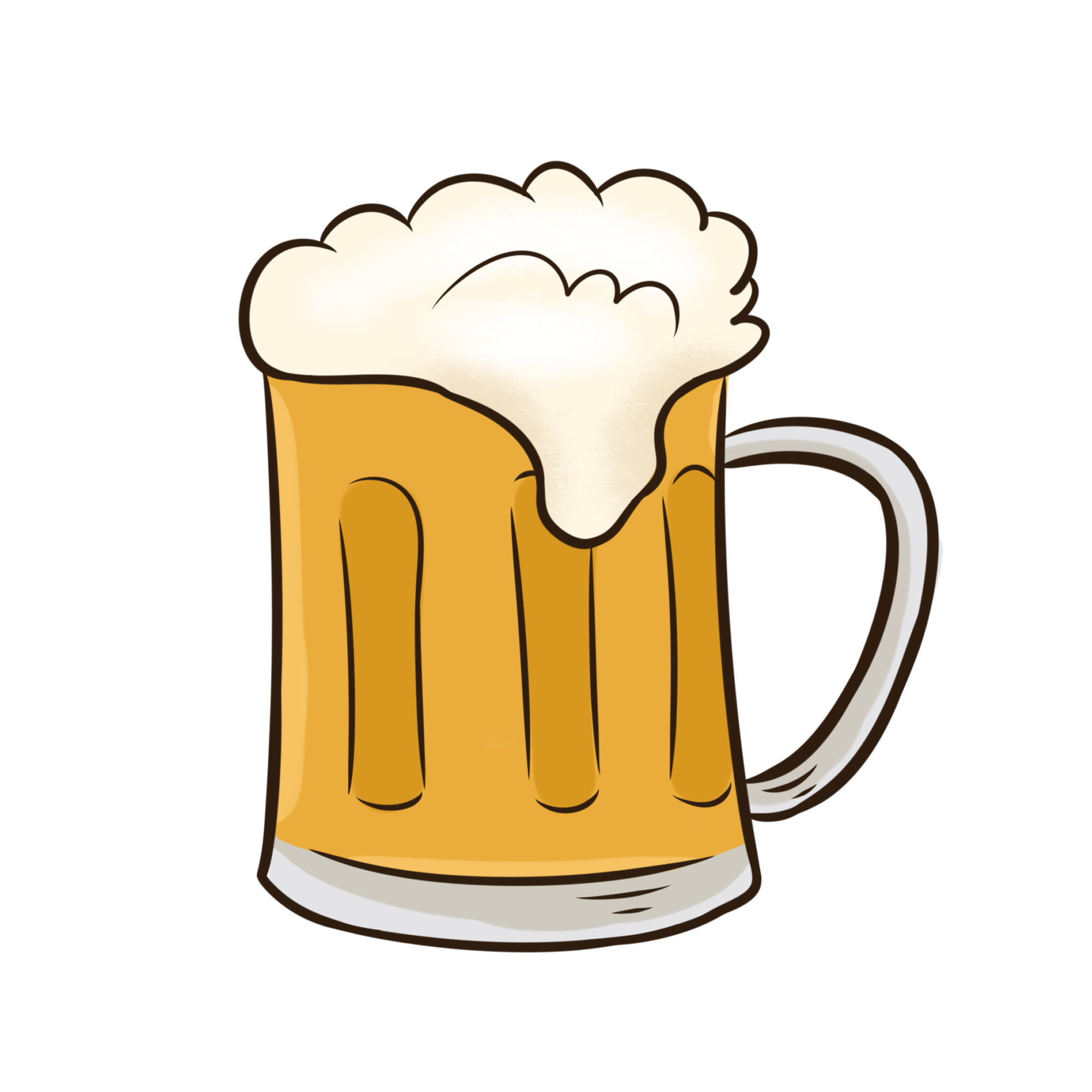 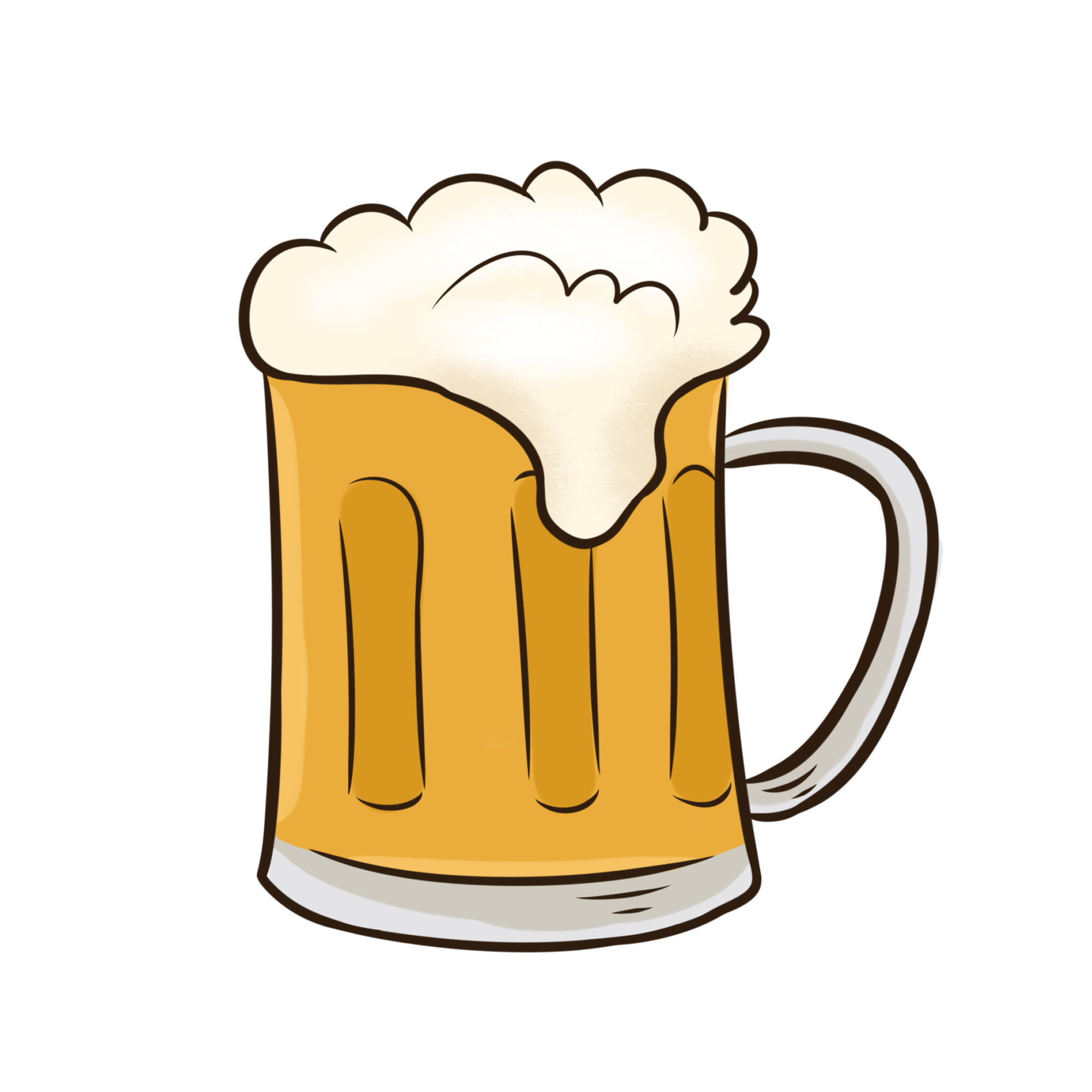 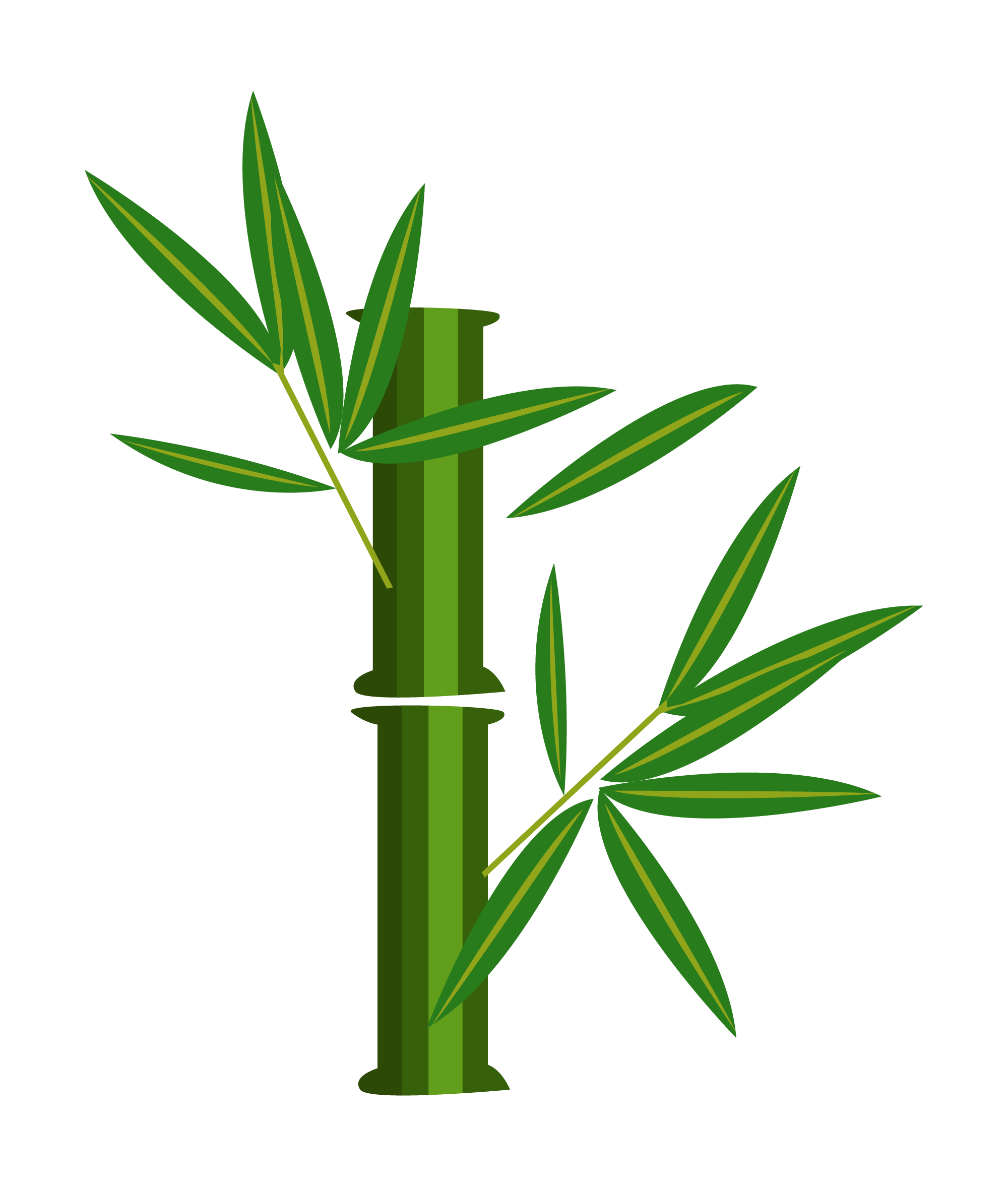 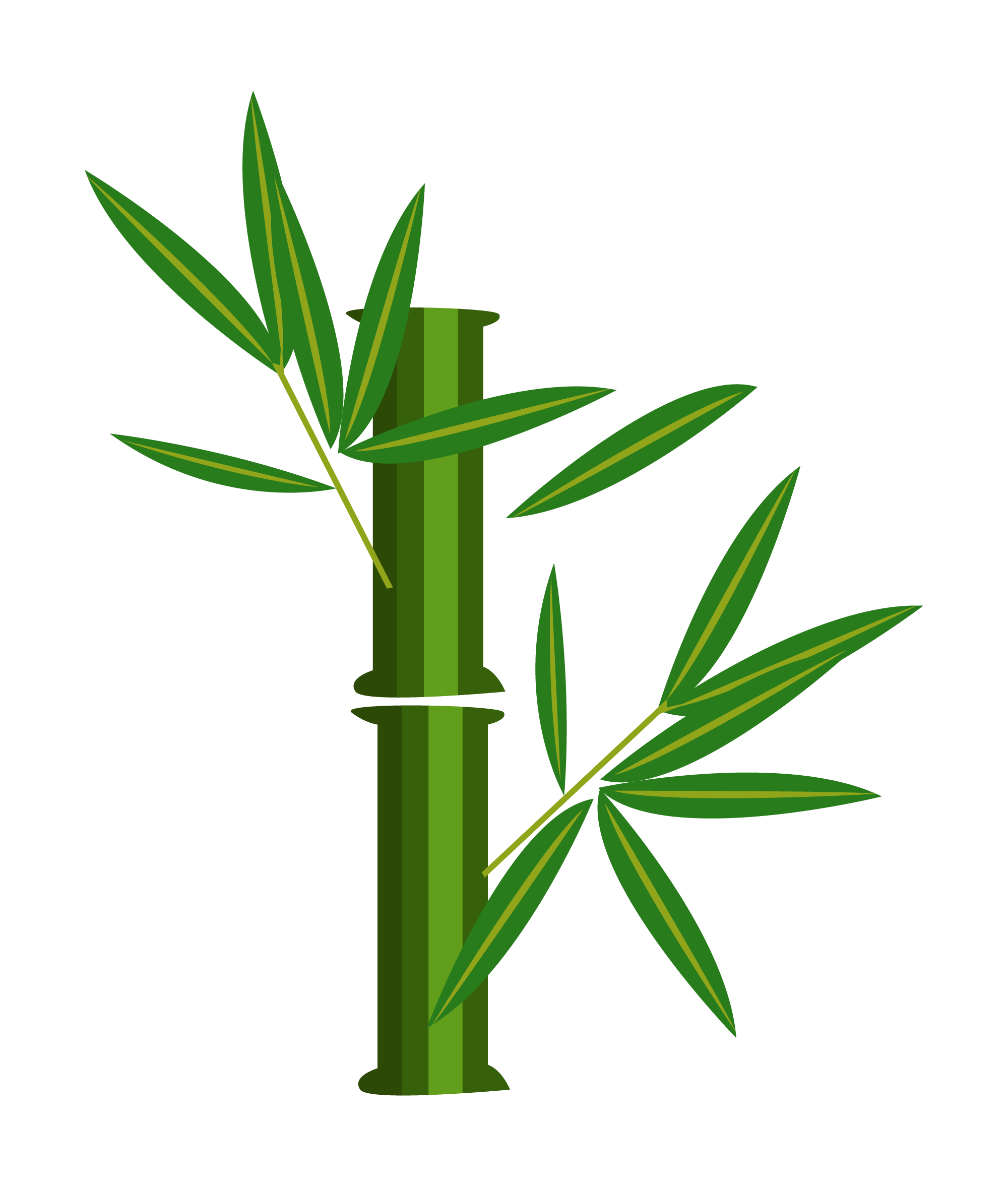 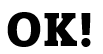 [Speaker Notes: So, what is the first thing that comes to mind when trying to prove that a distributed algorithm indeed outputs a certain output?
Well, we could give each node its own transcript when executing the algorithm.
So on the left here we get (bamboo shoot, OK) – because that’s the conversation the left participant had,on the right we’d have (bamboo shoots, beer),
and the host would have two conversations: (bamboo shoot, OK), and (bamboo shoot, beer).

Then, to verify the outputs, nodes can first verify that their transcript makes sense:
That their outgoing messages are really what they would send and that the output is really what they would output given the transcript.
The second thing they need to verify is that the conversations documented in two sides of the same edge match, and for that each pair of neighbors need to exchange one message.]
Distributed Prover: A Challenge
Naïve Ideas:
Use the transcript
	Problem: too long
Hash the transcript at each node
[Speaker Notes: Now, this actually works, and in the information theoretic settings, for some problems, this is the best we can do. 
The issue with this idea is that the transcript itself may be long: its size depends on the number of rounds, the message size and the node’s degree.

So, one might say: let’s hash the transcript.]
Attempt #2: Hash at each Node
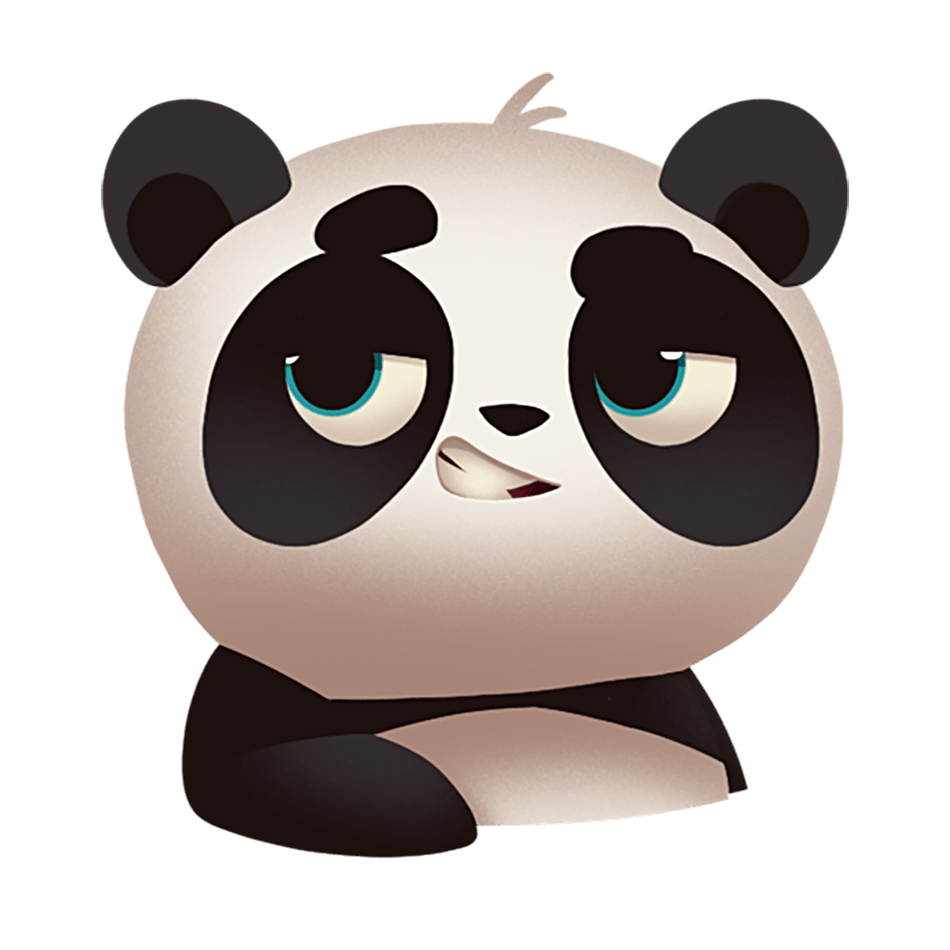 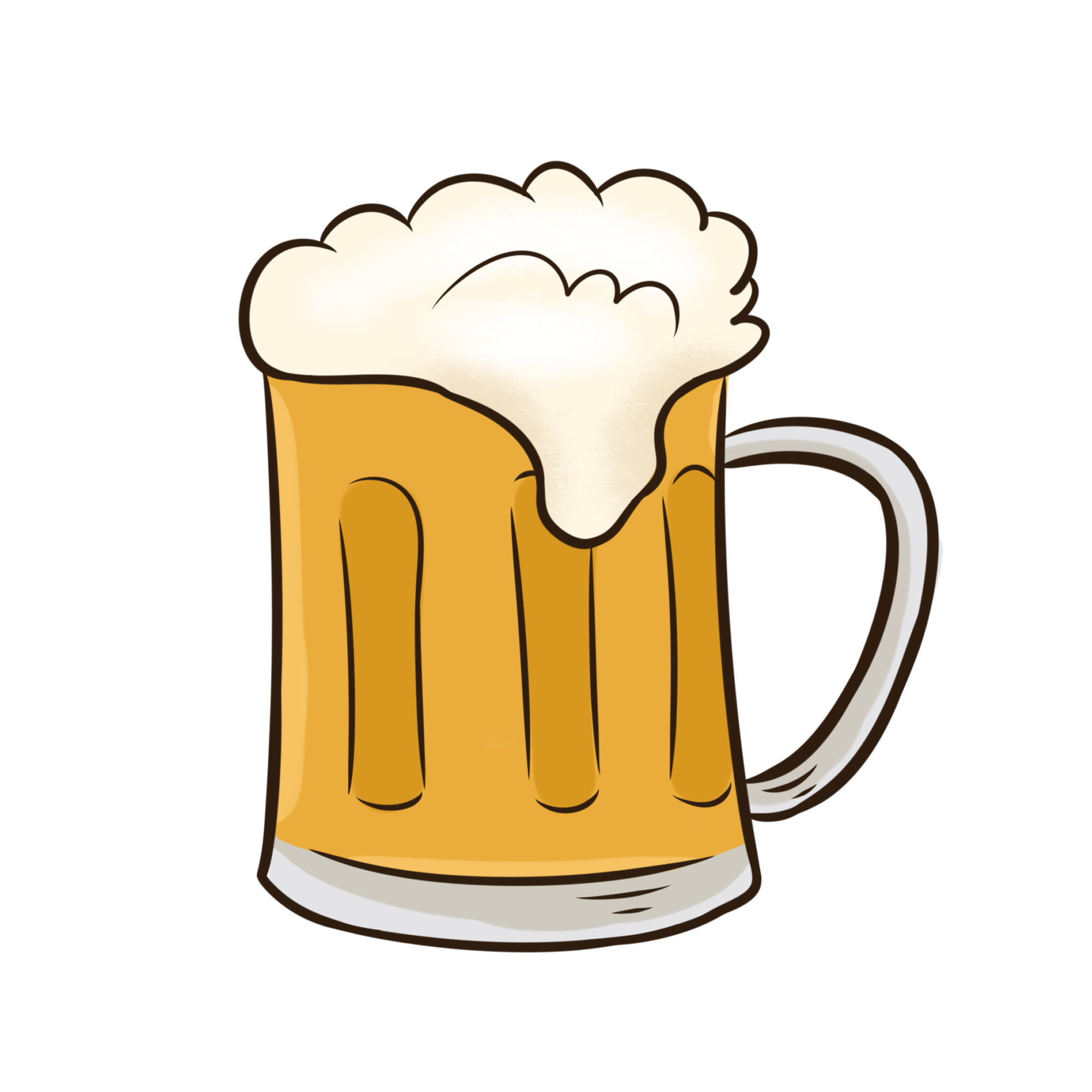 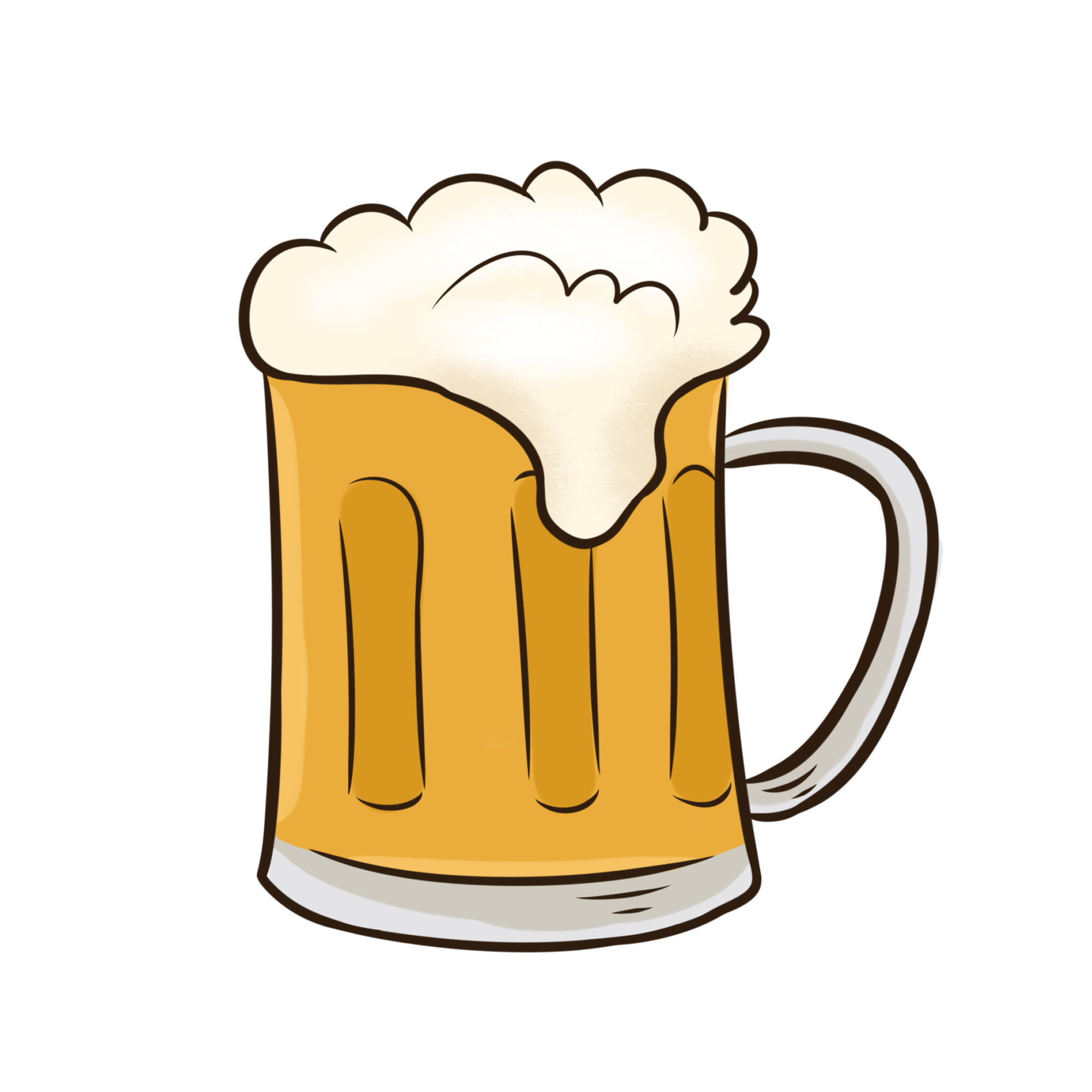 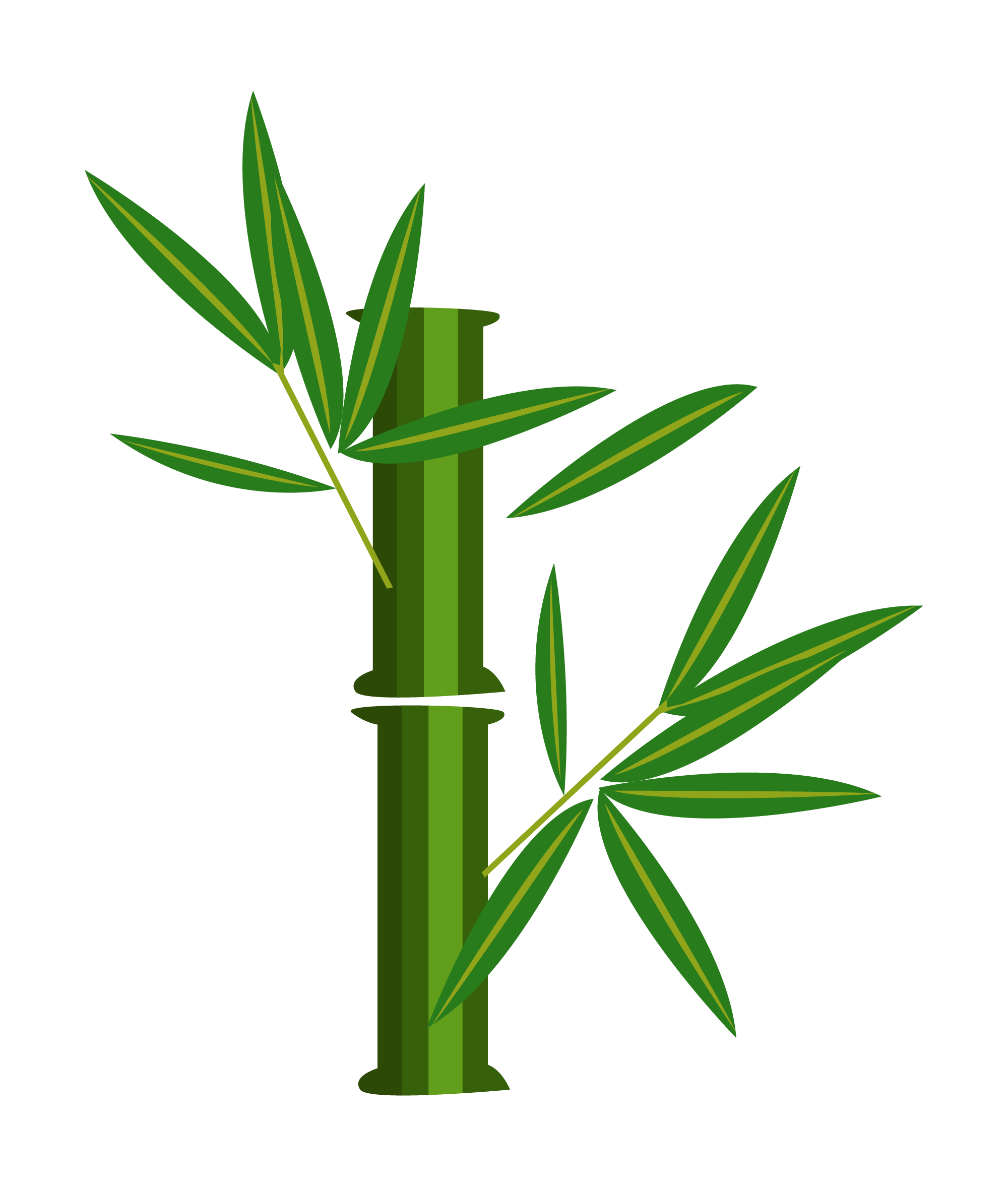 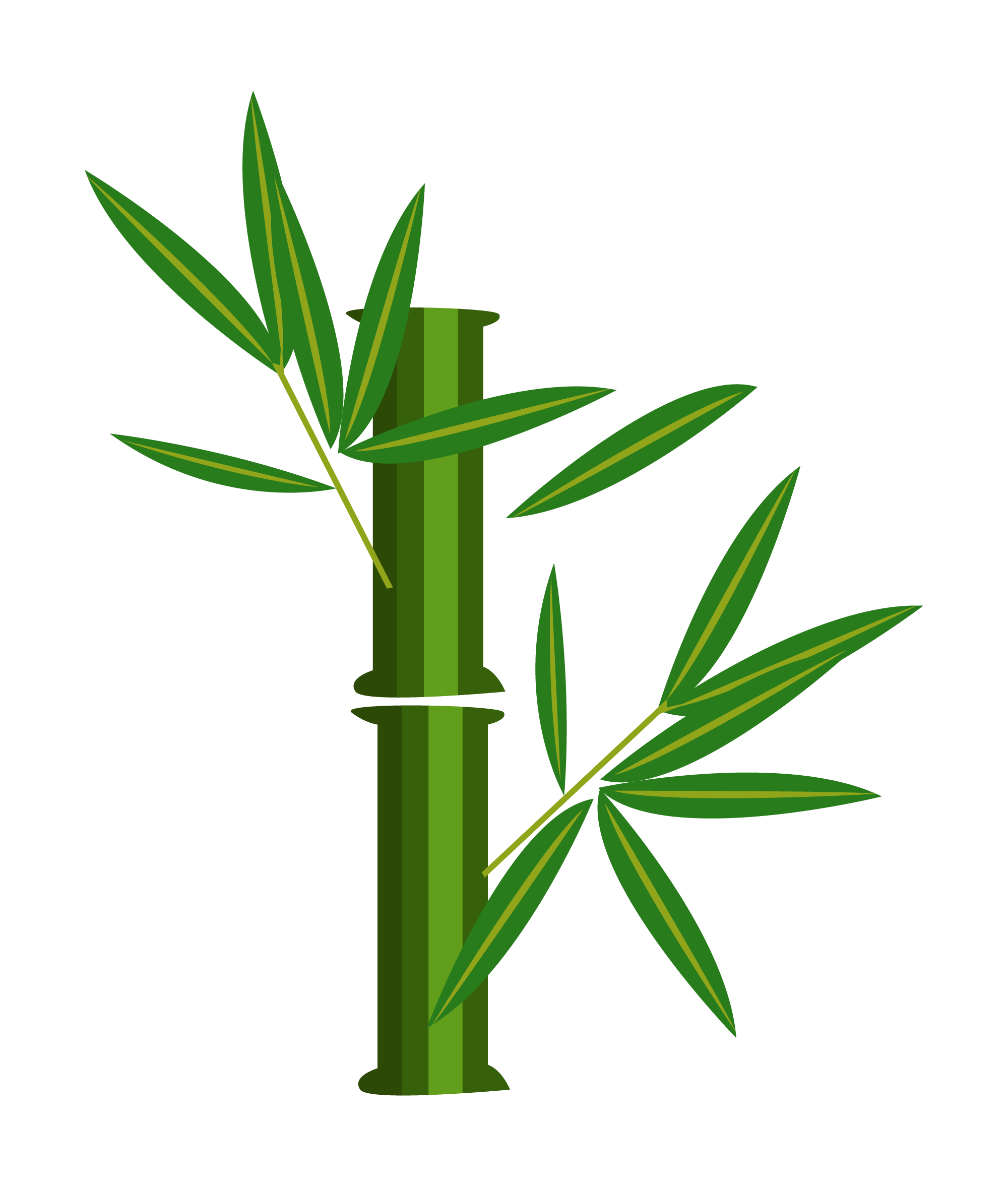 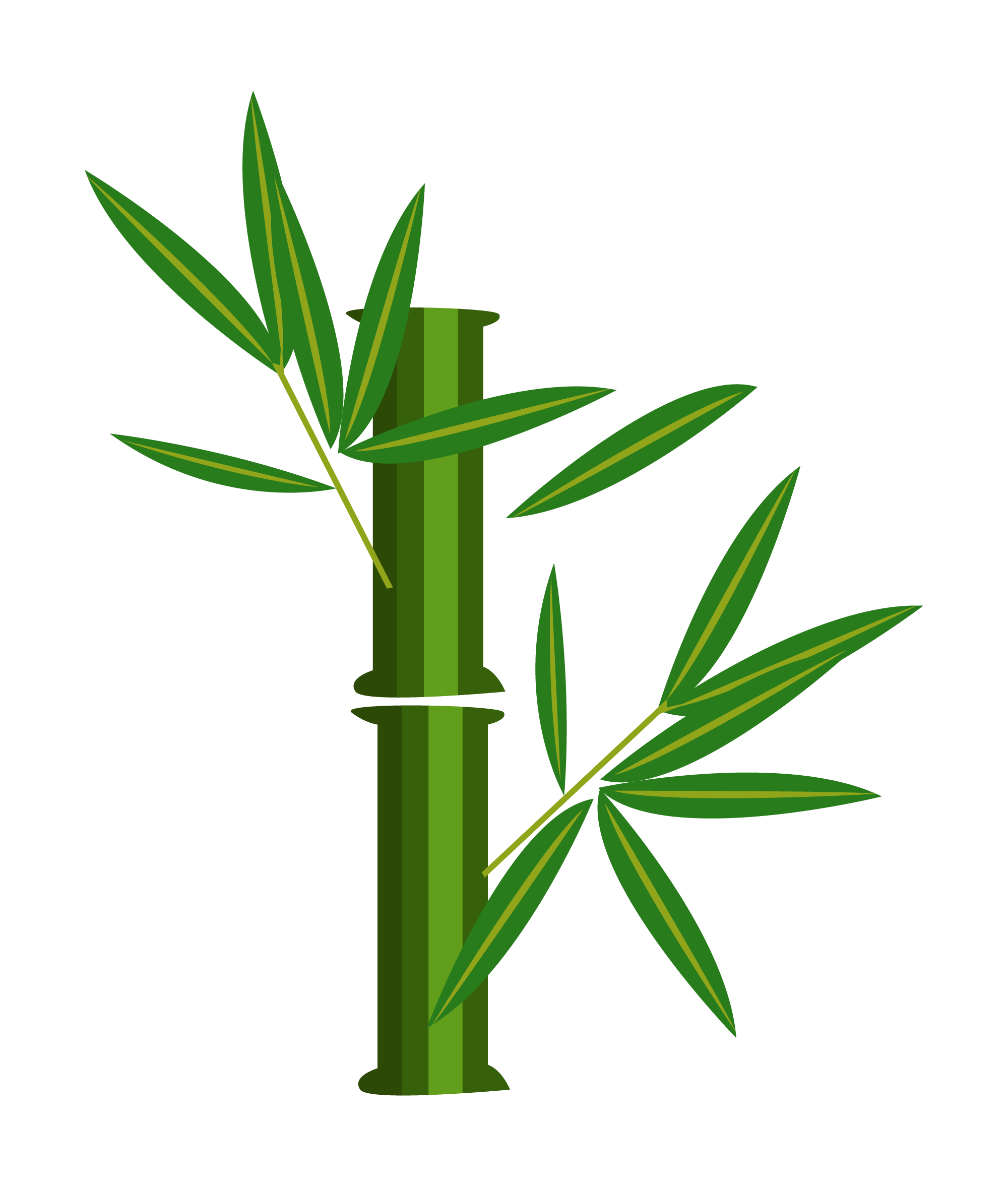 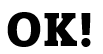 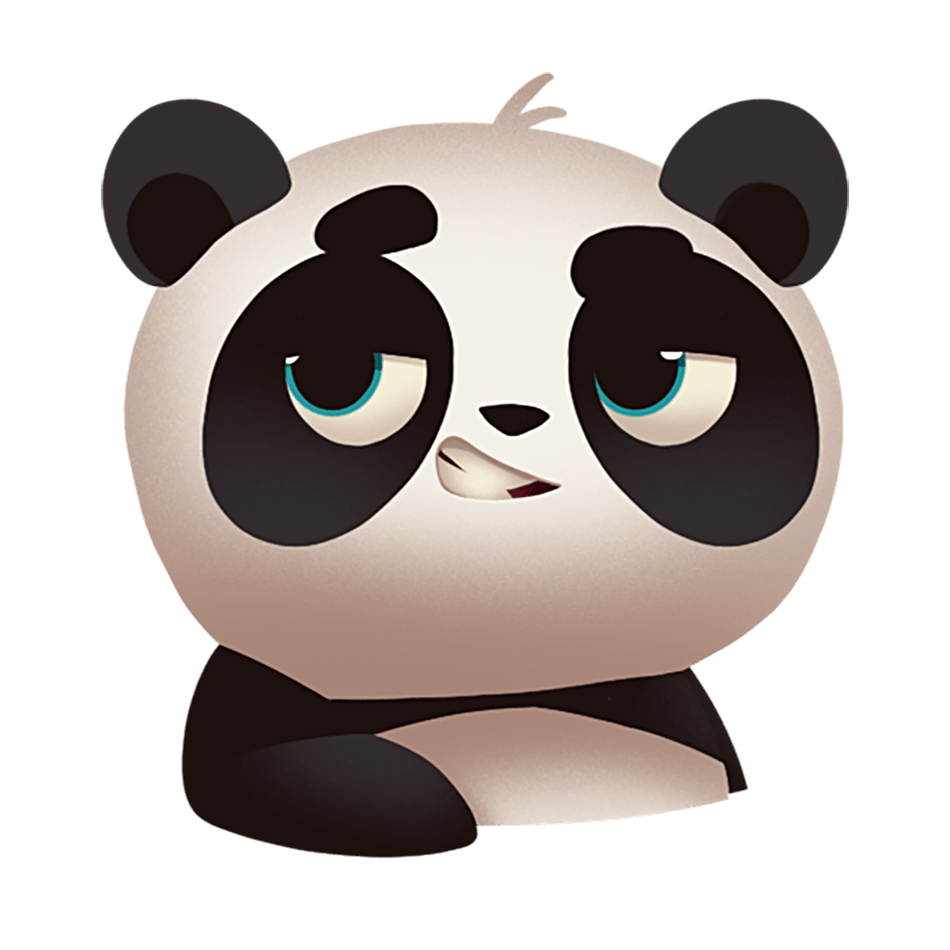 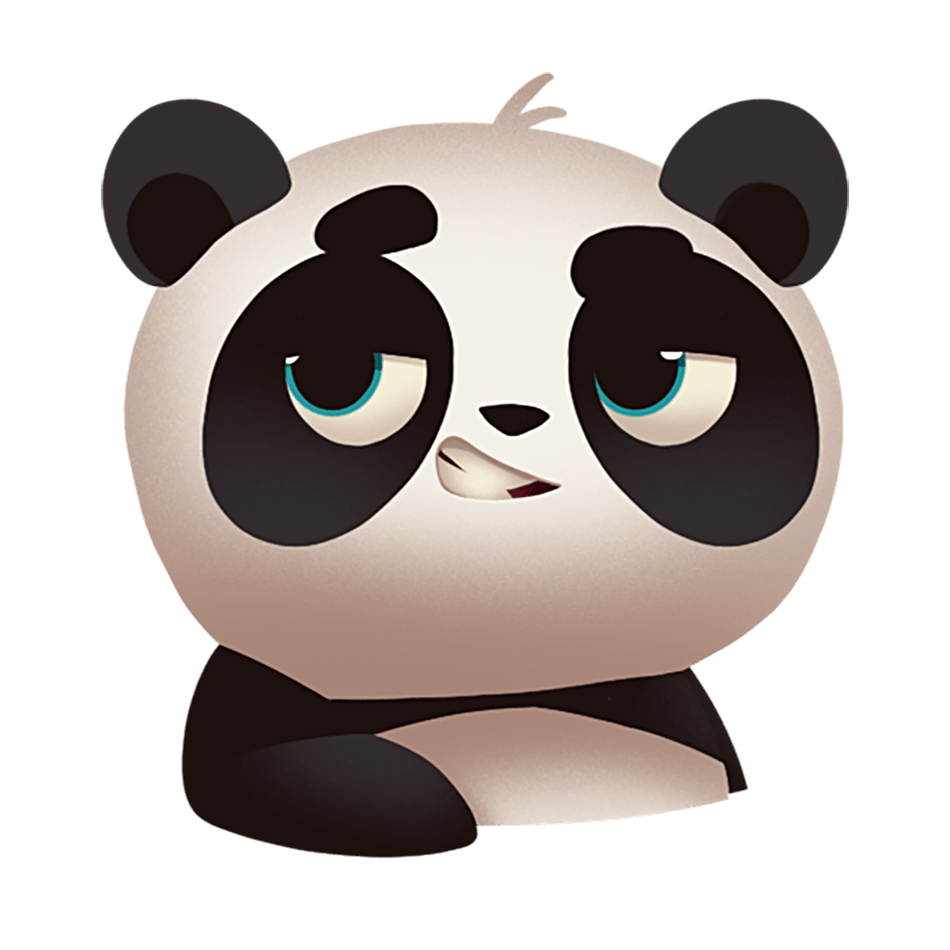 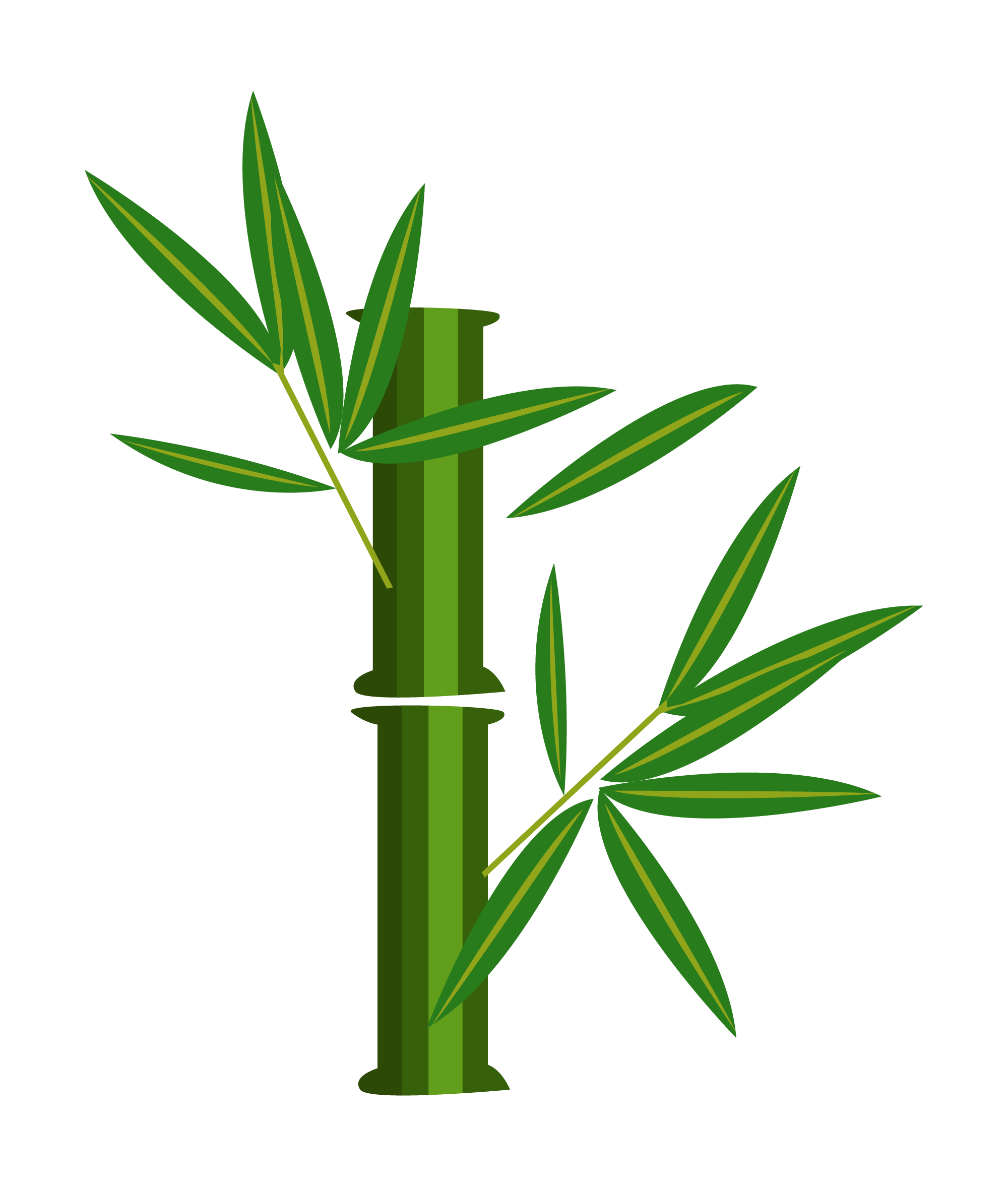 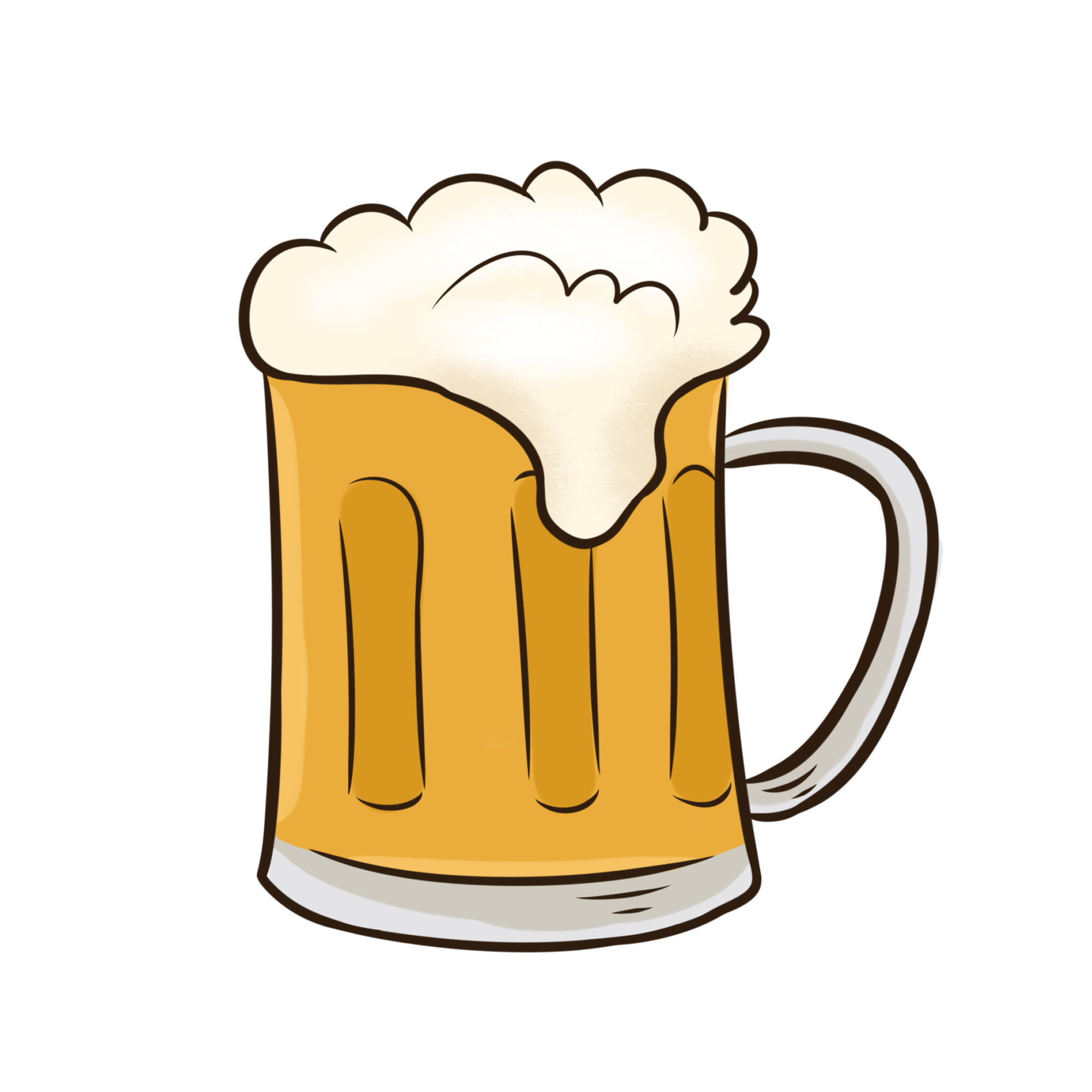 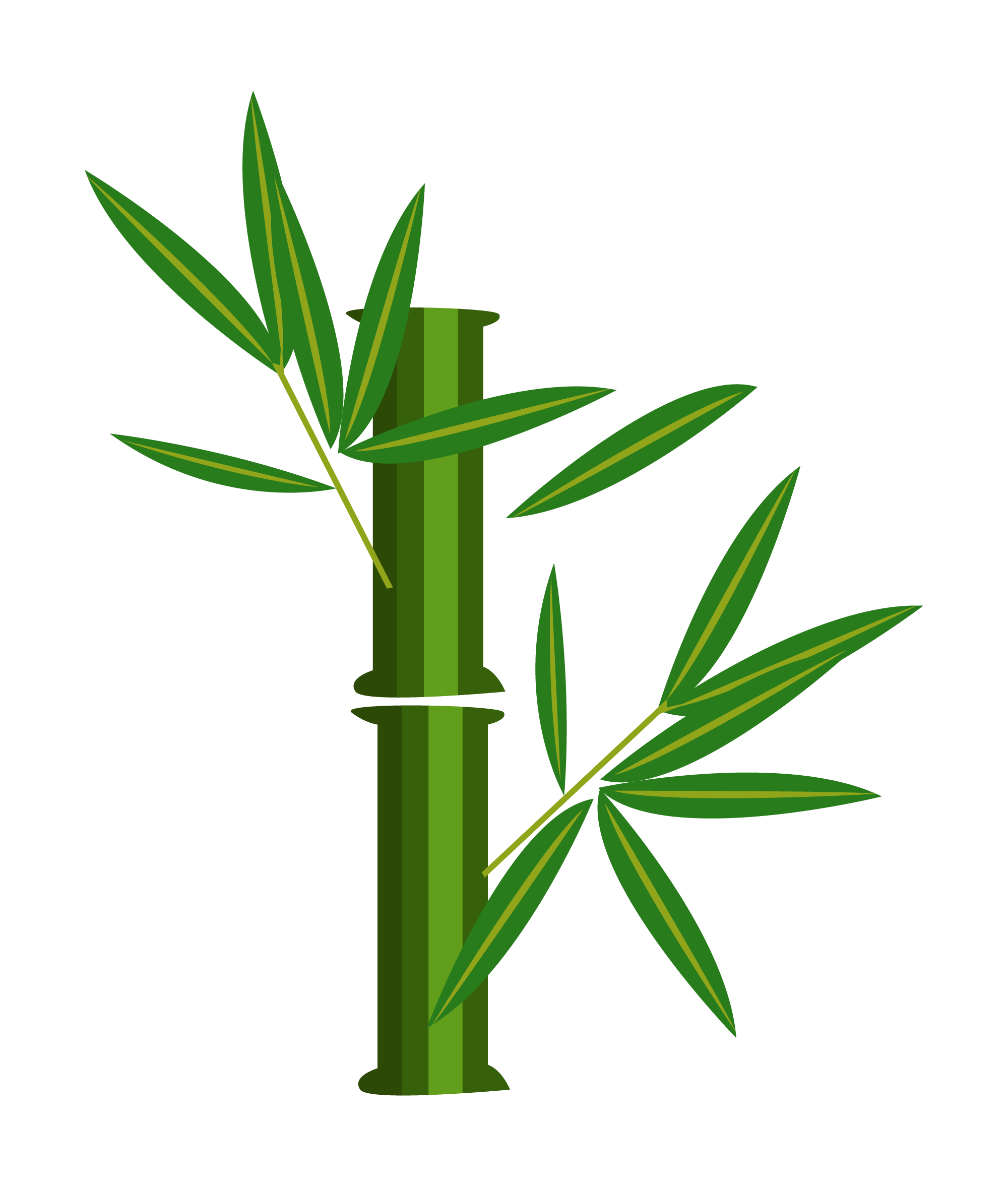 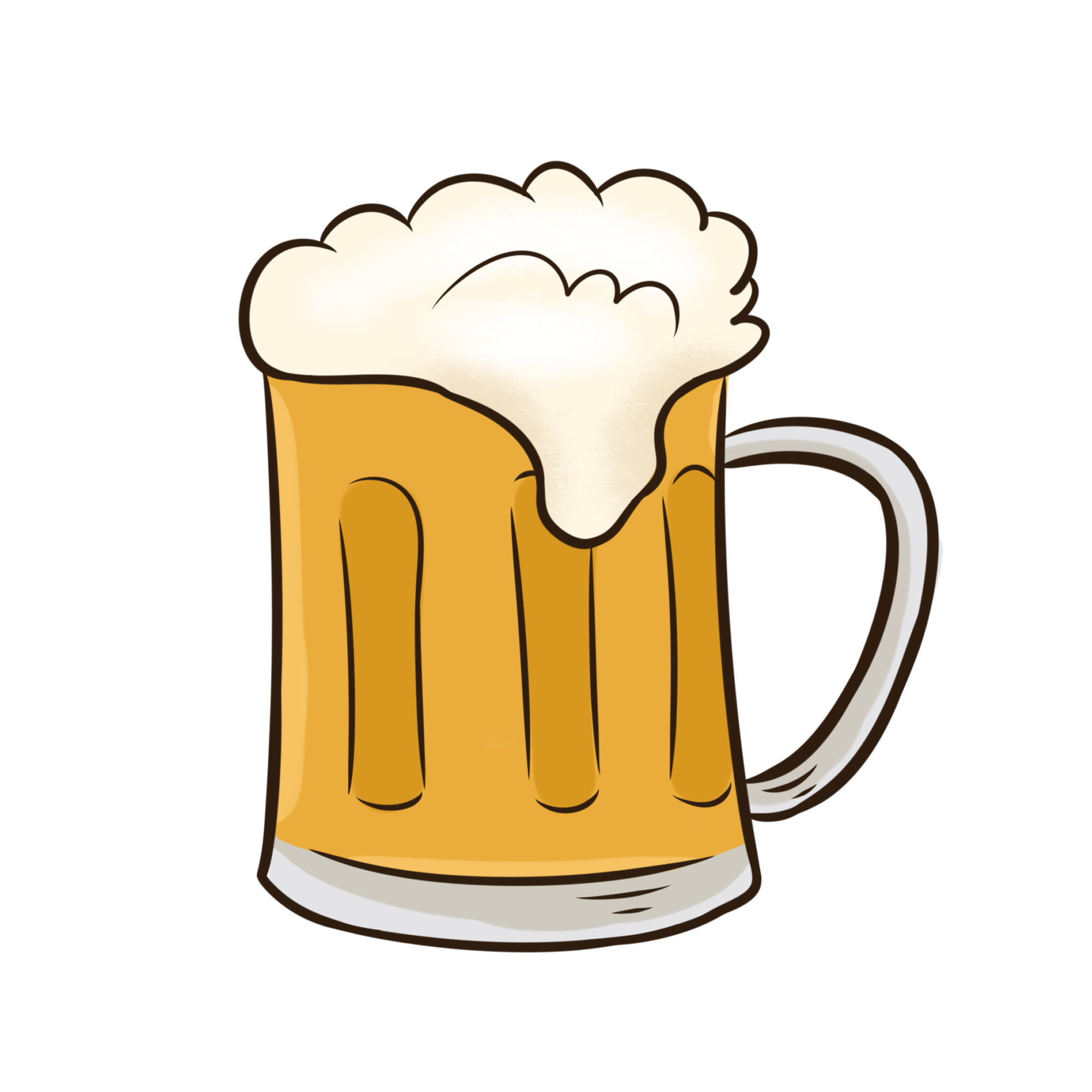 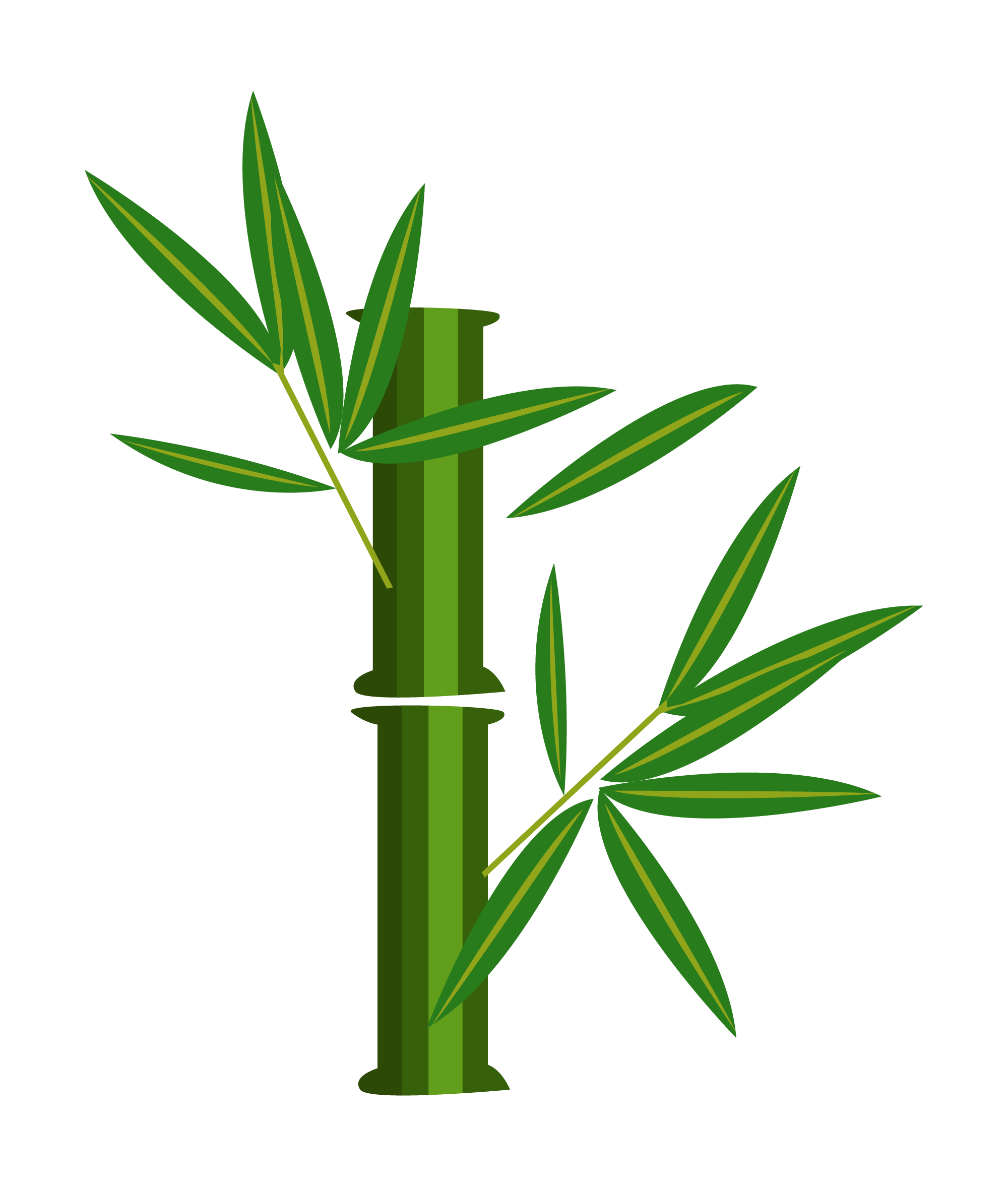 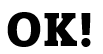 [Speaker Notes: Now assume for a moment that we could easily prove to each node that the underlaying transcript behind the hash truly yields the output it holds, and nodes could verify this.
And we ask – are we done?
To see why we’re not done,]
Attempt #2: Hash at each Node
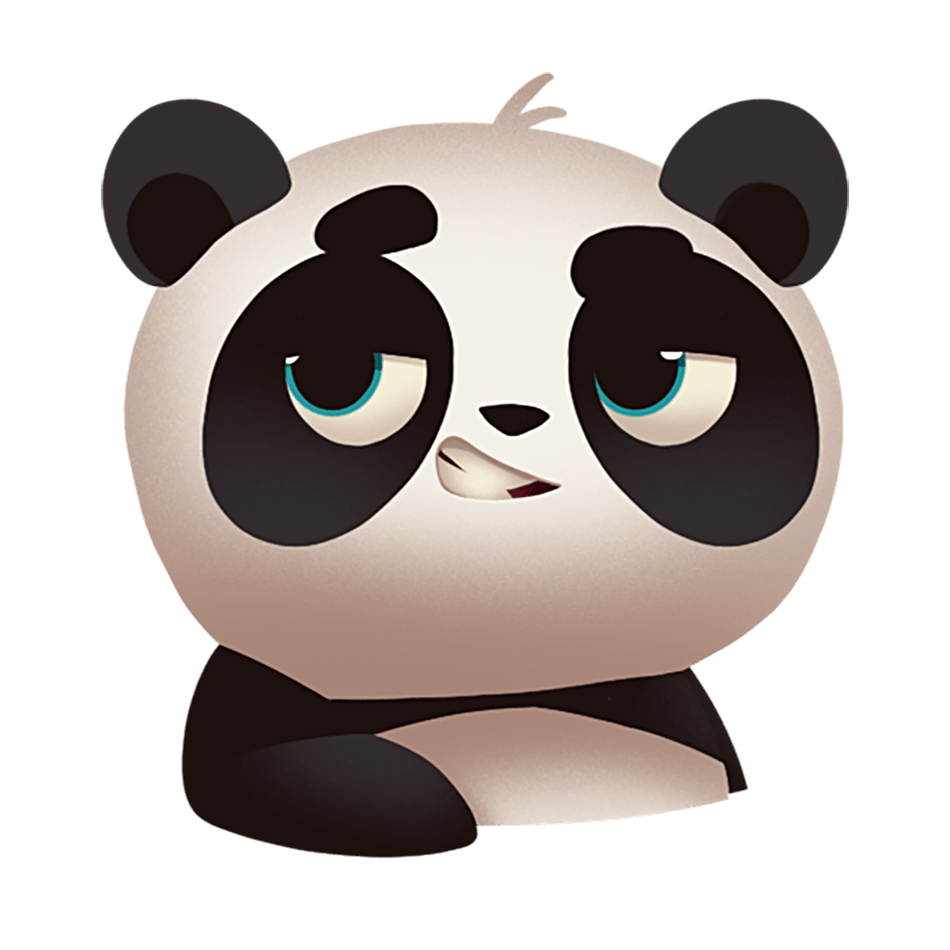 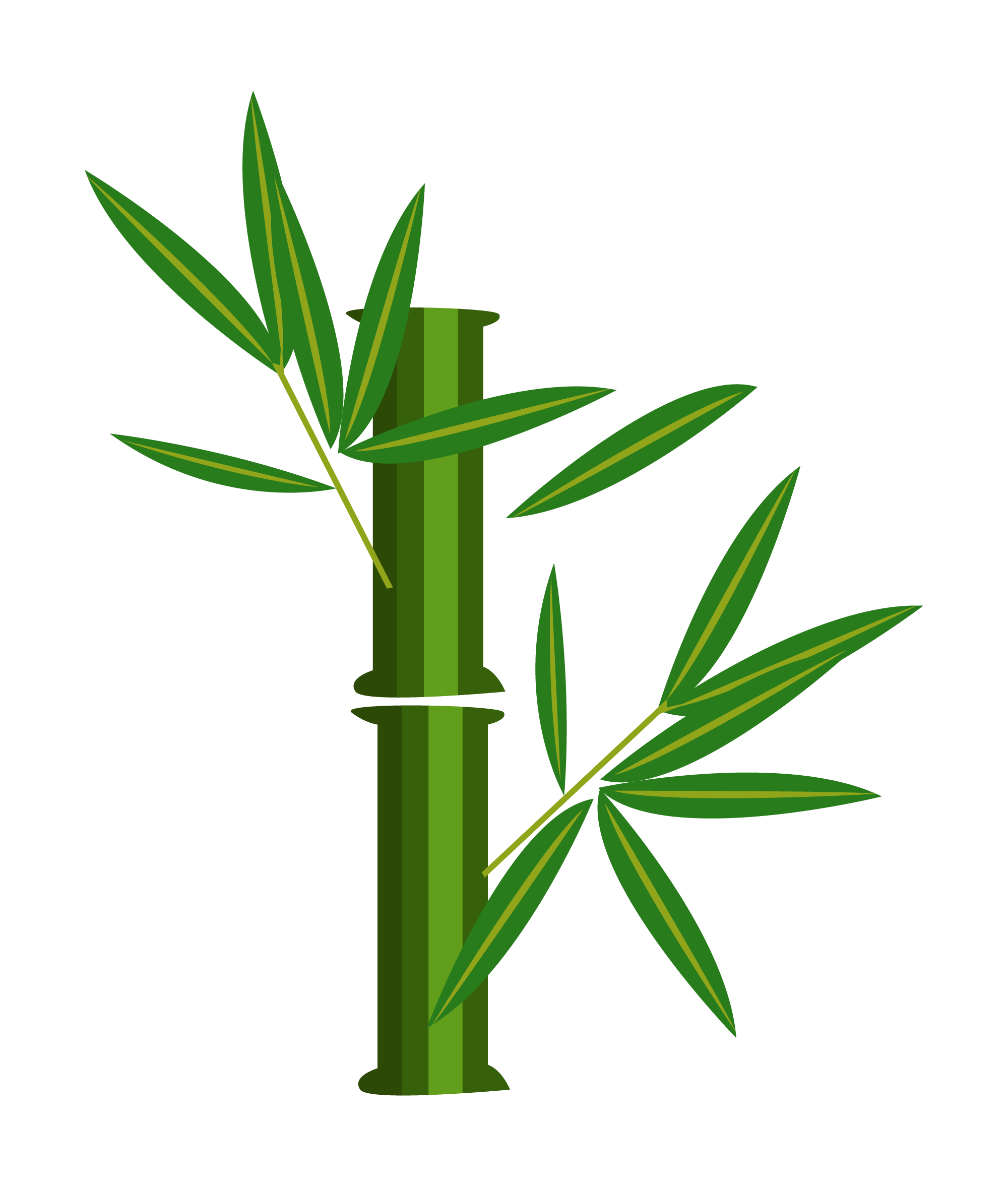 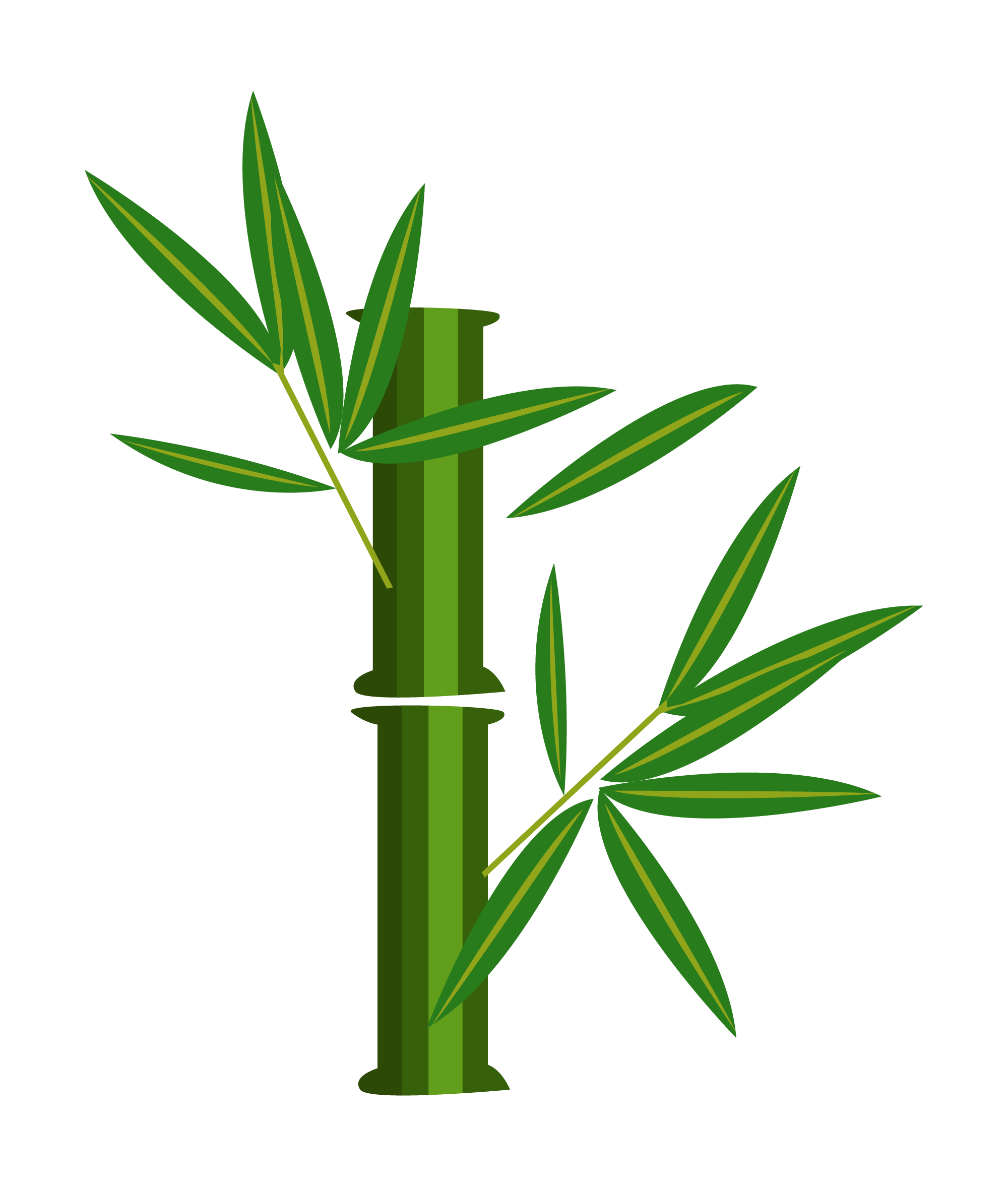 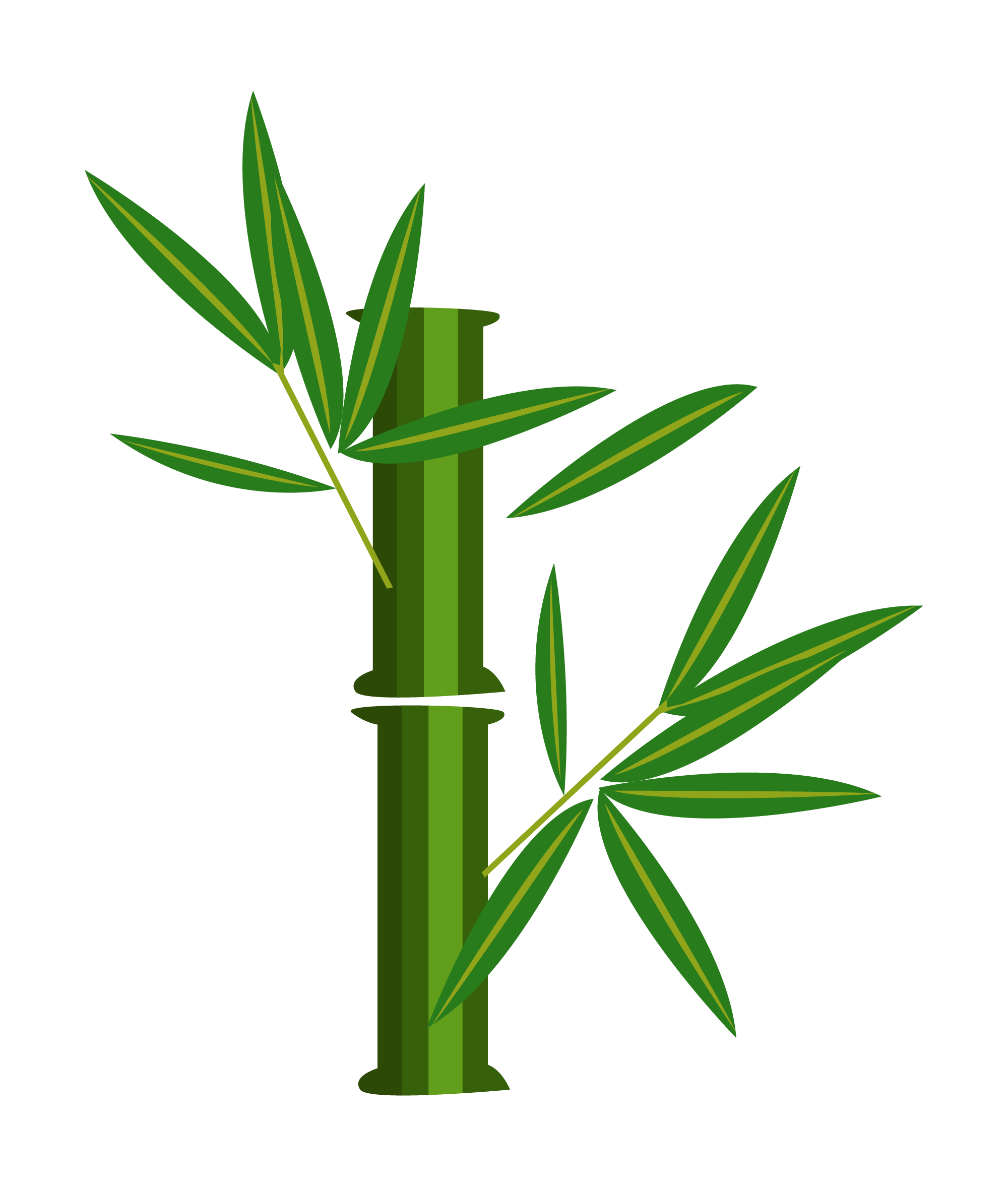 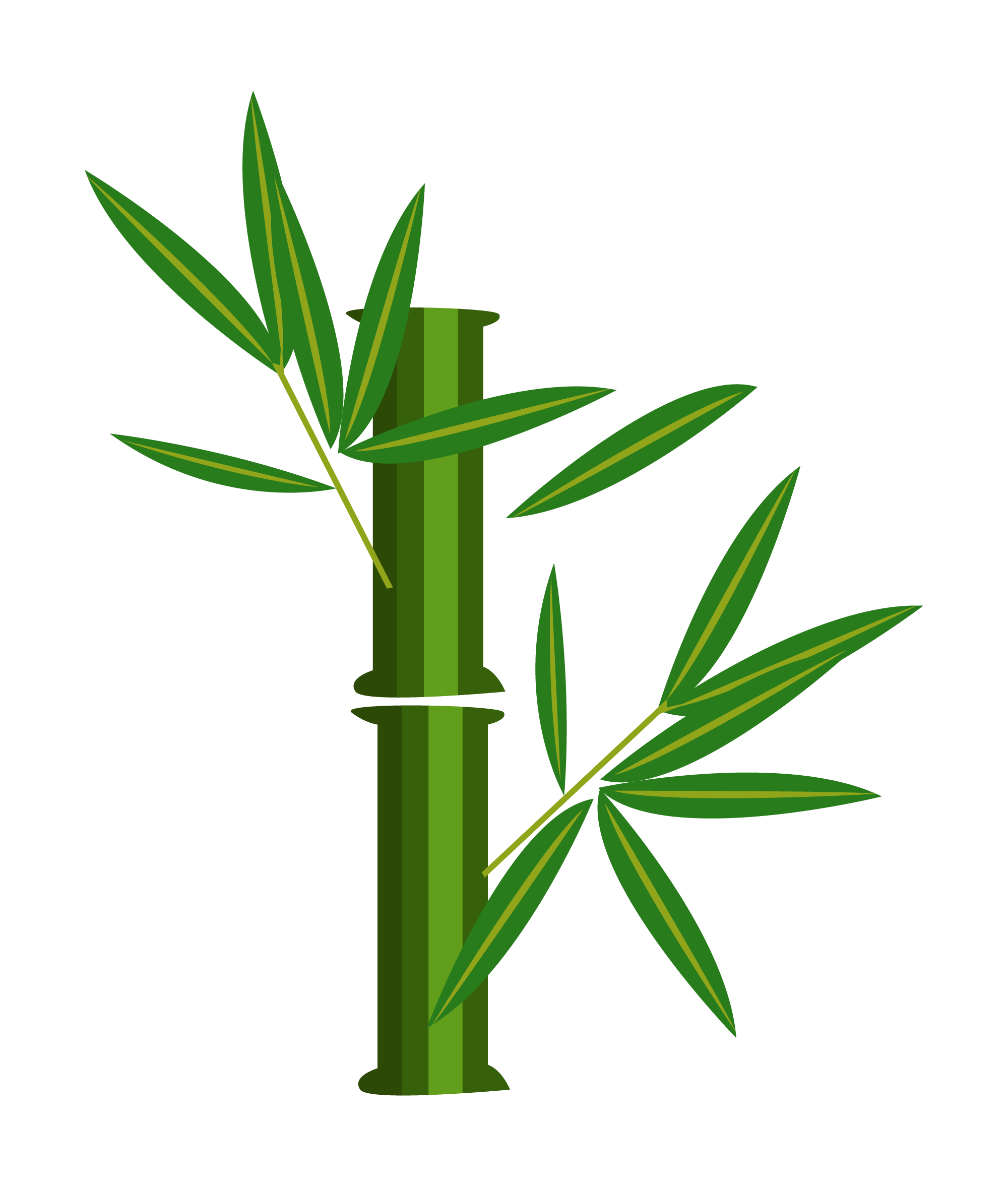 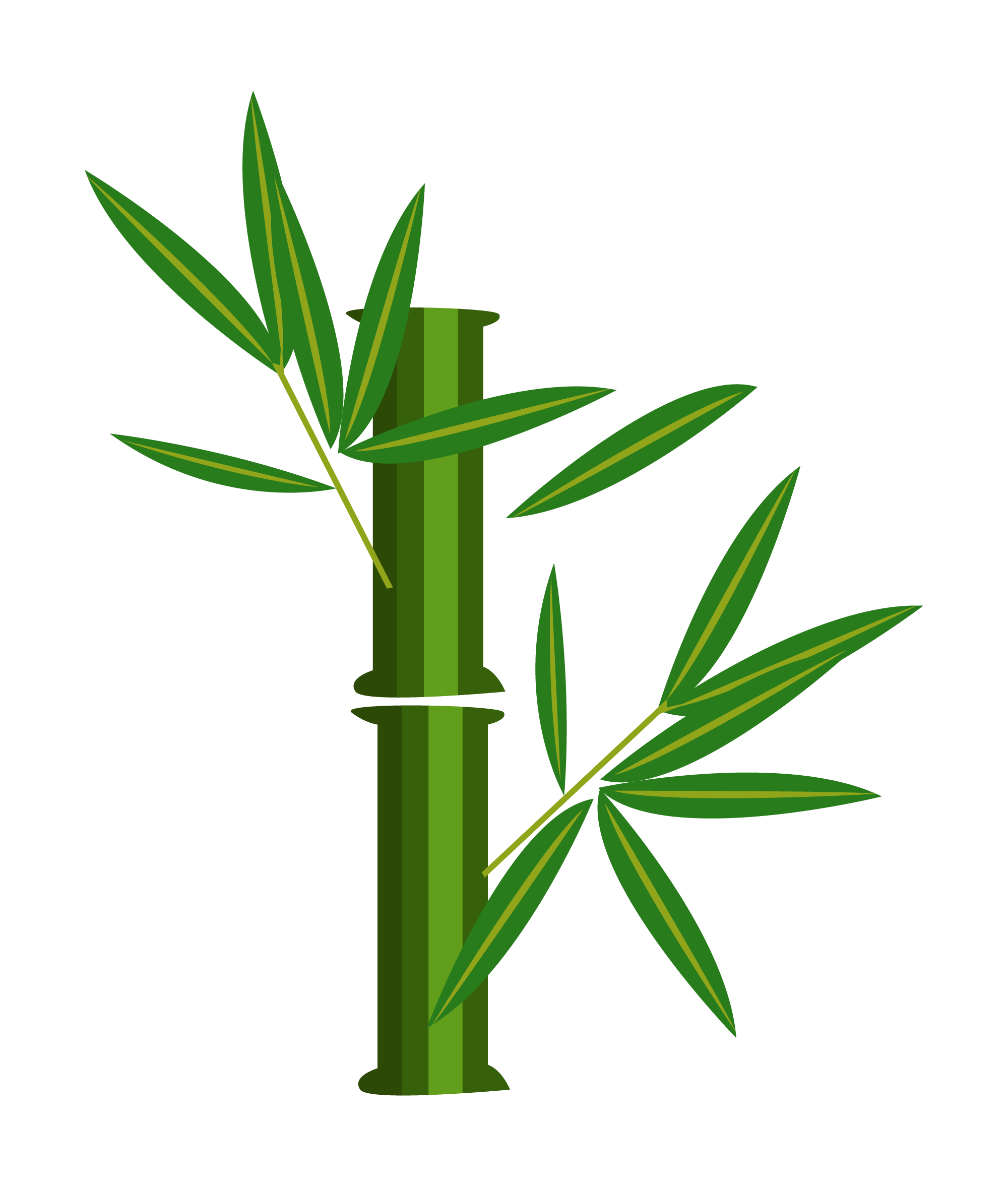 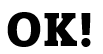 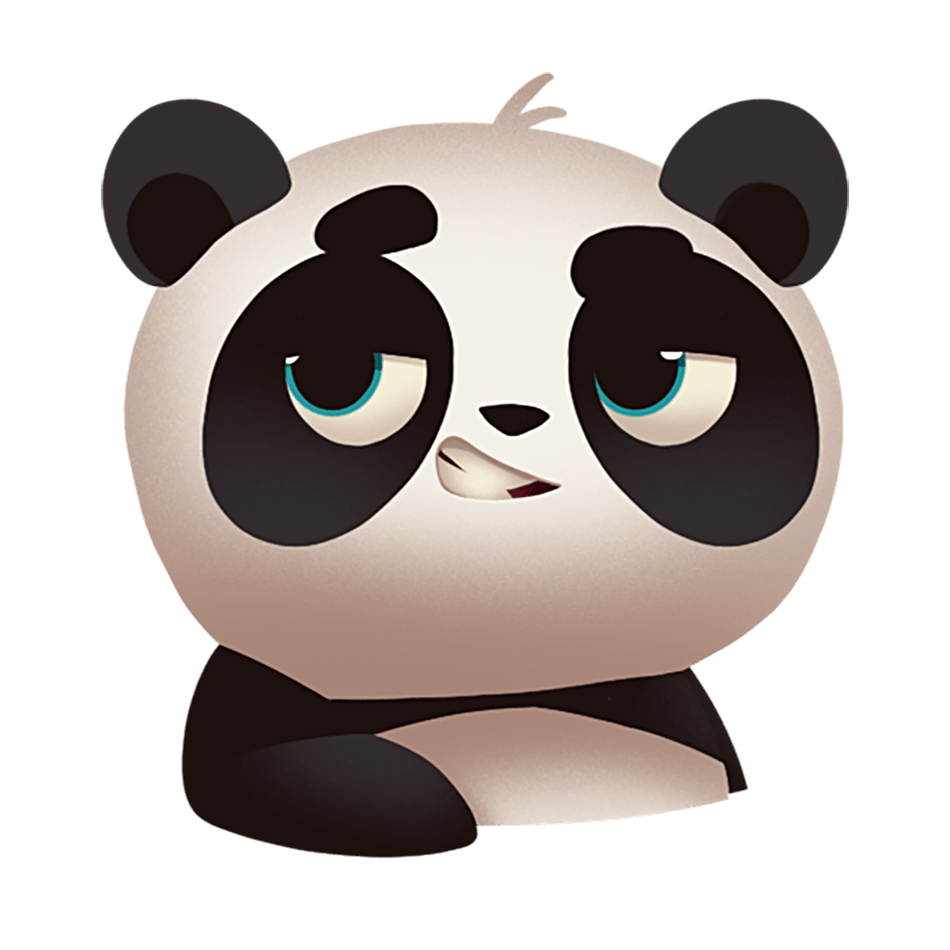 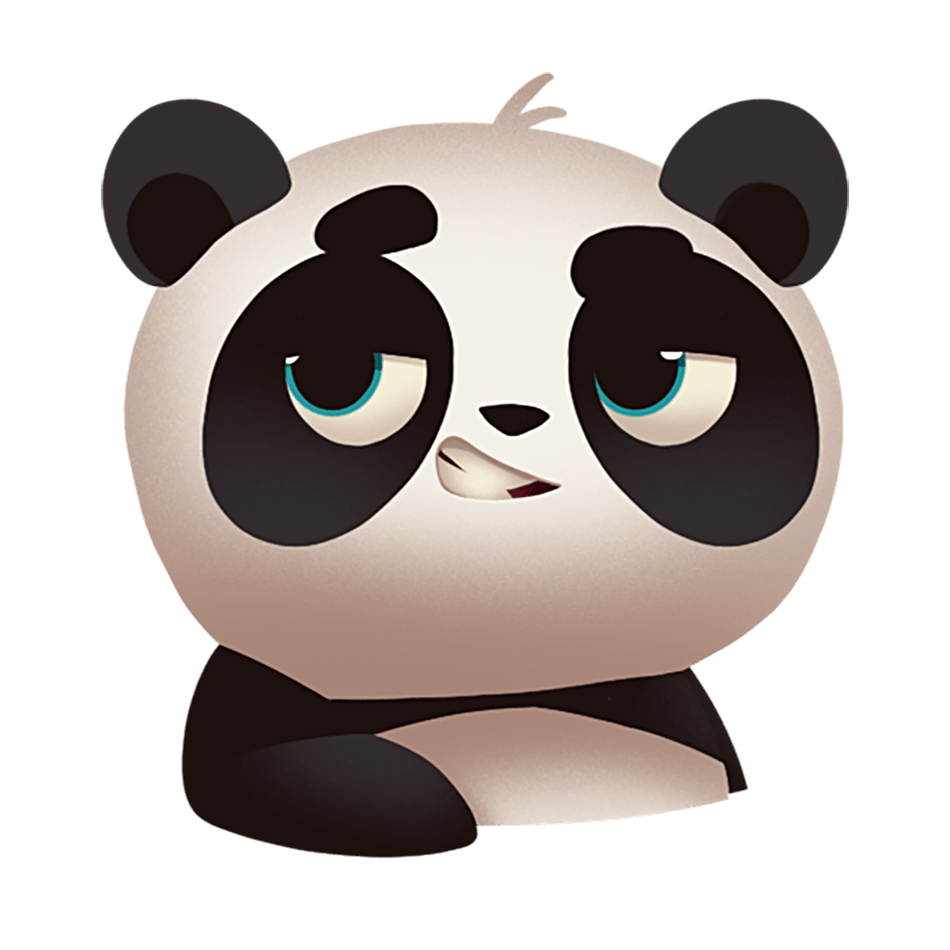 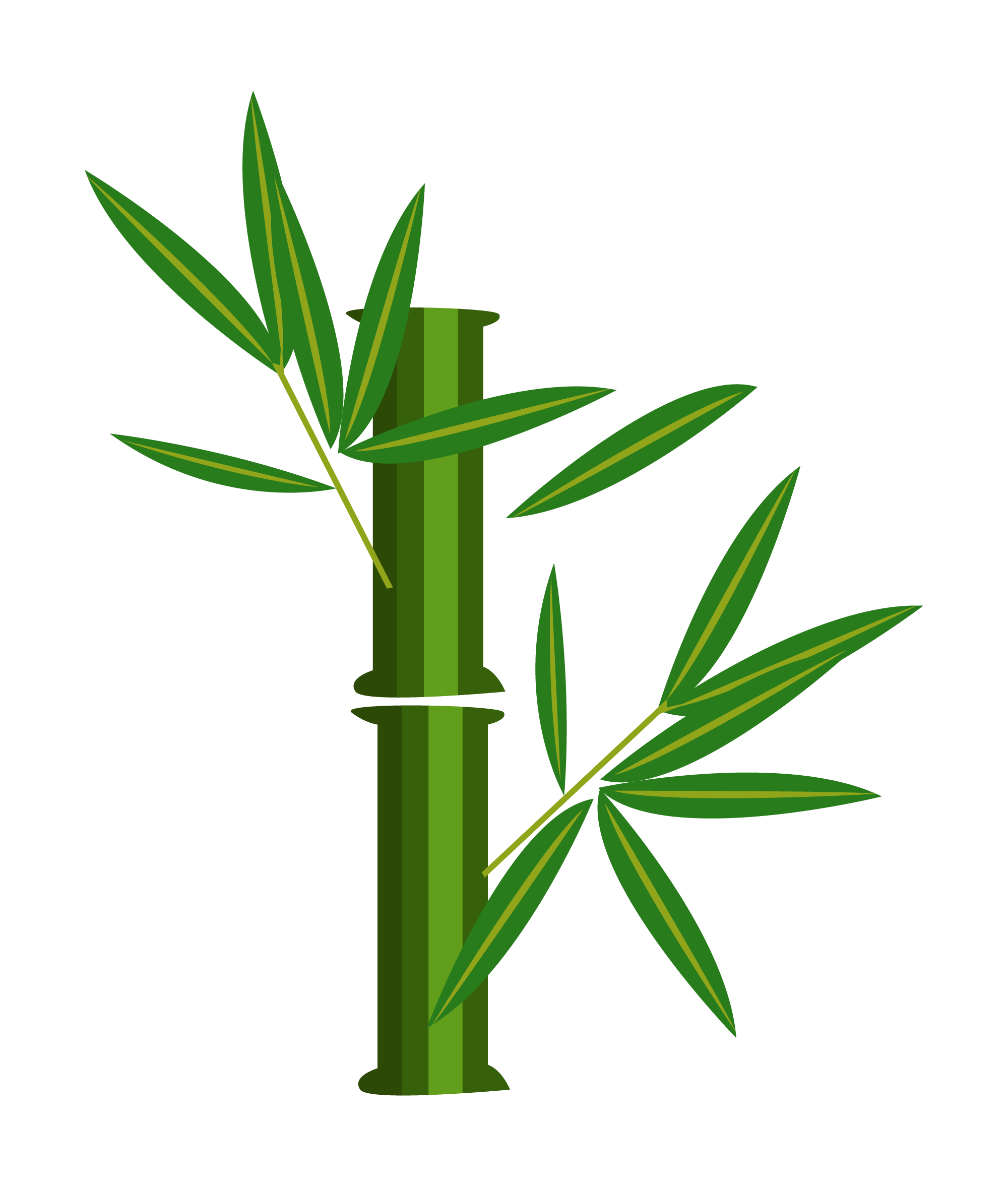 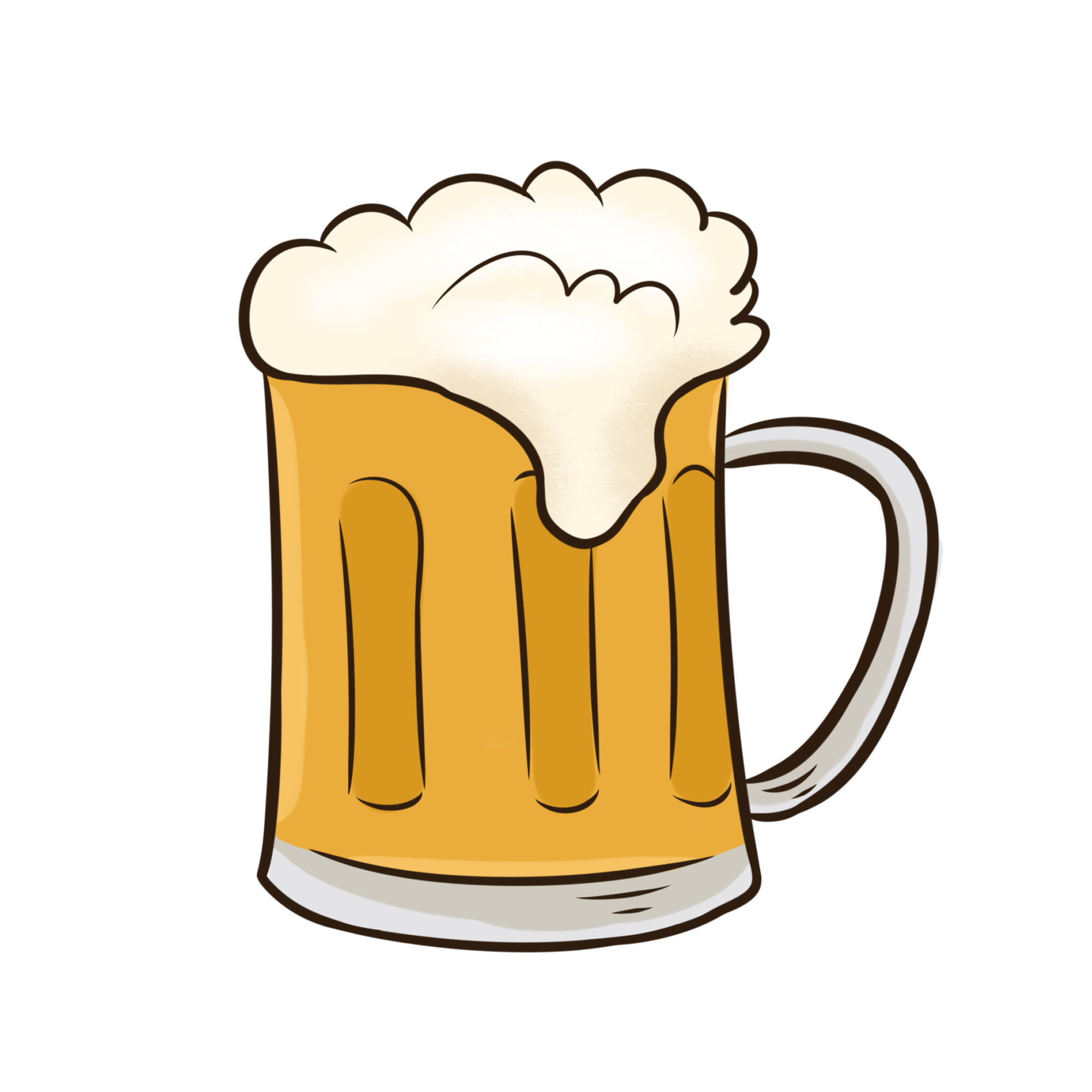 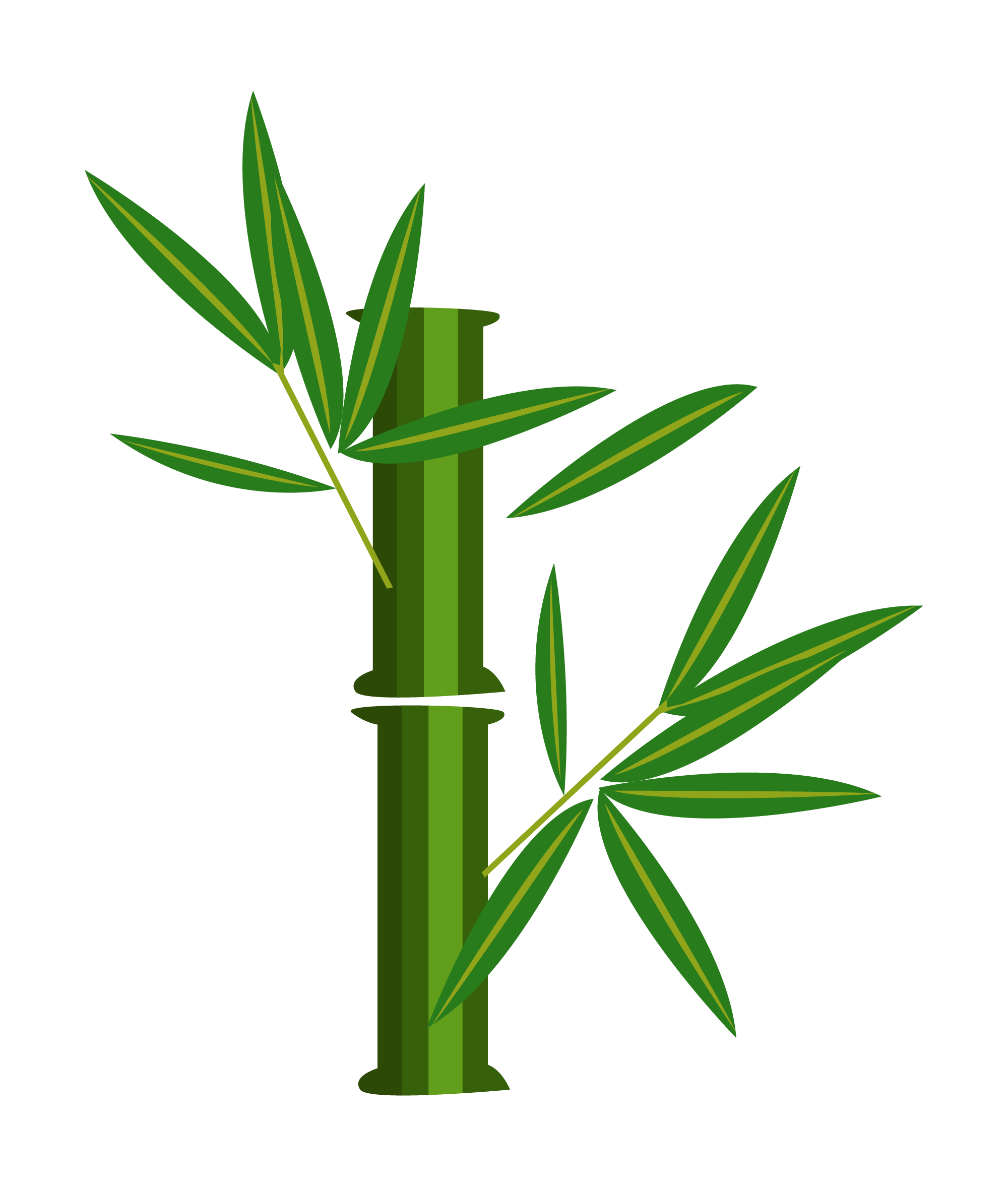 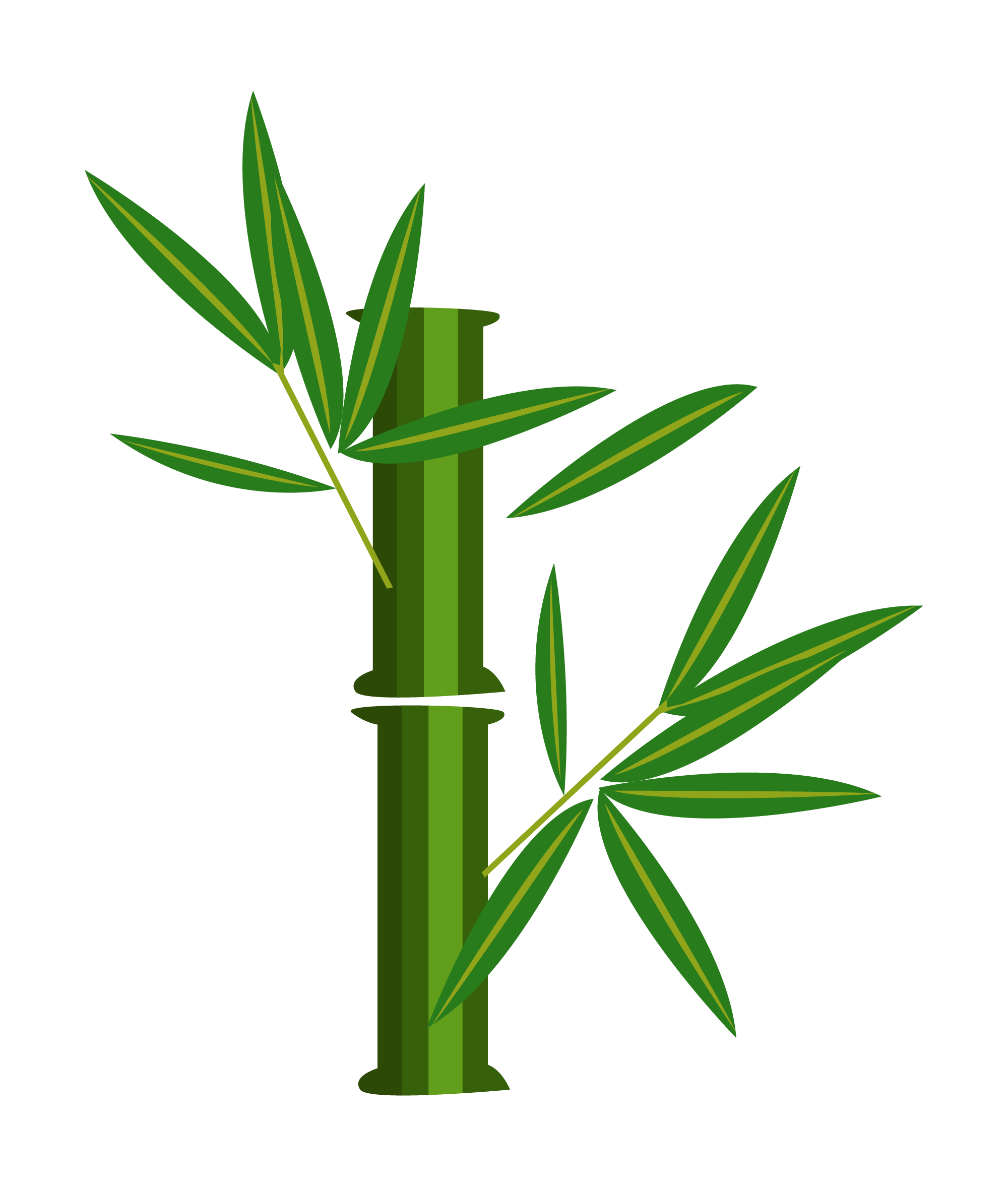 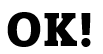 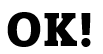 [Speaker Notes: Consider an adversary that tries to make both participants bring bamboo shoots to the party.
So, it could give the host and the left participant the same hash value and proof as in the honest execution,
And to the right participant, it could give the same hash and proof it gives the left participant.

This way, all nodes accept a false output state!

As you can see, the problem here is caused by the fact that the hash of the right participant and the host are of unmatching transcripts, but since in each hash value we have a full transcript of the node – we cannot easily verify consistency underneath the hash here.]
Distributed Prover: A Challenge
Naïve Ideas:
Use the transcriptProblem: too long
Hash the transcript at each nodeProblem: consistency
Hash for each neighbor
[Speaker Notes: In order to check consistency, we can give separate hash for each edge to begin with.]
Attempt #3: Hash for each neighbor
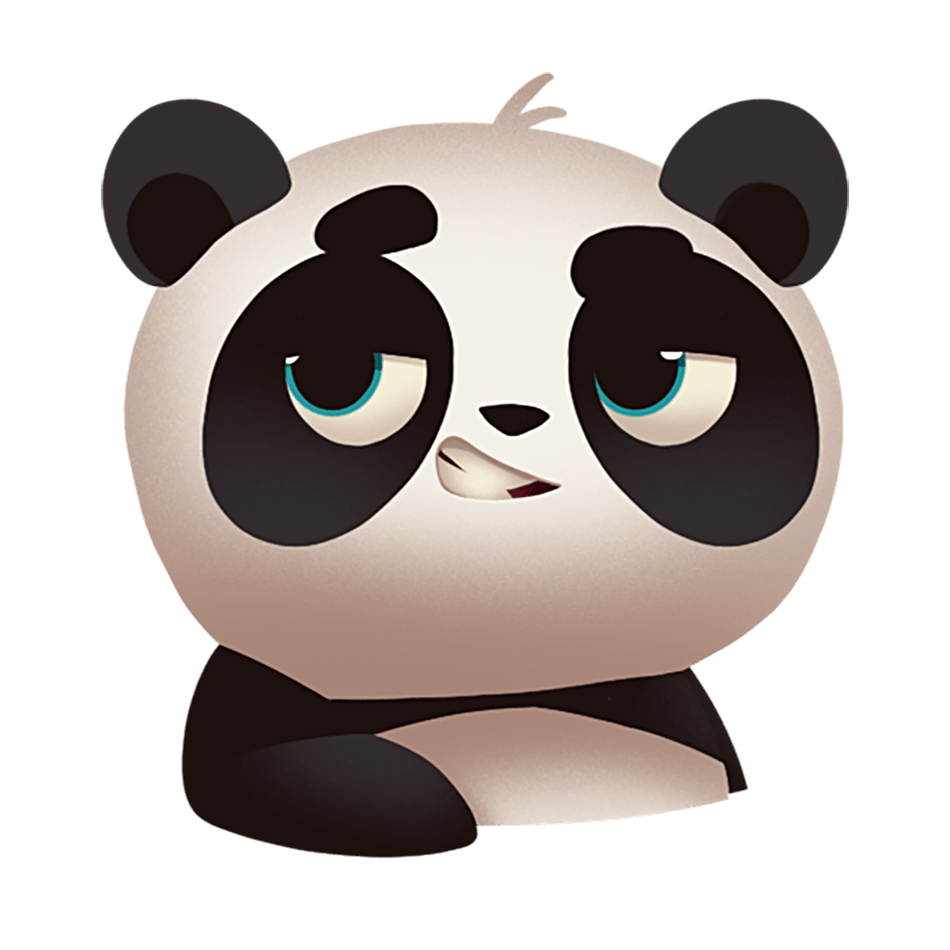 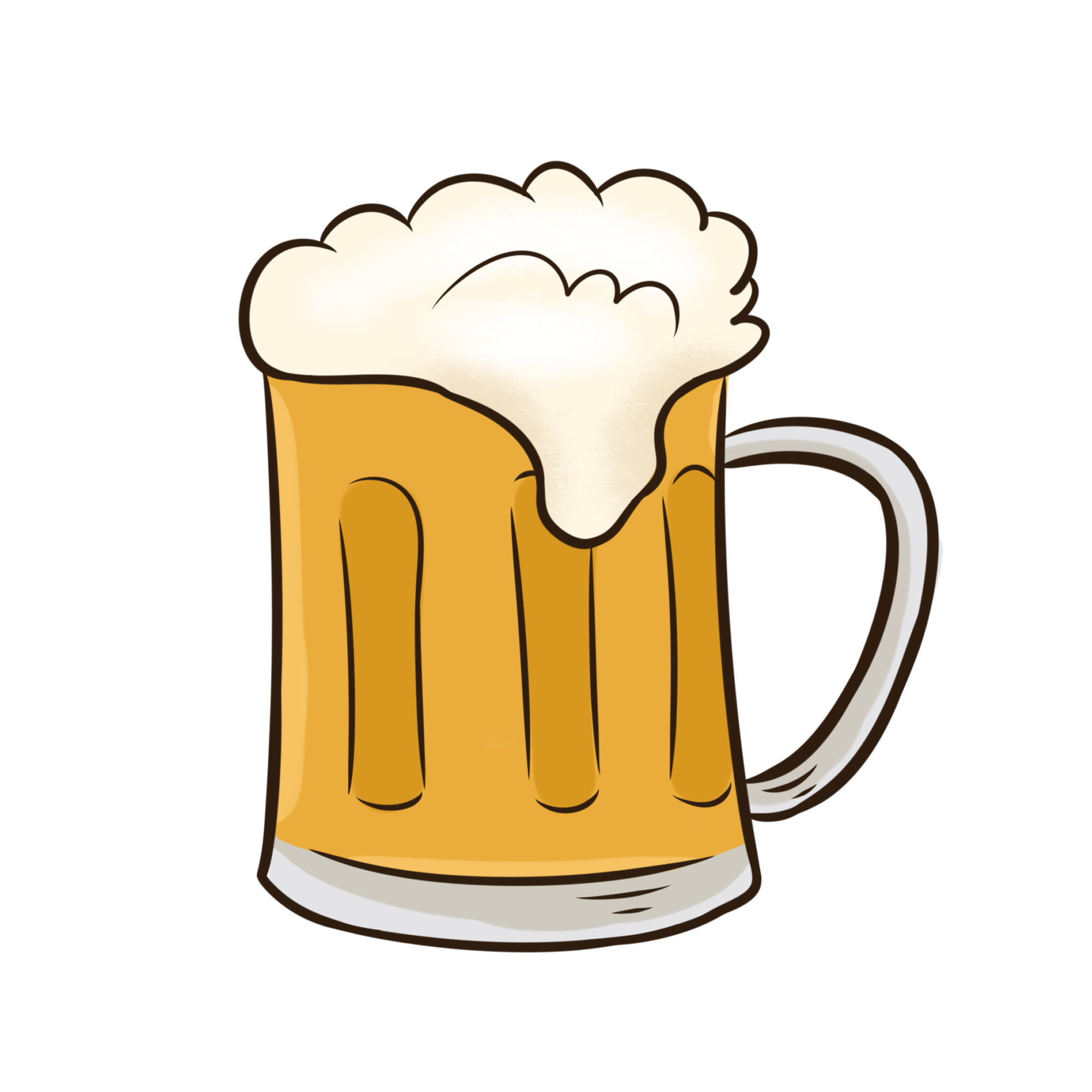 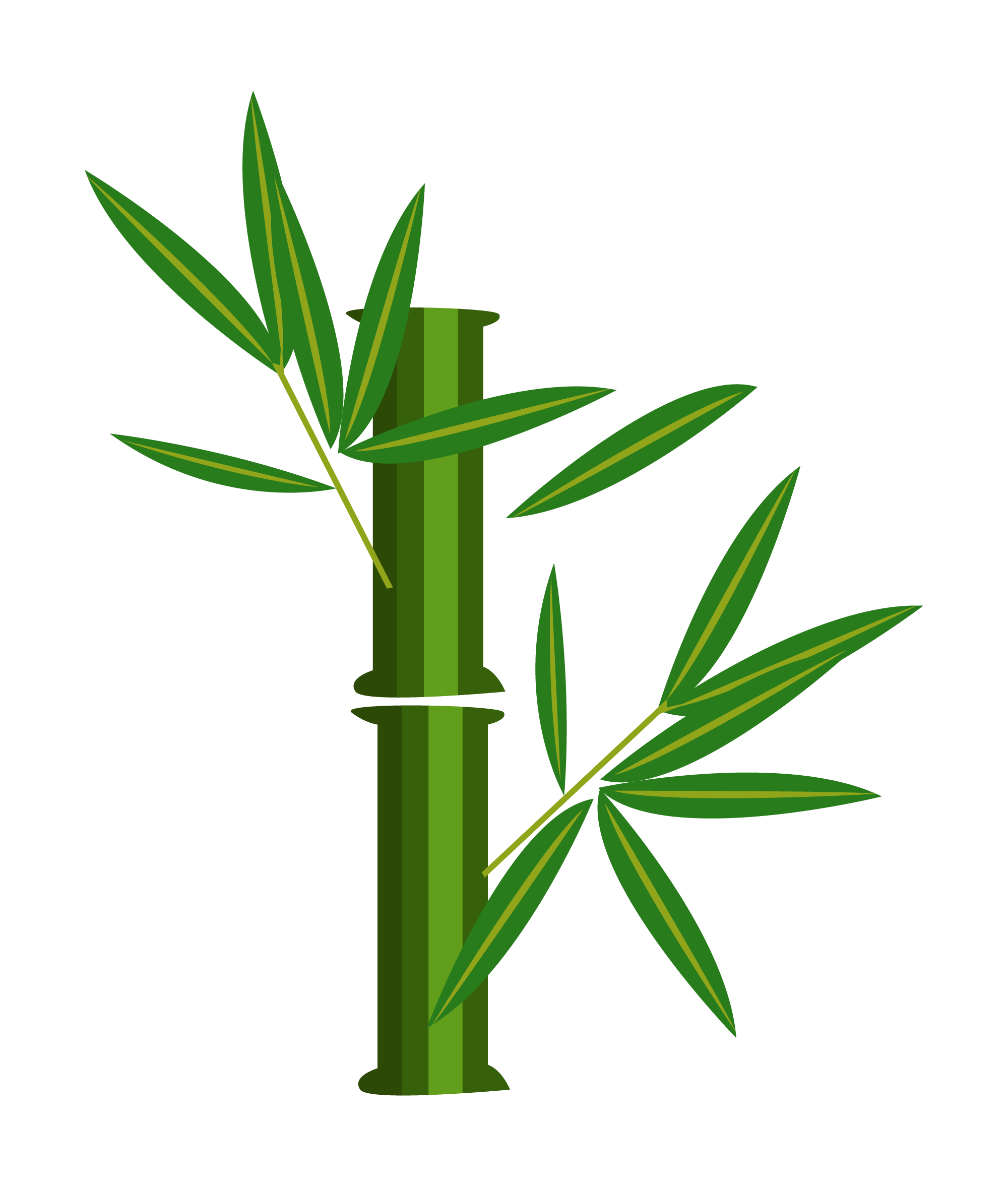 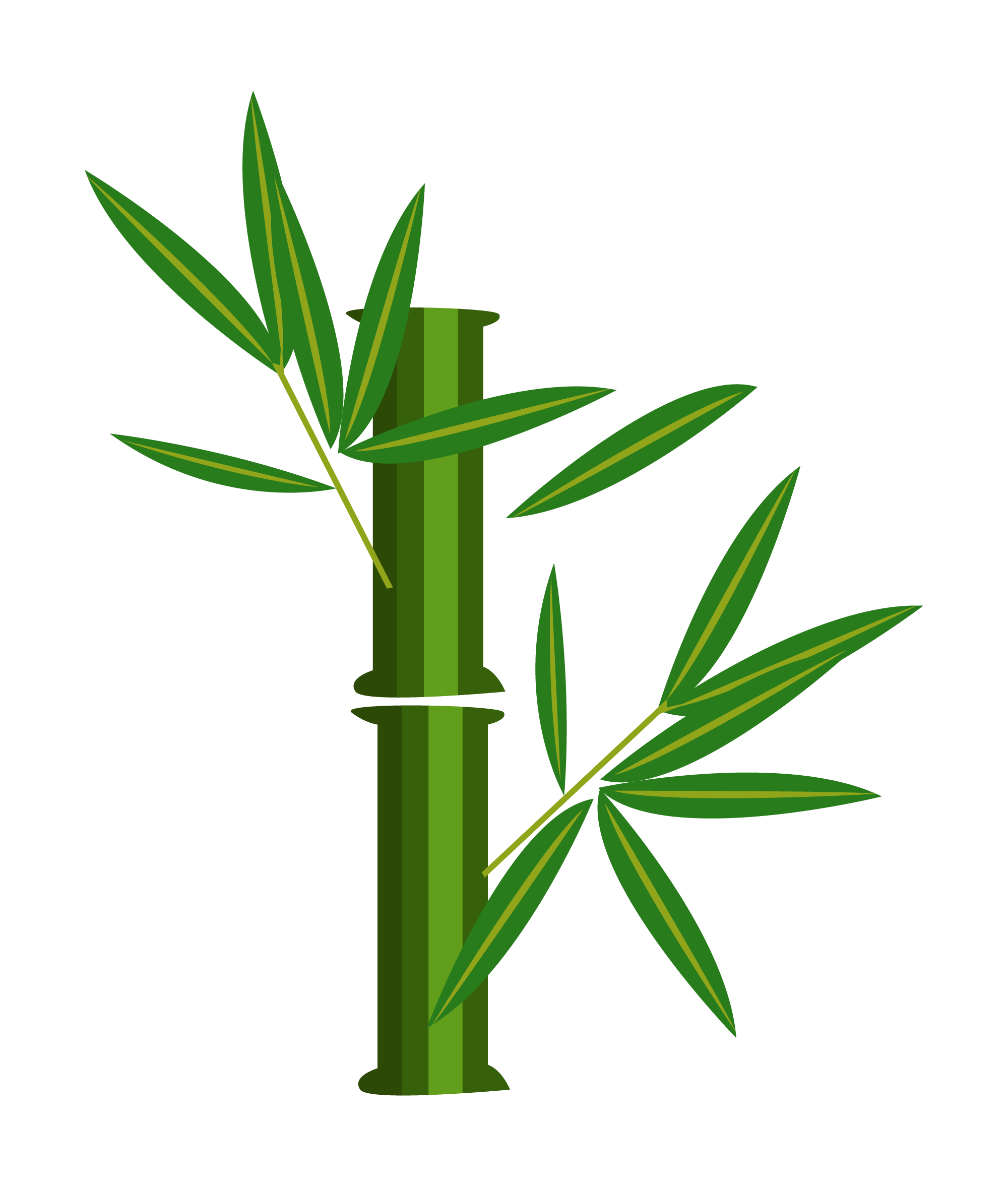 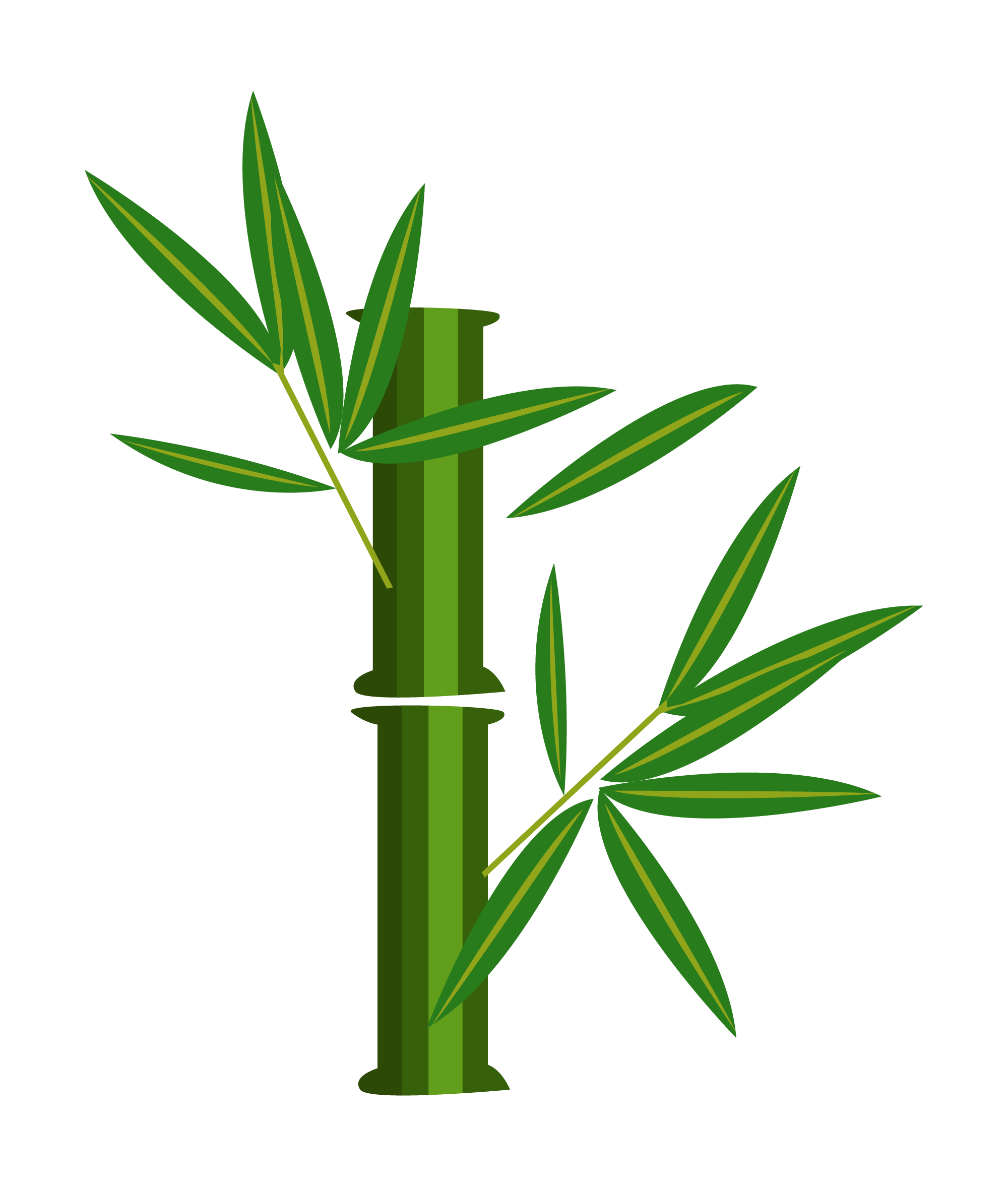 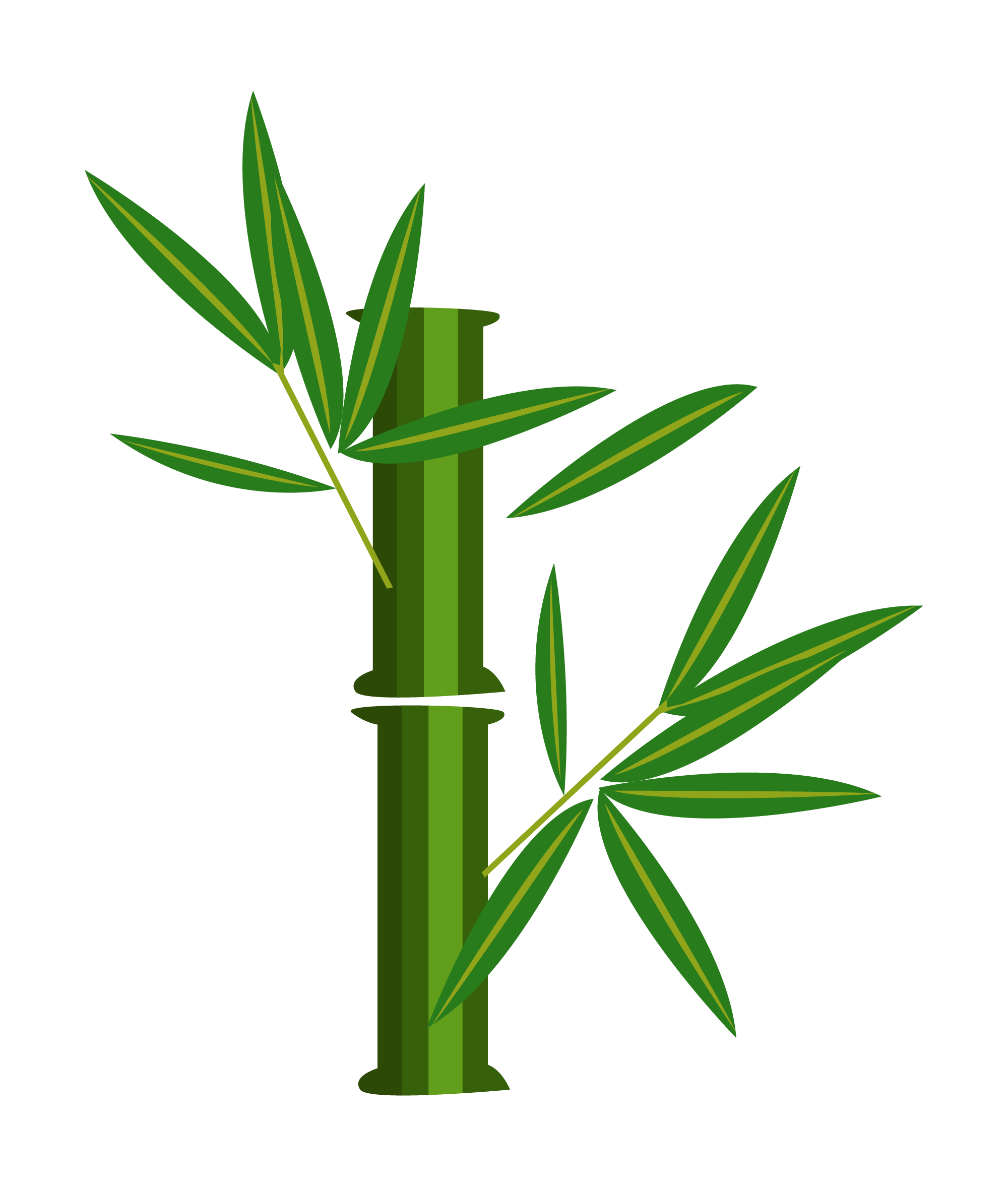 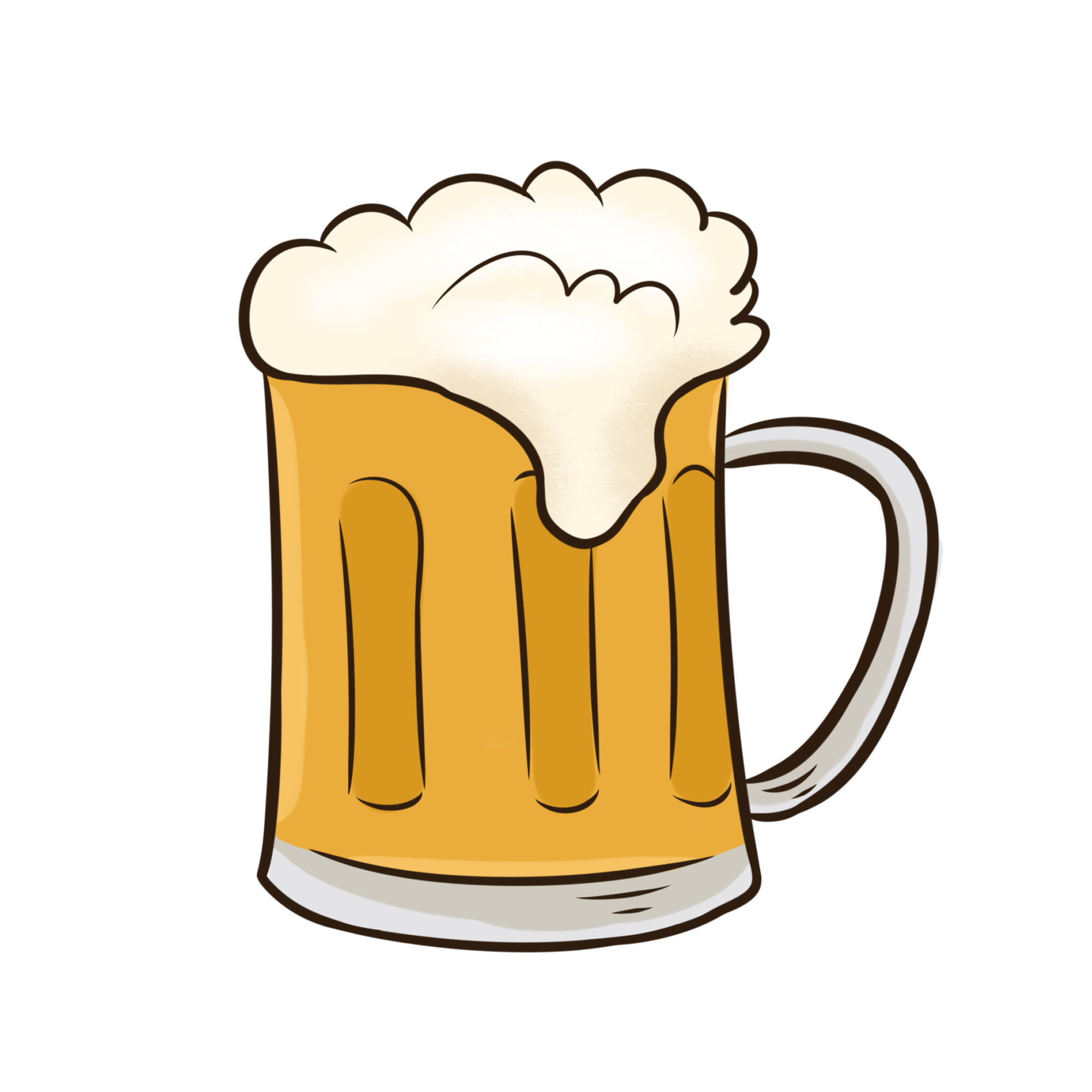 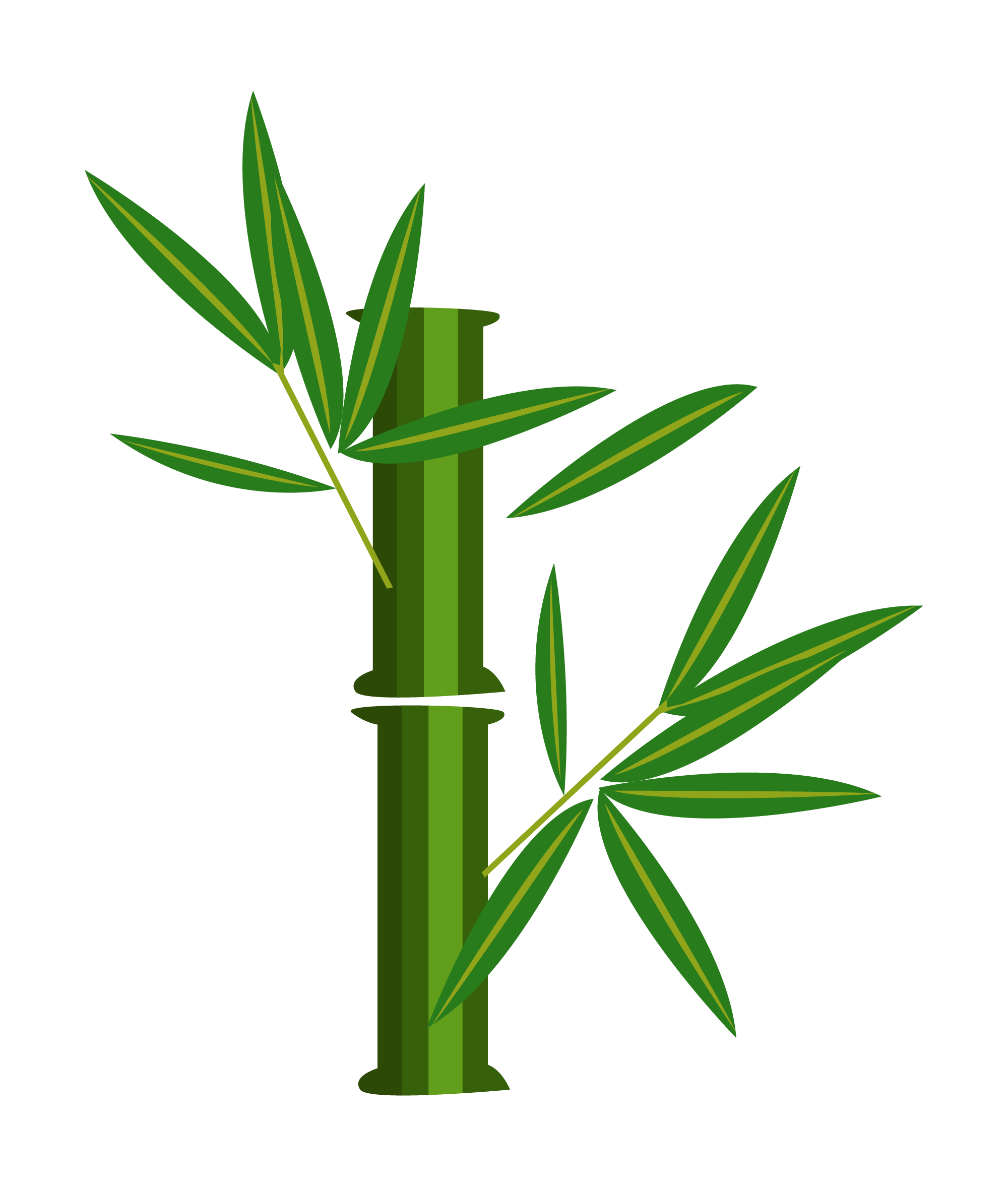 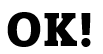 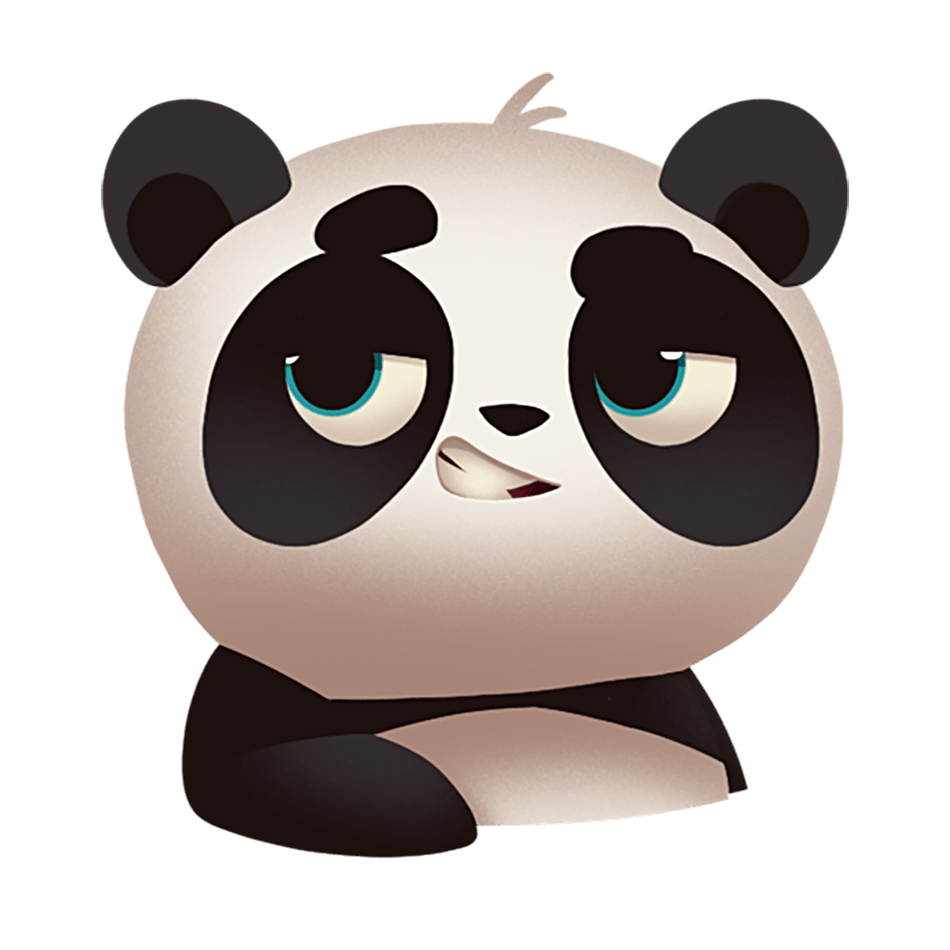 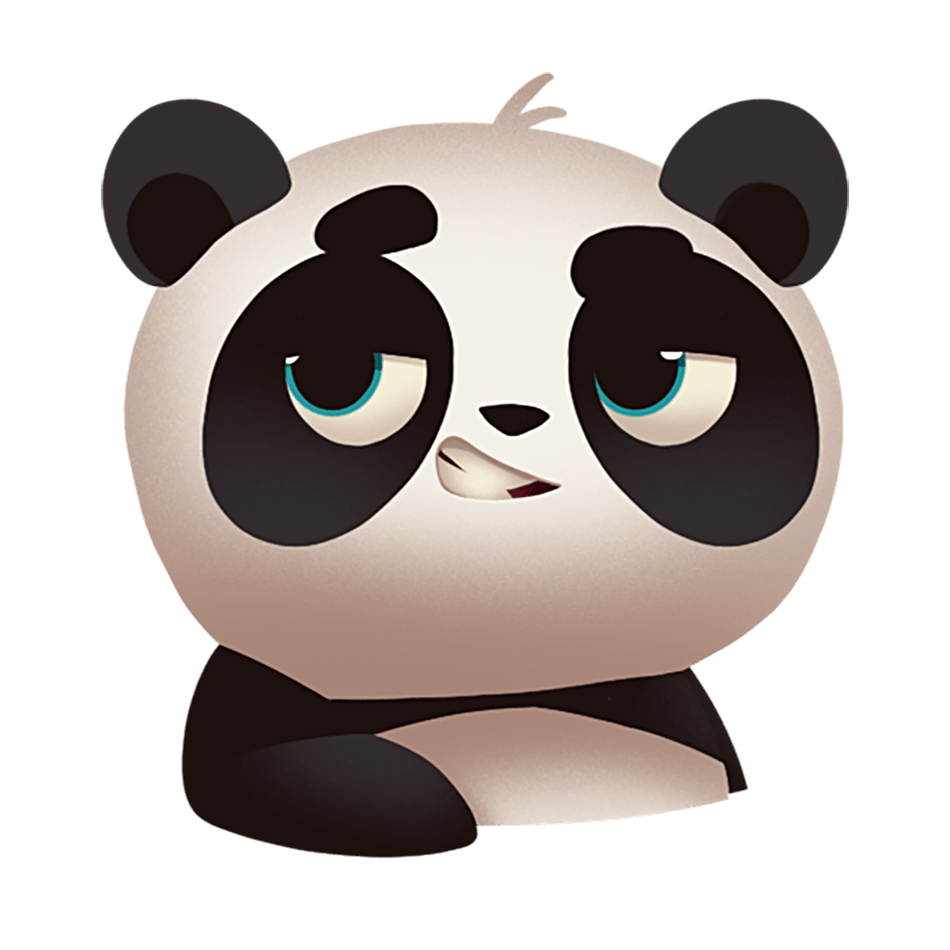 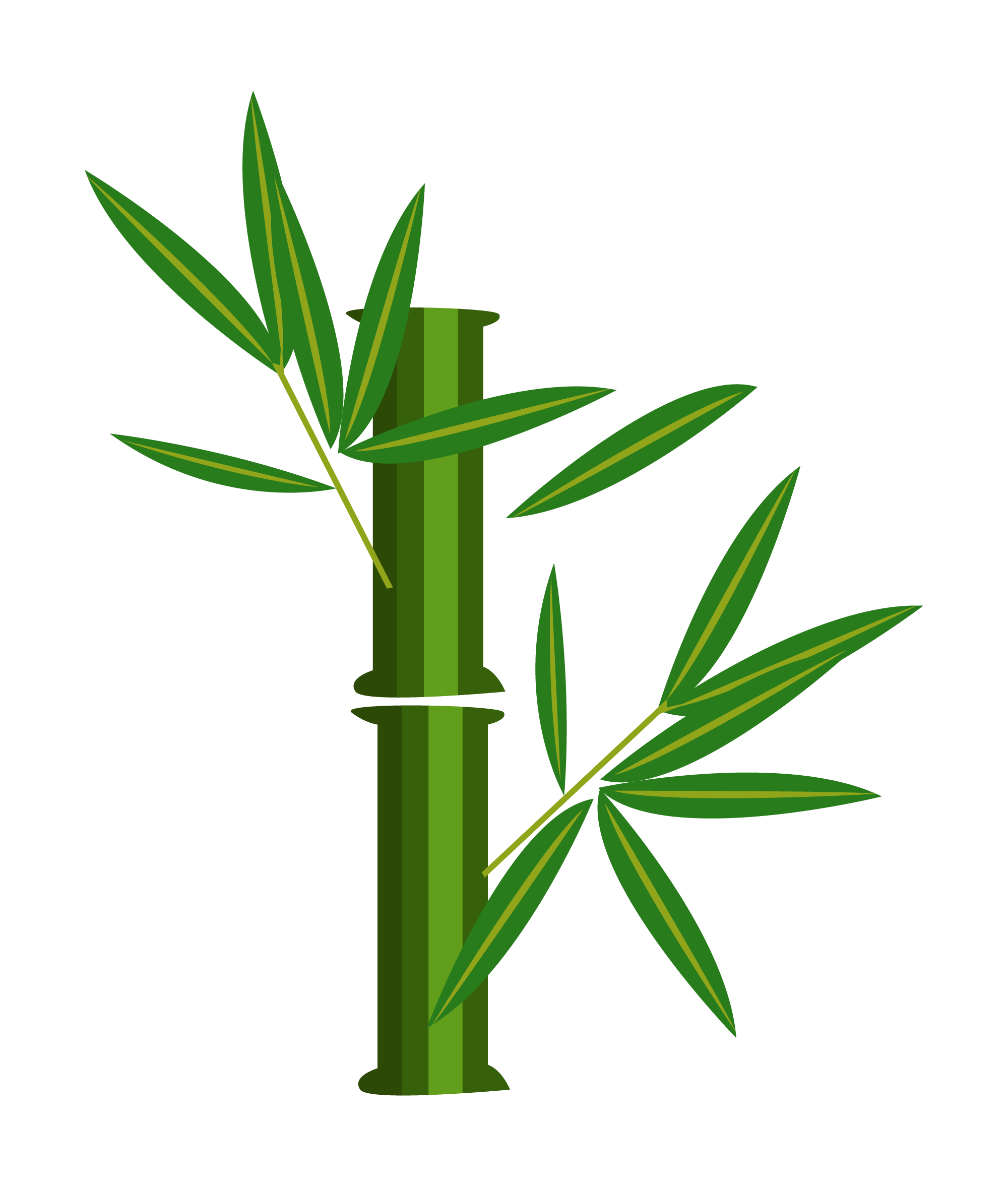 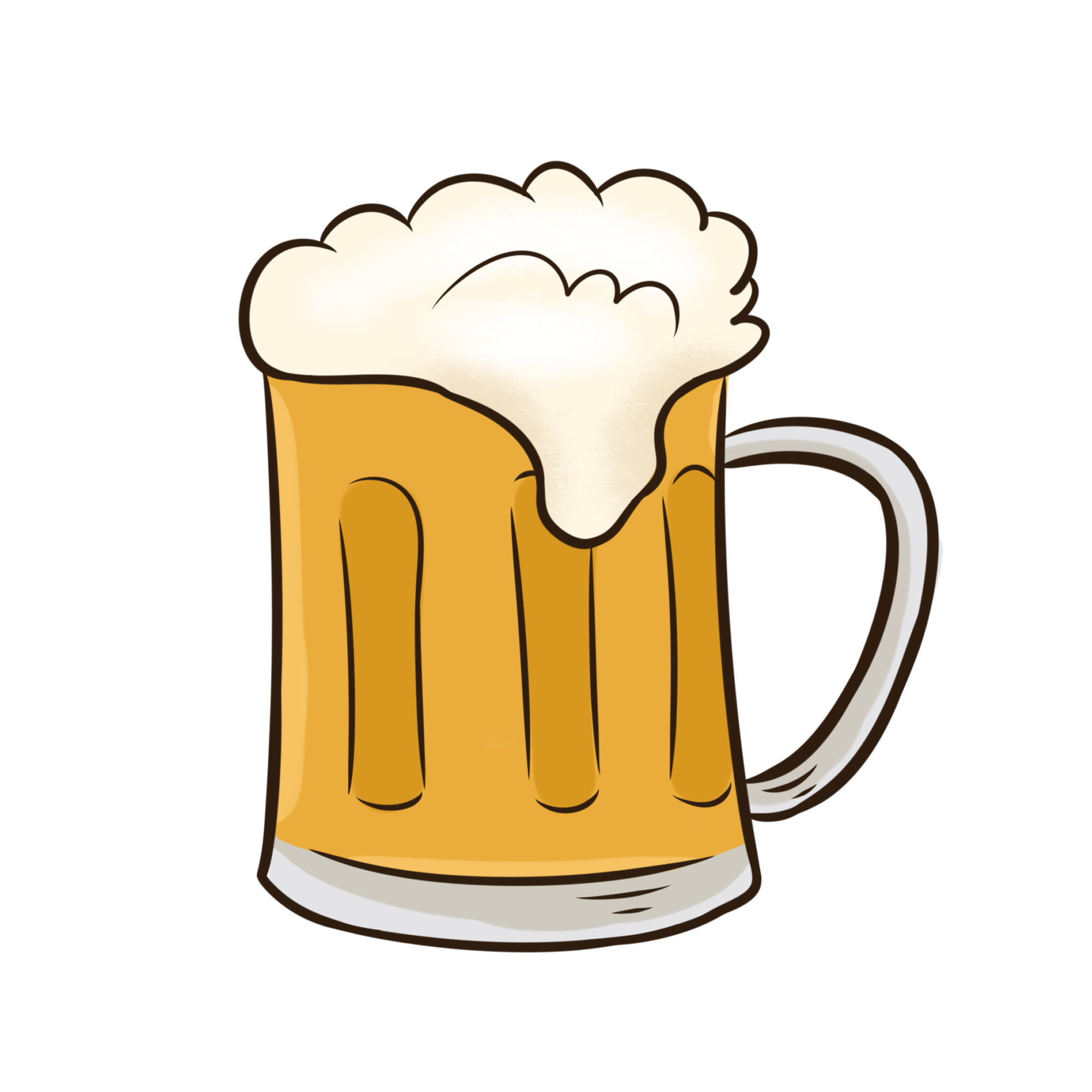 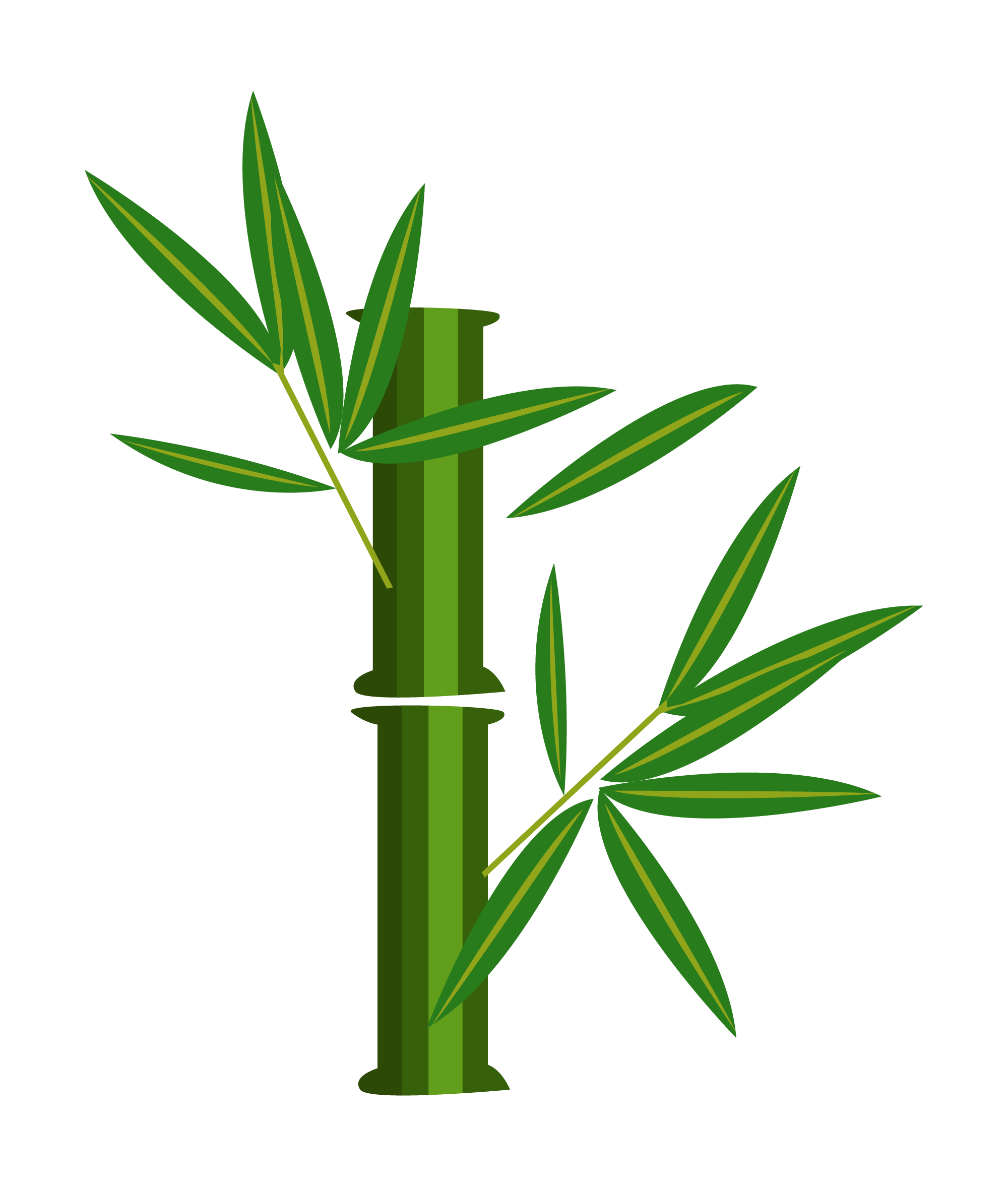 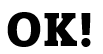 [Speaker Notes: This would work, as now we could verify consistency by comparing the hash values on each edge.
But in order to do that, nodes would actually have to hold – as part of their certificate – a separate value for each of their neighbors.
While in our example it doesn’t seem so bad, in a general network we could have something that looks more like]
Distributed Prover: A Challenge
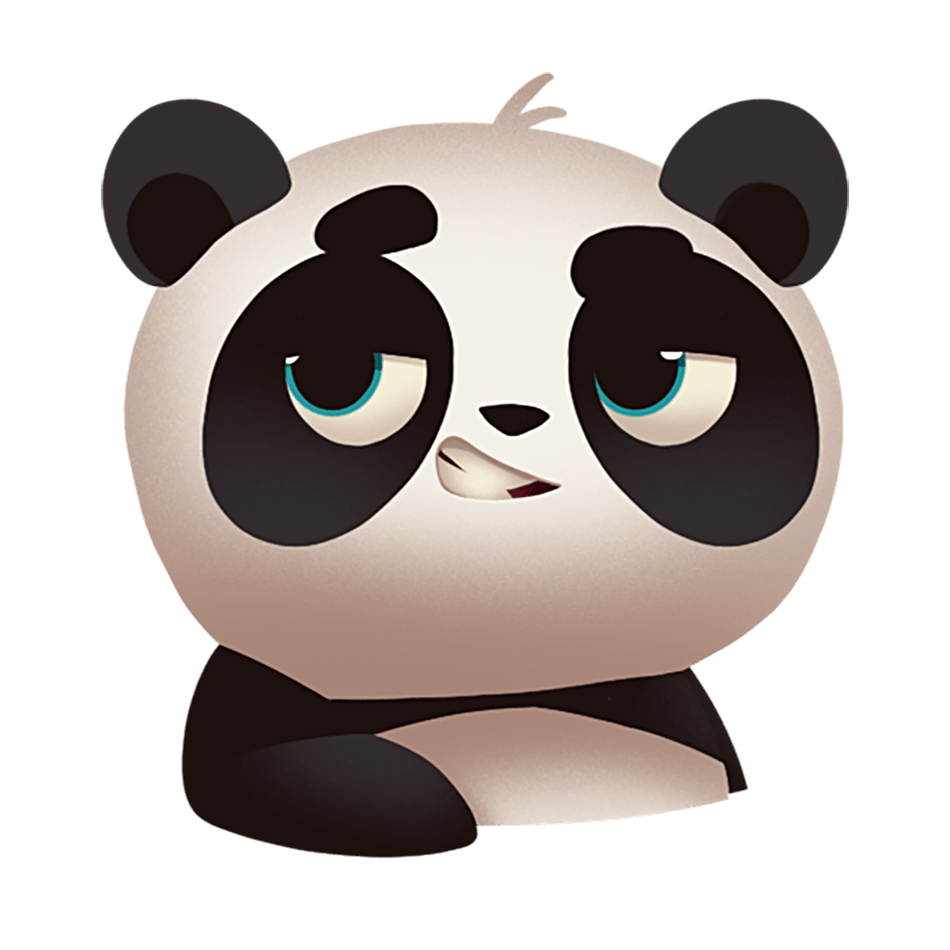 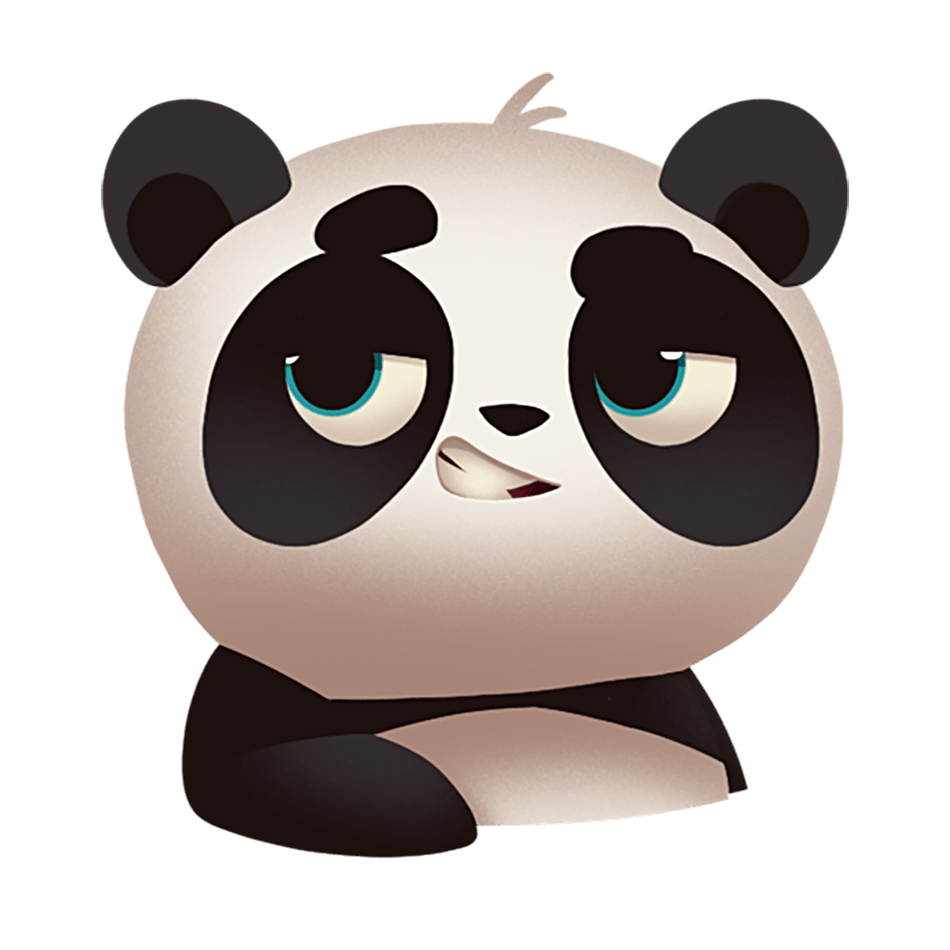 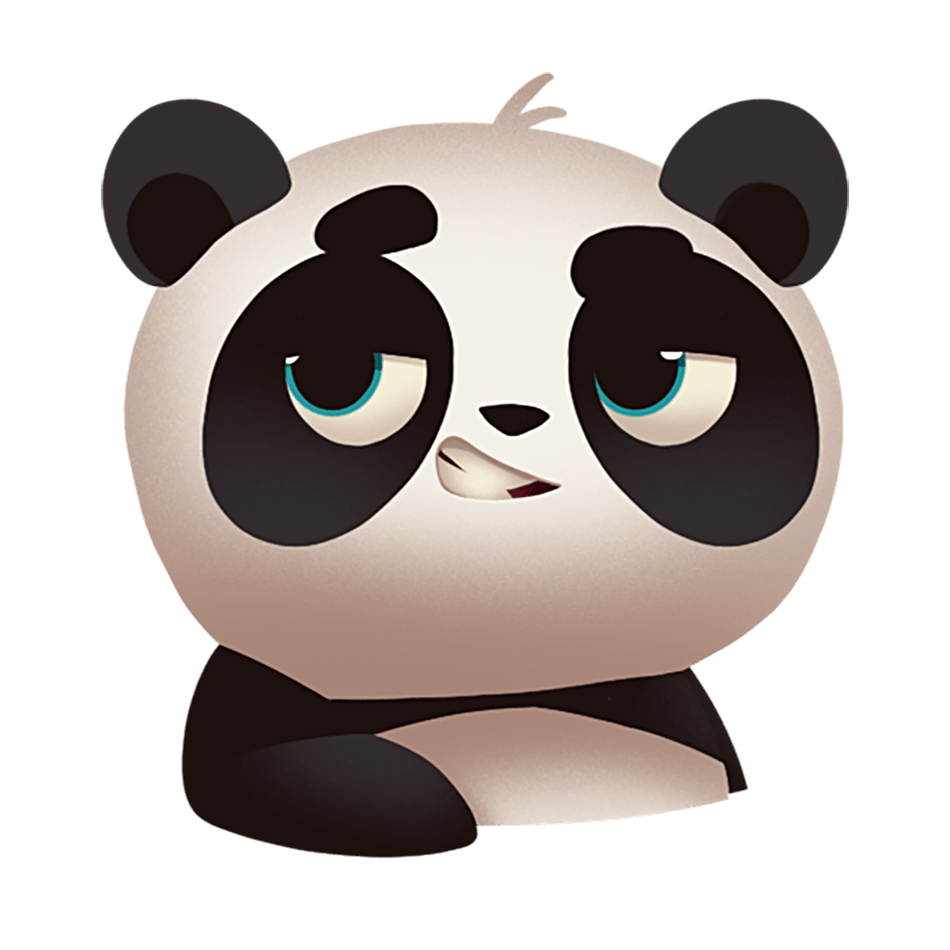 Naïve Ideas:
Use the transcriptProblem: too long
Hash the transcriptProblem: consistency
Hash for each neighborProblem: high degree nodes
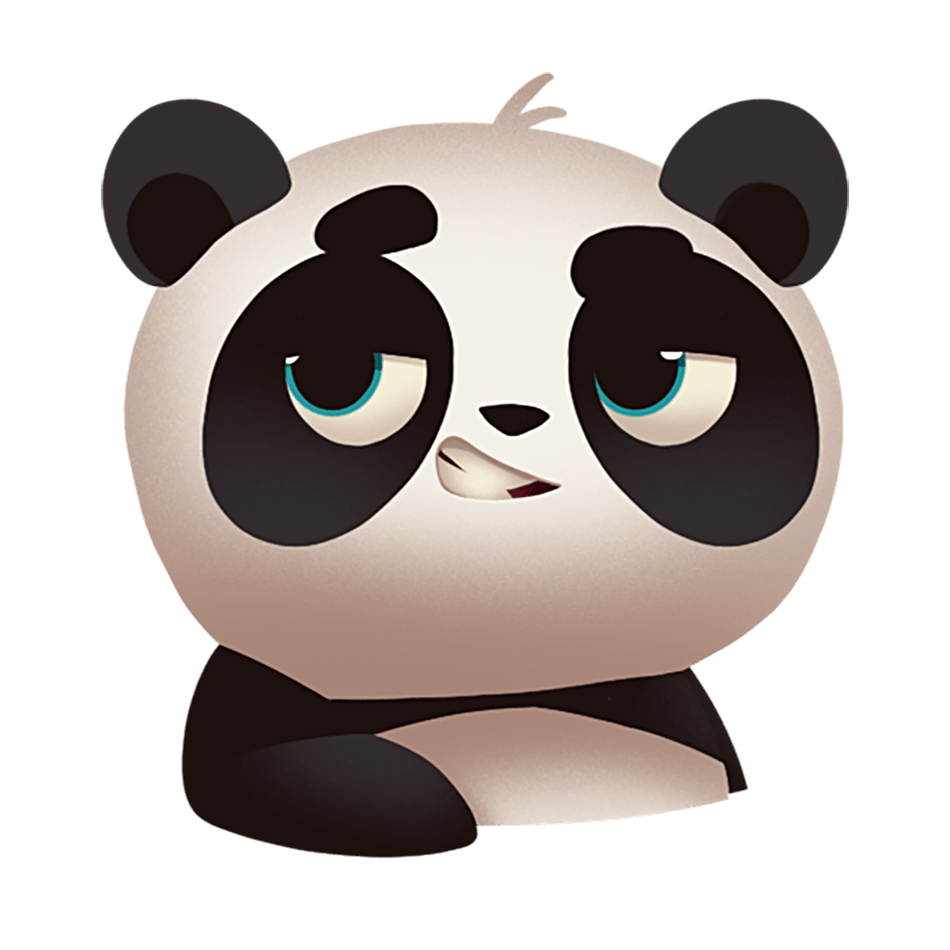 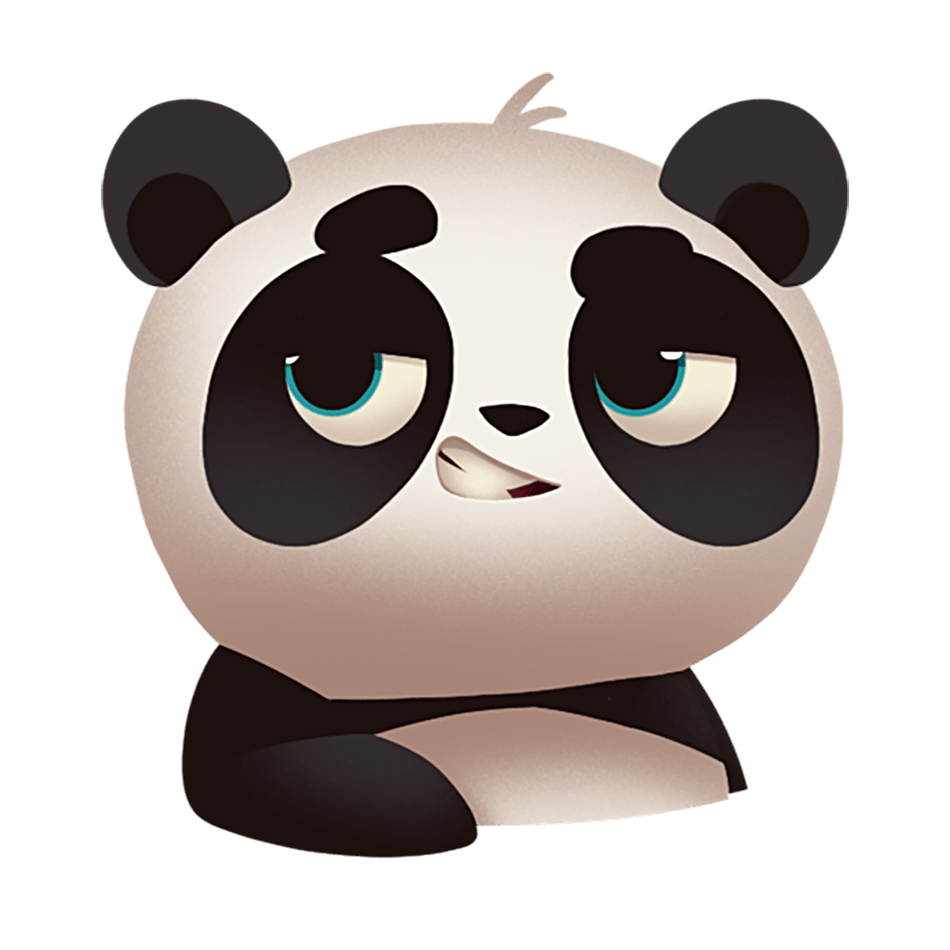 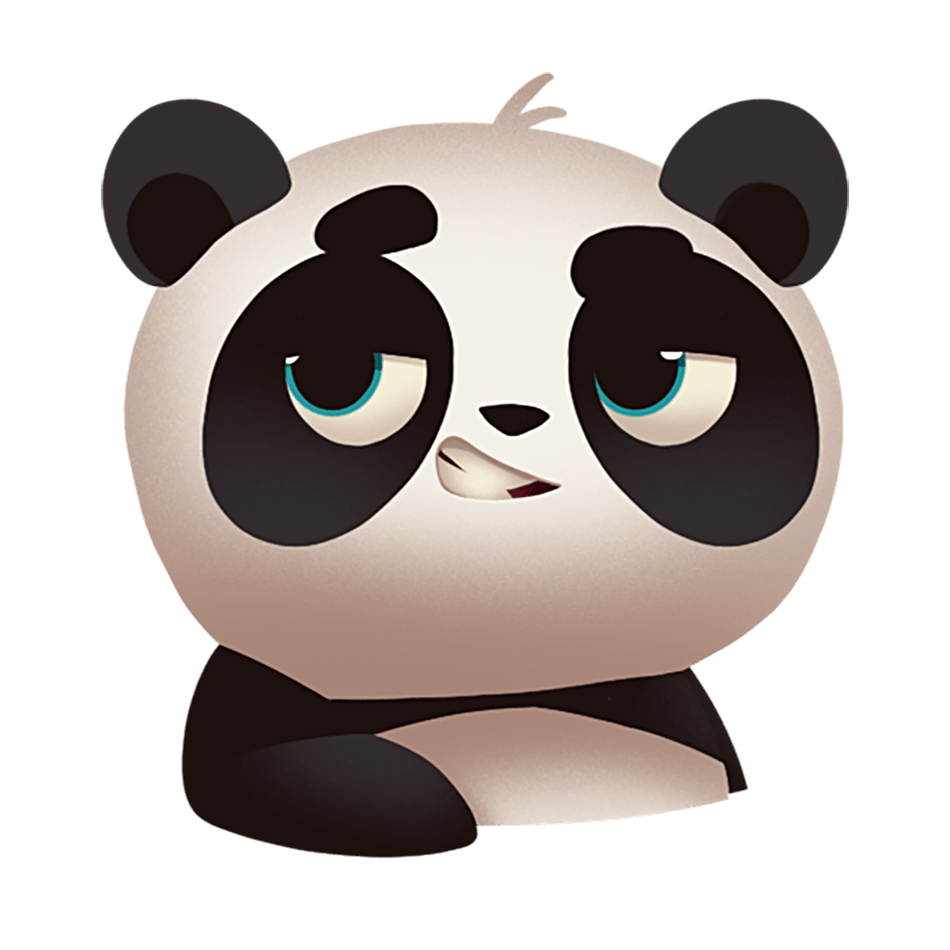 What we need:
One hash value 
Many consistency checks
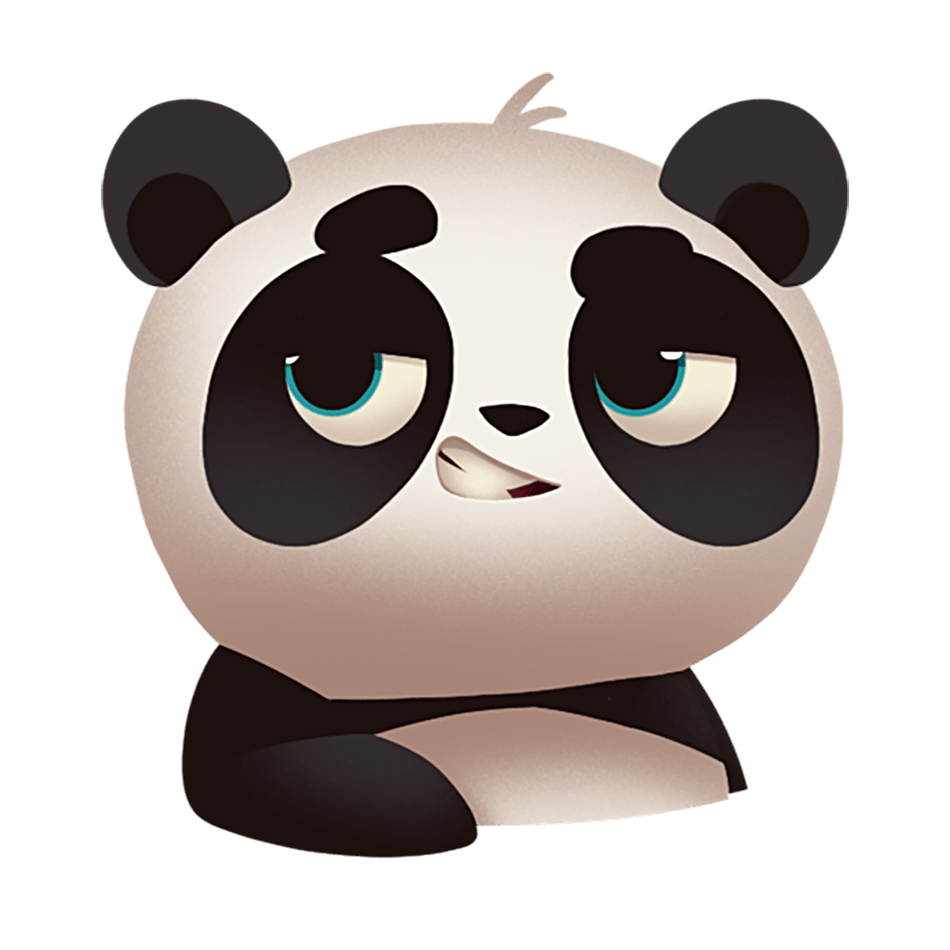 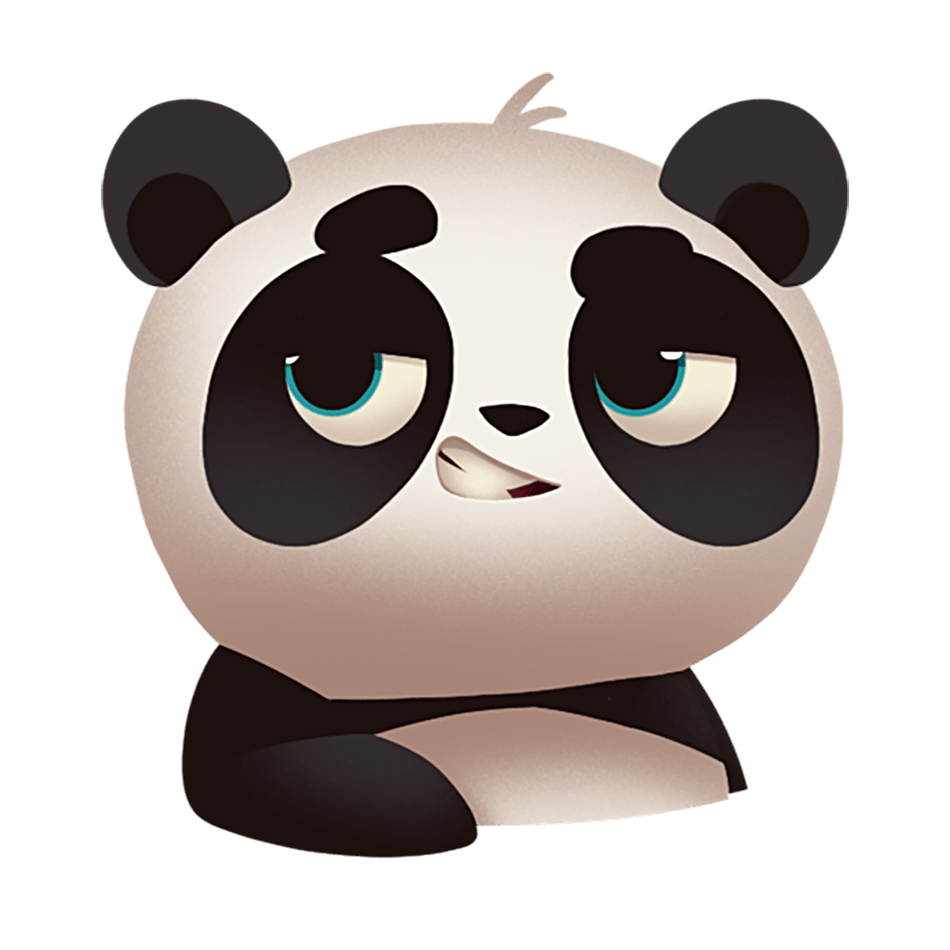 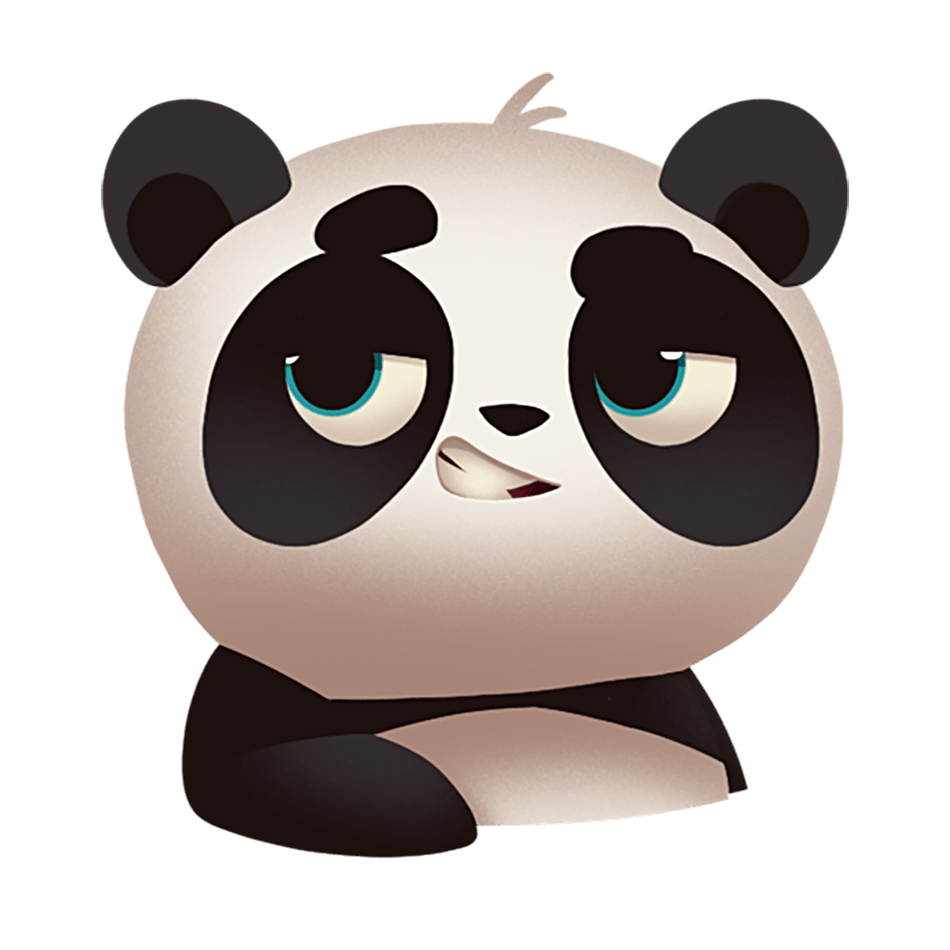 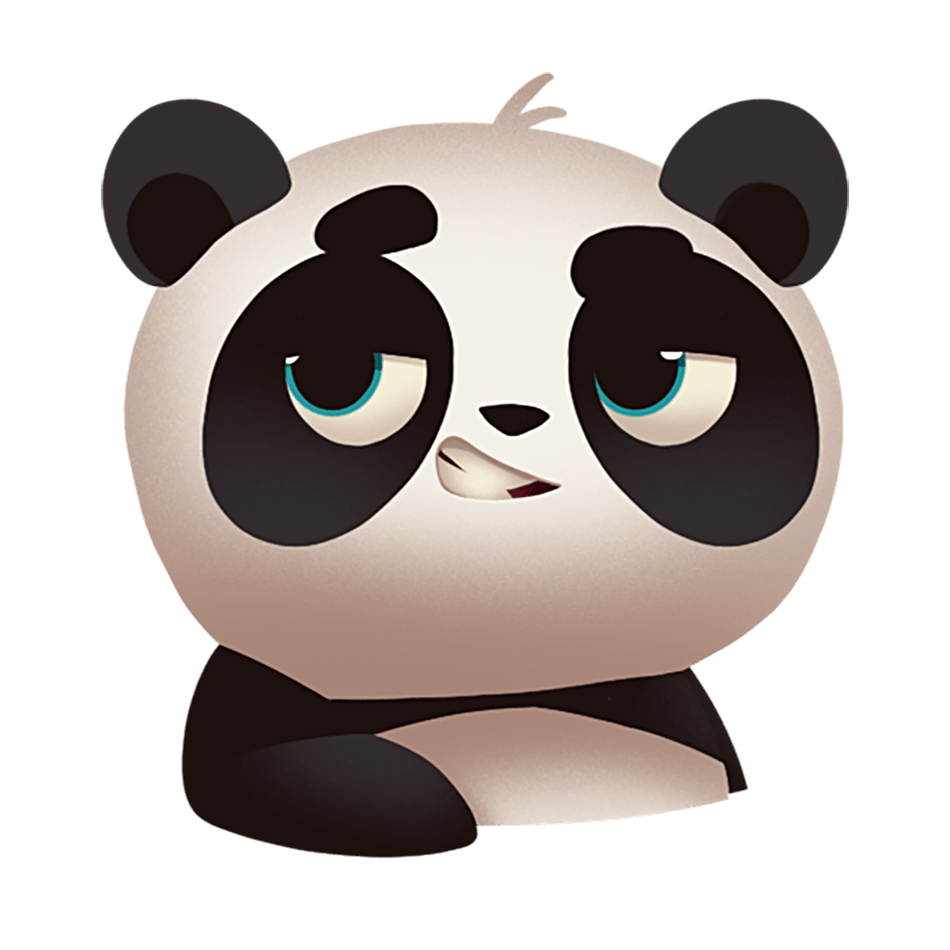 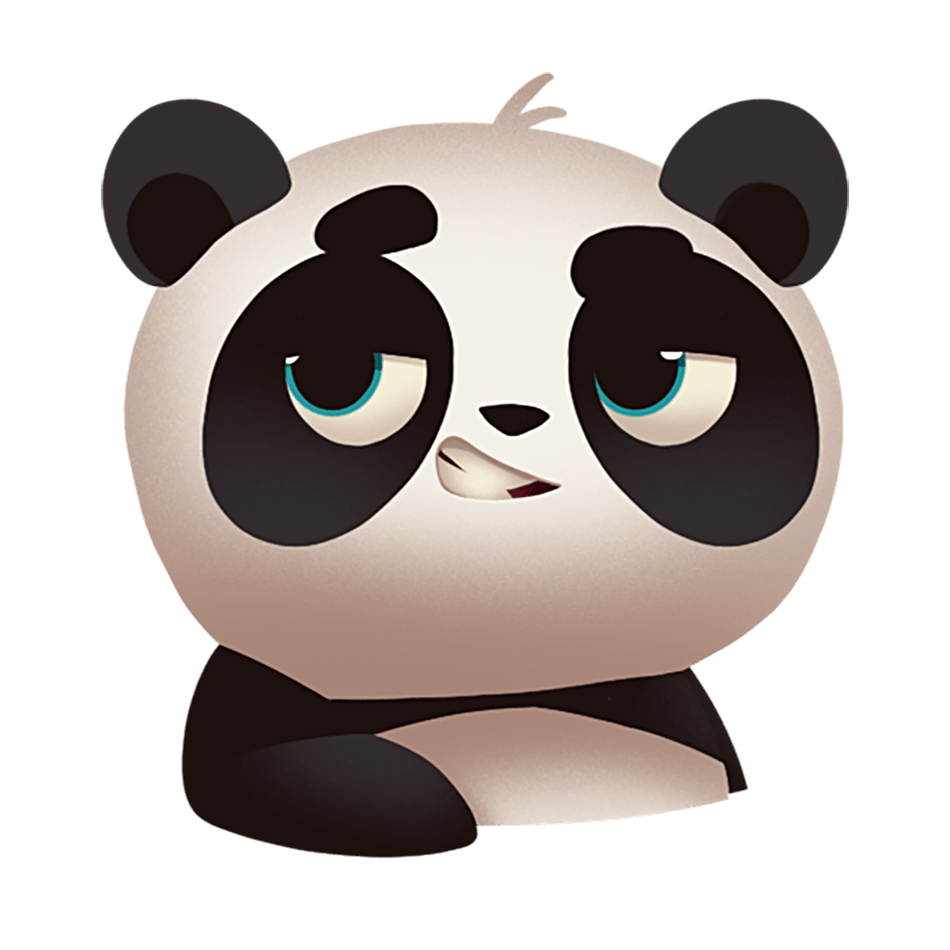 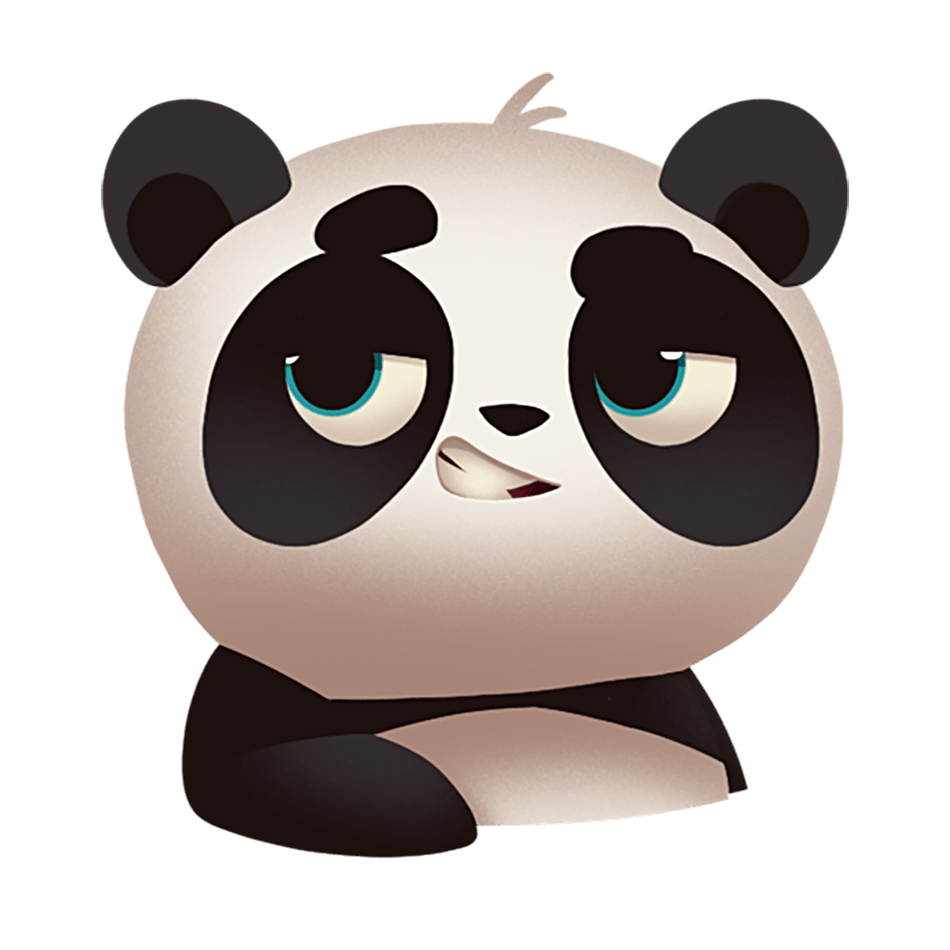 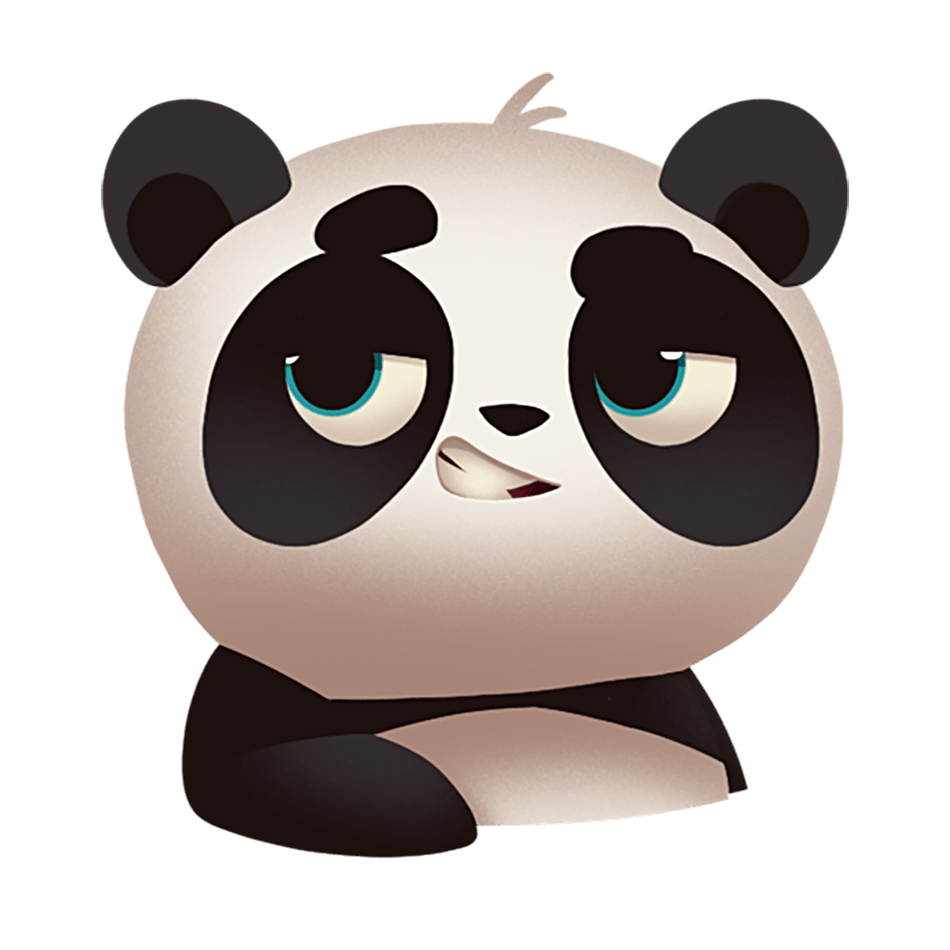 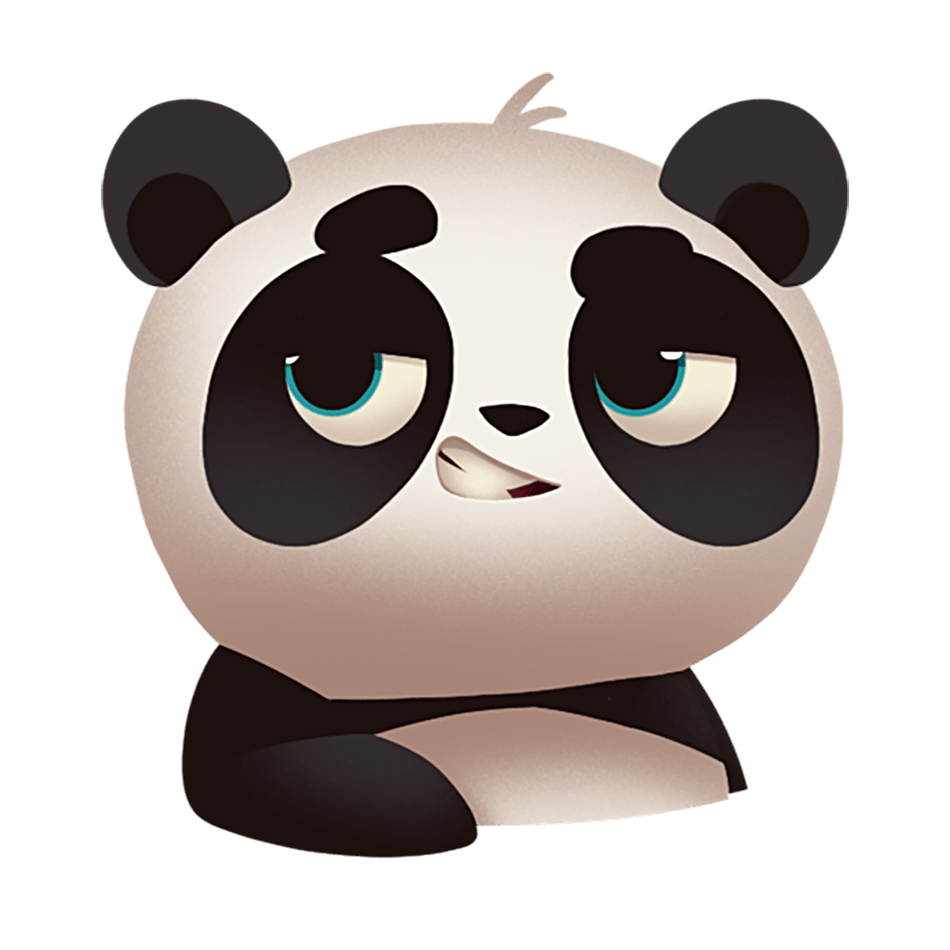 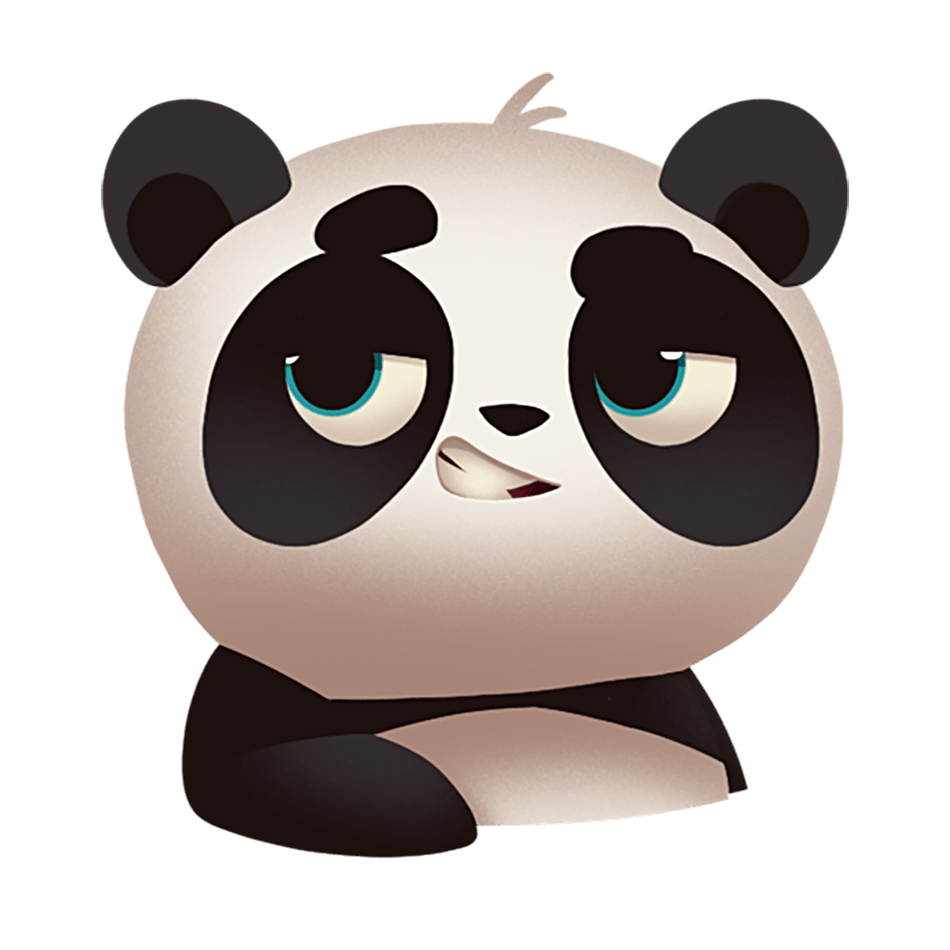 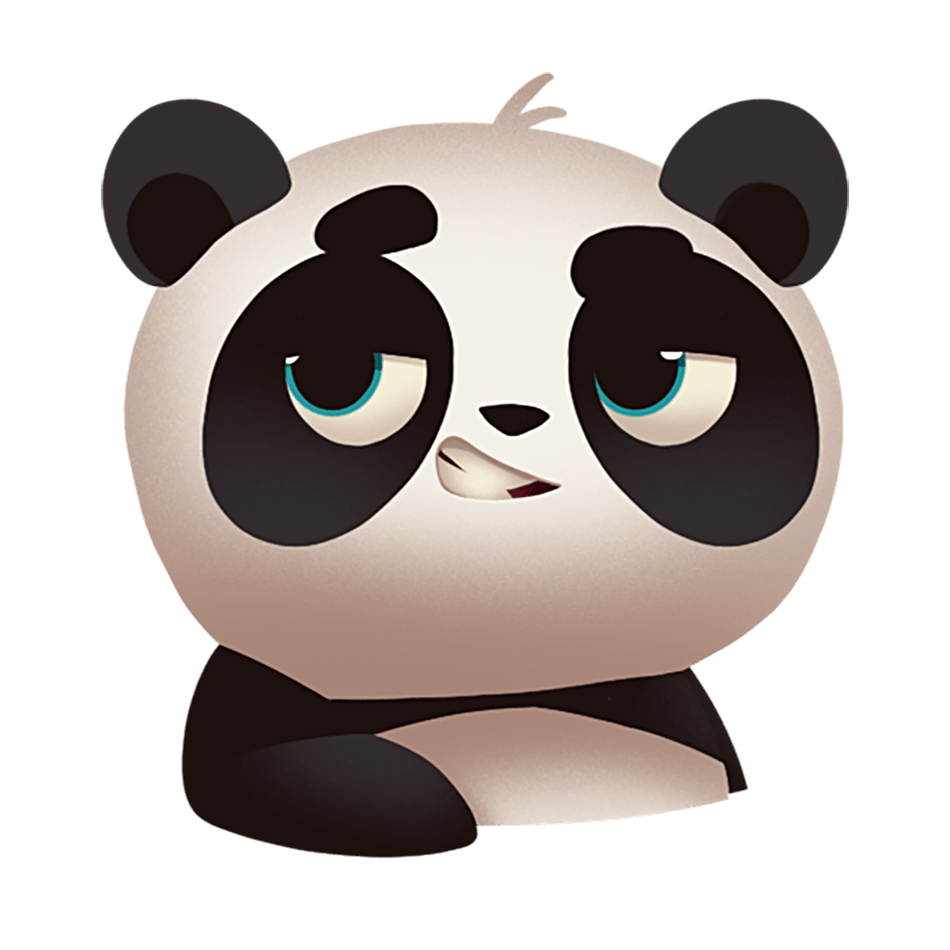 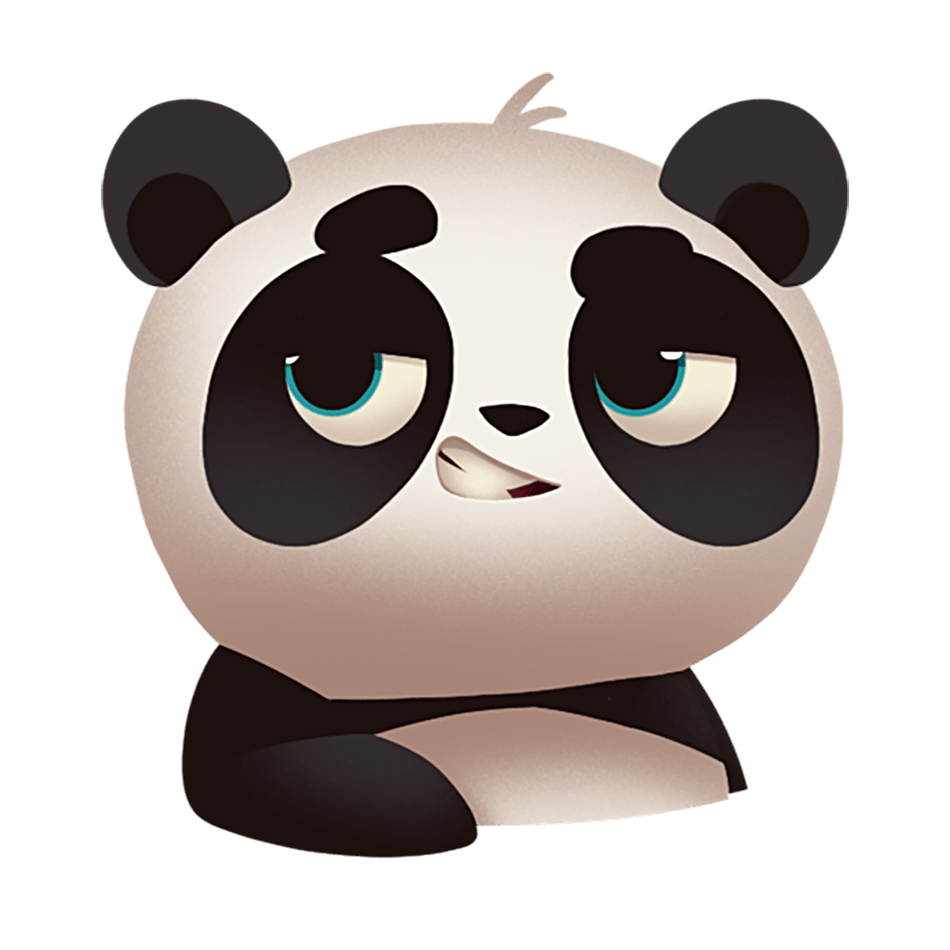 [Speaker Notes: This. 
So we cannot afford to have a certificate which size grows linearly with the node’s degree.

So it seems that what we need is to be able to have one hash value
But perform on it many consistency checks
Without holding additional information for each consistency check.

The way we achieve this is by defining and constructing a new object we call distributed Merkle tree.]
Solution: Distributed Merkle Tree
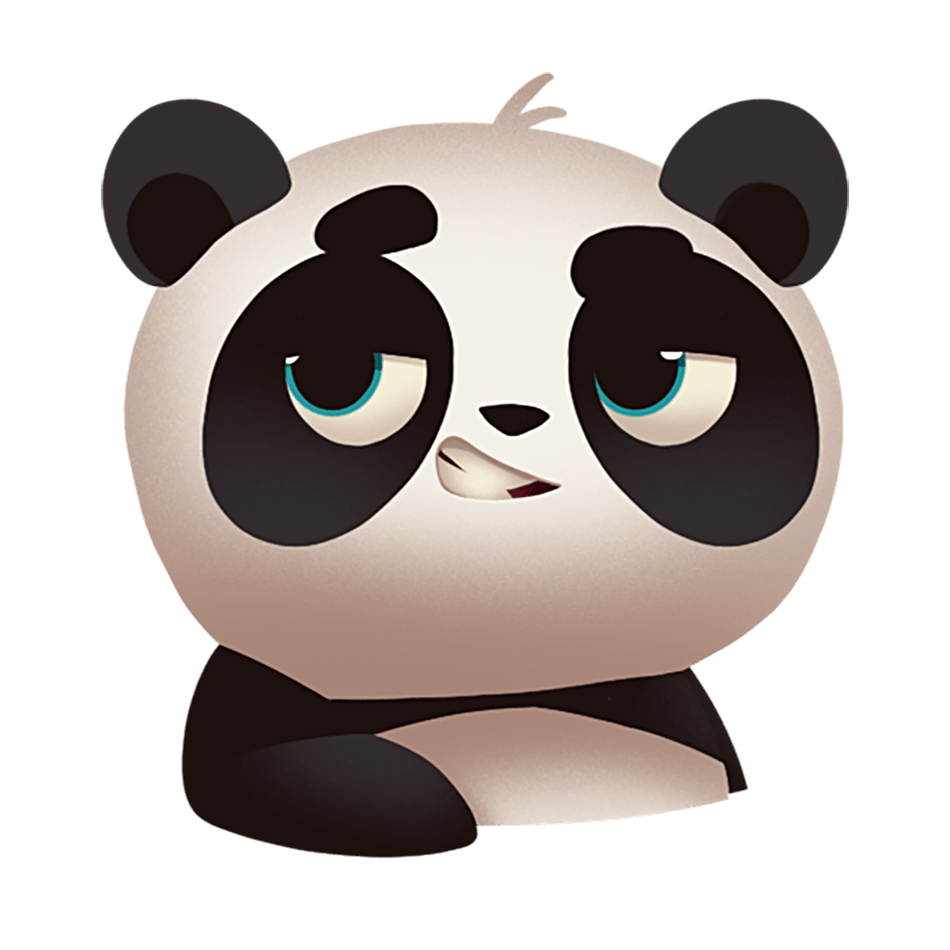 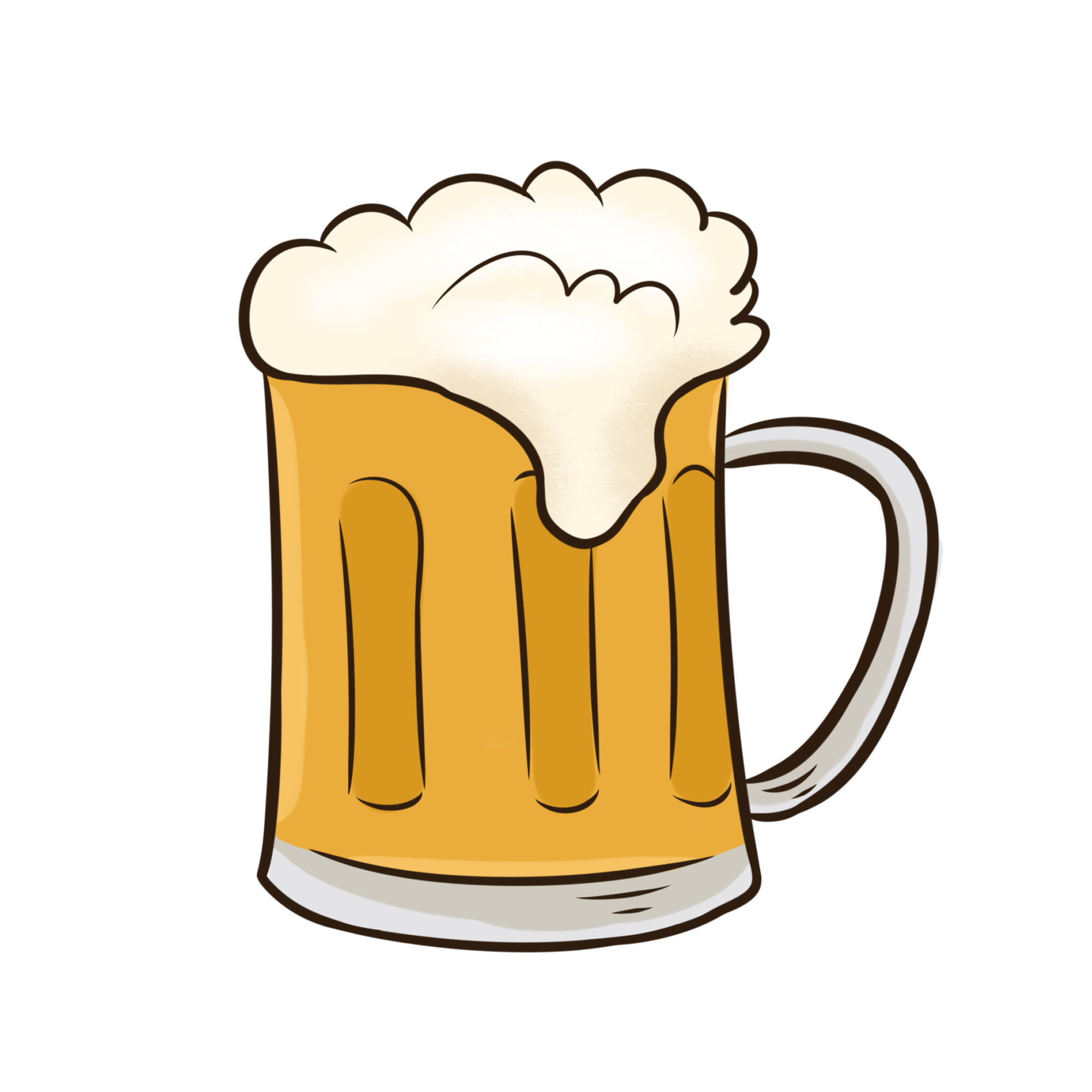 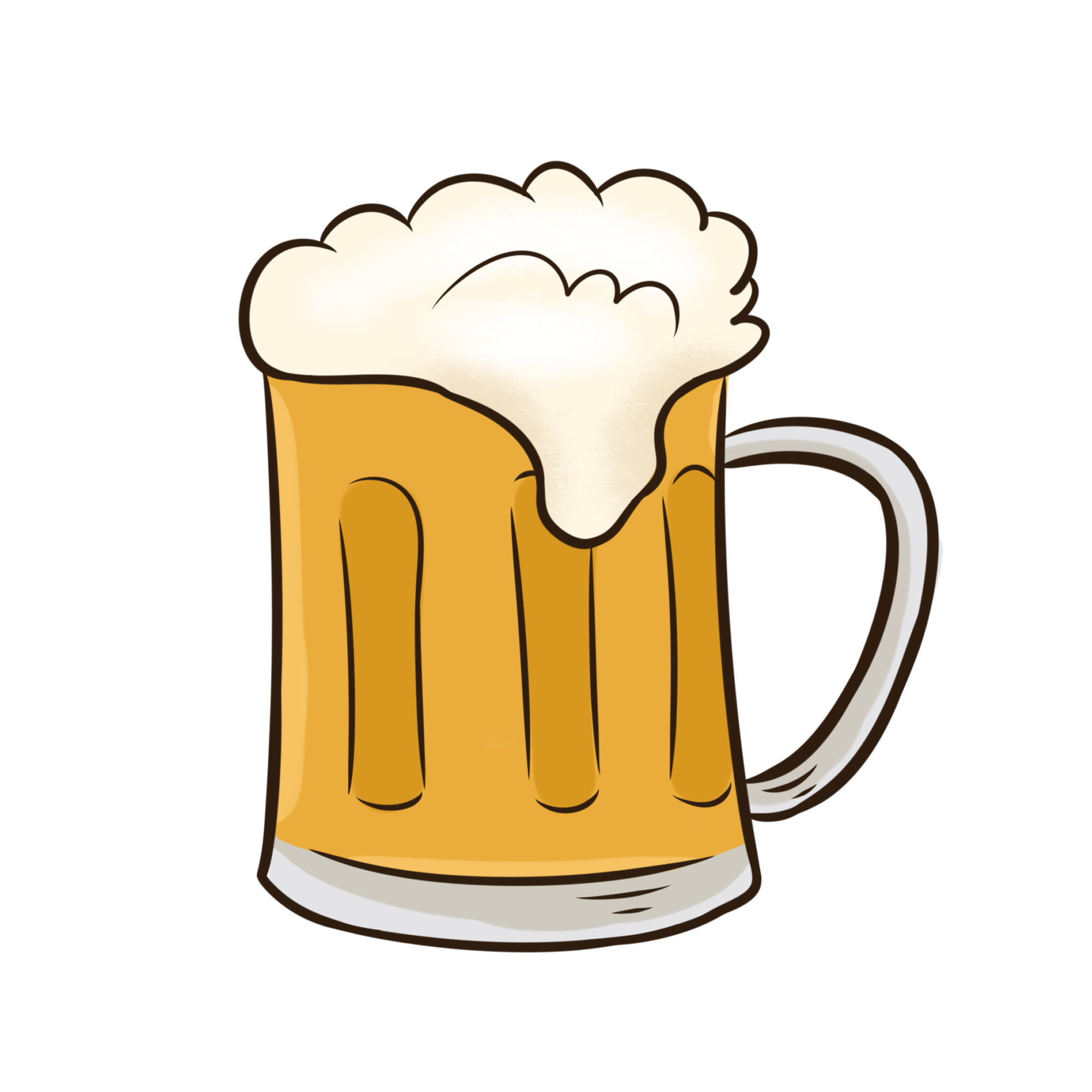 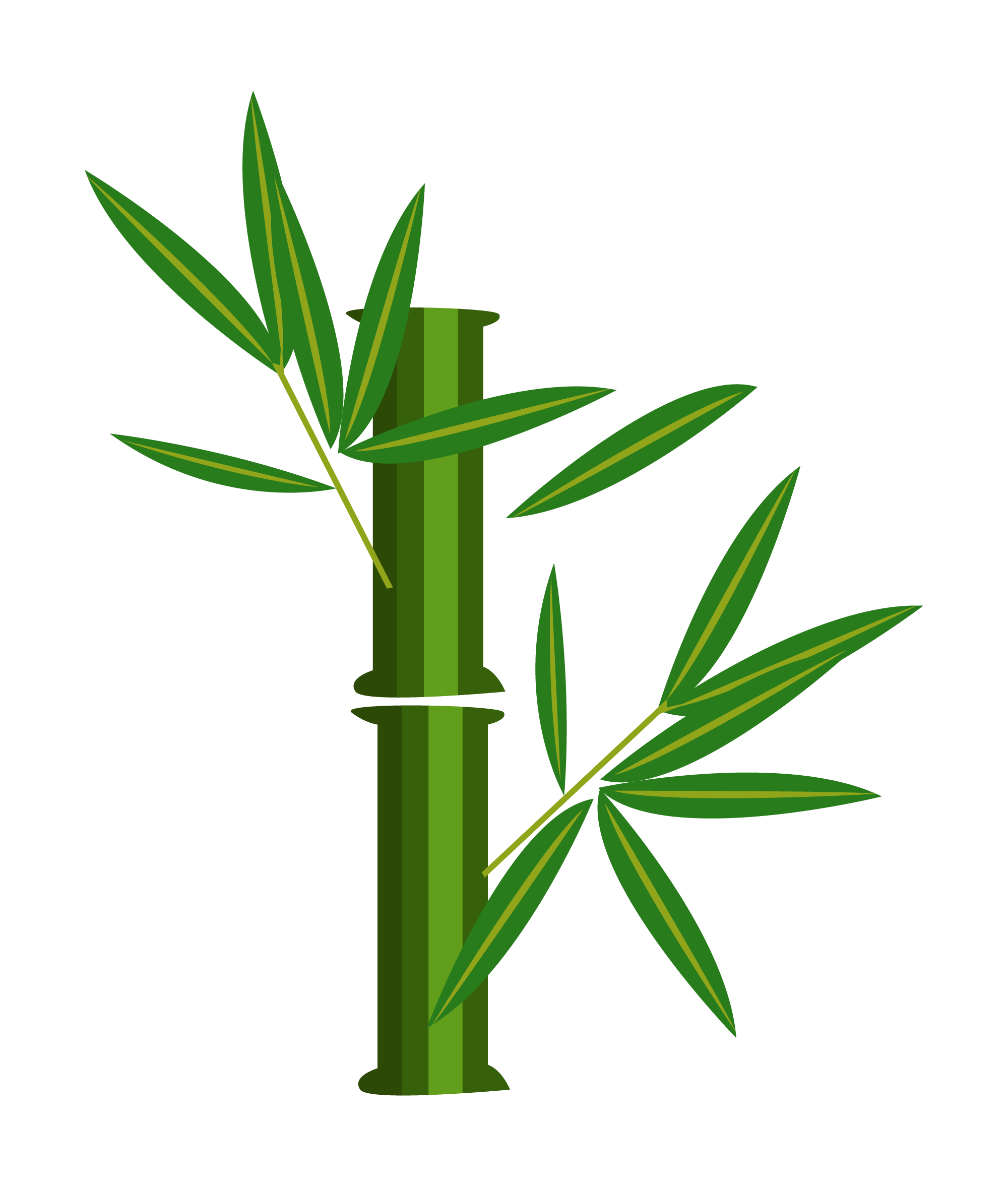 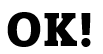 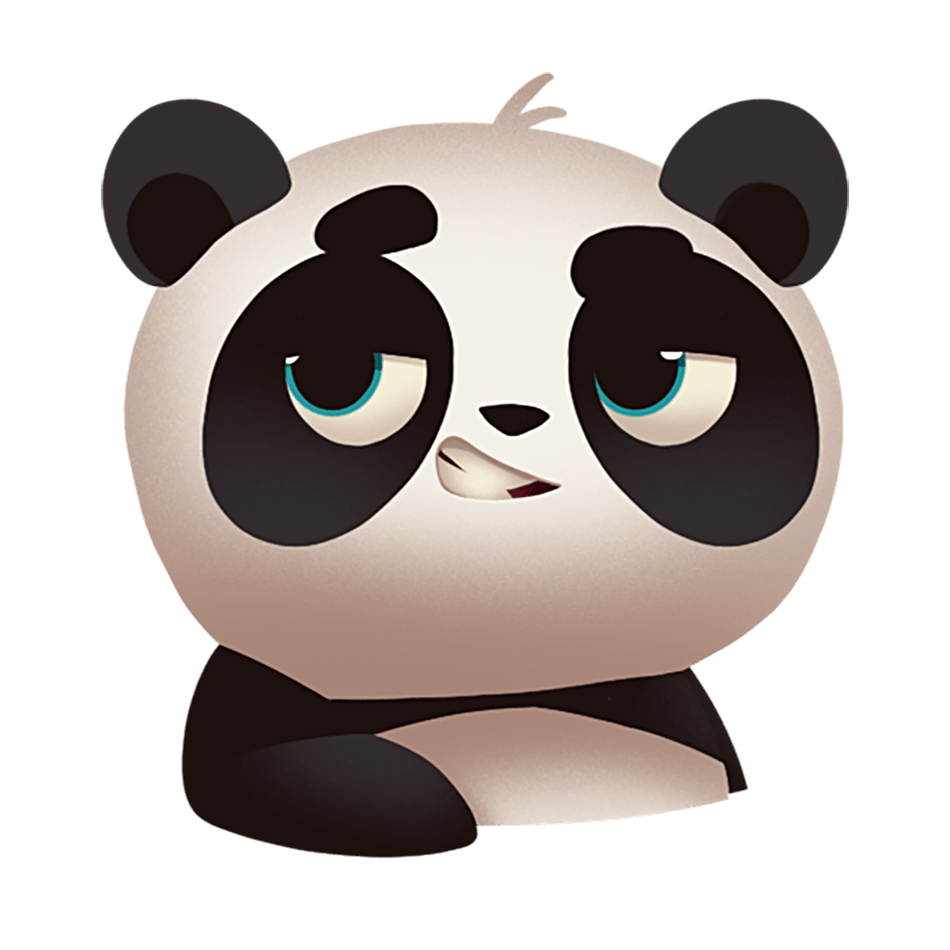 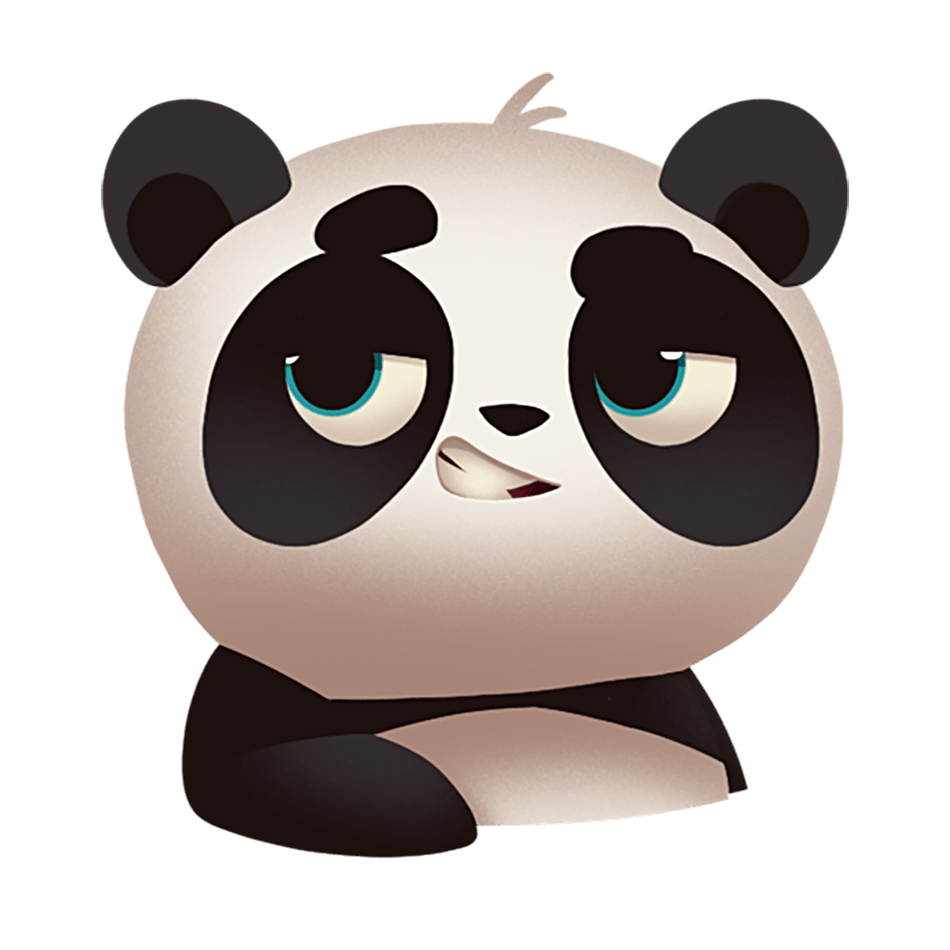 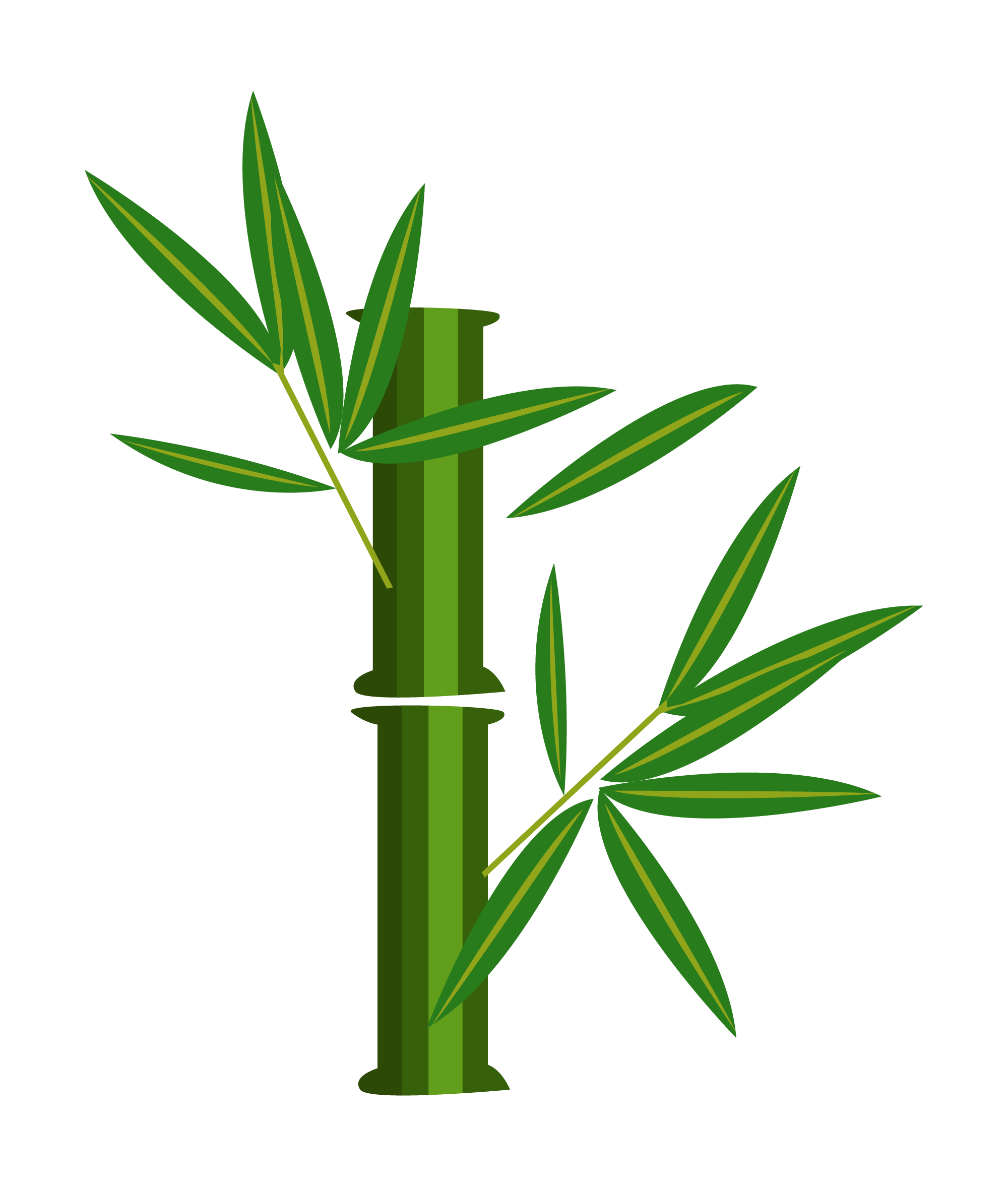 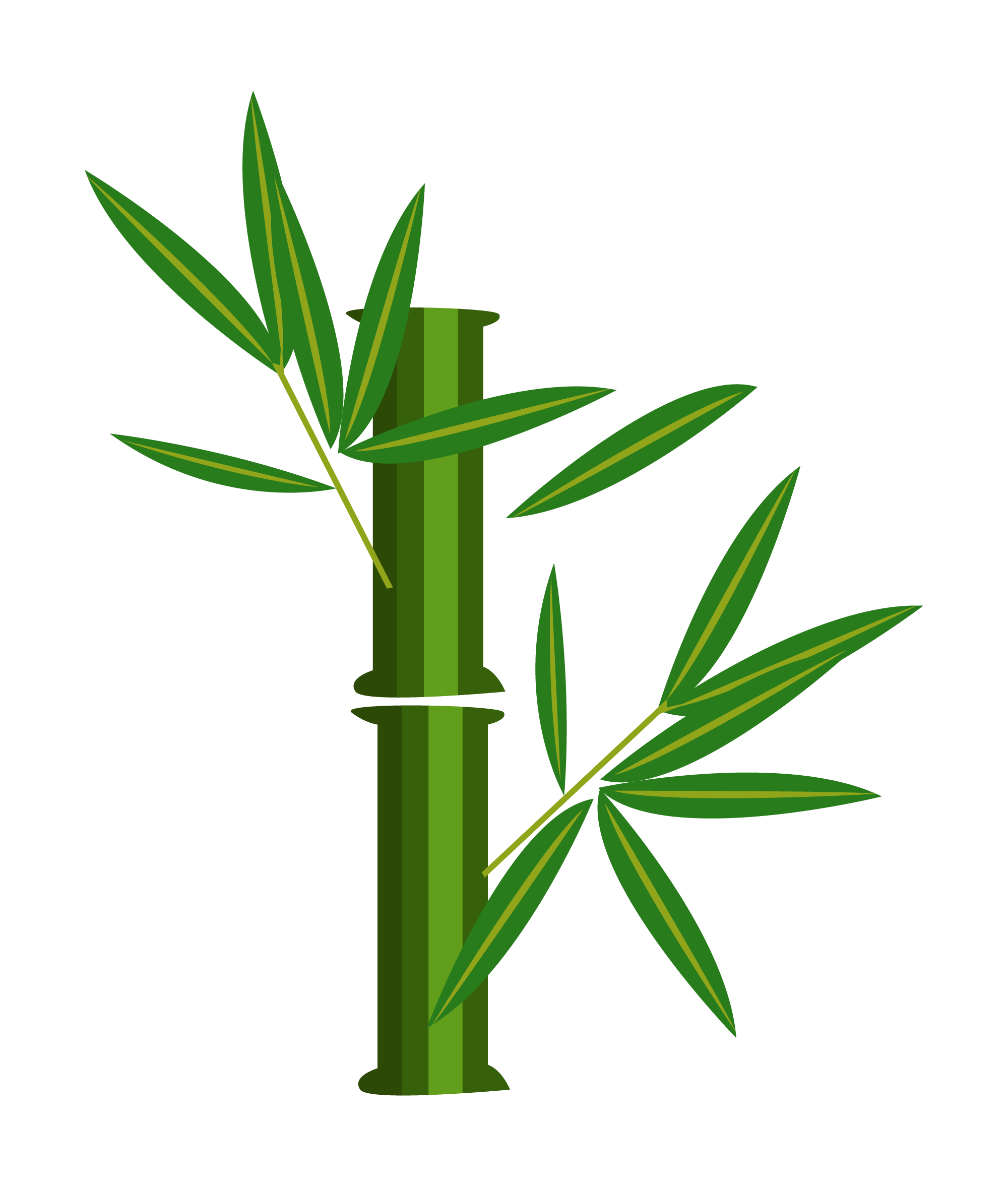 [Speaker Notes: Let’s look at the outgoing messages for each node.]
Solution: Distributed Merkle Tree
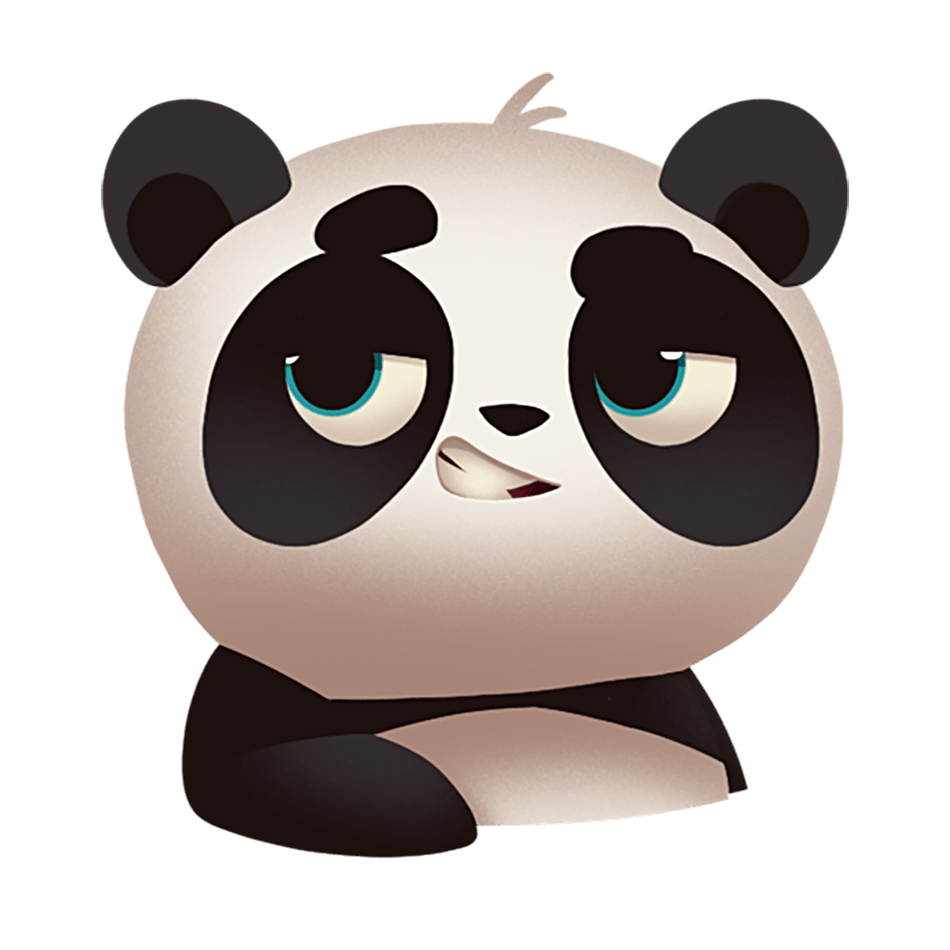 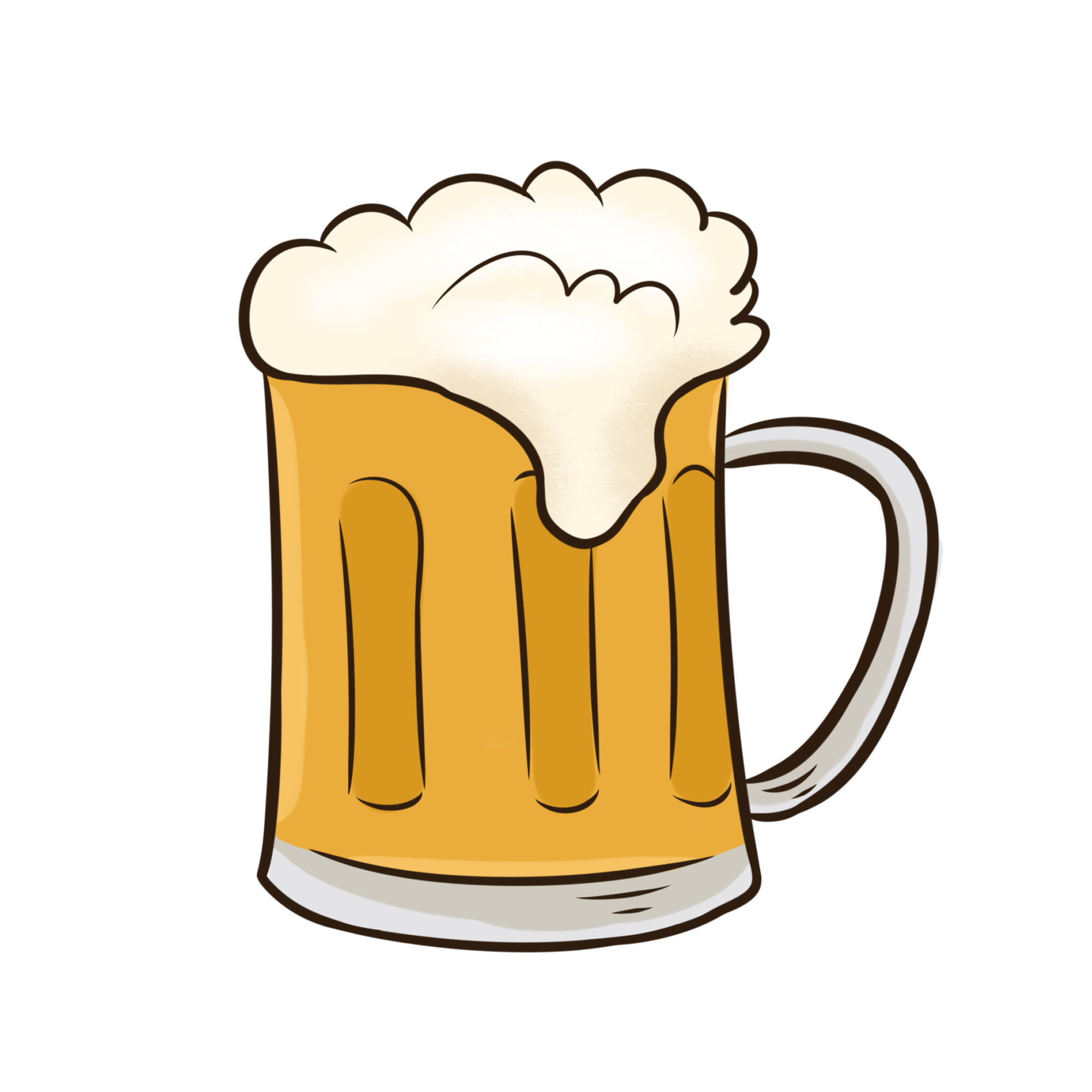 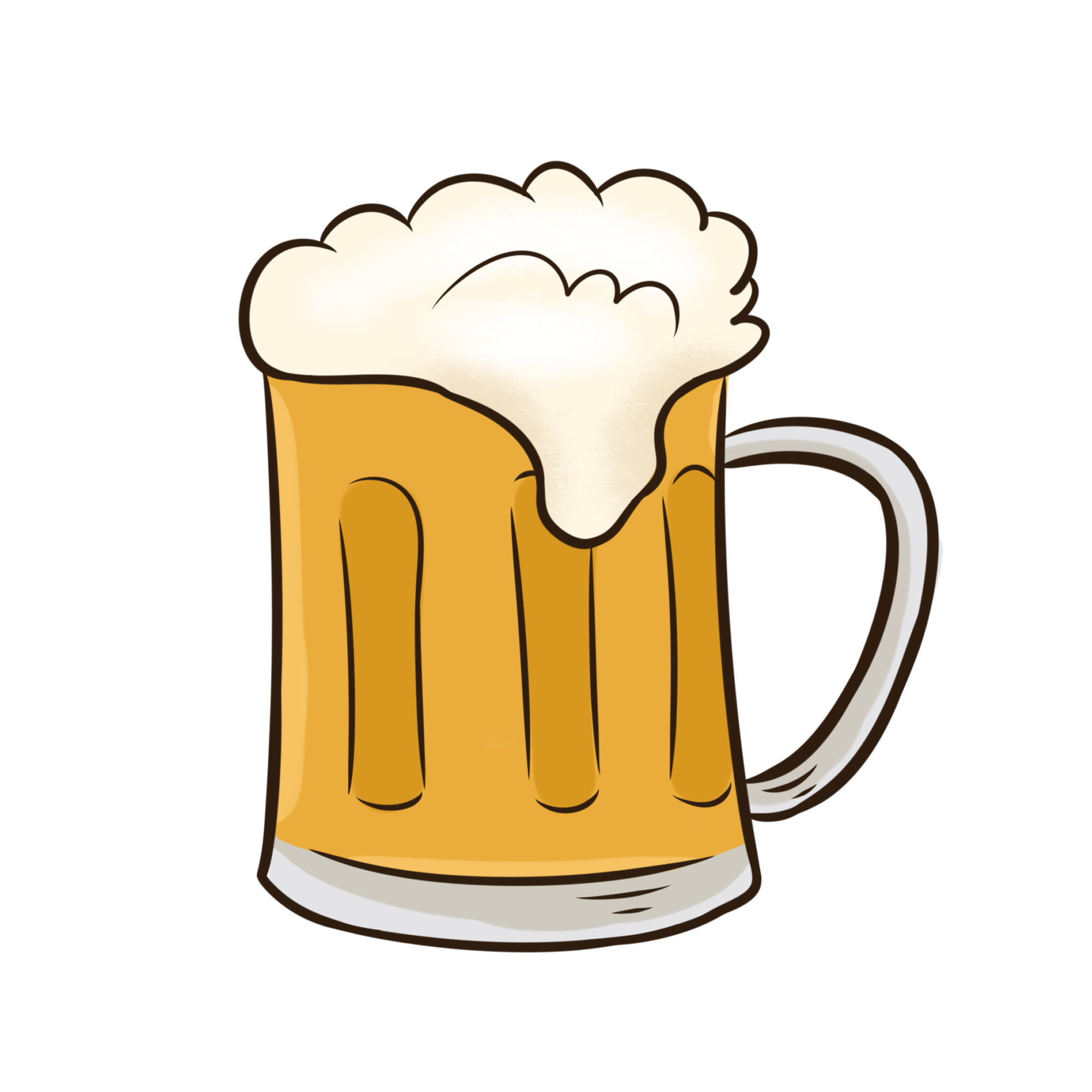 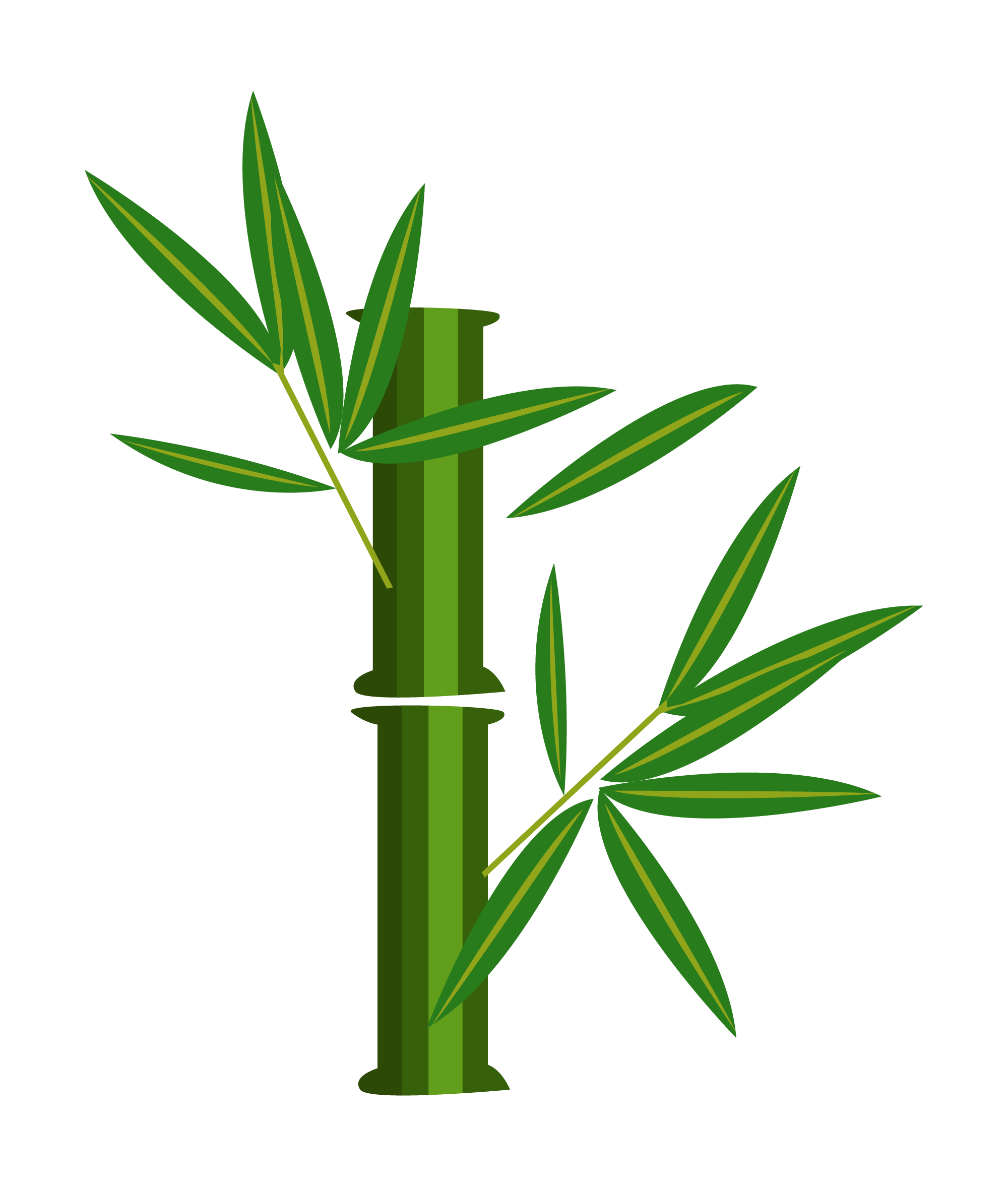 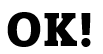 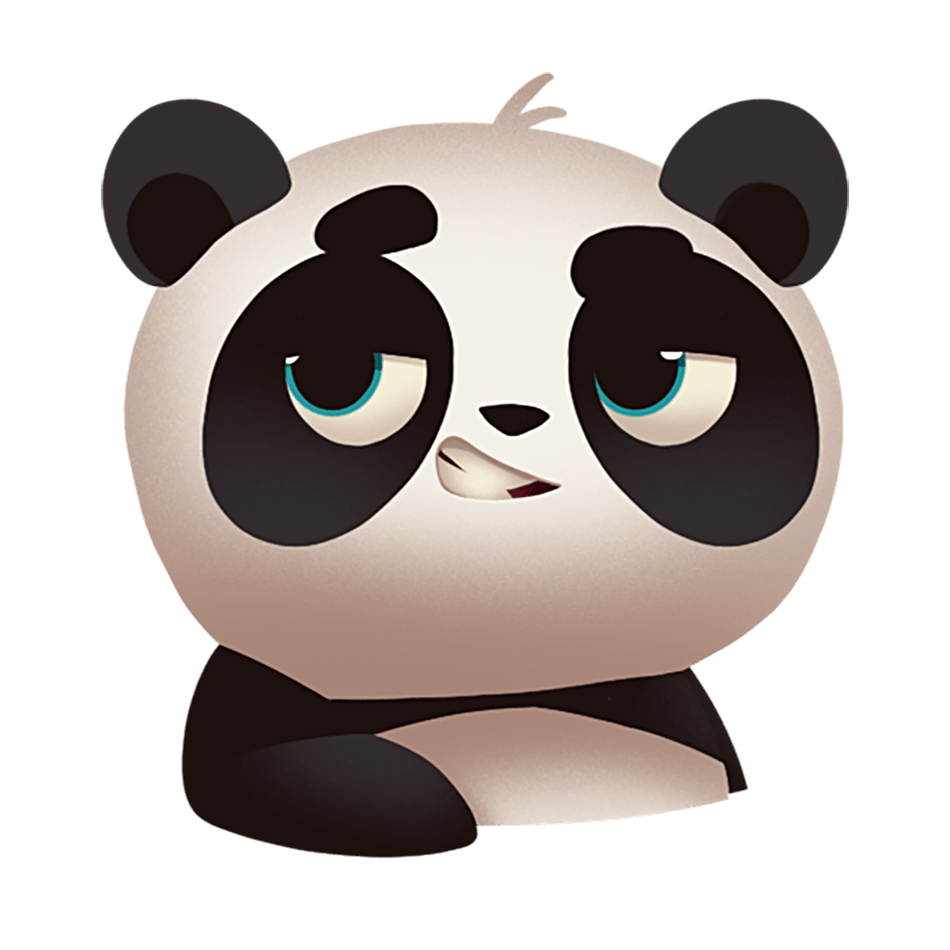 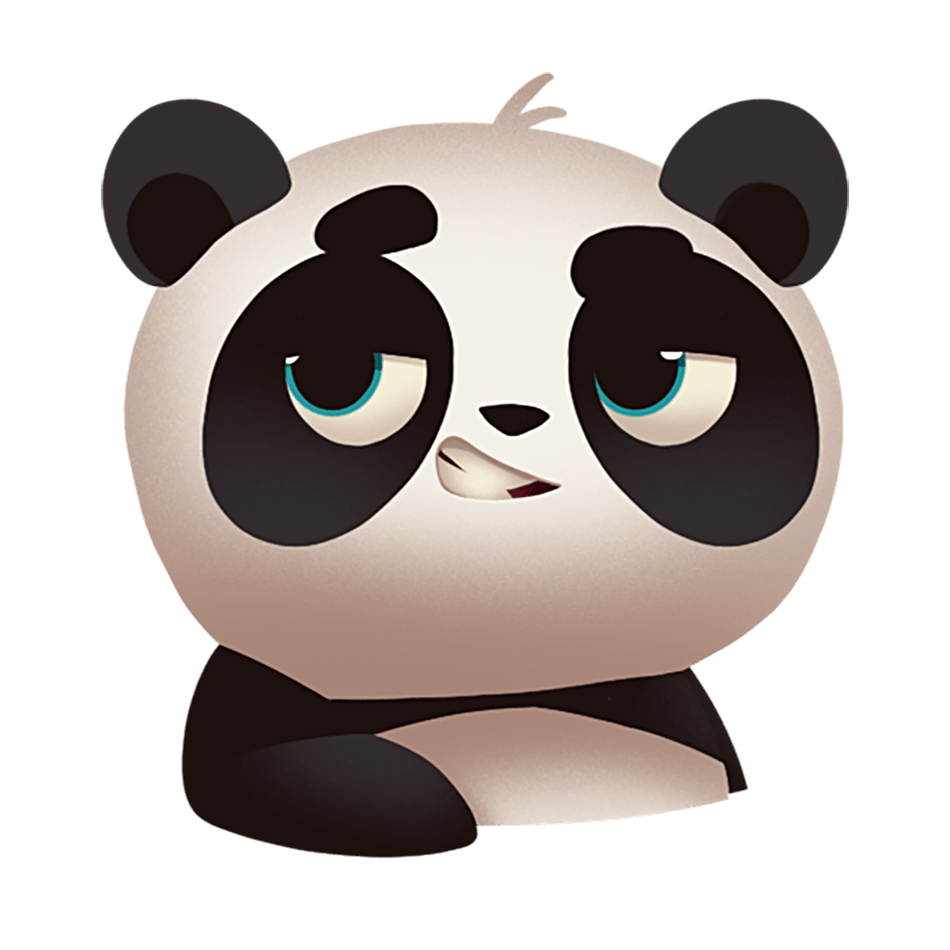 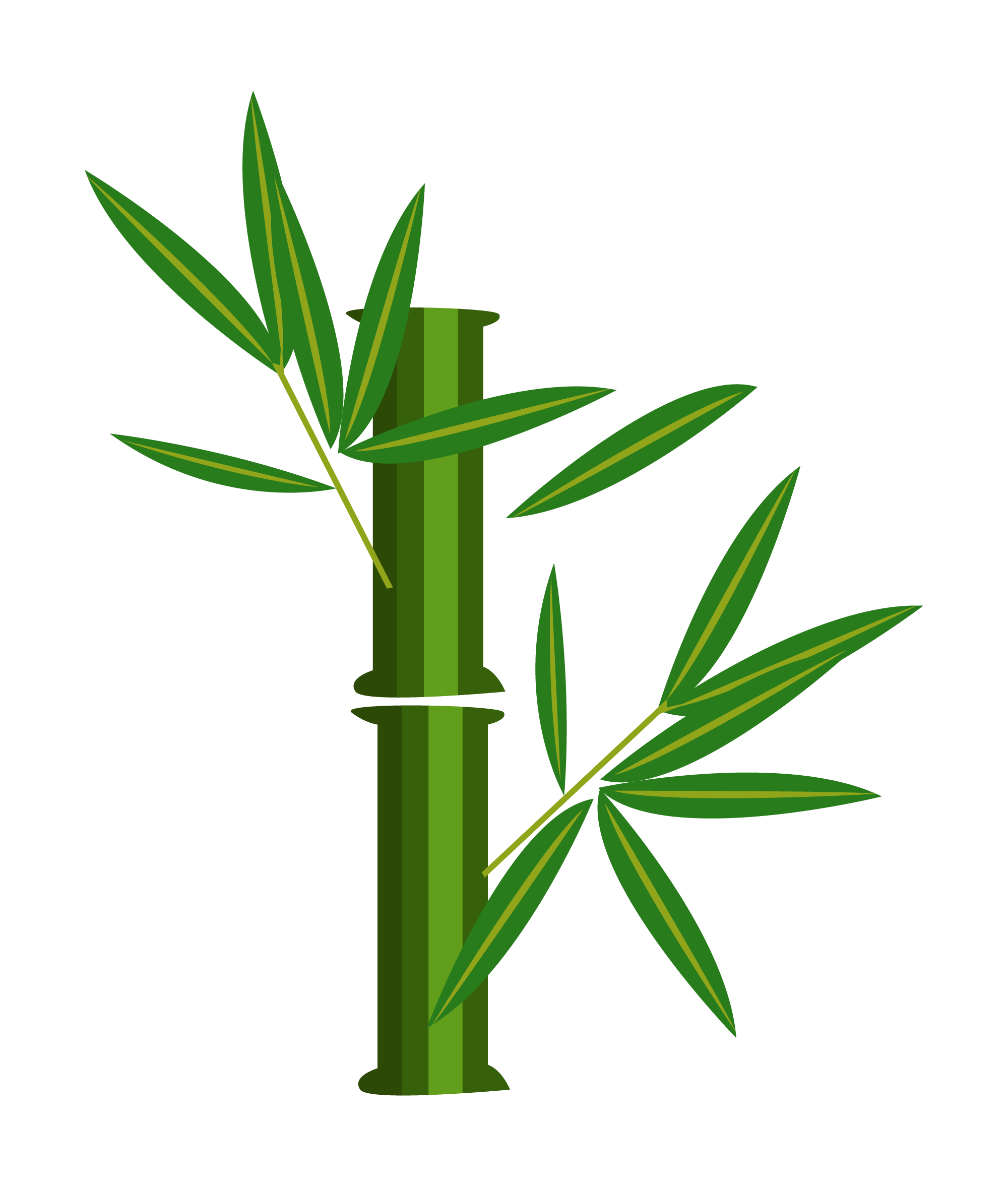 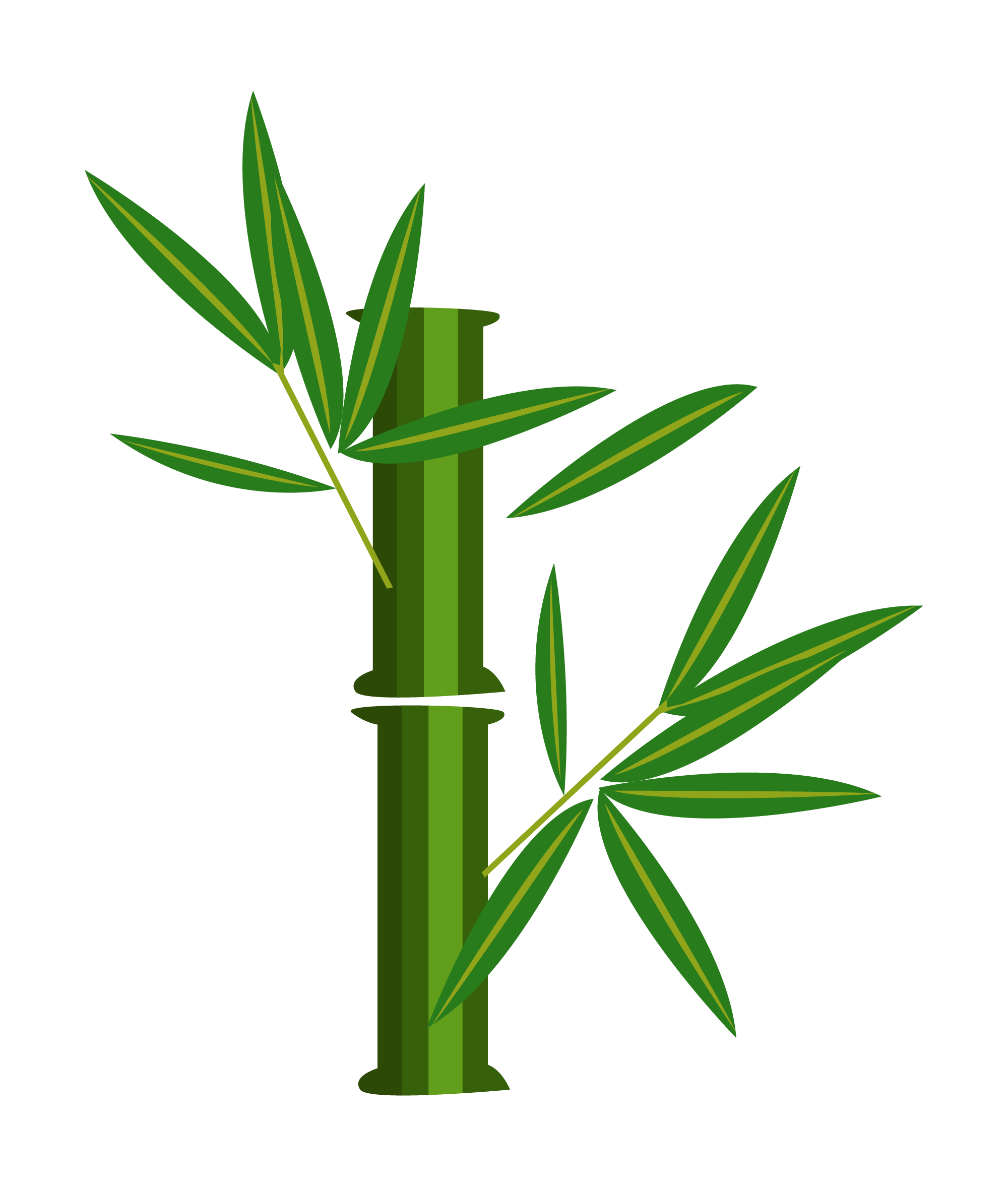 [Speaker Notes: Now, if we take all of the these messages together, they form the entire transcript of the execution of the algorithm in the network]
Distributed Merkle tree
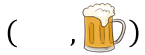 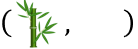 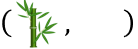 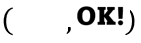 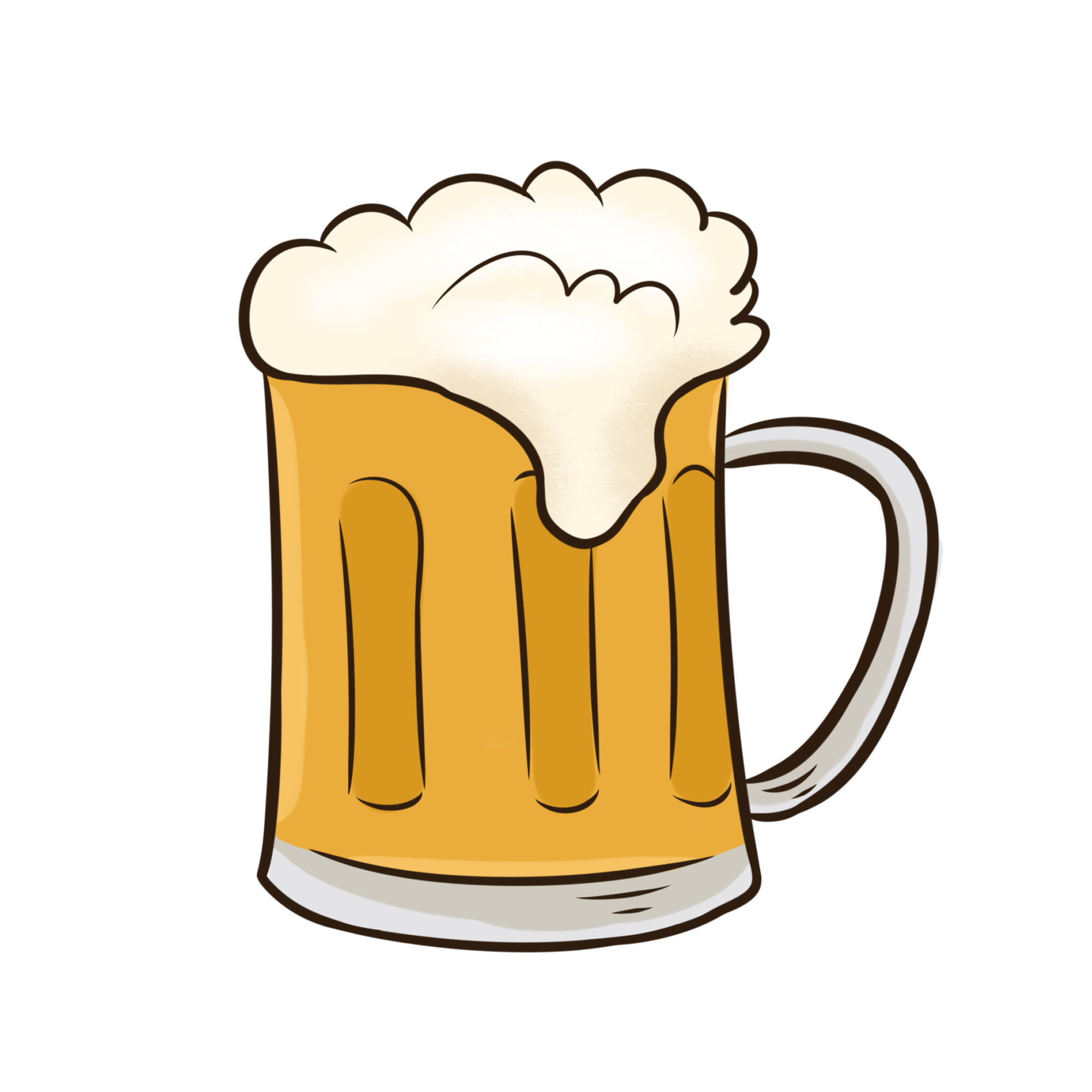 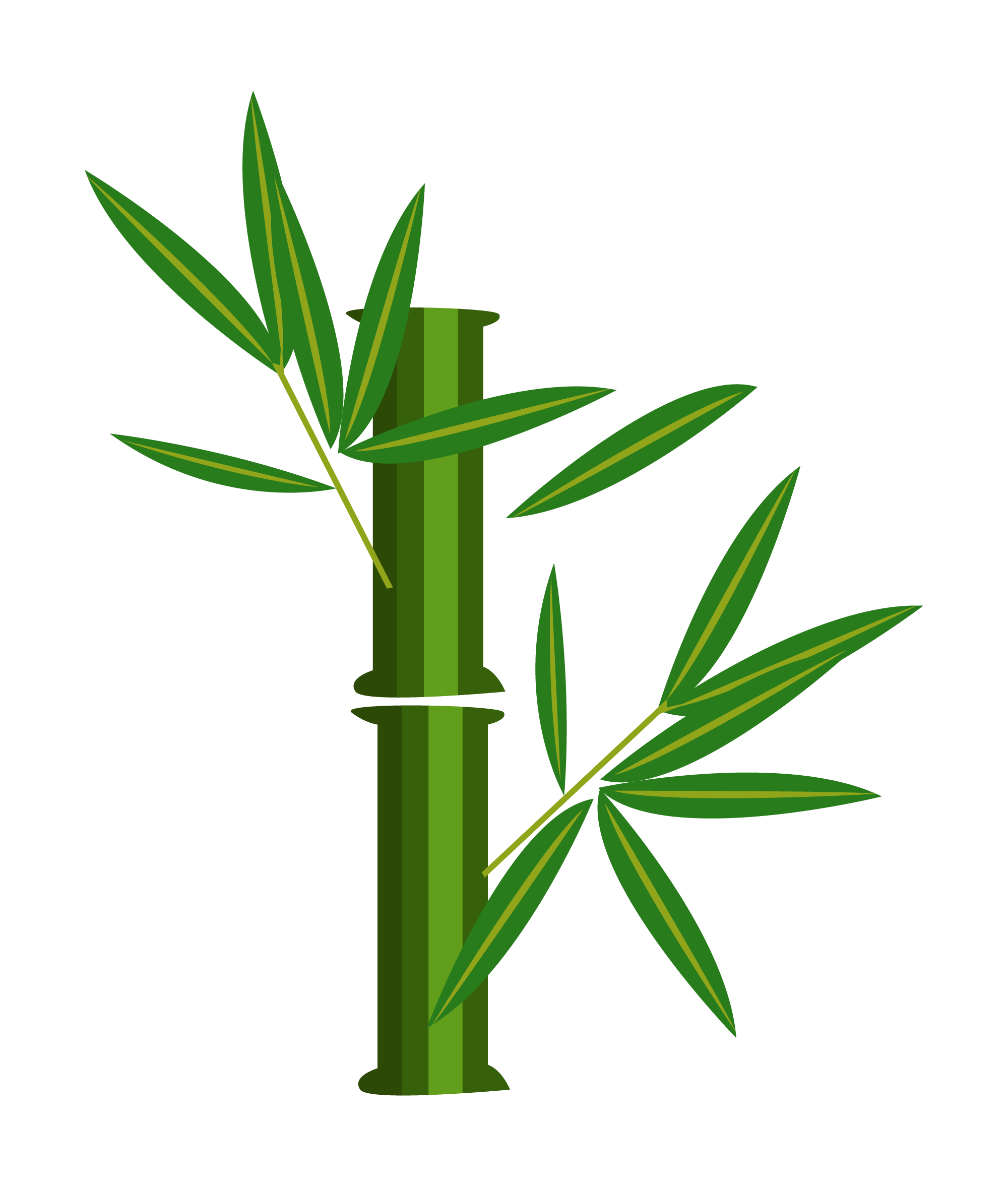 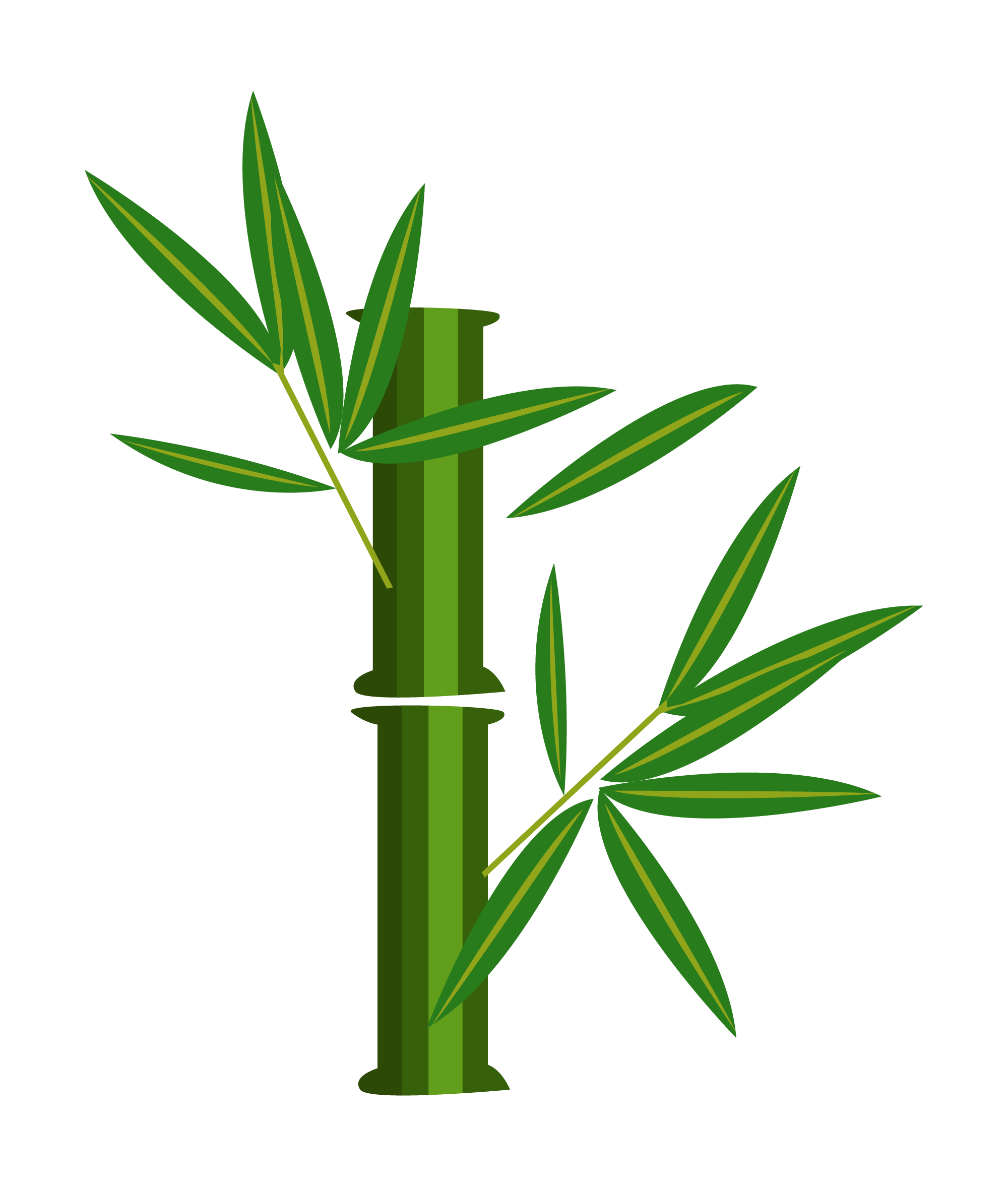 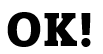 [Speaker Notes: And now let’s compute a Merkle hash of this transcript.]
Distributed Merkle tree
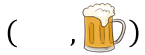 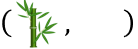 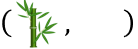 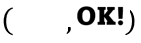 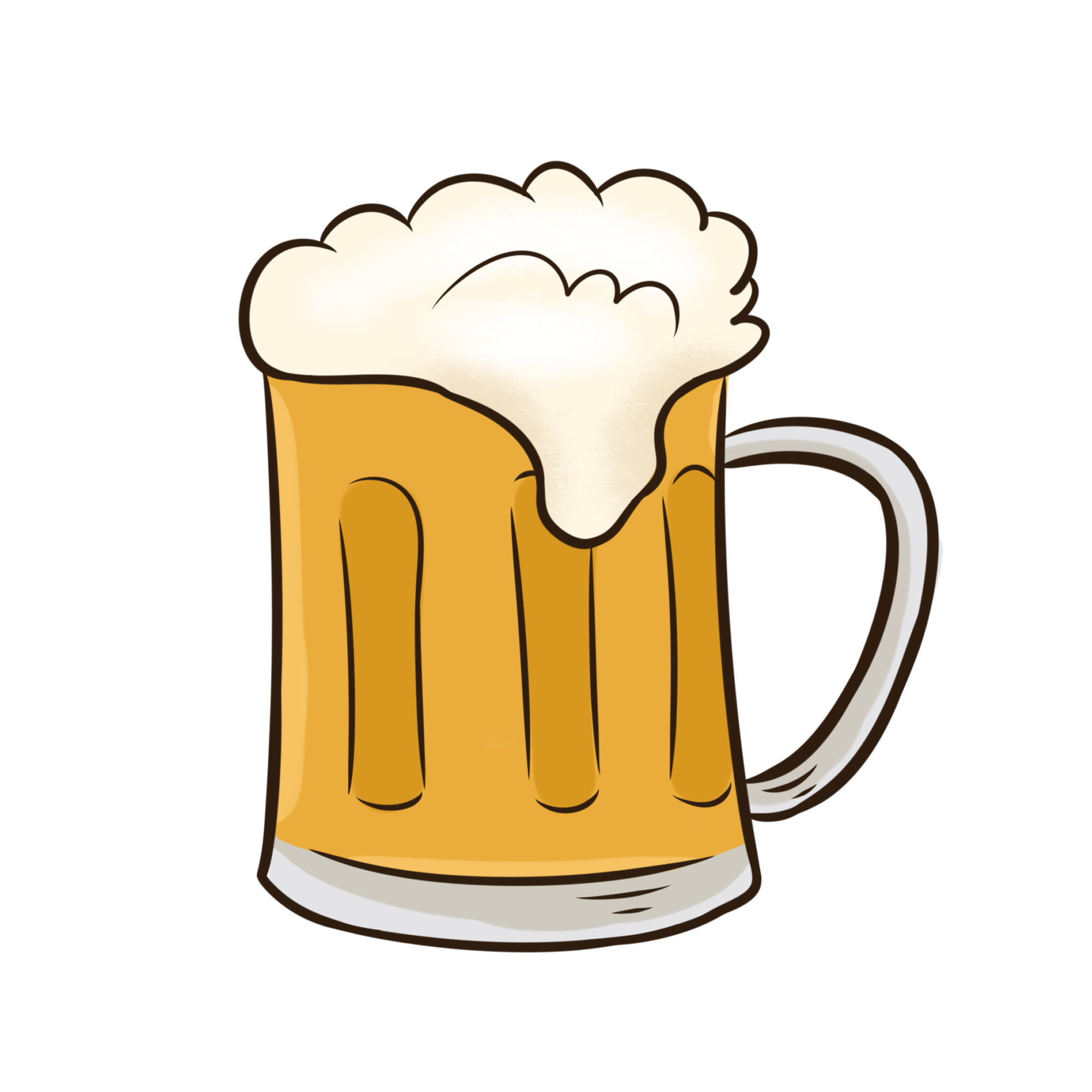 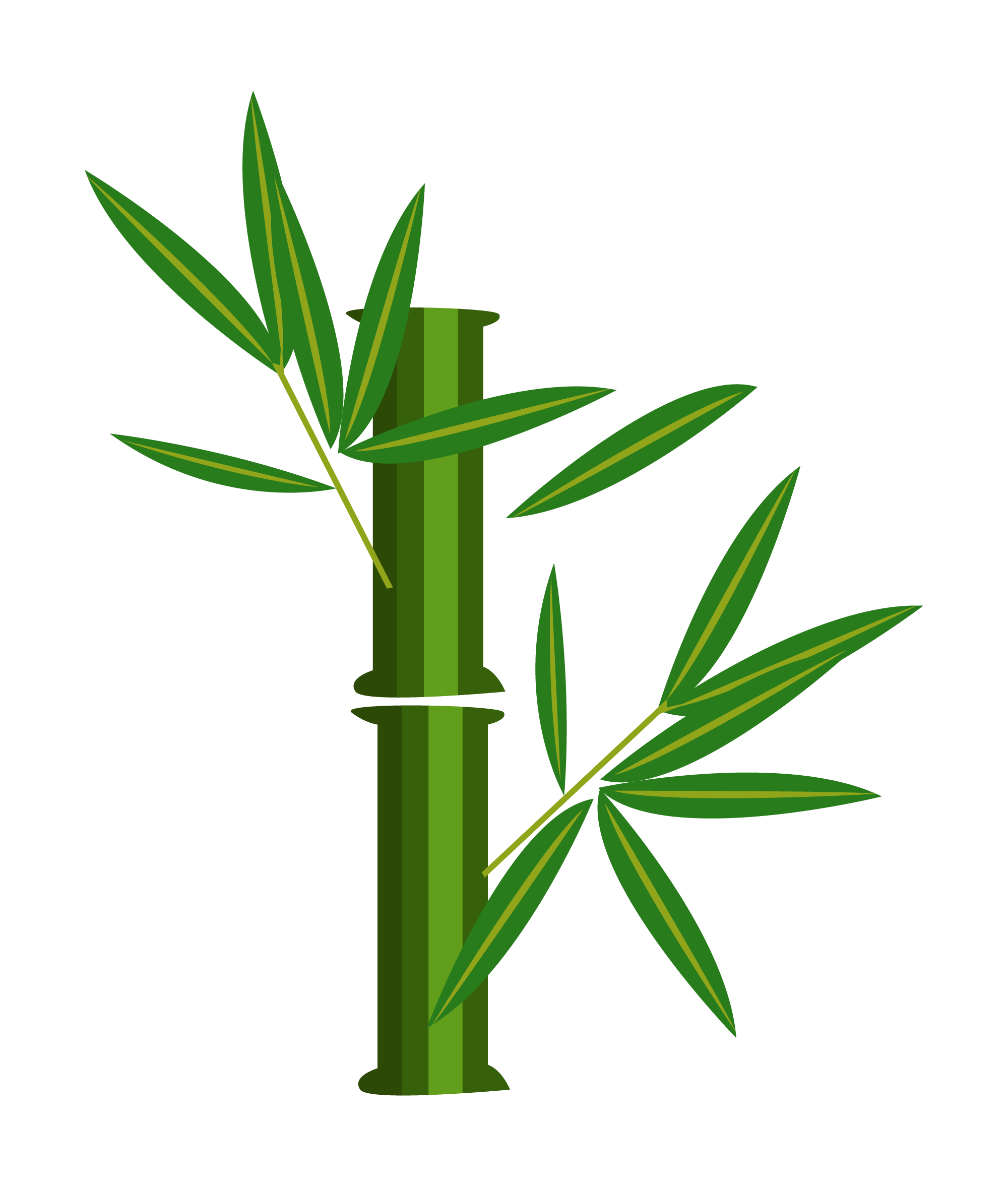 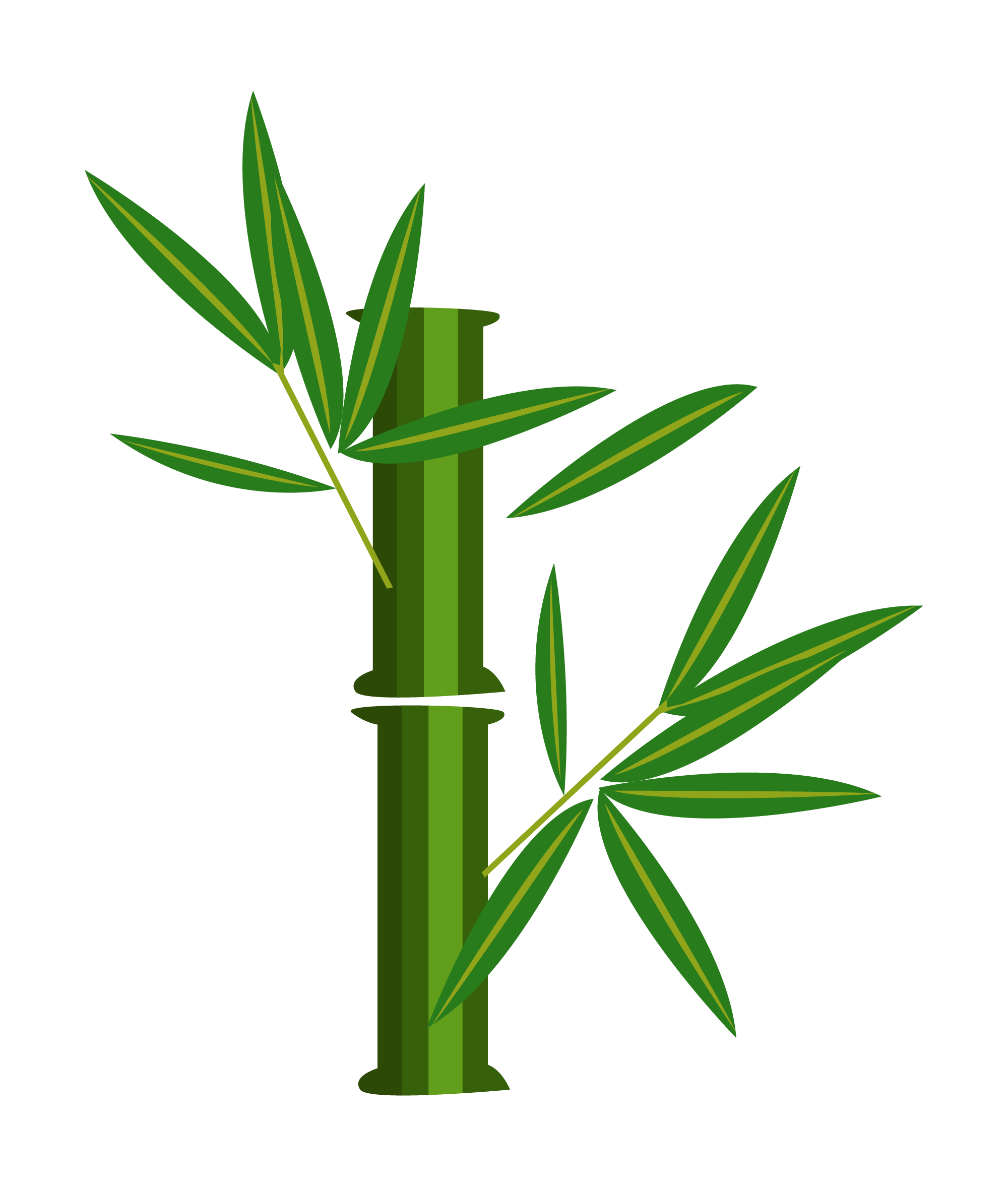 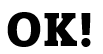 Solution: Distributed Merkle Tree
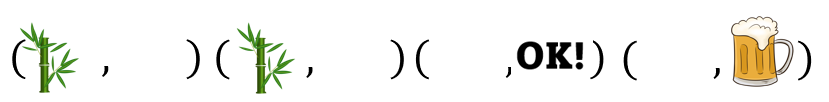 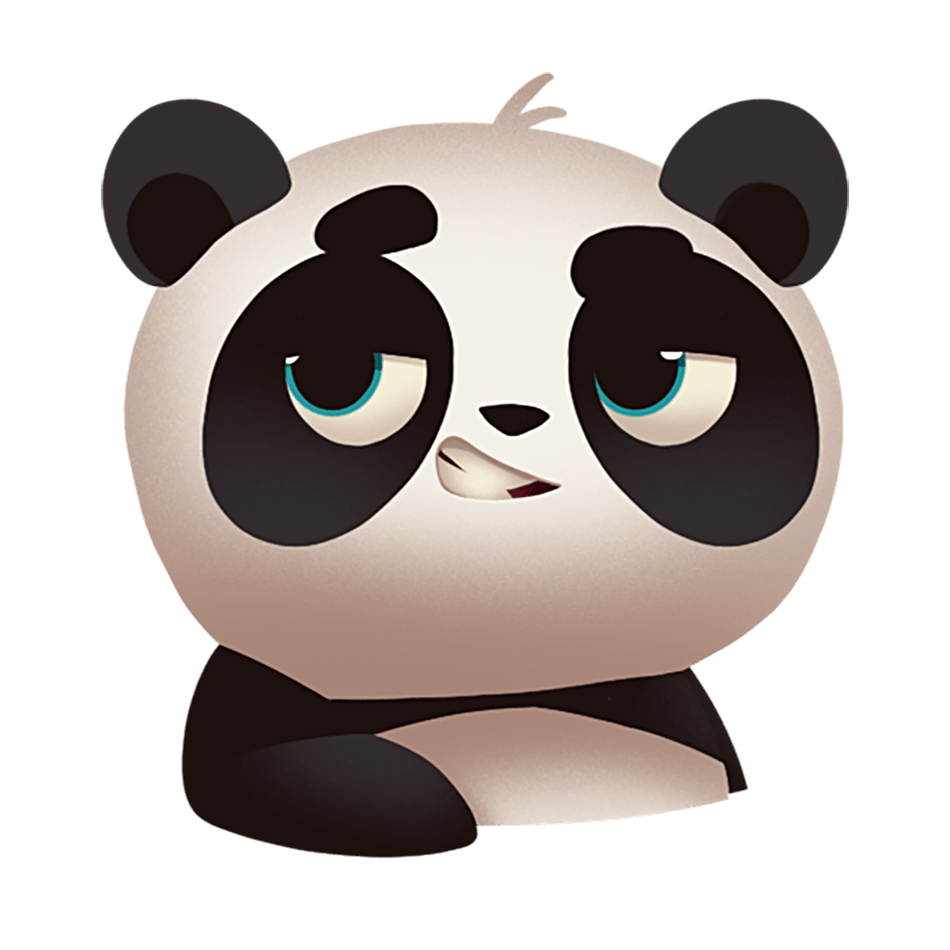 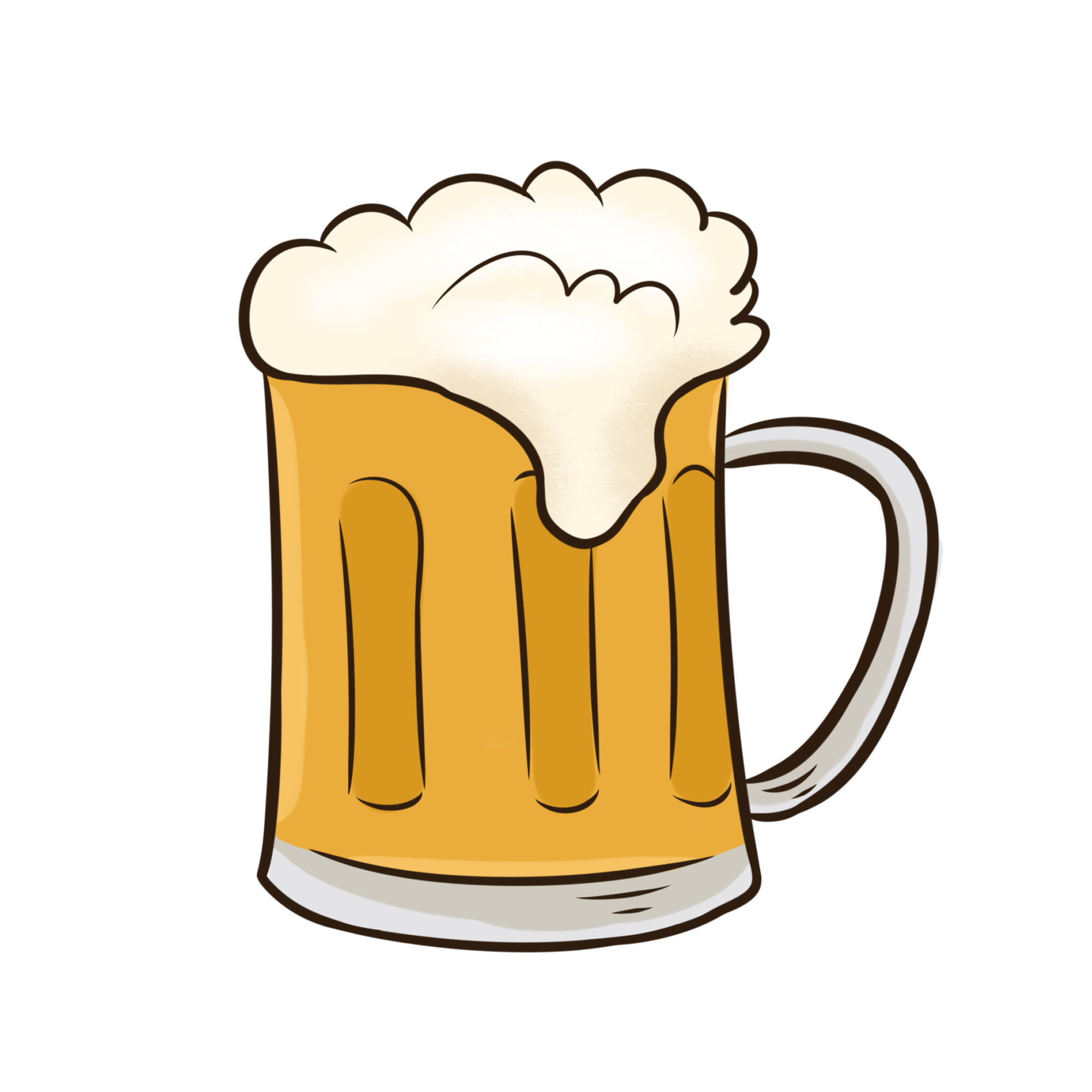 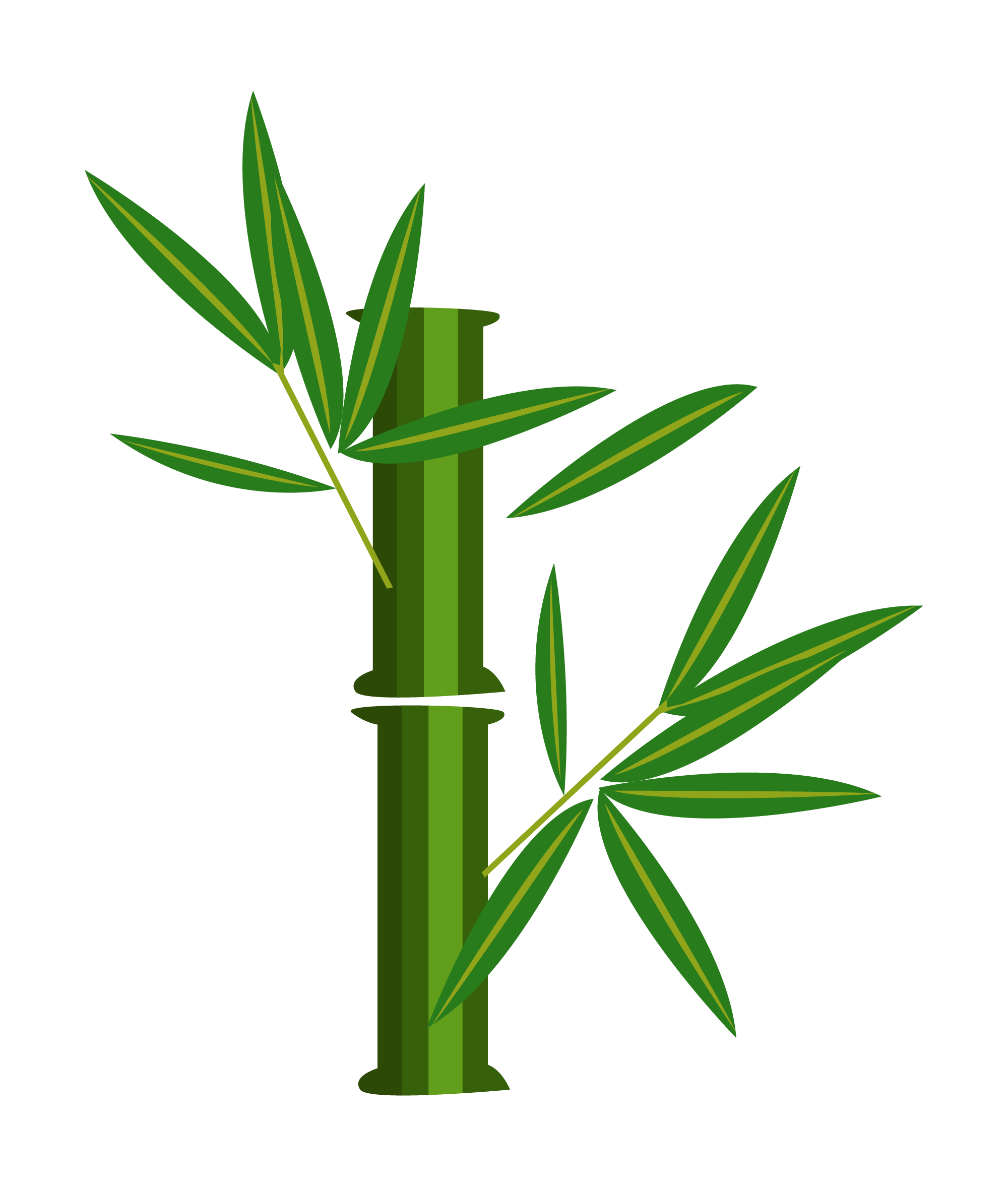 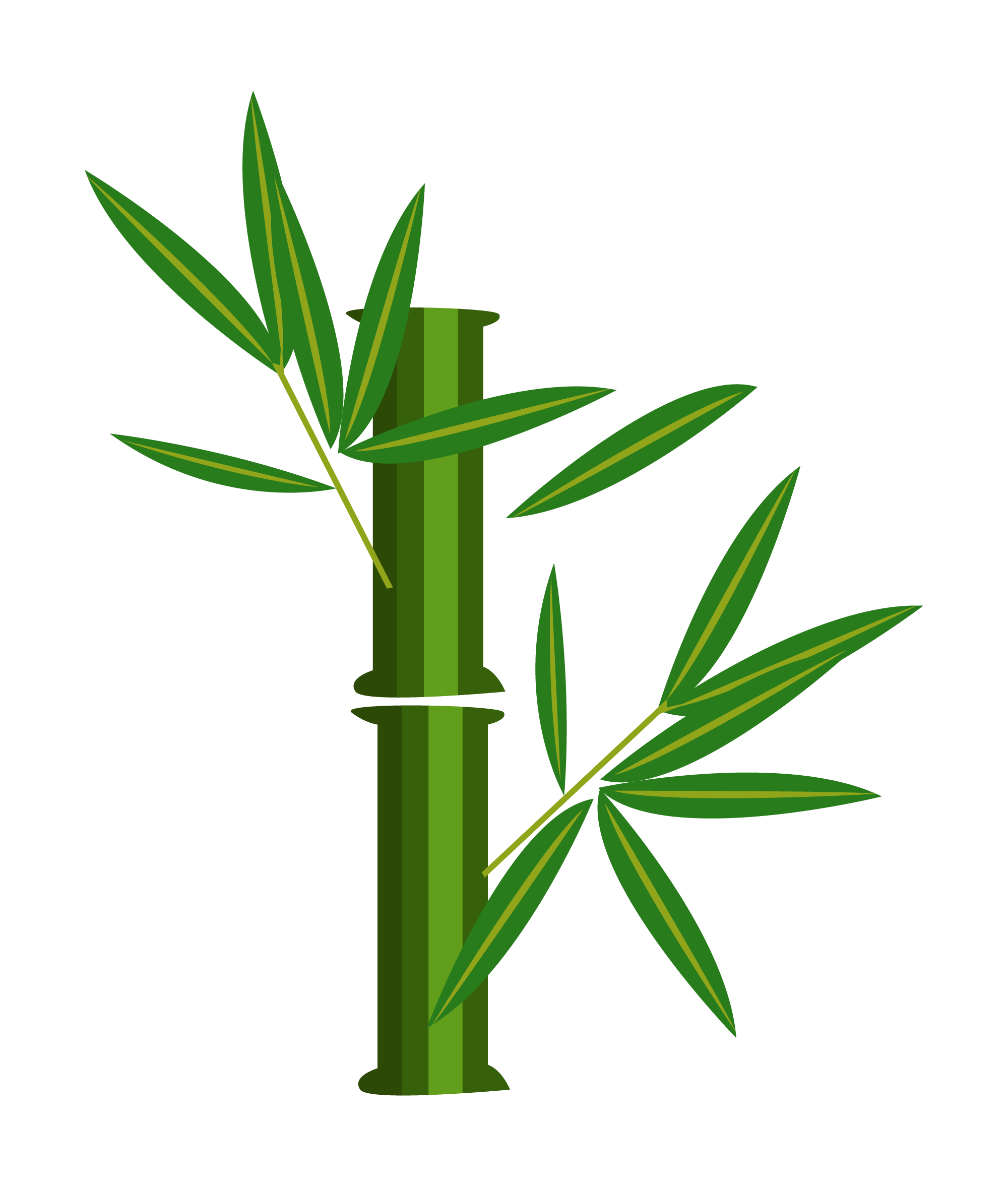 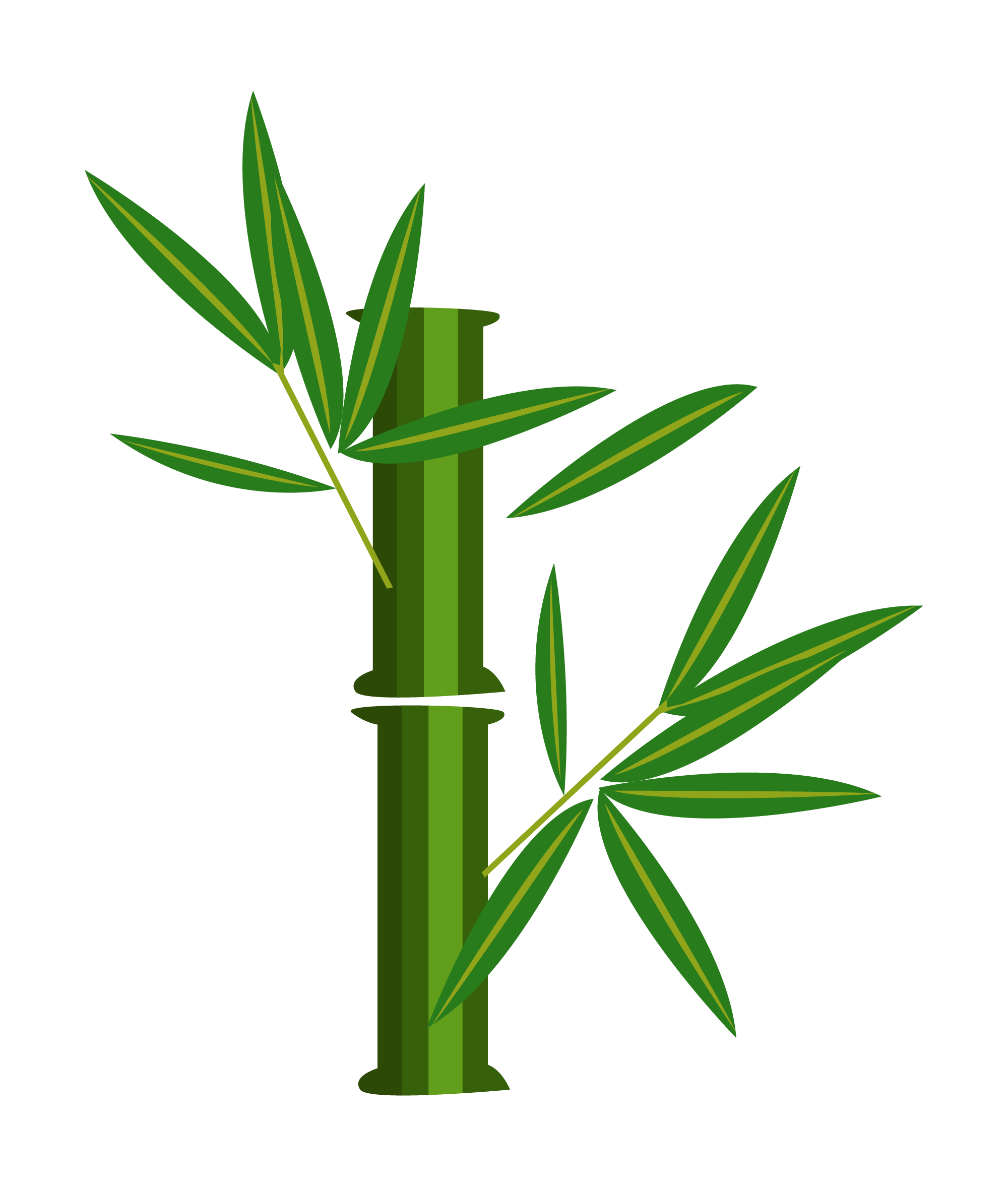 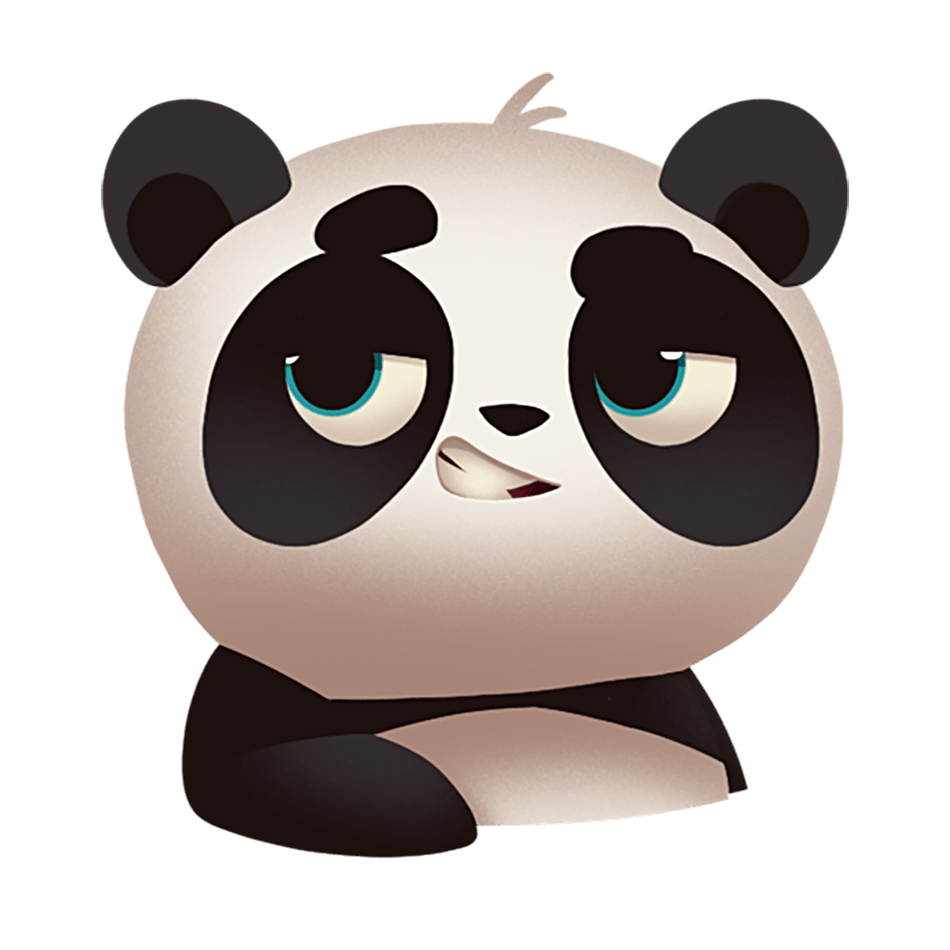 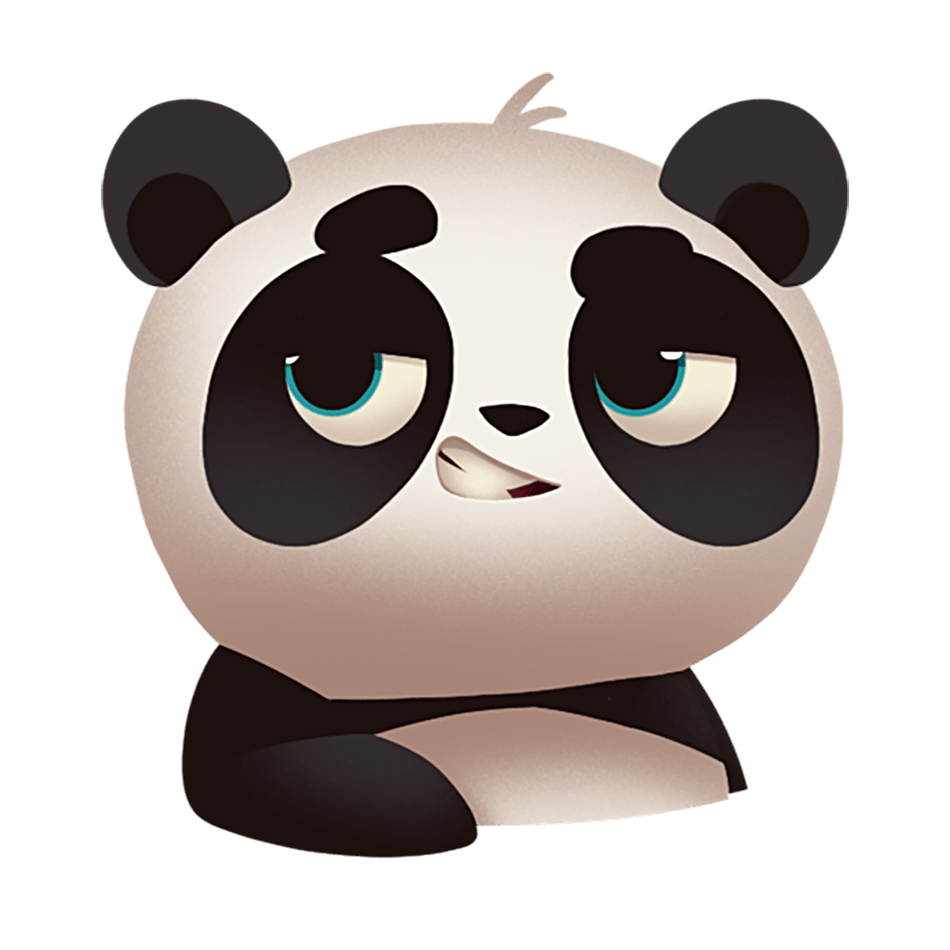 [Speaker Notes: Imagine that all nodes hold that hash value of the entire network transcript.
Since this hash contains inside all of the network transcript,
we can on one hand have at each node a proof of it’s own run that refers to this hash value,
And on the other hand, we can compare the hash between neighbors for consistency.

This solves our problem, but to get here we need to somehow get this hash at all of the nodes.
The way we achieve this is a distributed Merkle tree.]
Distributed Merkle Tree
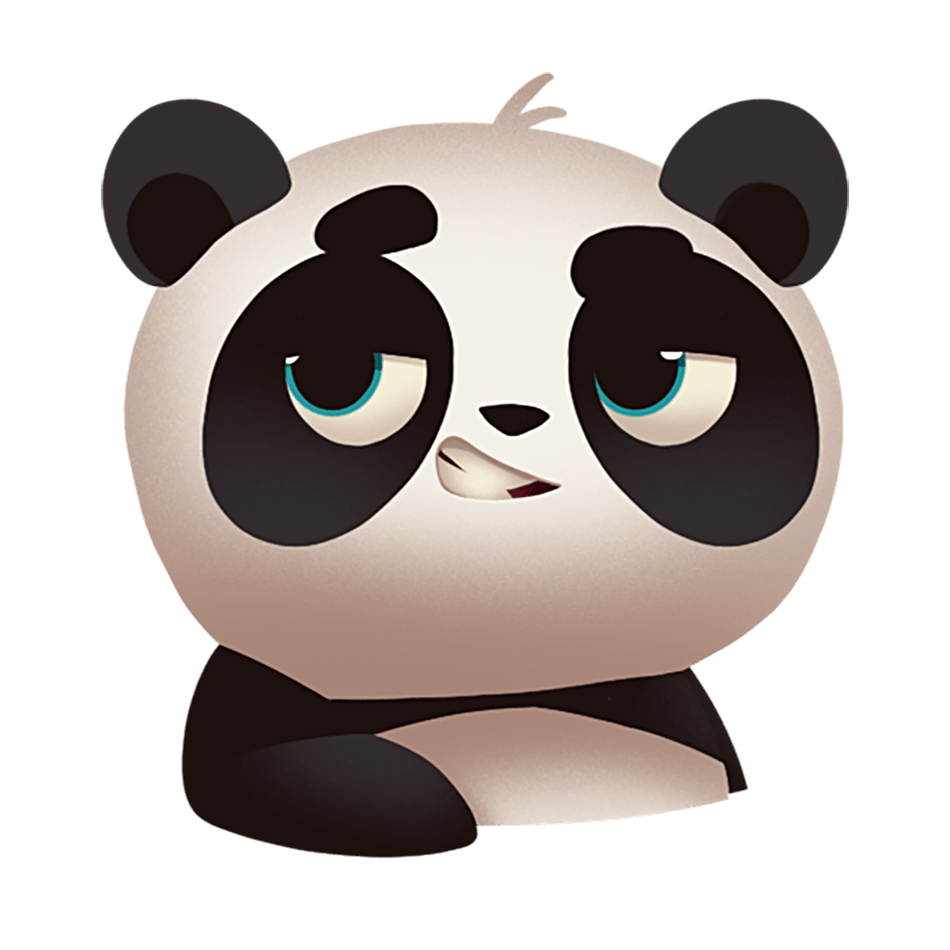 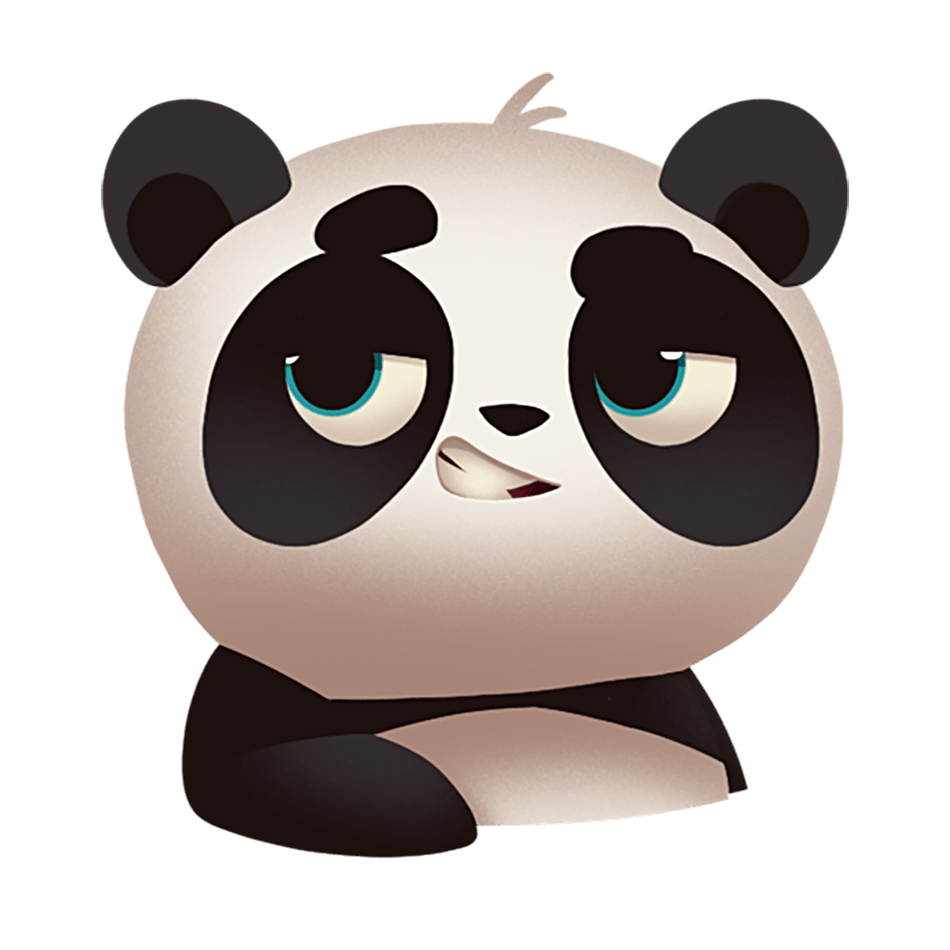 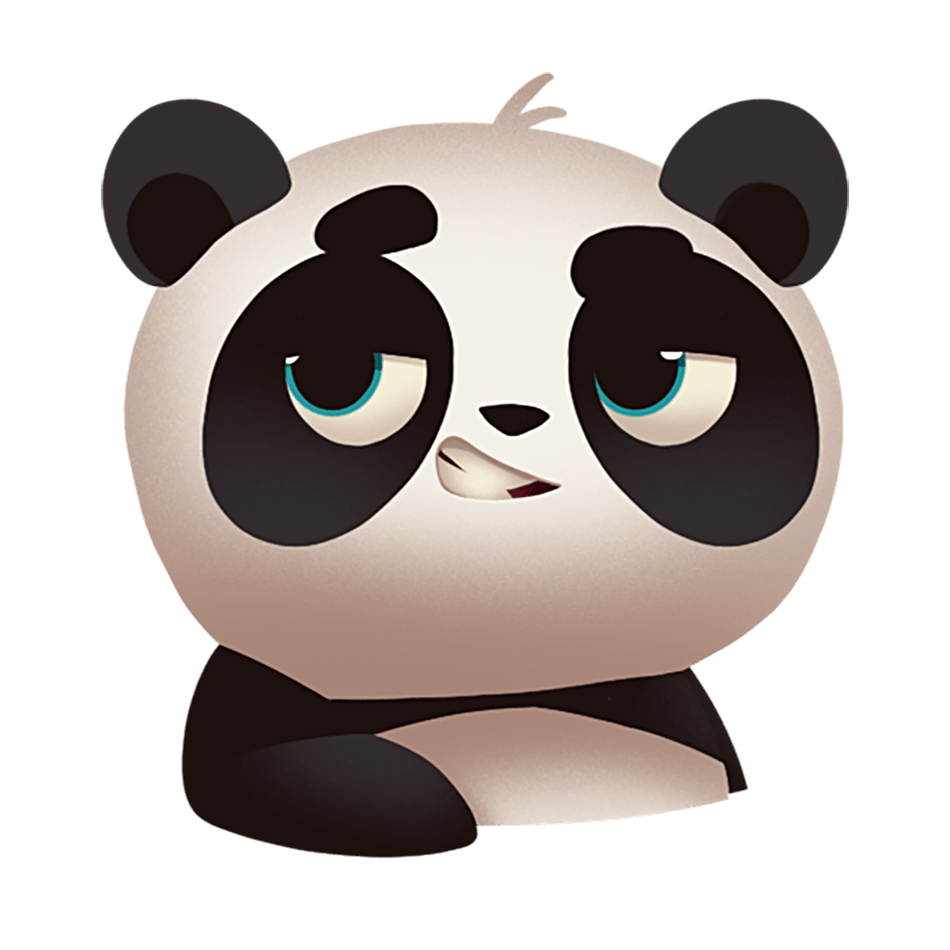 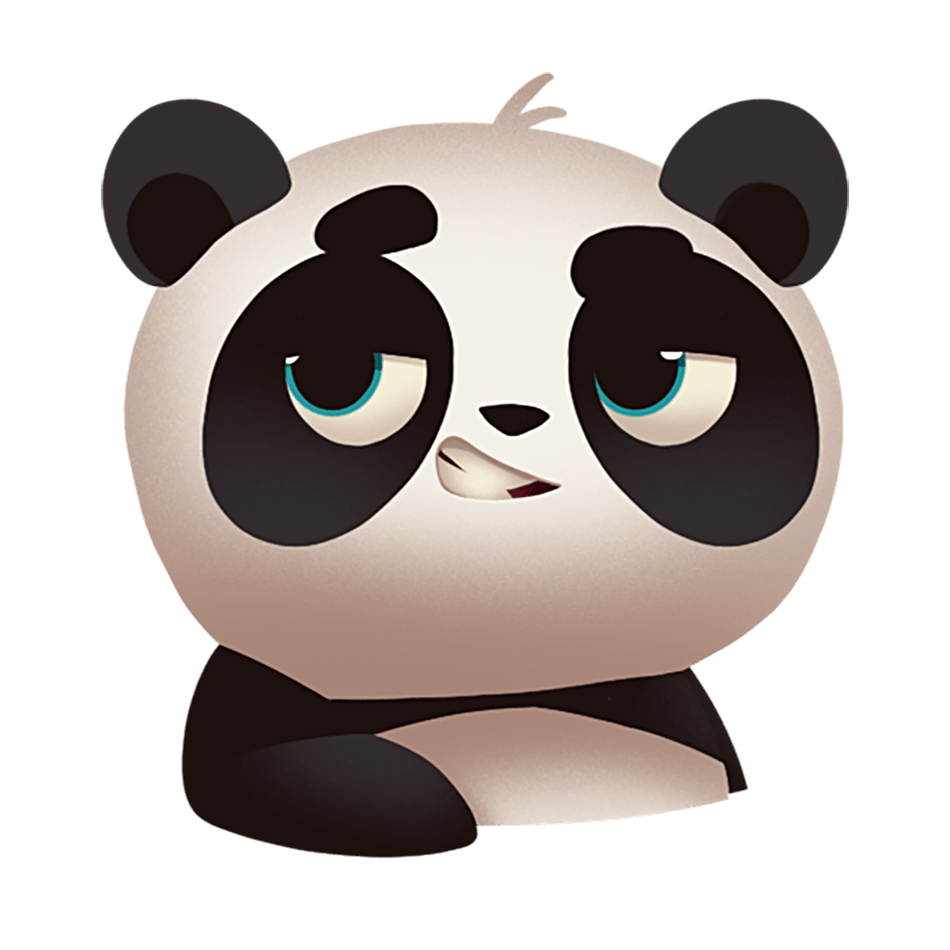 [Speaker Notes: A distributed Merkle tree is a Merkle tree of content that lies in the network nodes,
Where each node holds some fraction of the tree,
and knows an opening path to that fraction.]
Distributed Merkle Tree
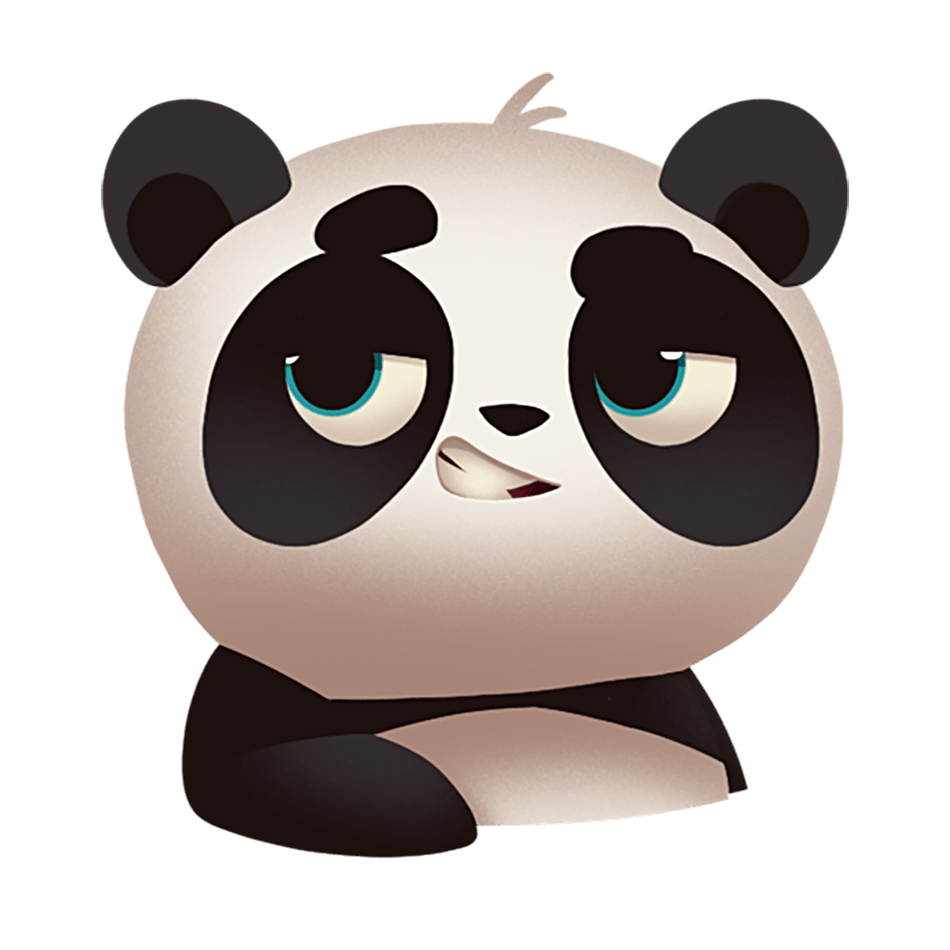 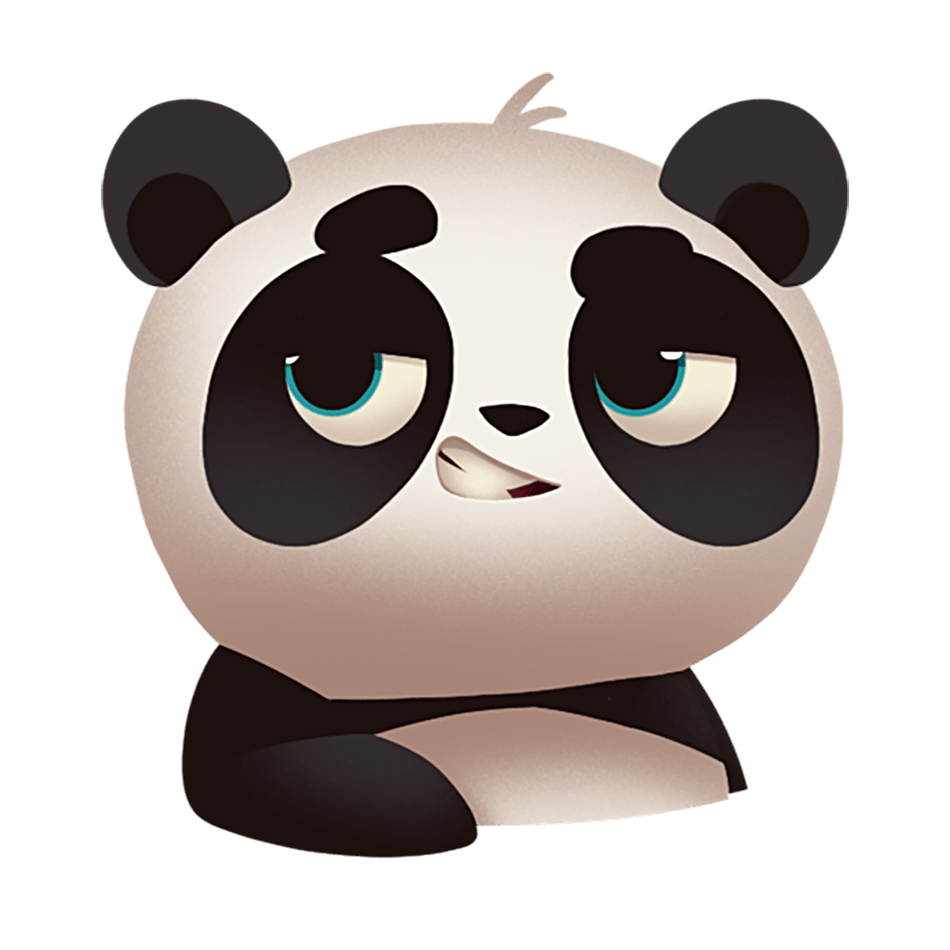 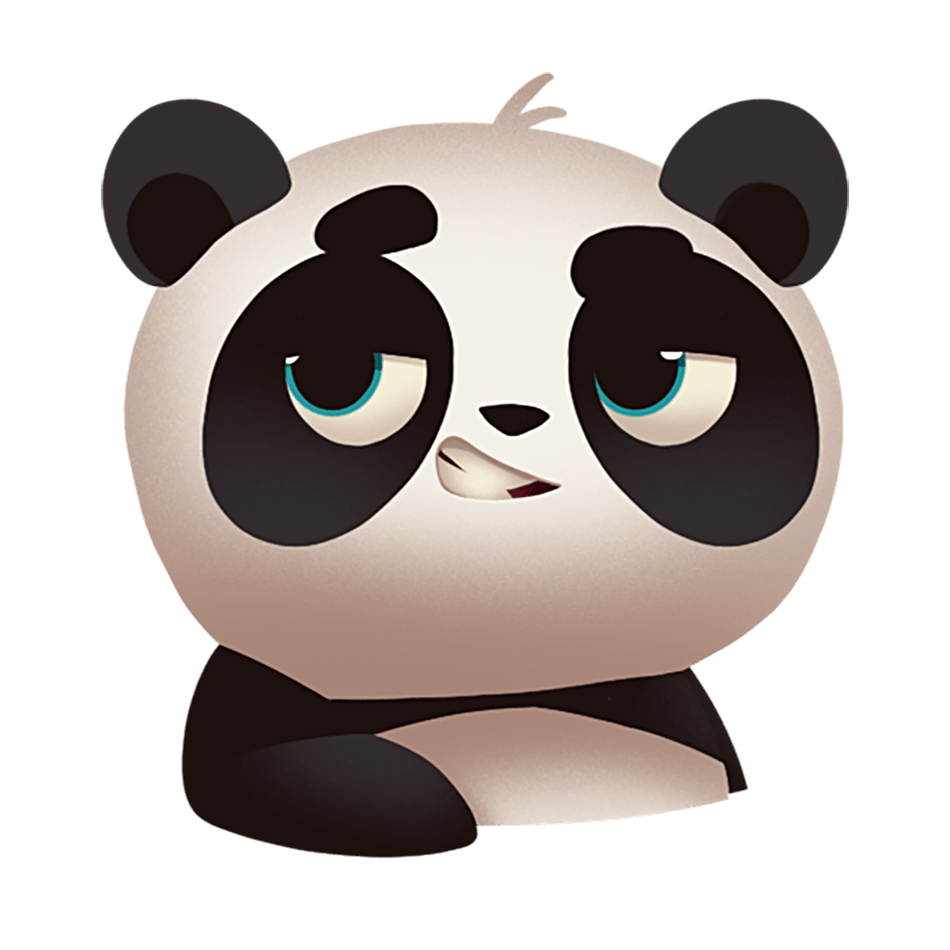 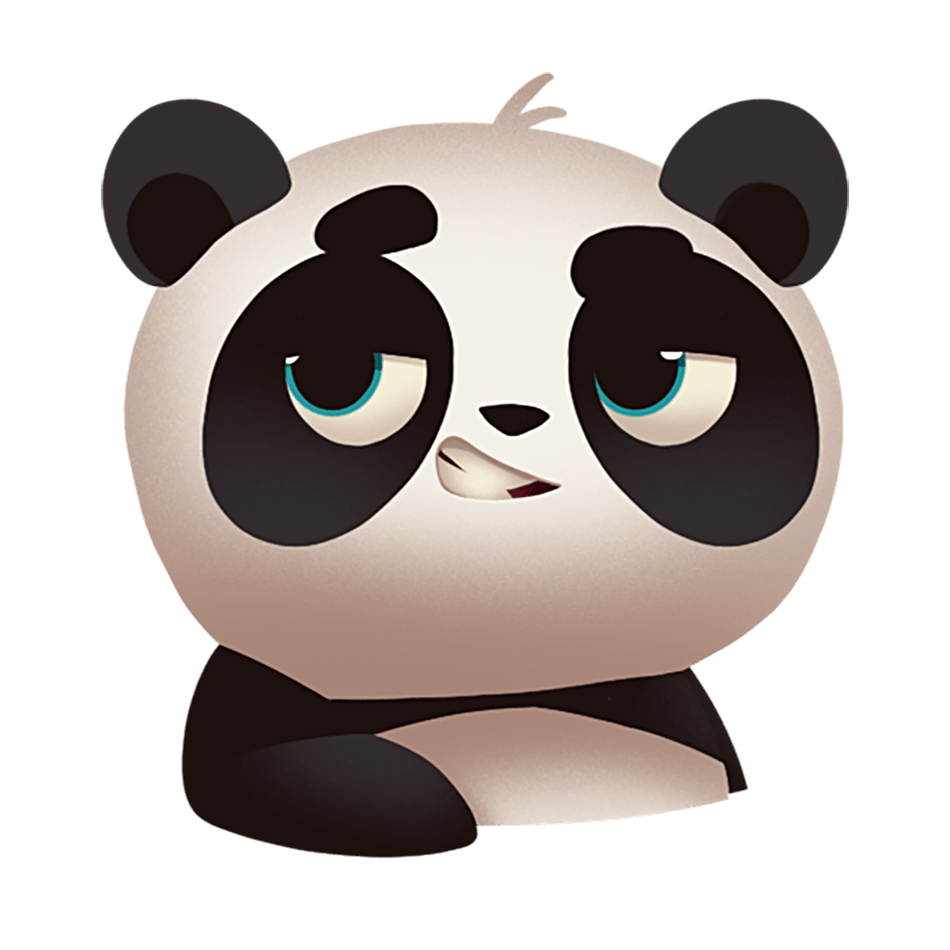 [Speaker Notes: These fractions, when put together, are exactly the same Merkle tree that would have been constructed by a global authority that sees the entire network.

The challenge is that we want to obtain these fractions in the nodes without actually gathering first all of the information in one place, computing the Merkle tree, and spread it back to the network, because that would be expensive in communication.

We manage to do that in only O(D) rounds, where D is the network diameter,
and in each round we only pass short – polylog(n) messages.]
Locally Verifiable distributed SNRGs
First computationally sound distributed proofs– more efficient than any current solution
Construct:
Global Prover LVD-SNARG 
Distributed Prover LVD-SNARG
New notion: Distributed Merkle Tree
[Speaker Notes: This was succinct. There is plenty I couldn’t mention here due to lack of time,
Starting from how this seats with the current literature on distributed proofs and what does this really mean for the SNARG big picture,
Continuing with the subtleties of how we treated soundness here
And]
Thank You!

Questions?